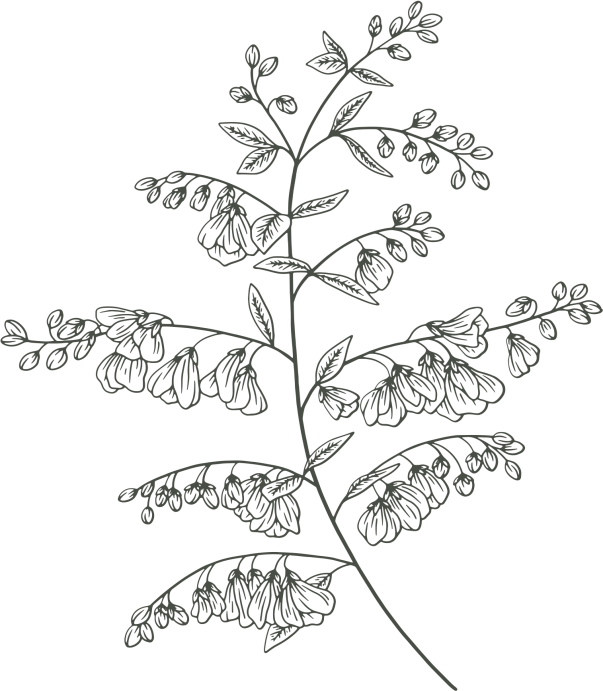 01
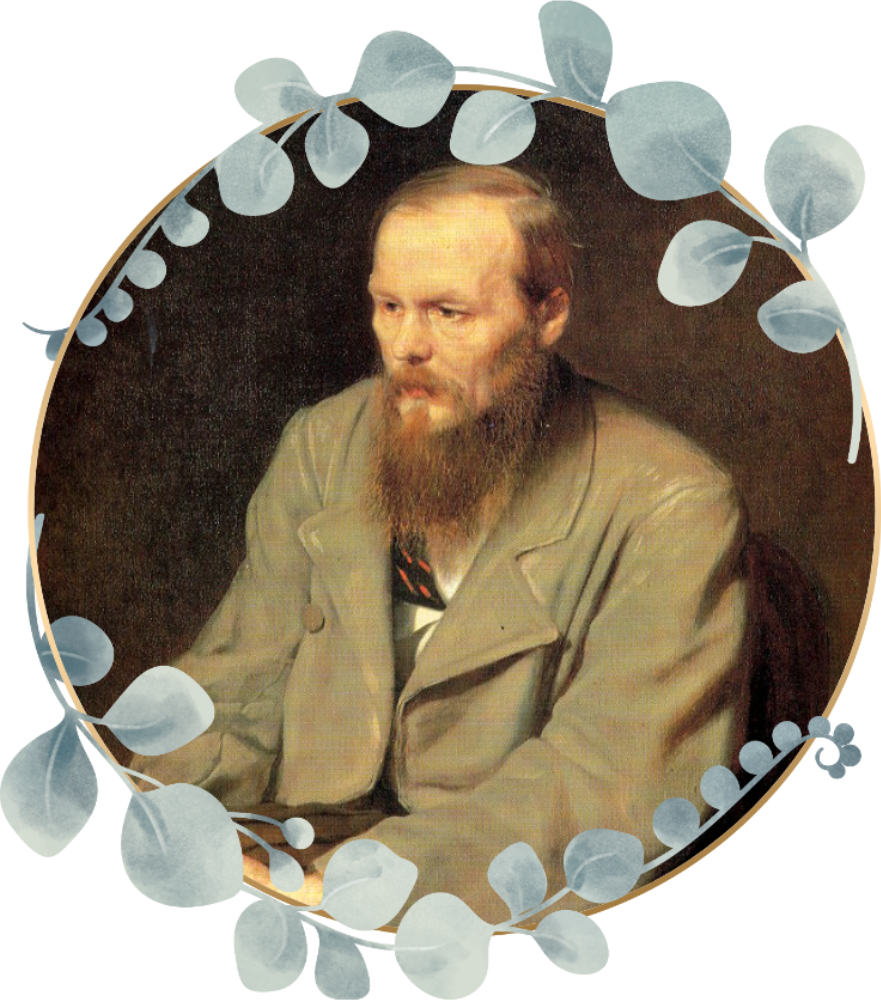 Олимпиада по русской филологии, посвященная 
200-летию 
Фёдора Михайловича ДОСТОЕВСКОГО
Вопрос №1
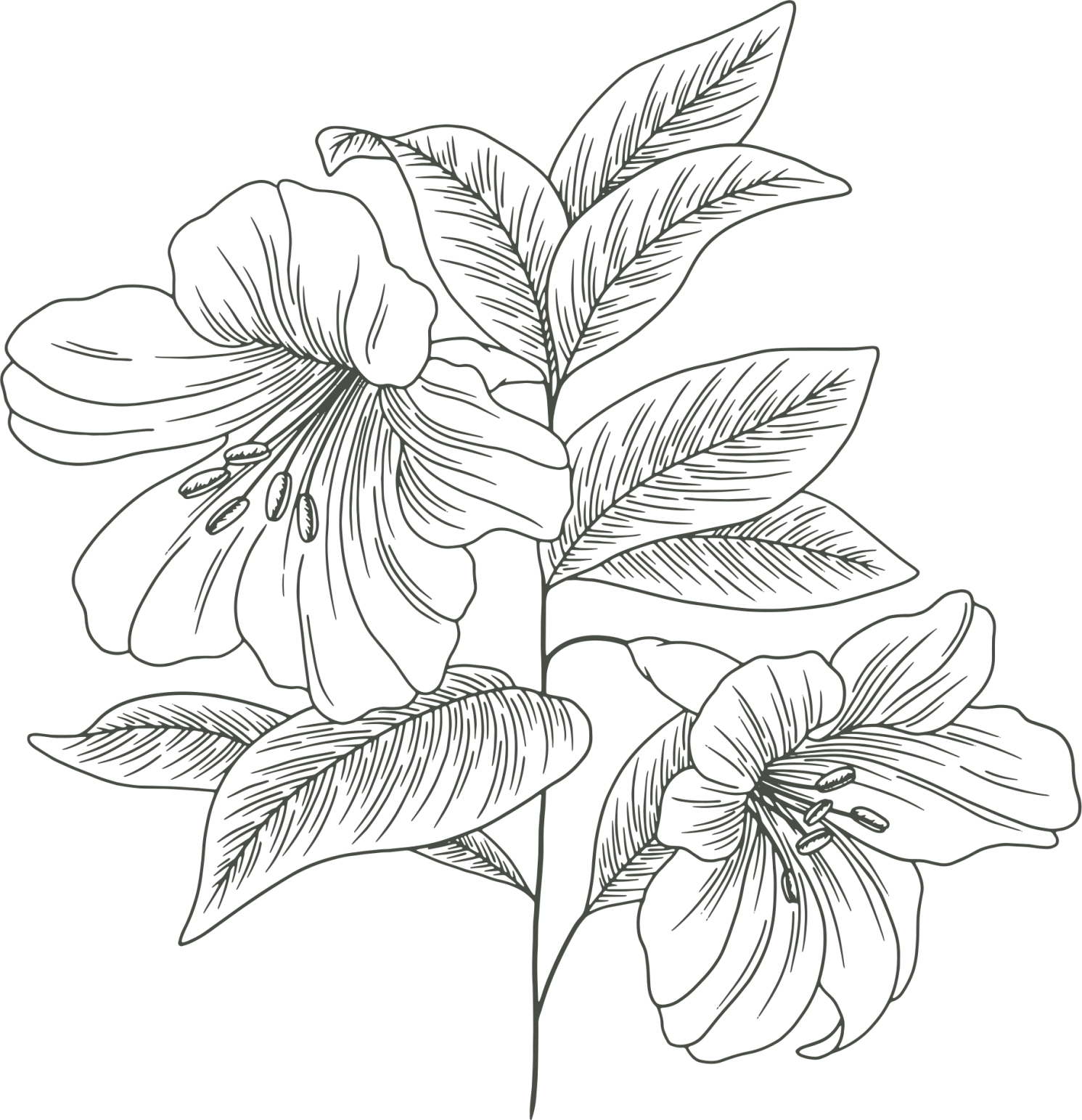 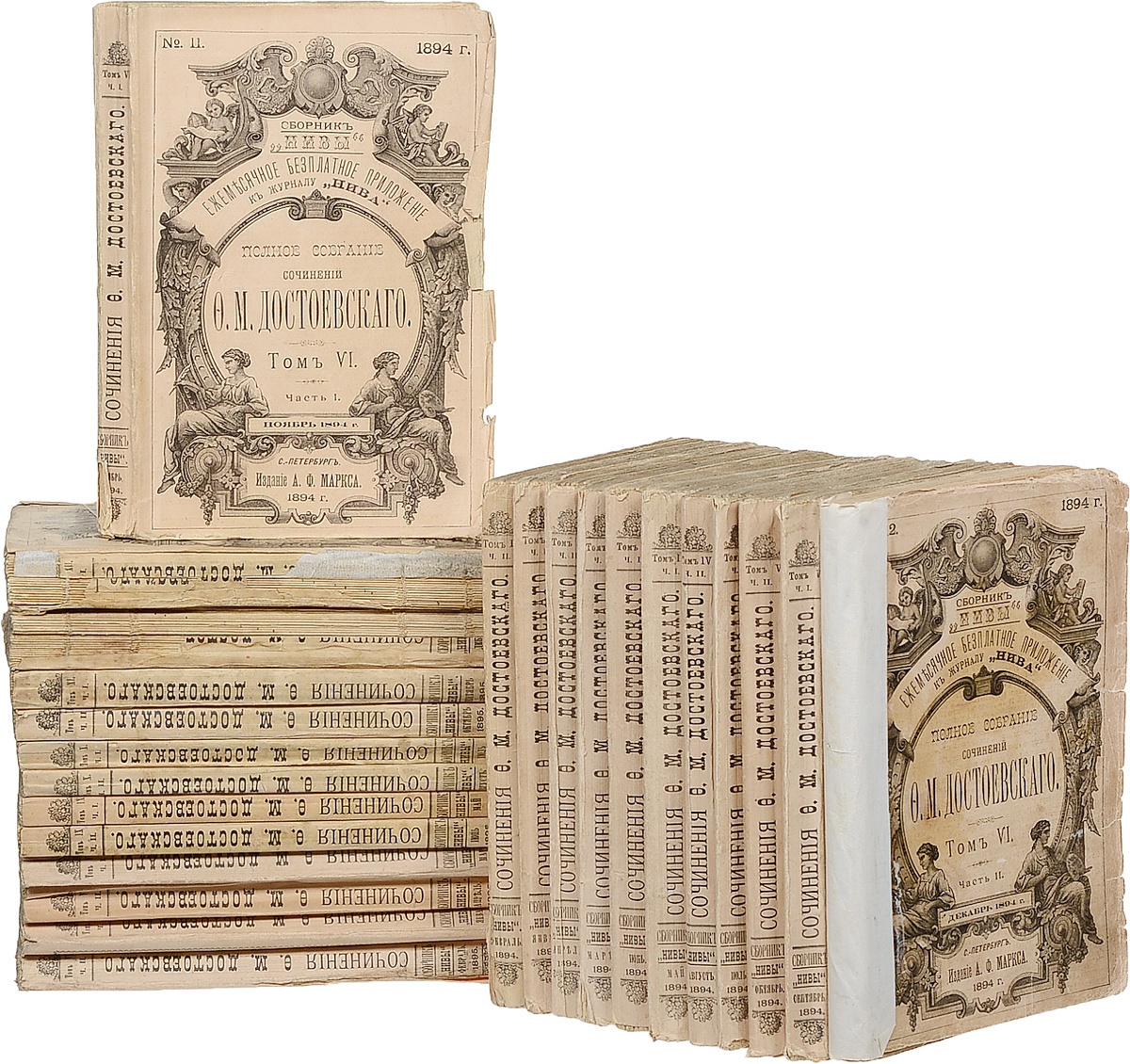 02
Вопрос №1
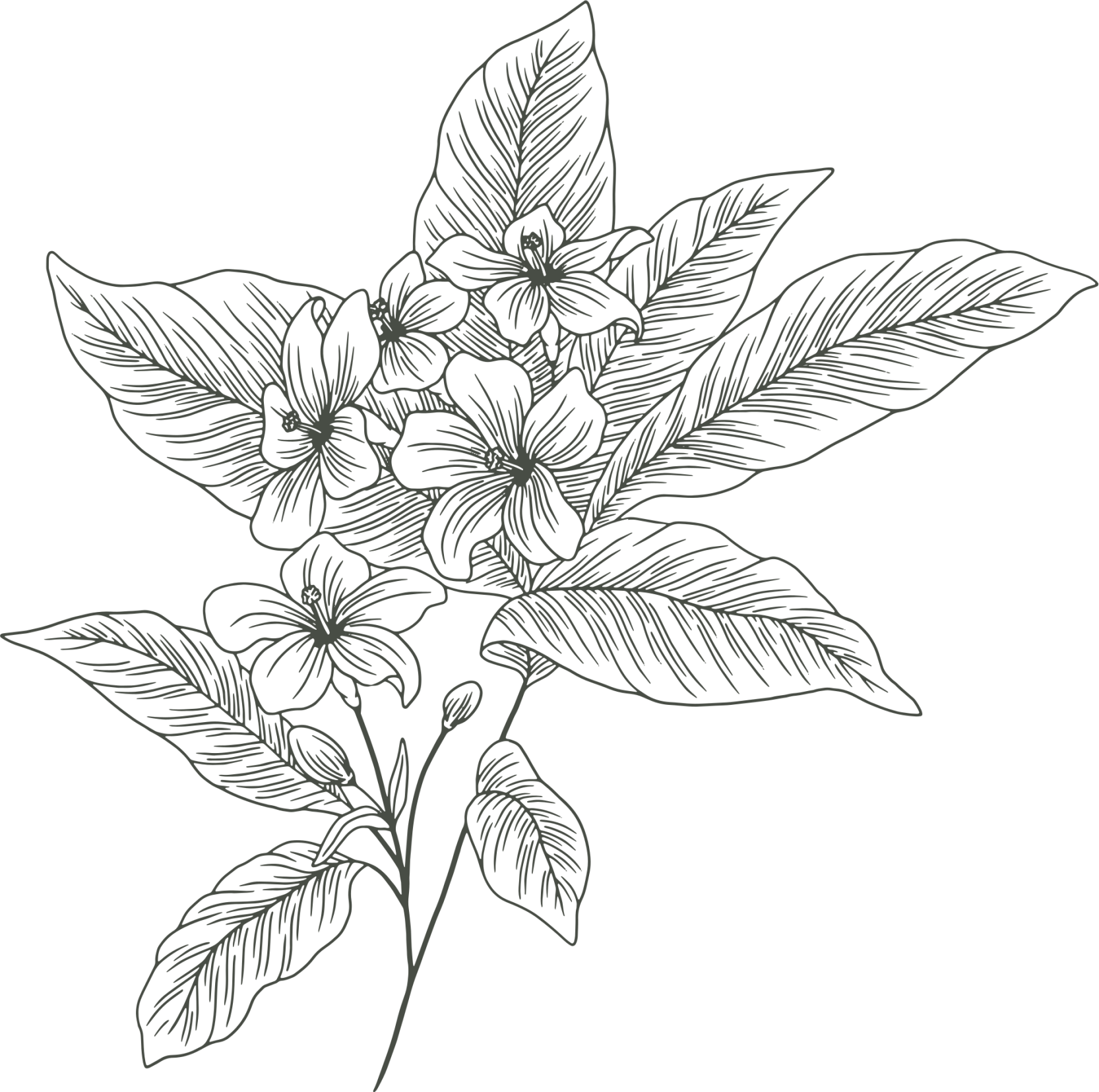 В музее-квартире Ф.М. Достоевского в Москве хранится книга,
 подаренная ему женами декабристов в 1850 году в Тобольске.
Что это за книга? 
 Из-за каких событий Ф.М. Достоевский оказался в Тобольске?
03
Ответ на вопрос №1
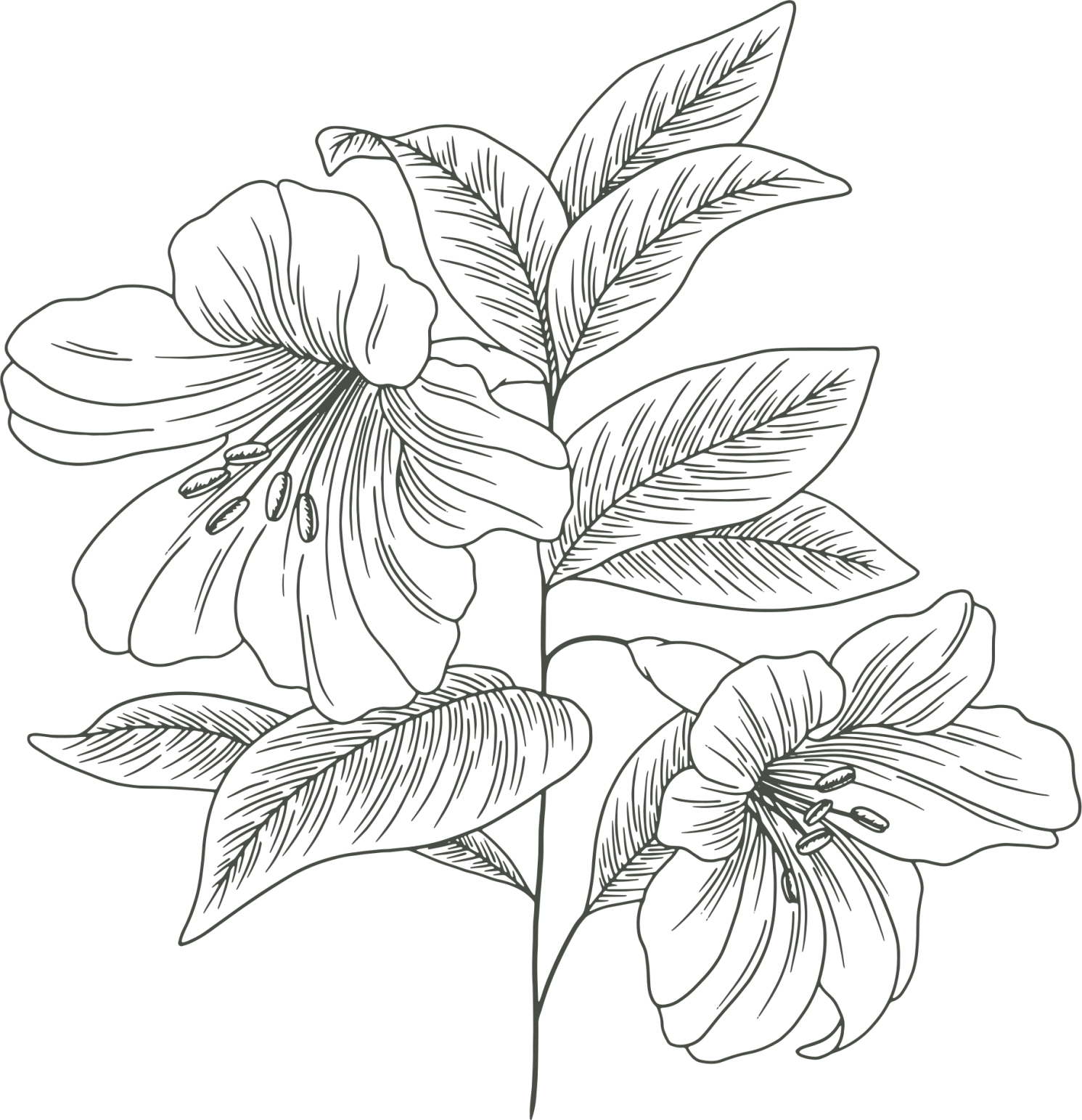 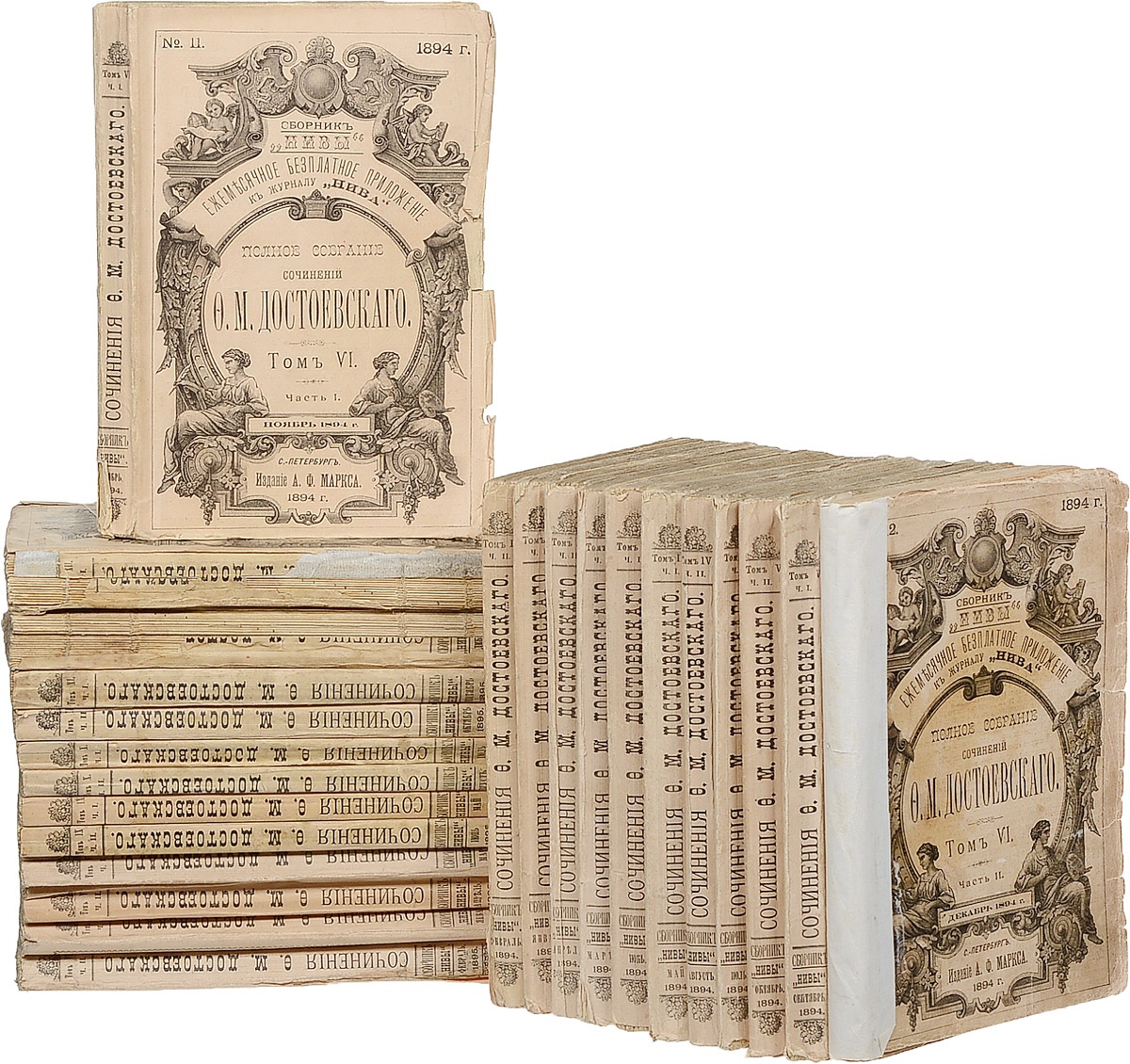 04
1+1=2 балла
Ответ на вопрос №1
05
Евангелие.
2. По Пути в Омский острог, т.к. был приговорен к 4 годам каторги по делу петрашевцев.
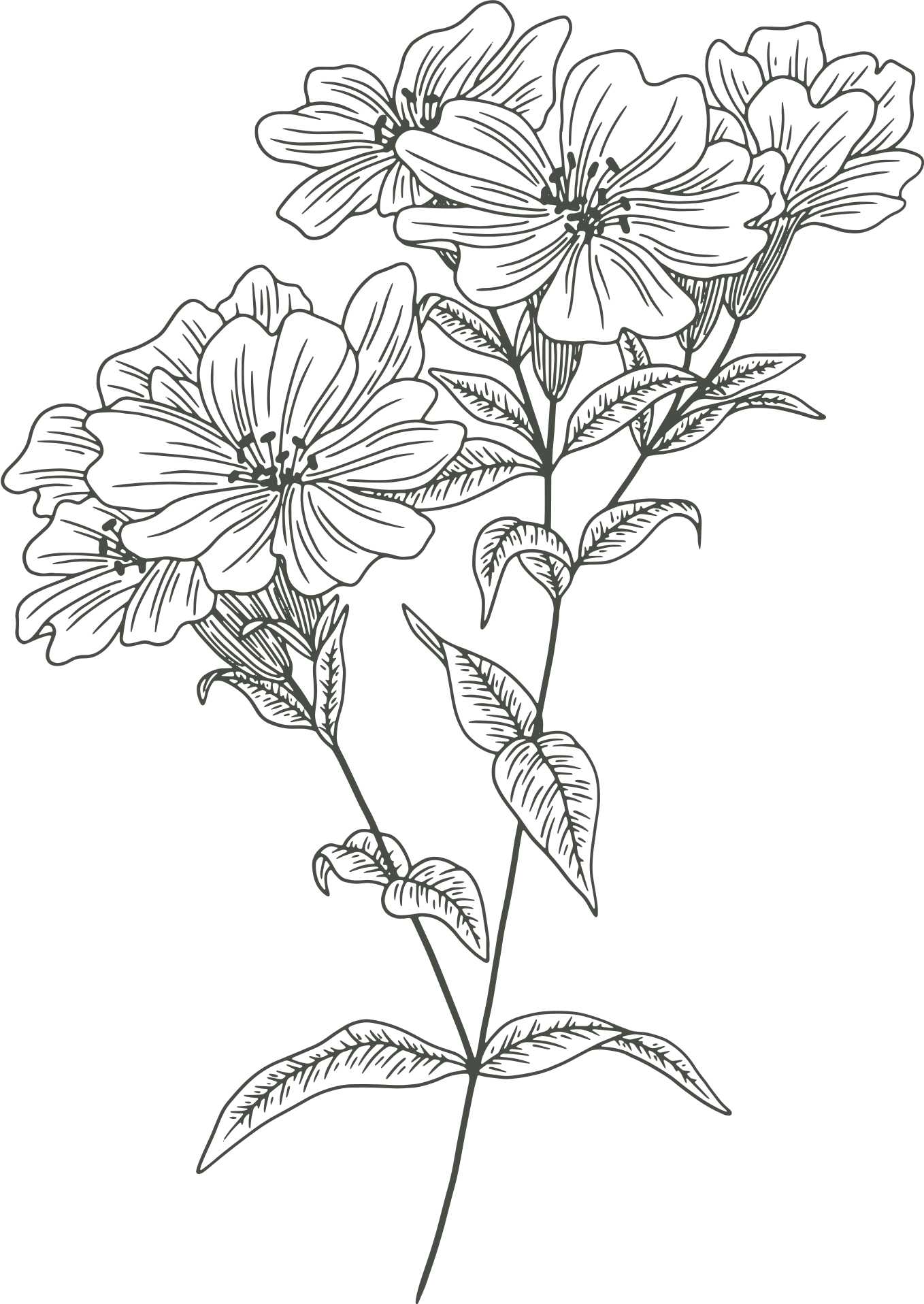 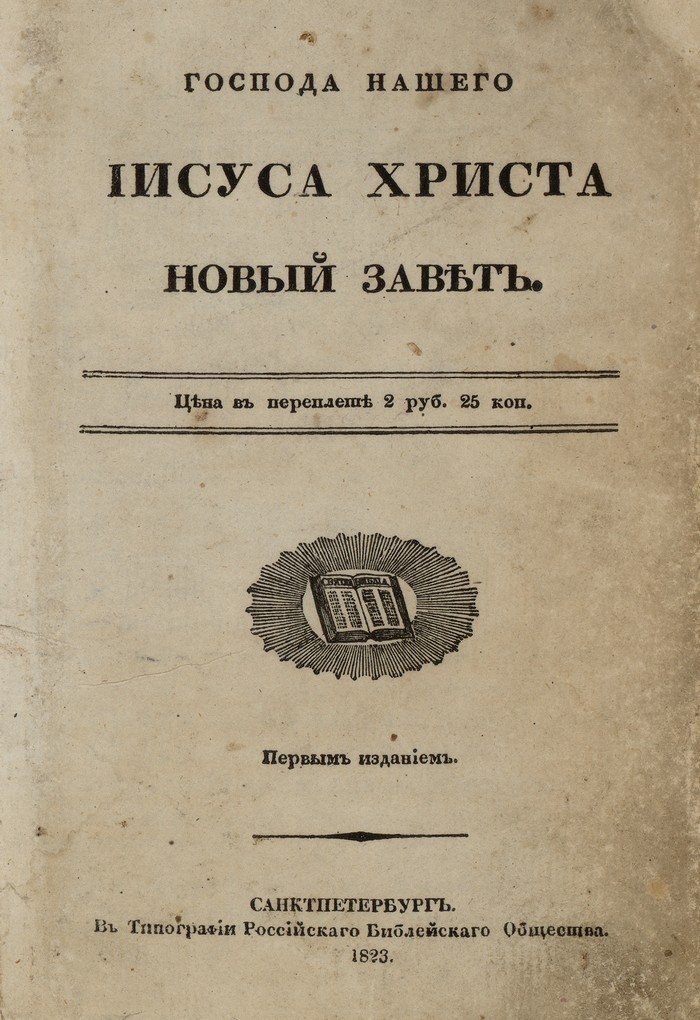 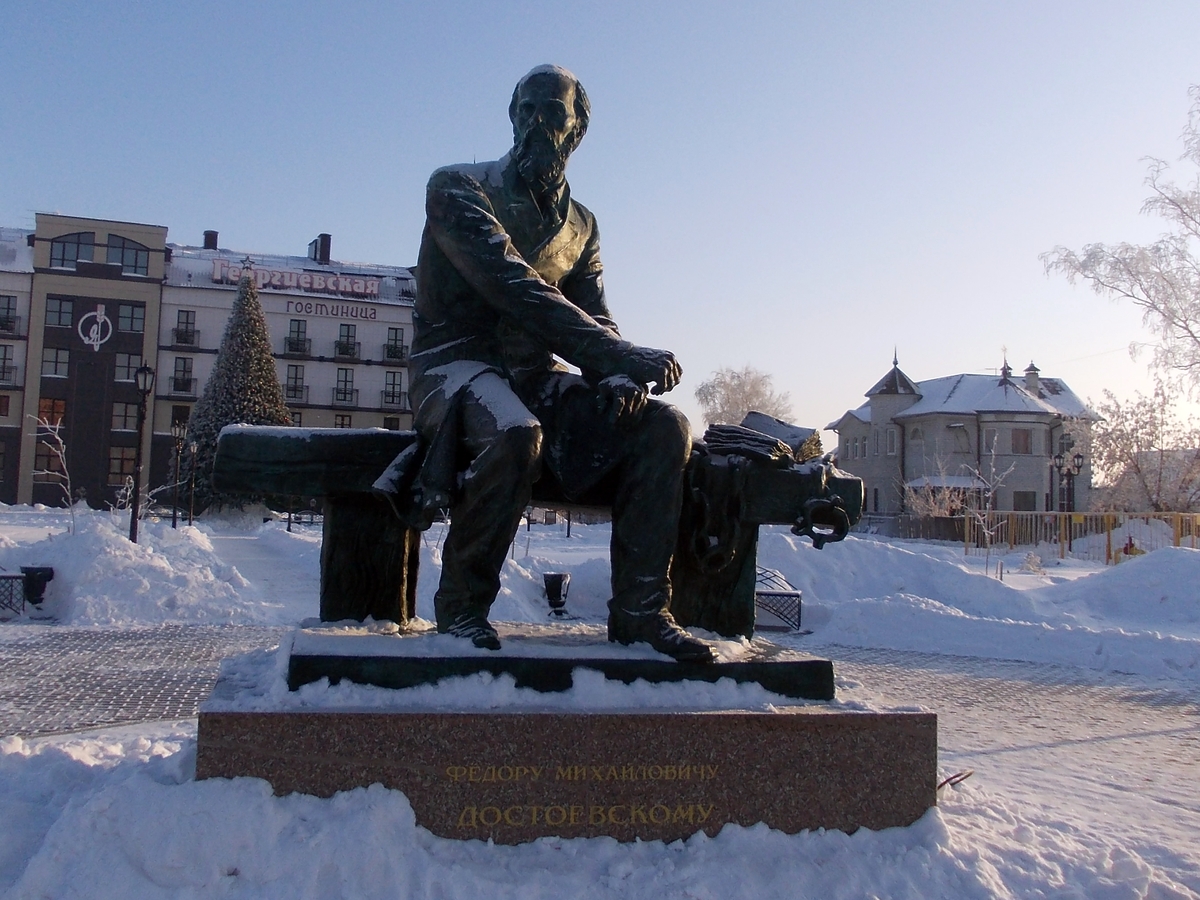 Памятник Достоевскому в Тобольске
Вопрос №2
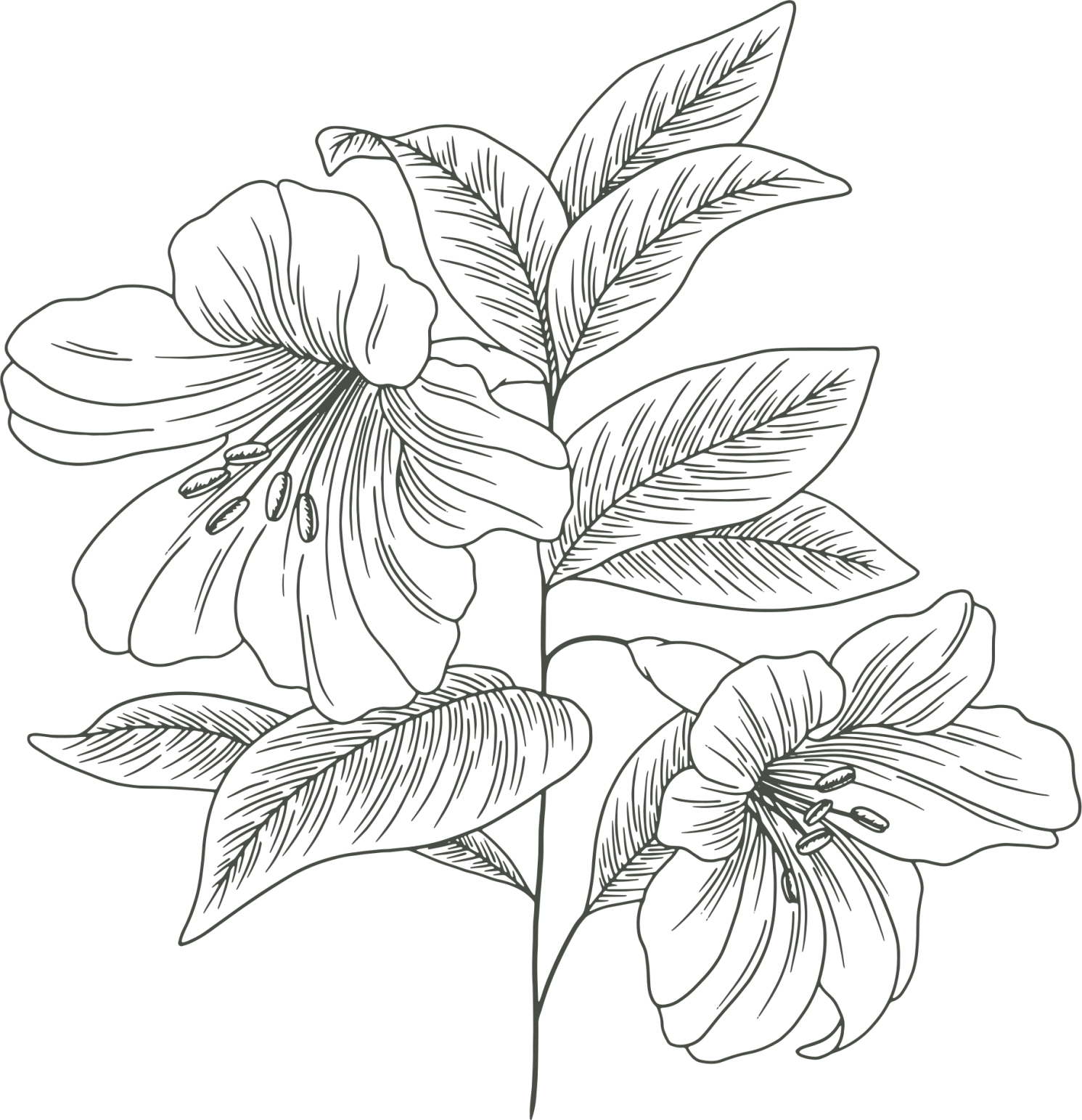 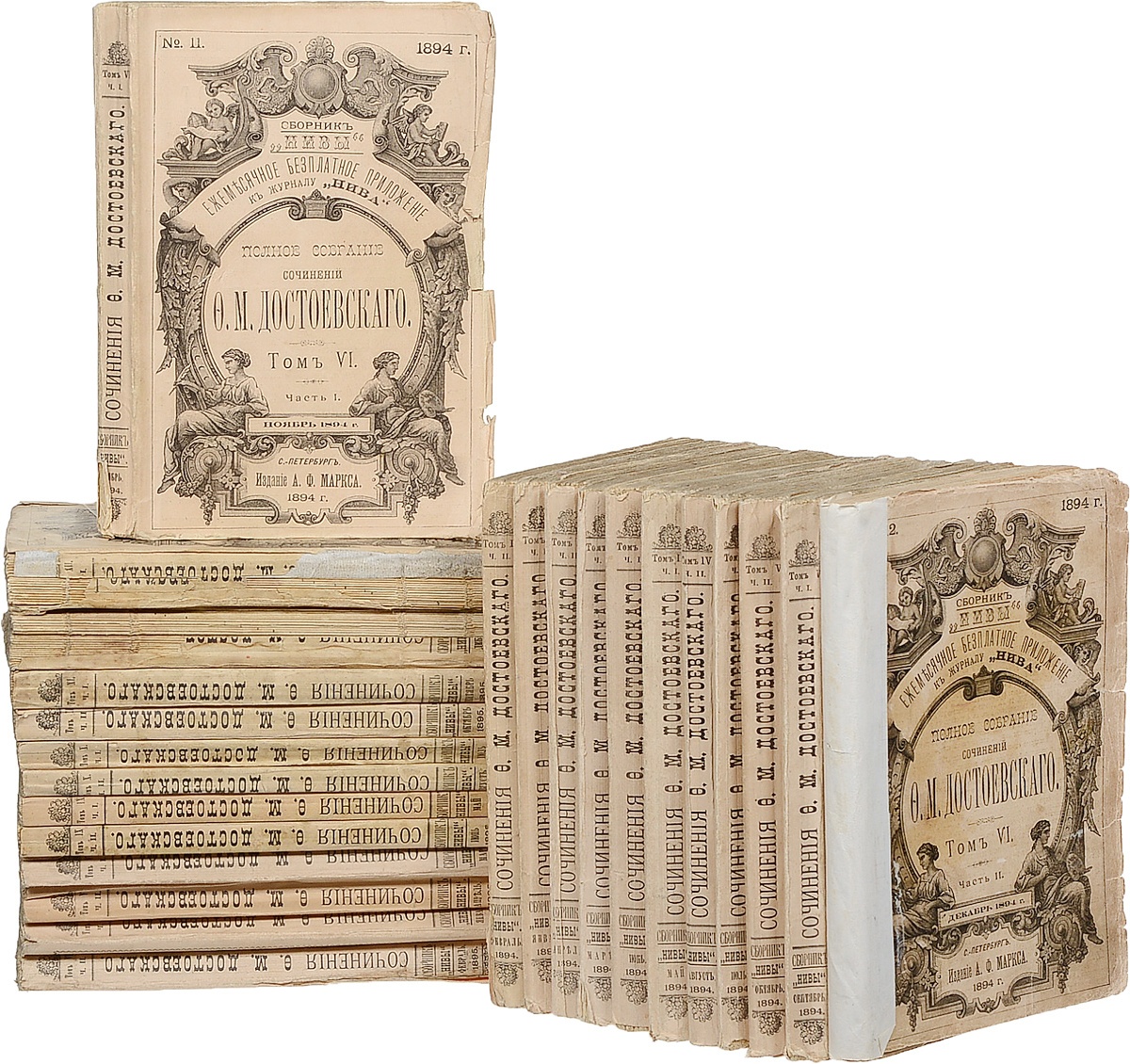 06
Вопрос №2
В 1866 году Ф.М. Достоевский из-за долгов подписал с одним издателем договор, согласно которому он должен был представить новый роман к 1 ноября 1866 года, иначе издатель получал право 9 лет публиковать бесплатно все произведения писателя. Роман был написан за 26 дней. 
Как называется этот роман? 
Назовите фамилию издателя.
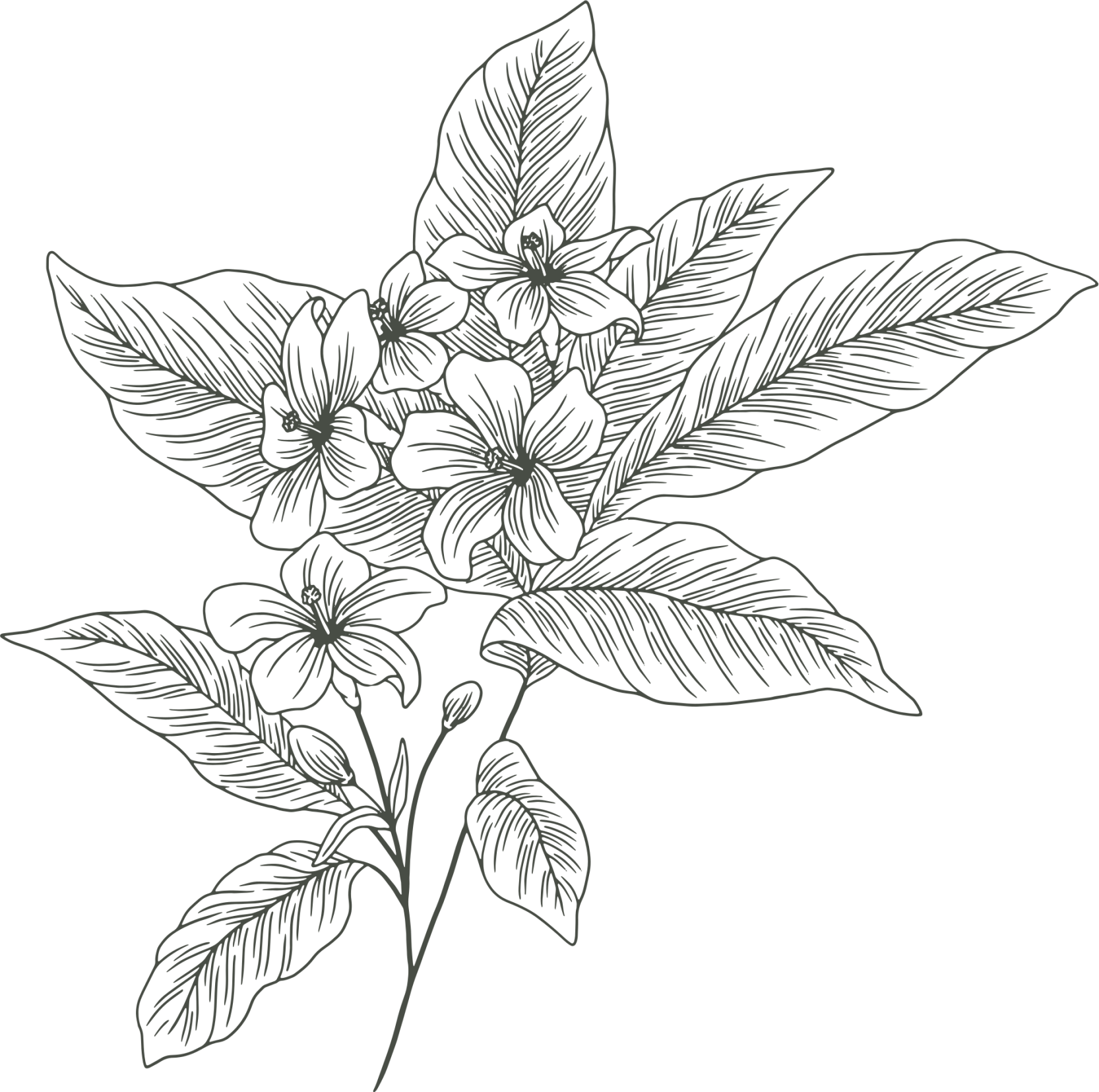 07
Ответ на вопрос №2
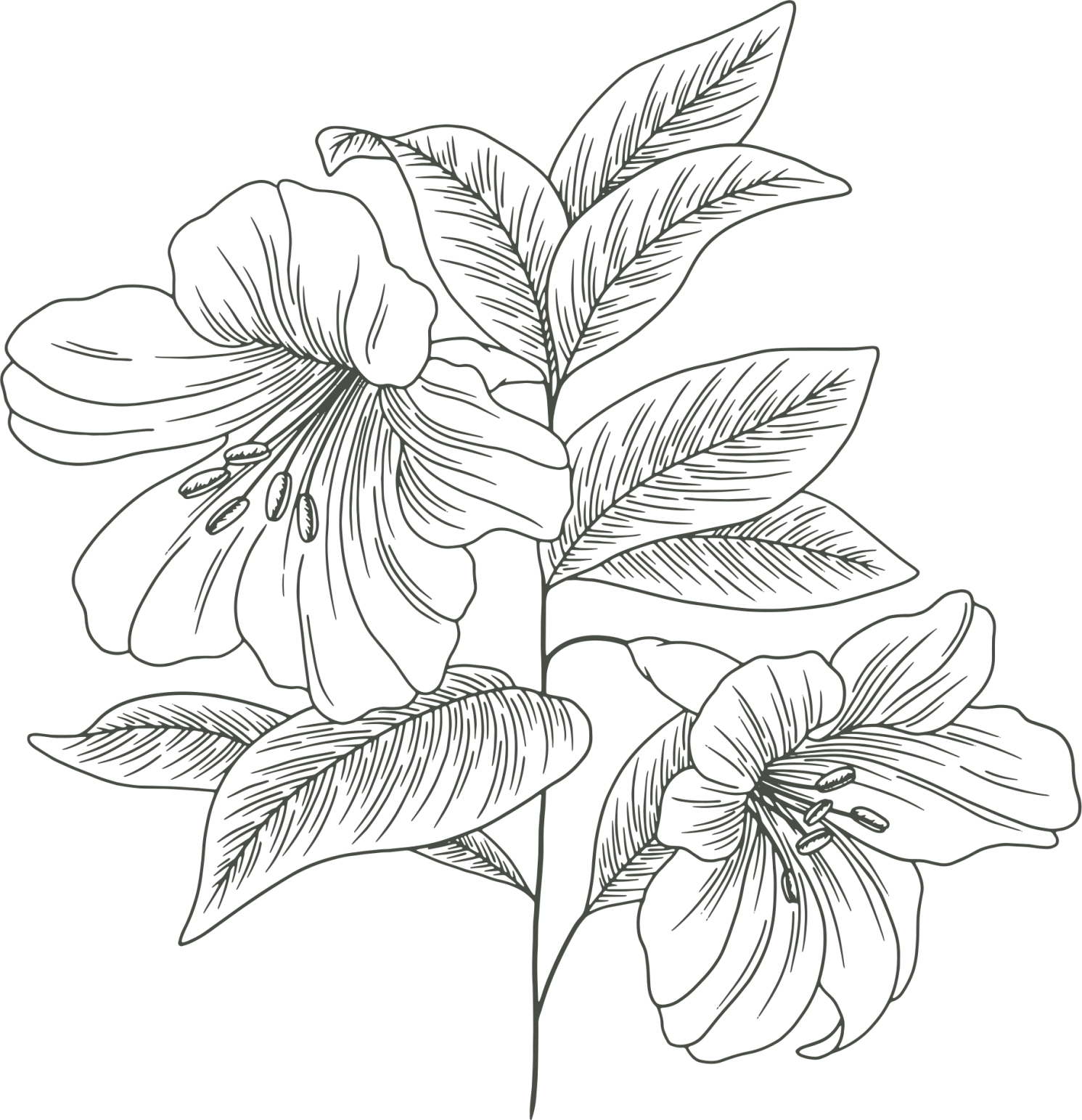 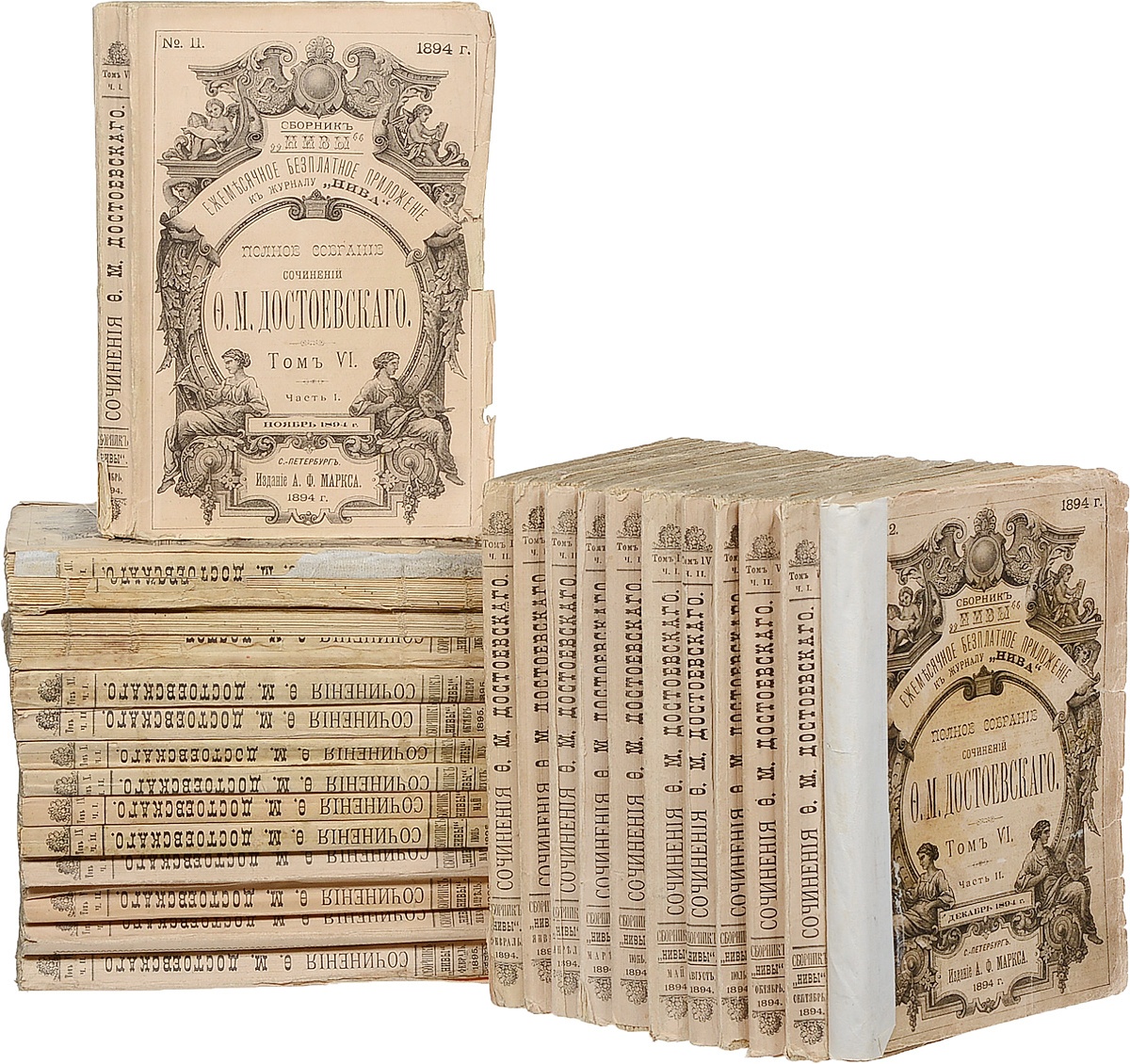 08
1+1=2 балла
Ответ на вопрос №2
09
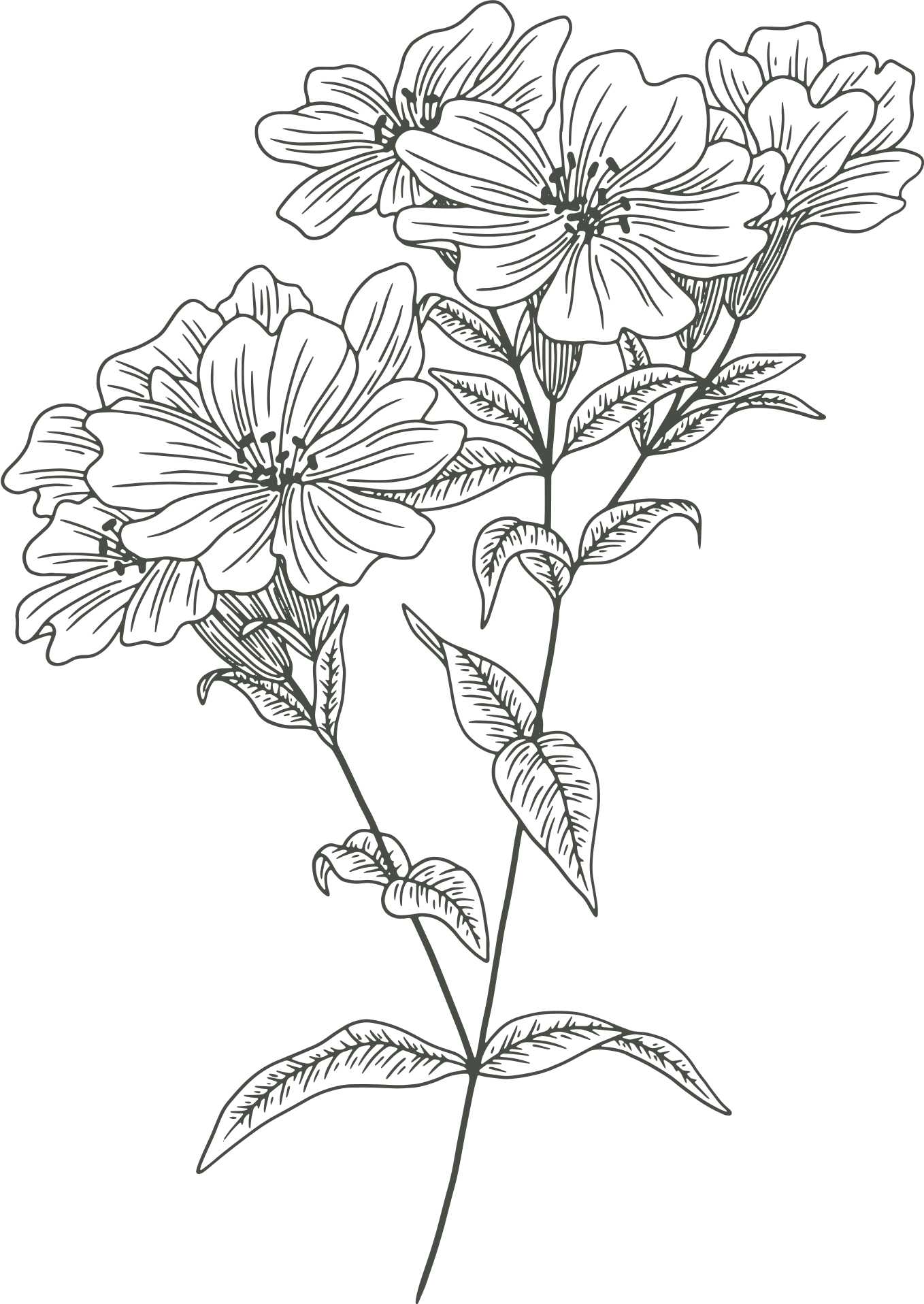 Роман «Игрок»
2. издатель Федор Стелловский
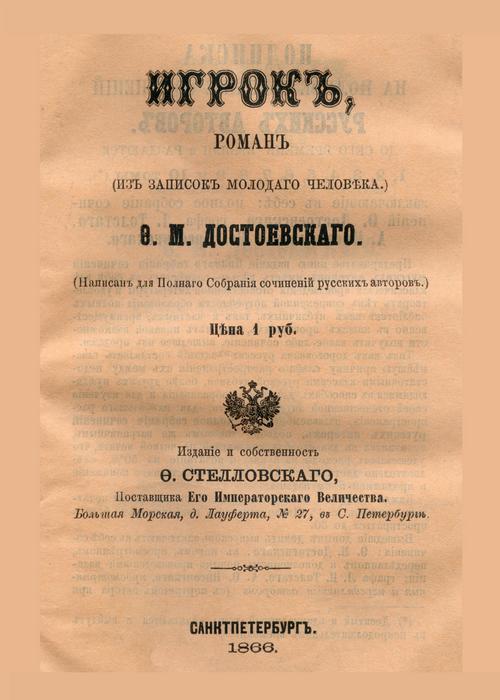 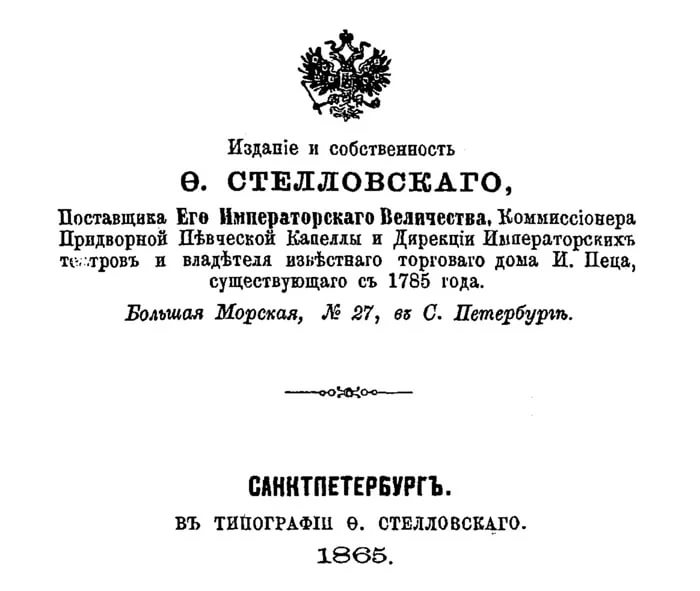 Вопрос №3
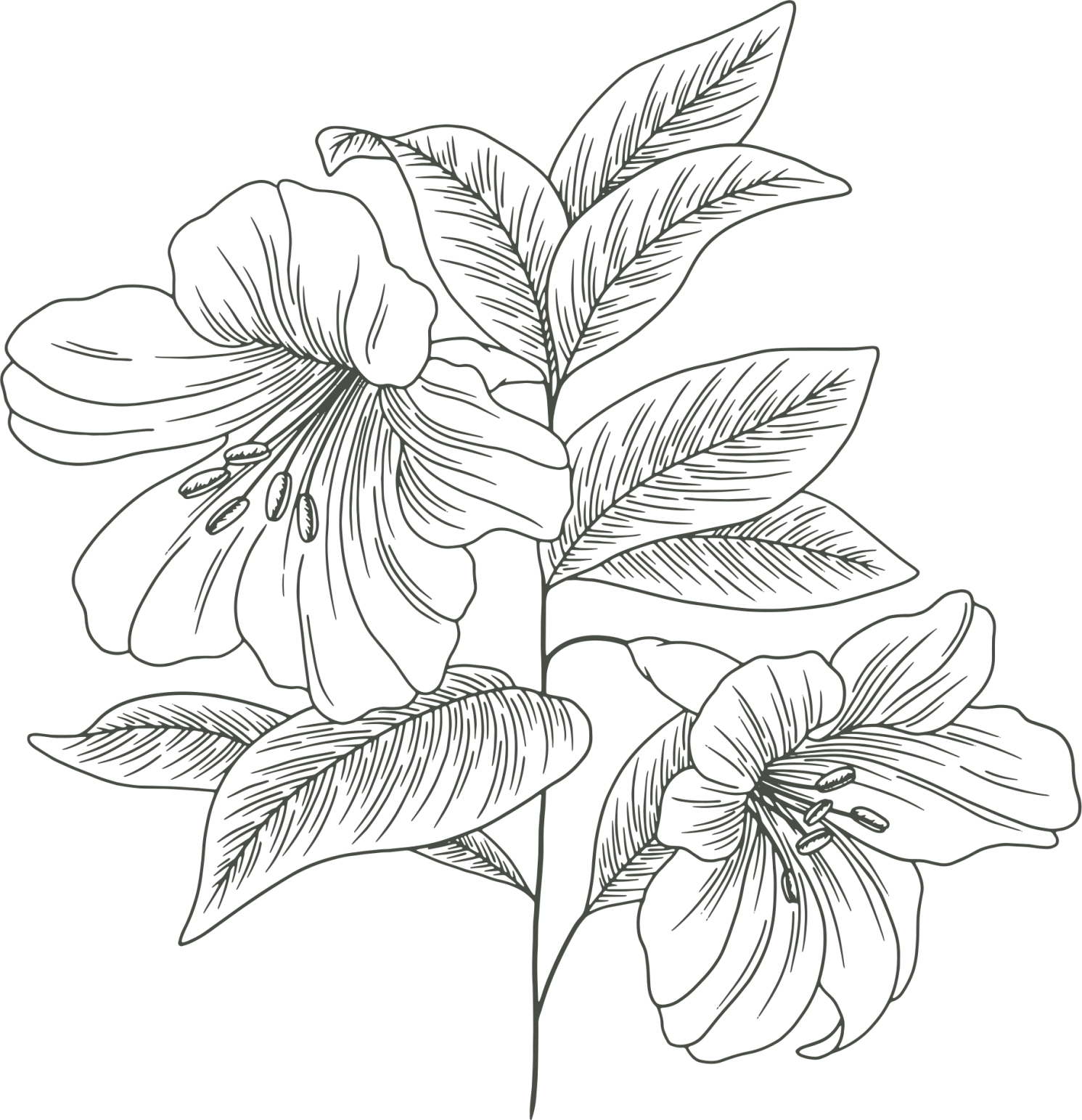 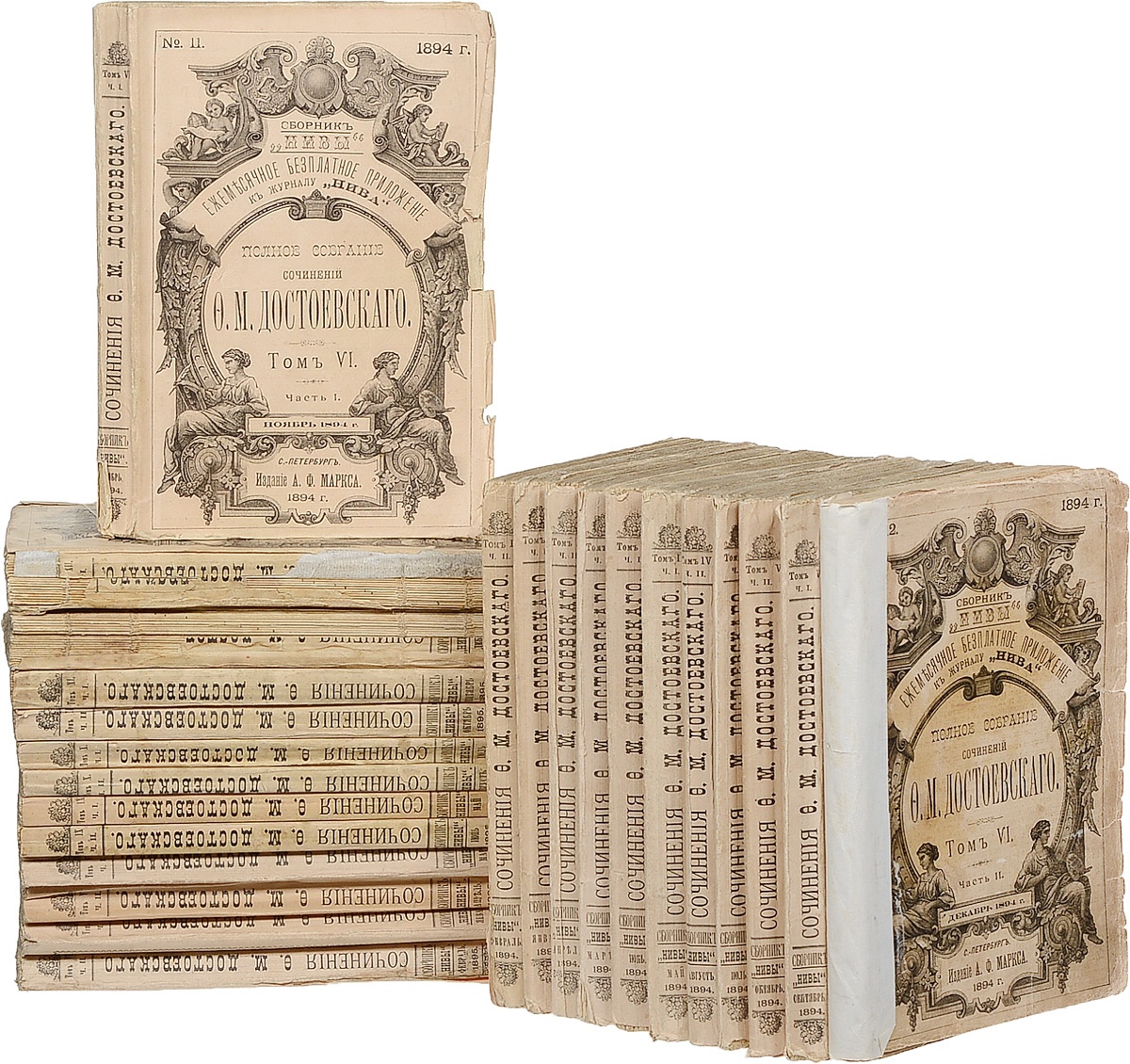 10
Вопрос №3
Этот шедевр мирового искусства Ф.М. Достоевский ценил очень высоко. По воспоминаниям жены писателя, он подолгу простаивал перед картиной в Дрезденской галерее и однажды даже залез на стул, чтобы лучше рассмотреть ее, за что получил выговор от смотрителя. Репродукция картины постоянно висела над диваном в кабинете писателя. Это произведение появляется в трех романах Ф.М. Достоевского: «Преступление и наказание», «Подросток», «Бесы». 
О каком произведении искусства идет речь?
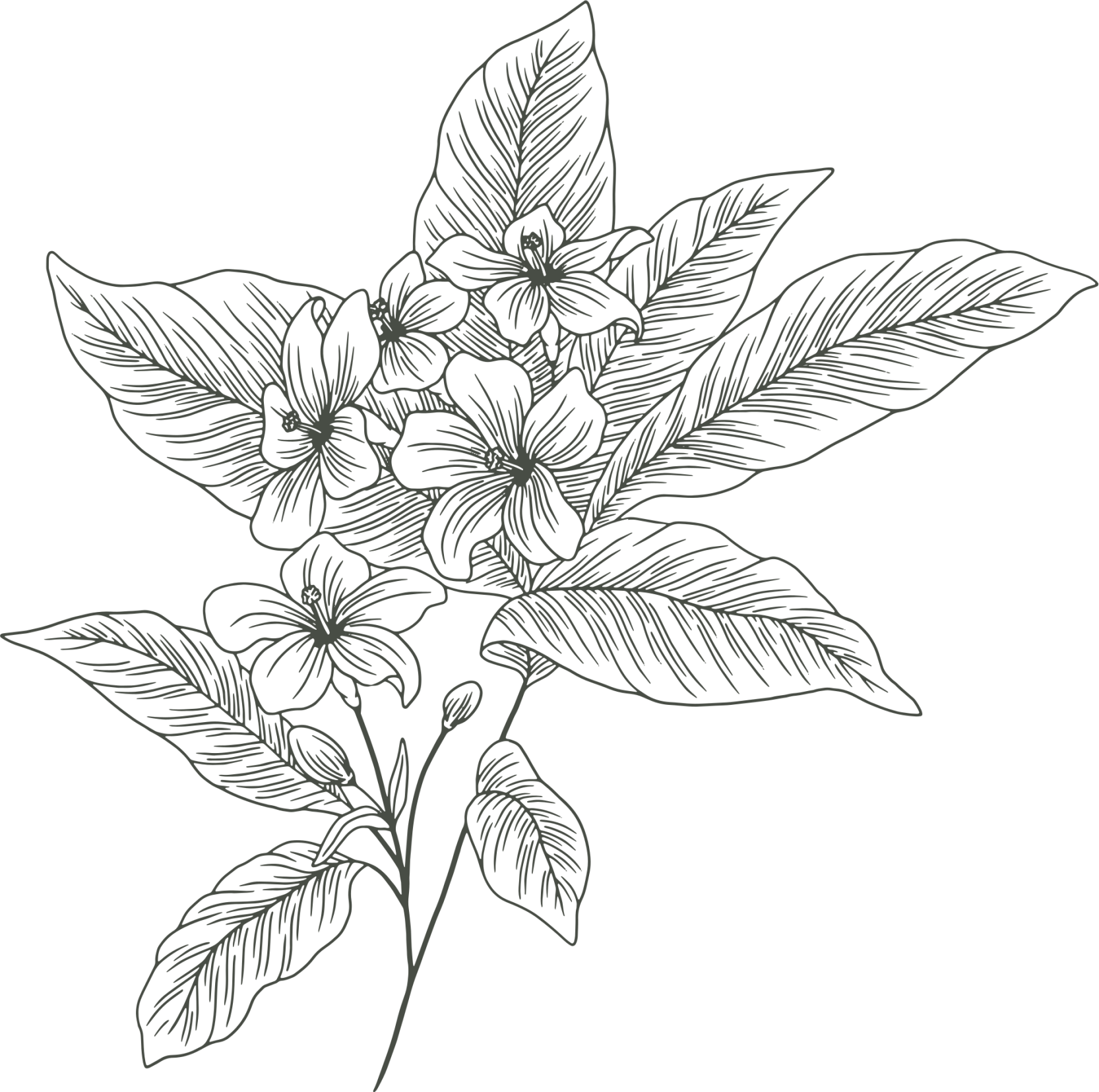 11
Ответ на вопрос №3
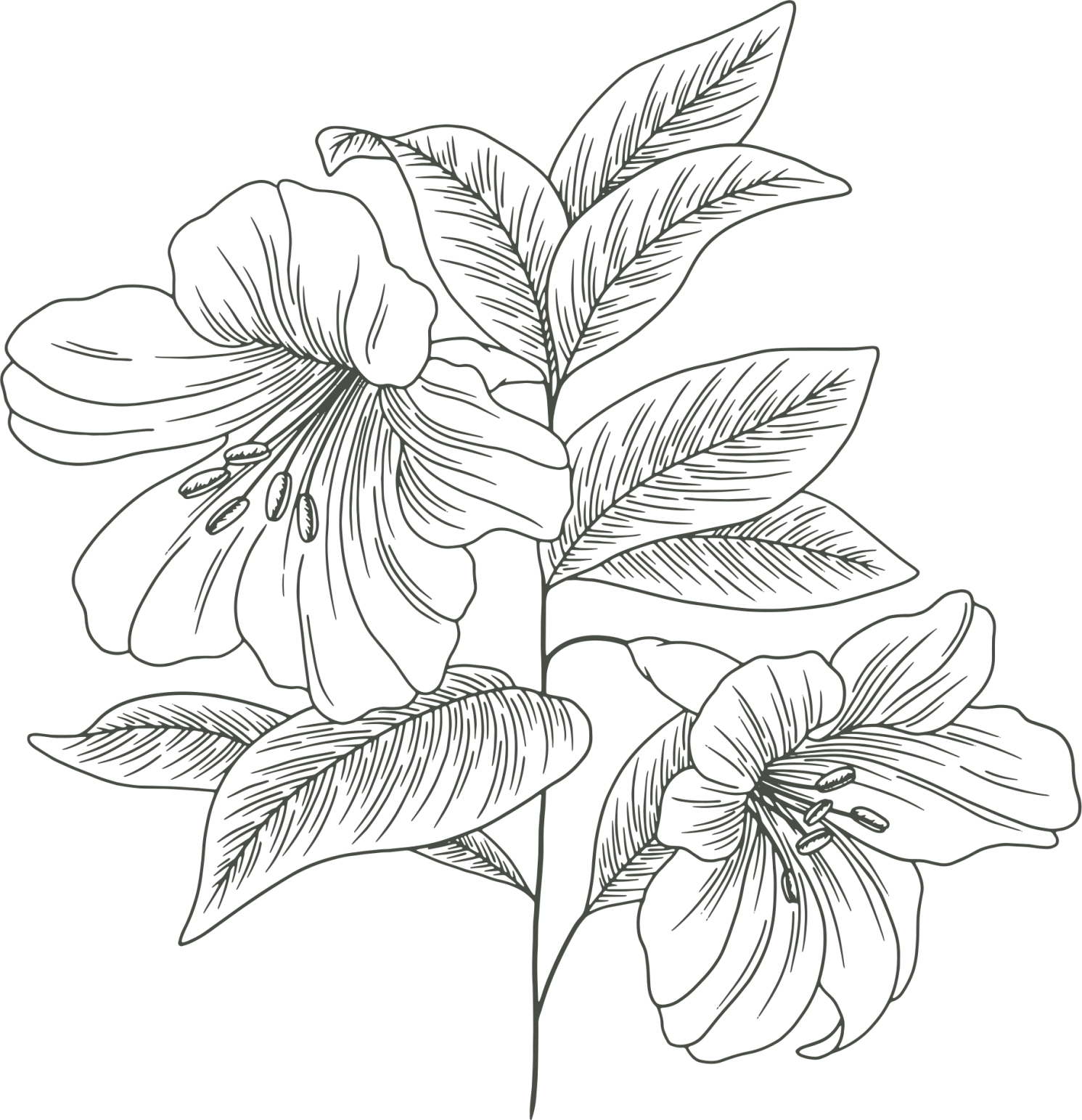 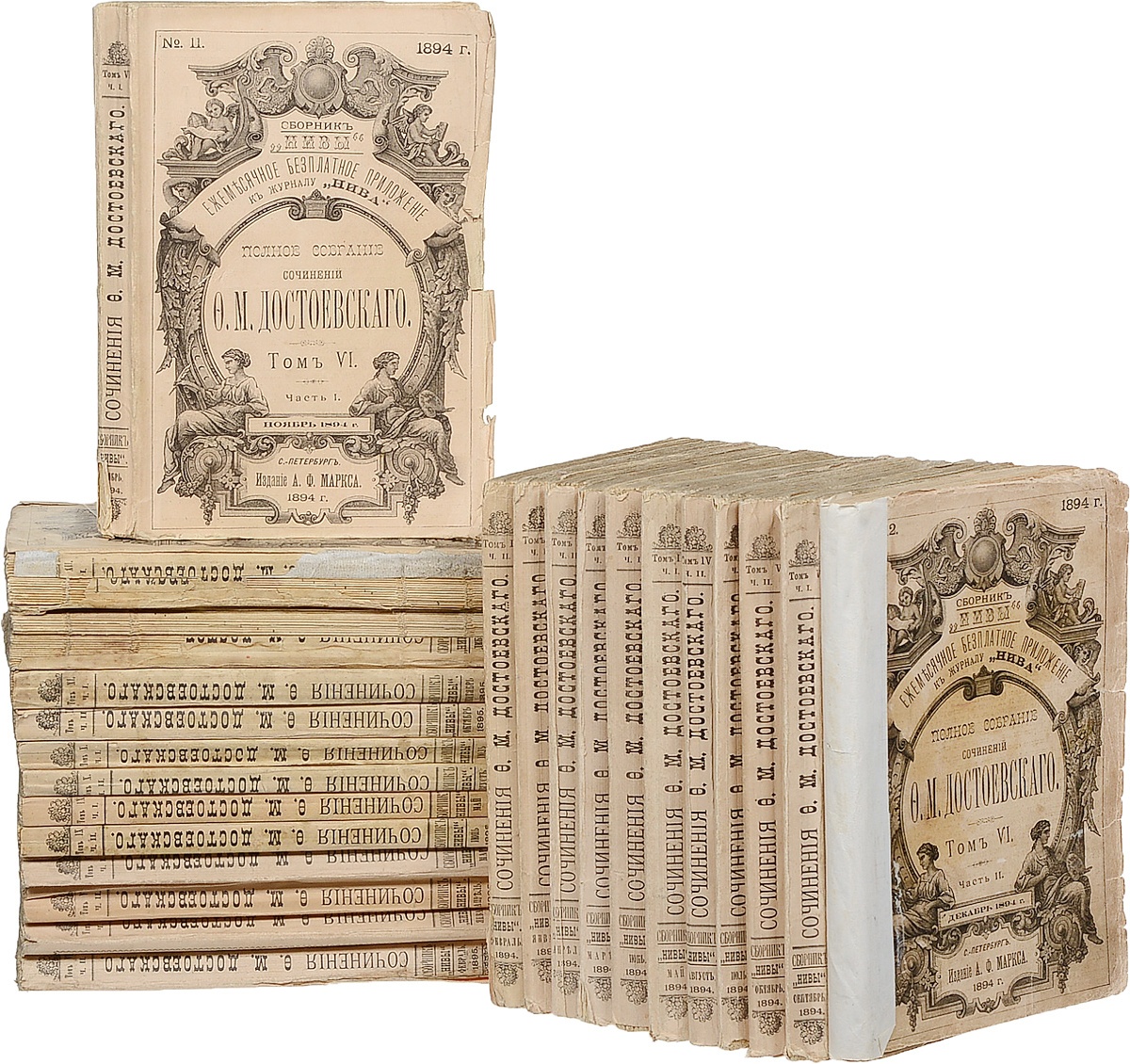 12
Ответ на вопрос №3
1 балл
13
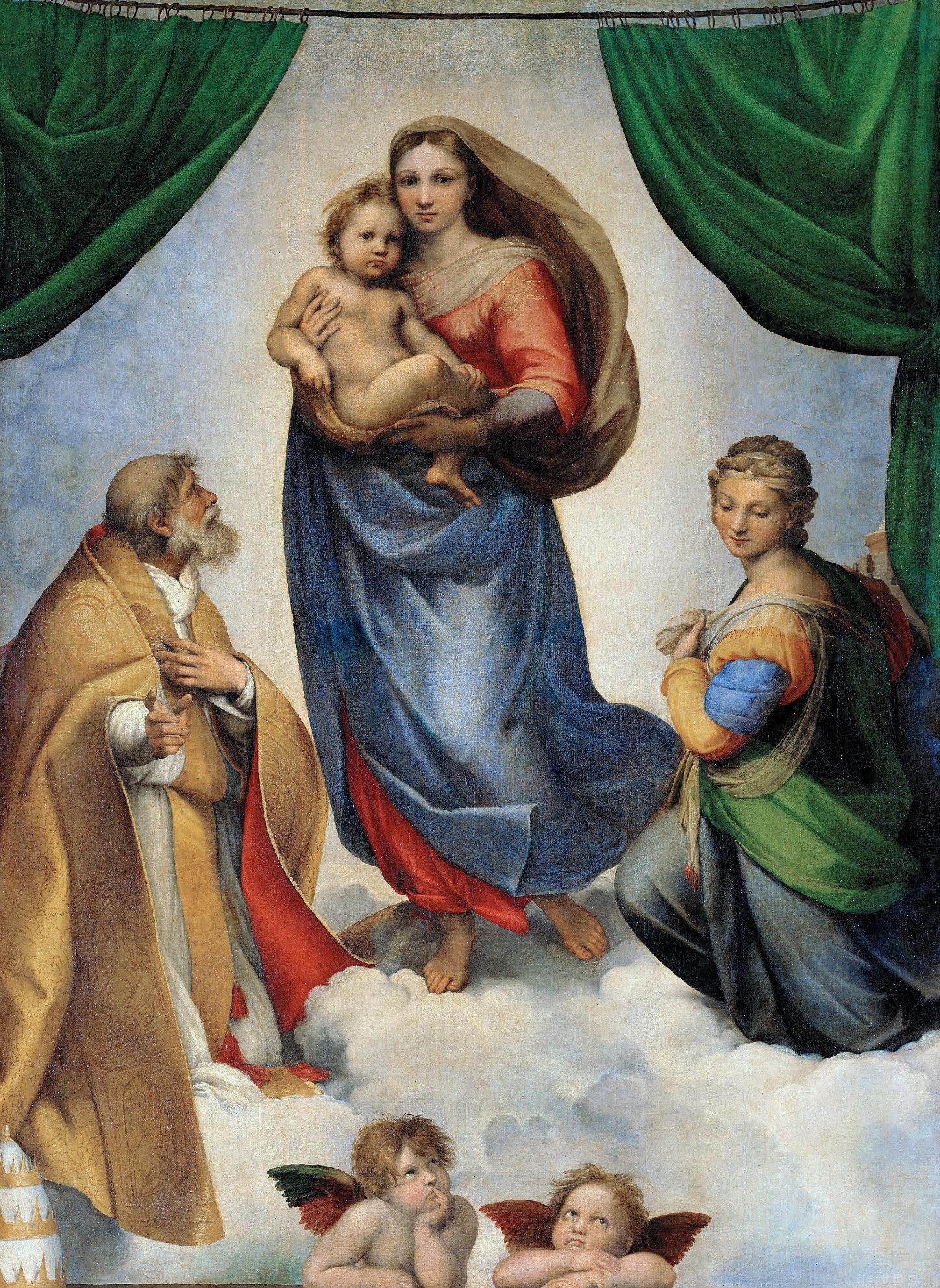 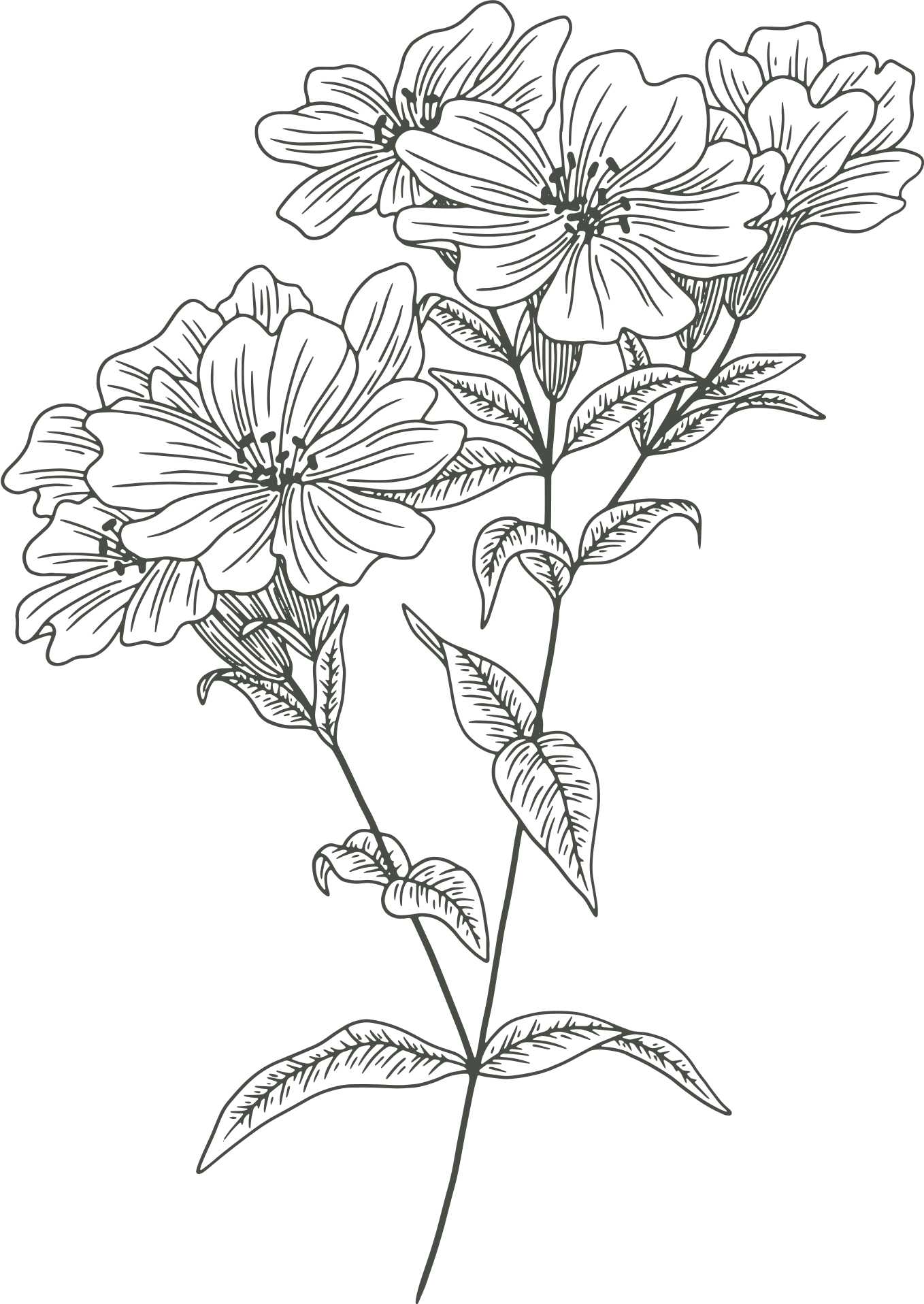 «Сикстинская мадонна» Рафаэля
14
Вопрос №4
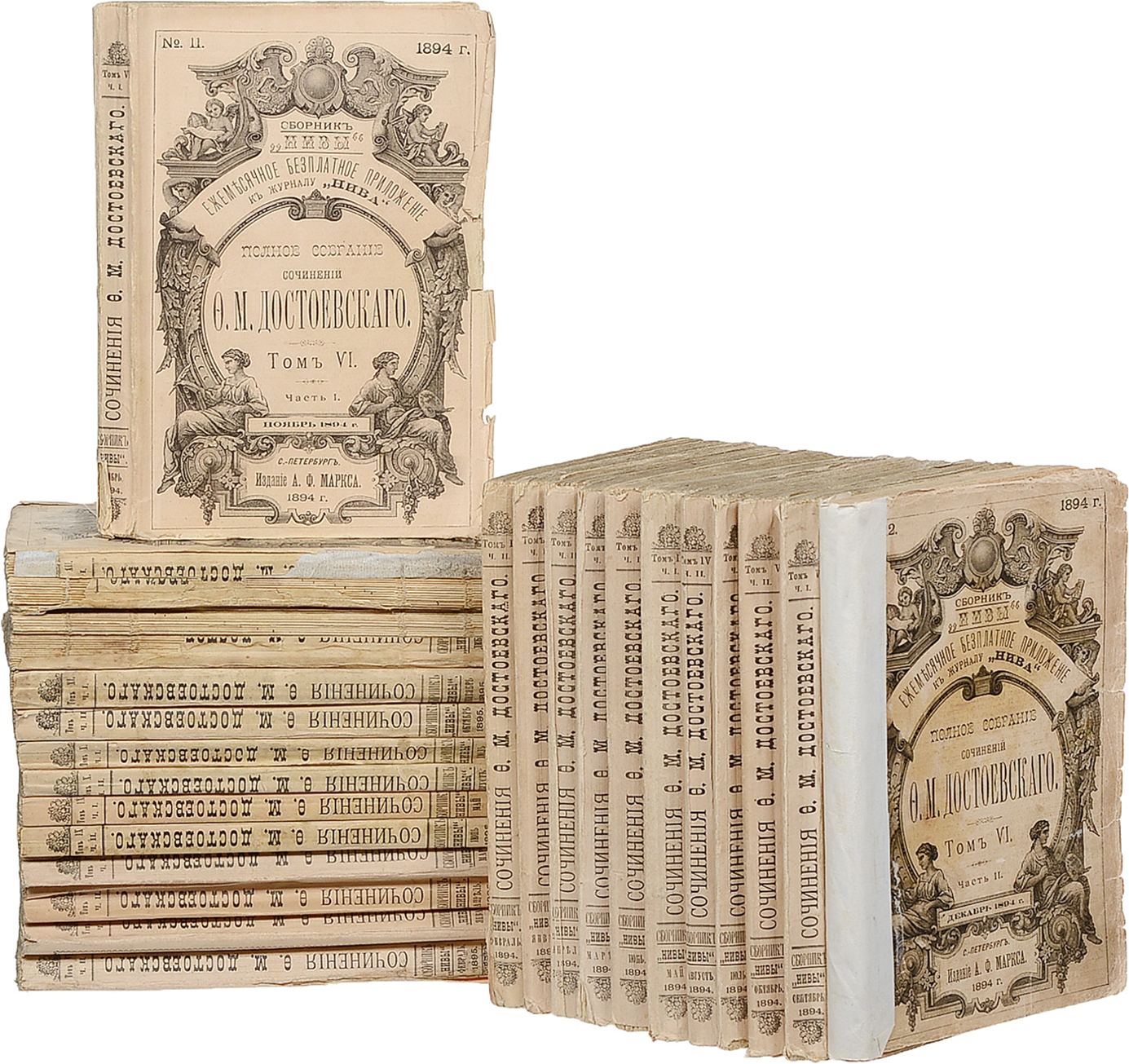 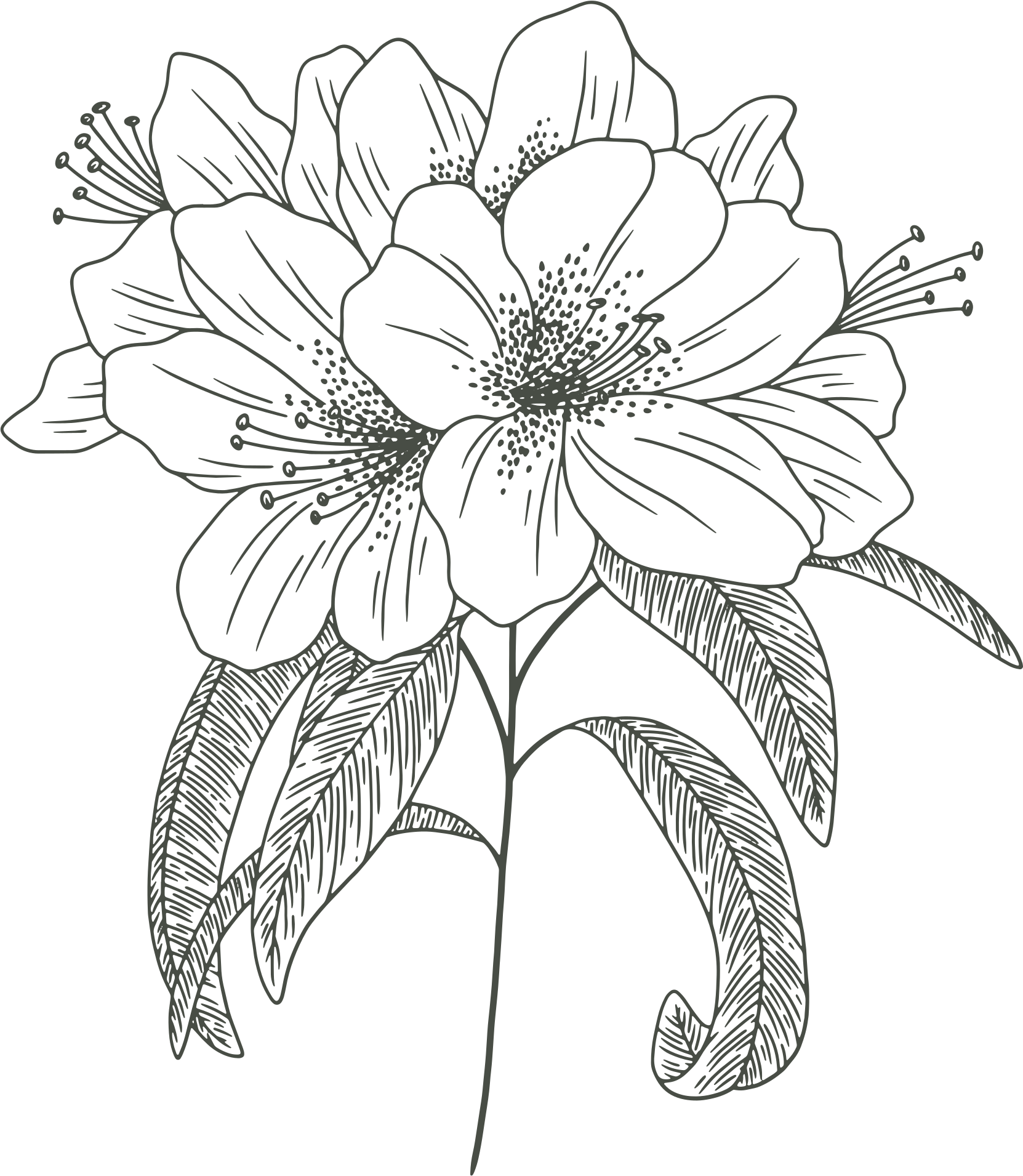 Вопрос №4
1) В каком городе находится это здание? 

2) Как оно называется?
 
3) Какое оно имеет отношение к биографии Ф.М. Достоевского?
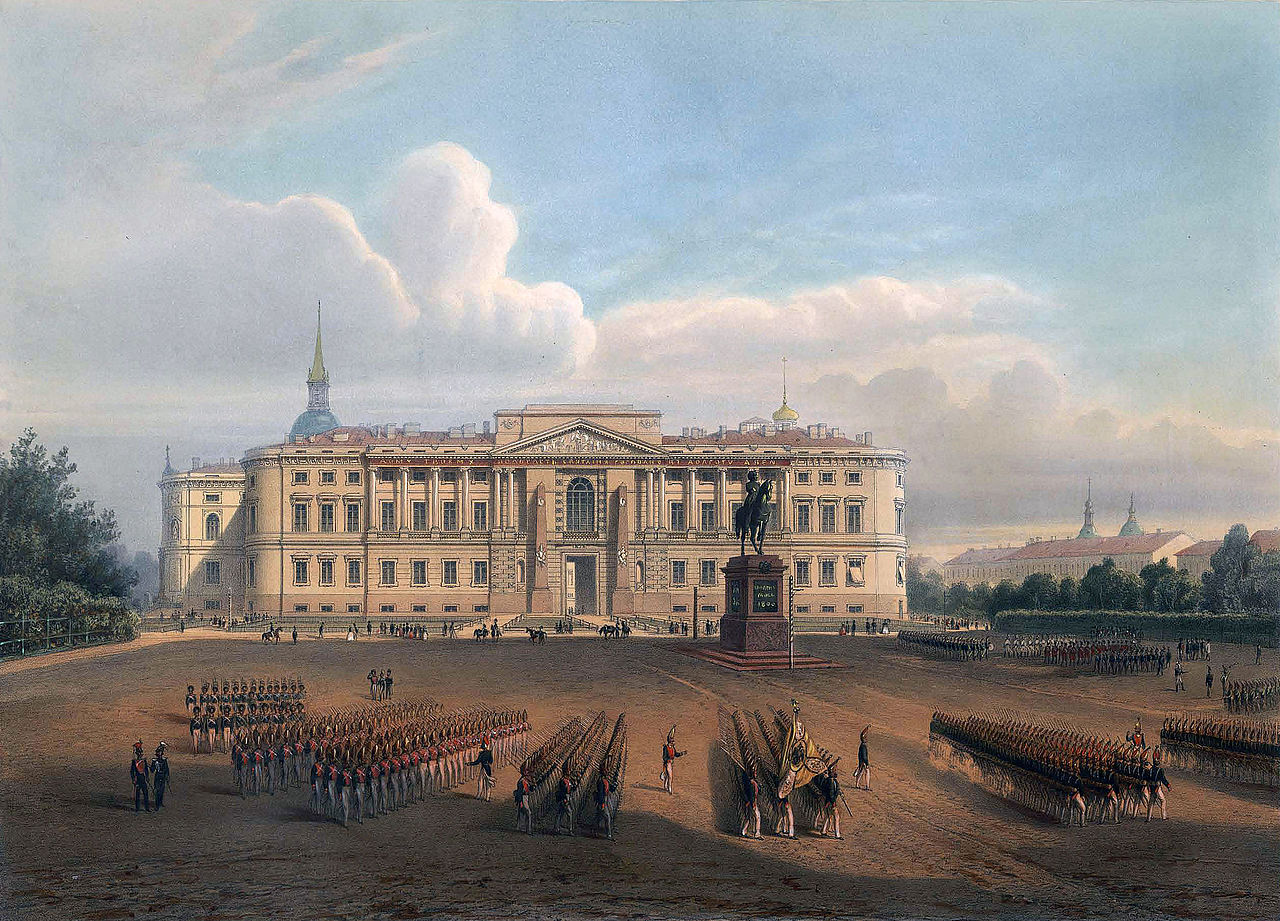 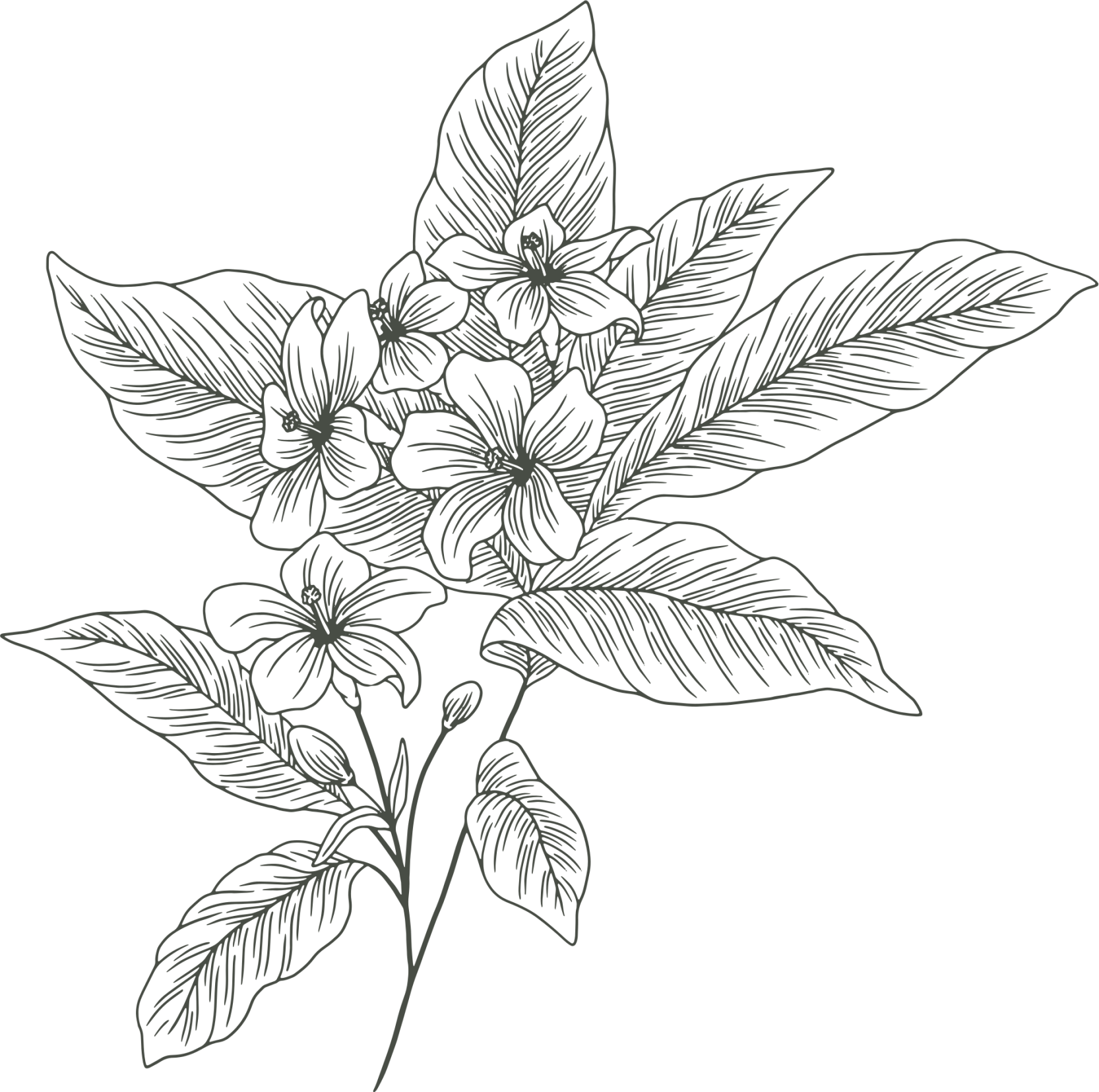 15
Ответ на вопрос №4
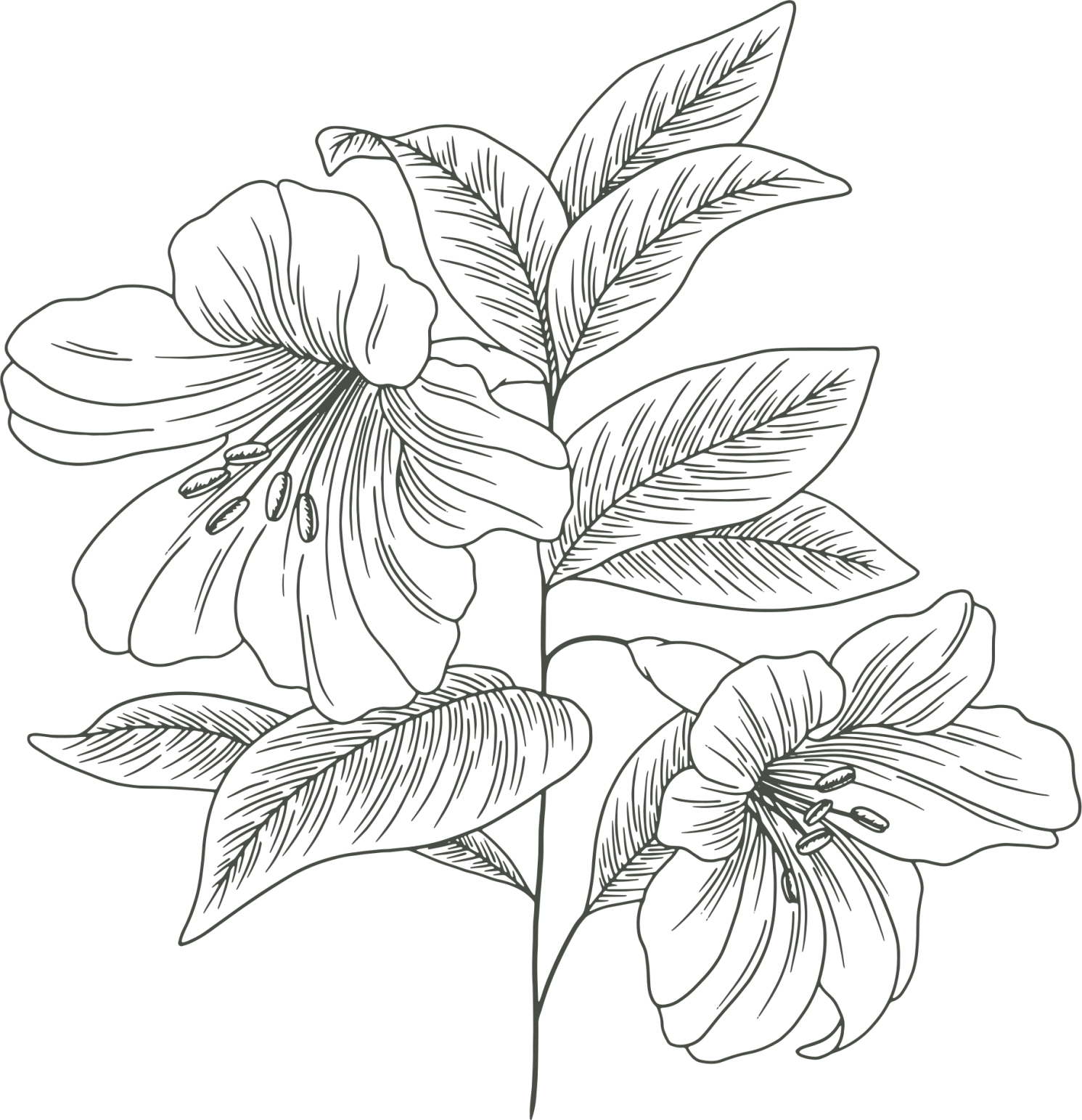 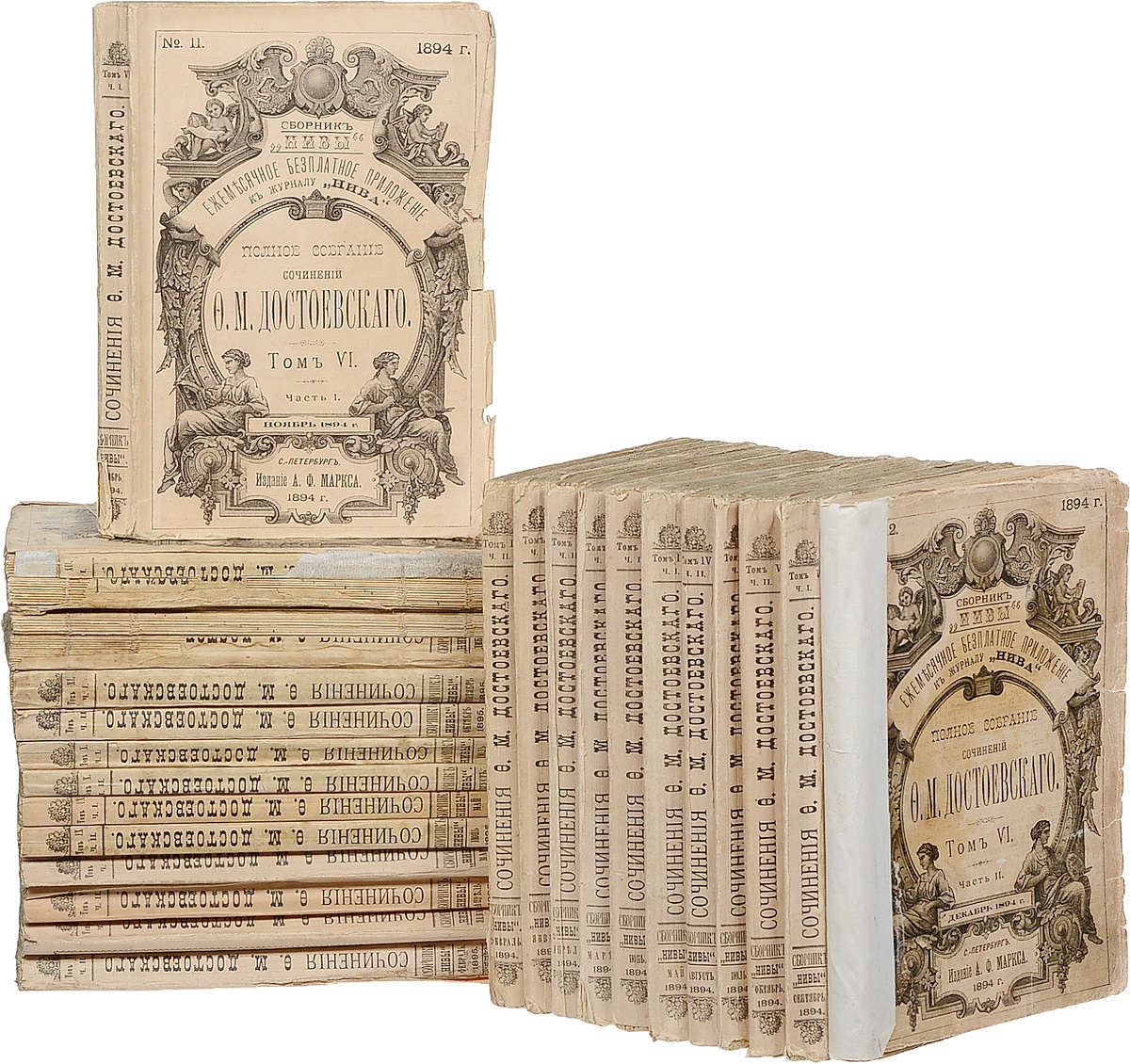 16
17
Ответ на вопрос №4
1+1+1=3 балла
1) Санкт-Петербург
2) Михайловский / Инженерный замок (*быв. Императорский дворец); 
с 1819 г. здесь располагалось Главное инженерное училище 
(*с 1855 г. – Николаевское инженерное училище).
3) Там обучался Ф.М. Достоевский в 1838-1843 гг.
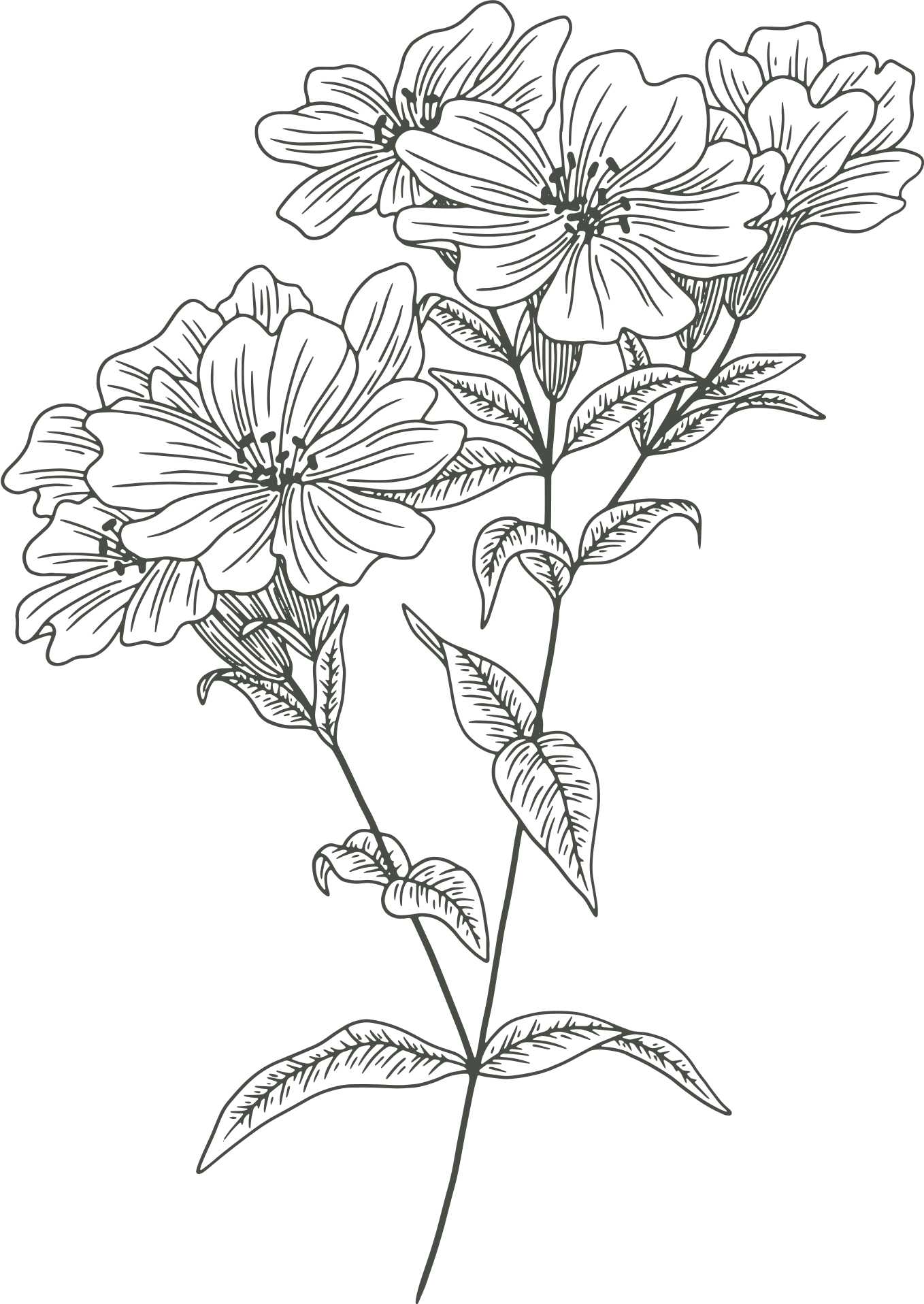 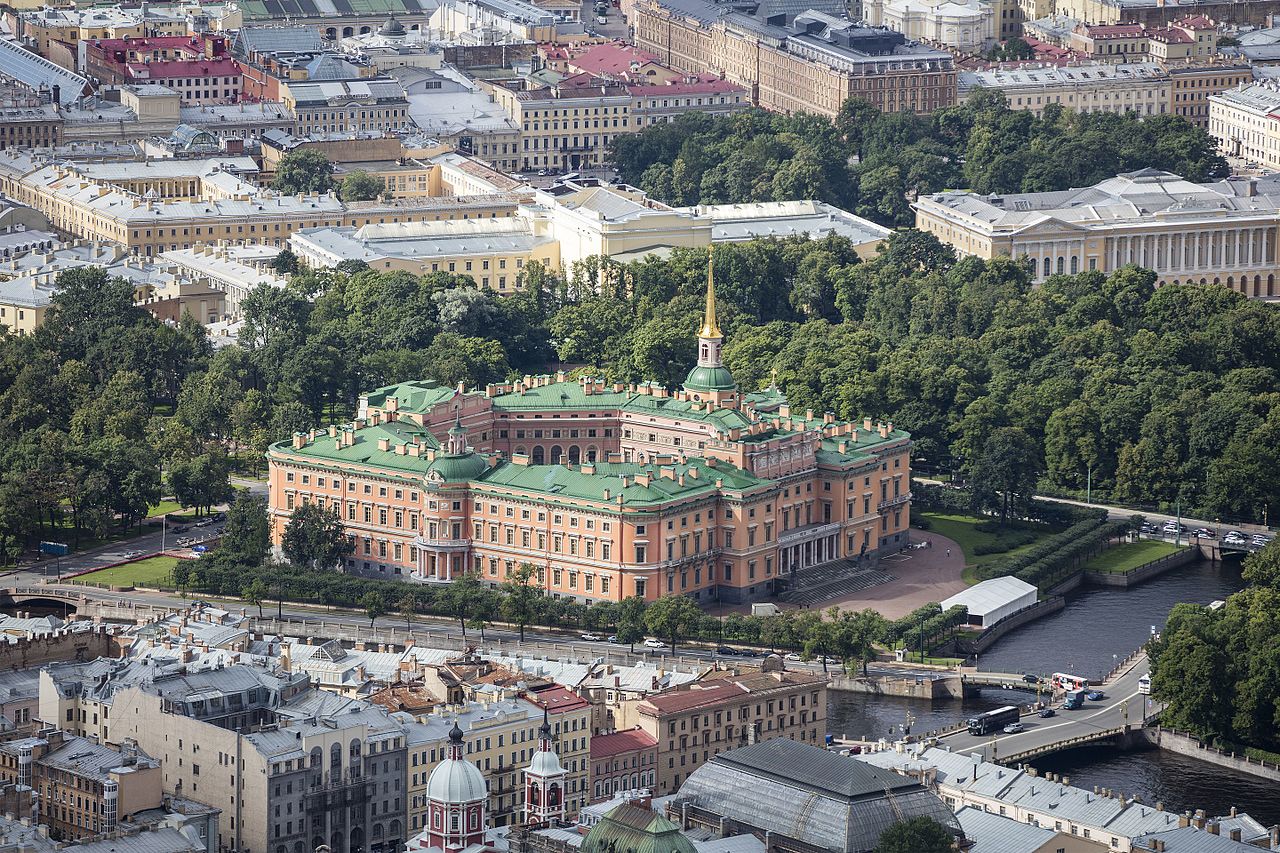 18
Вопрос №5
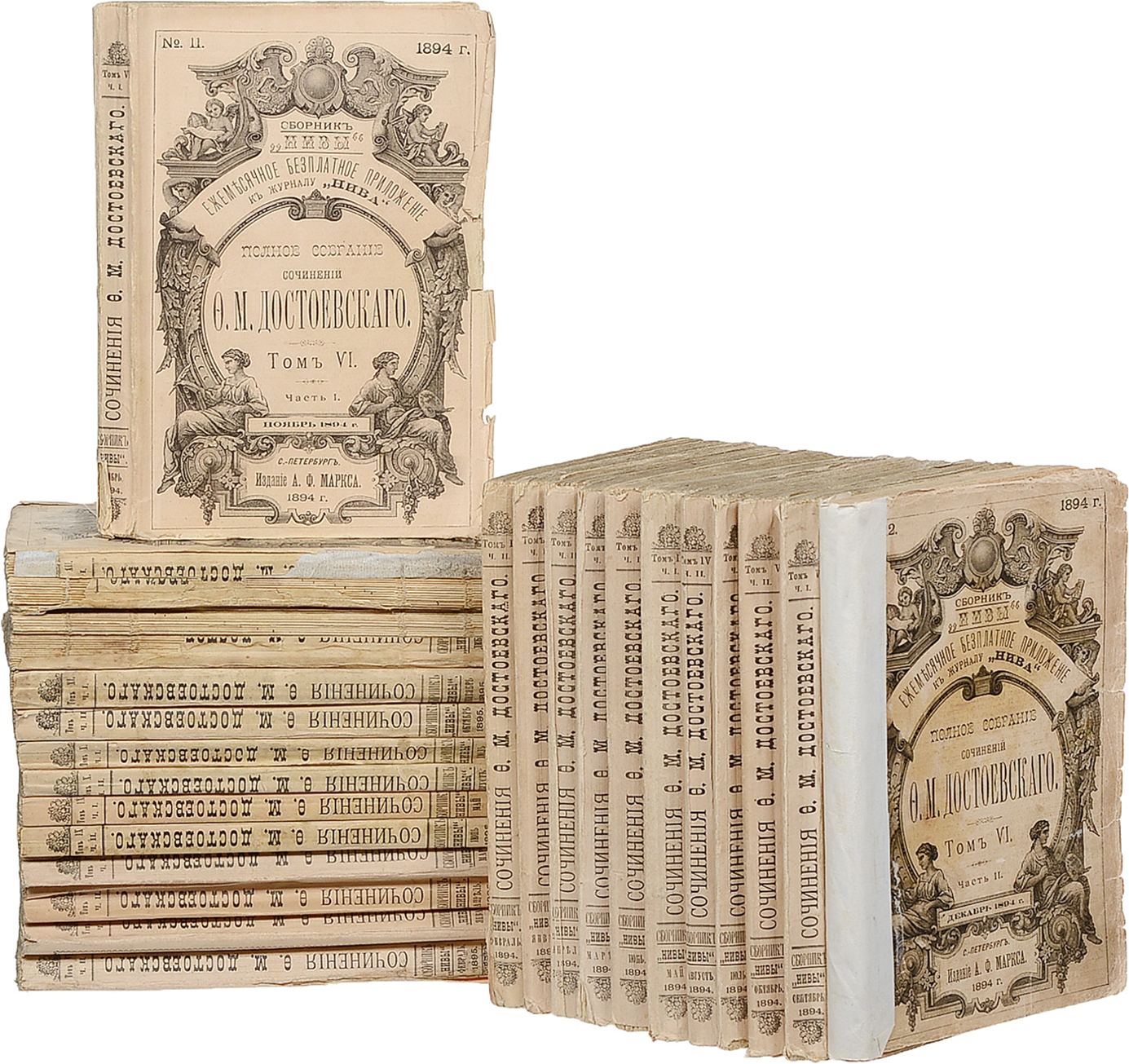 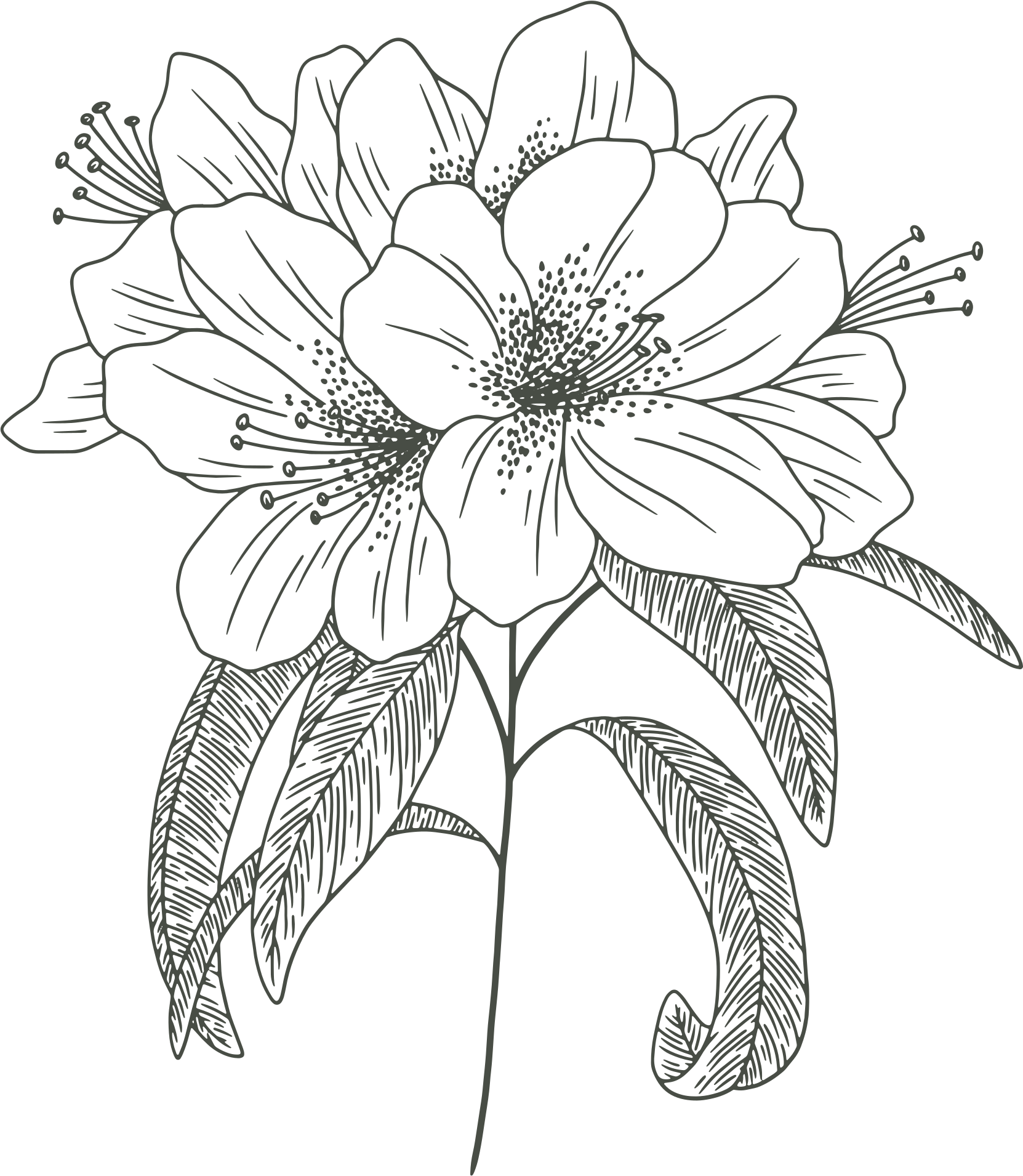 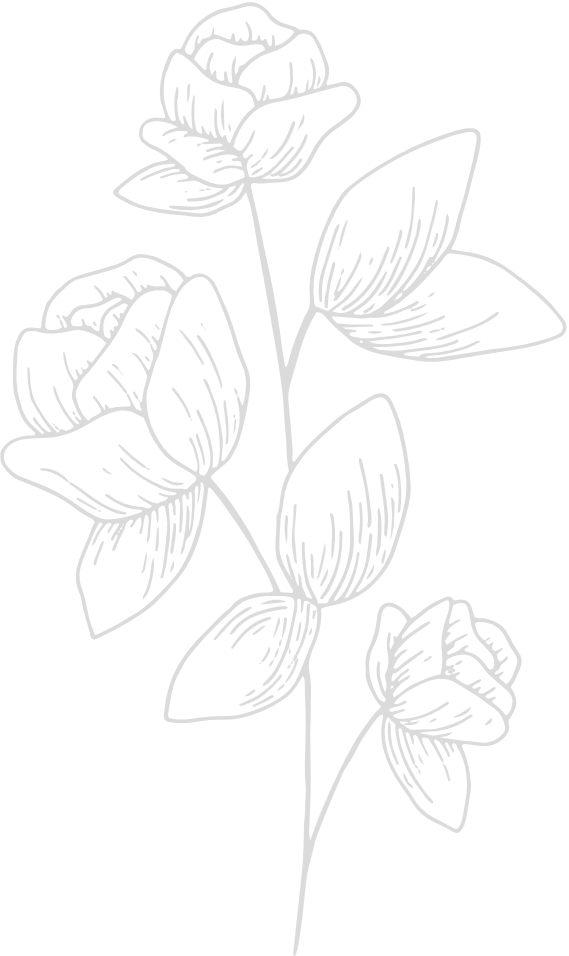 Вопрос №5
В некоторых произведениях Ф.М. Достоевского есть сюжетные элементы, которые встречались ранее в русской литературе. 
В каком литературном произведении Золотого века русской литературы фигурирует следующая сюжетная ситуация: главный герой, молодой человек, одержимый идеей; смерть старухи по его вине; воспитанница старухи Лиза, полностью зависимая от нее?
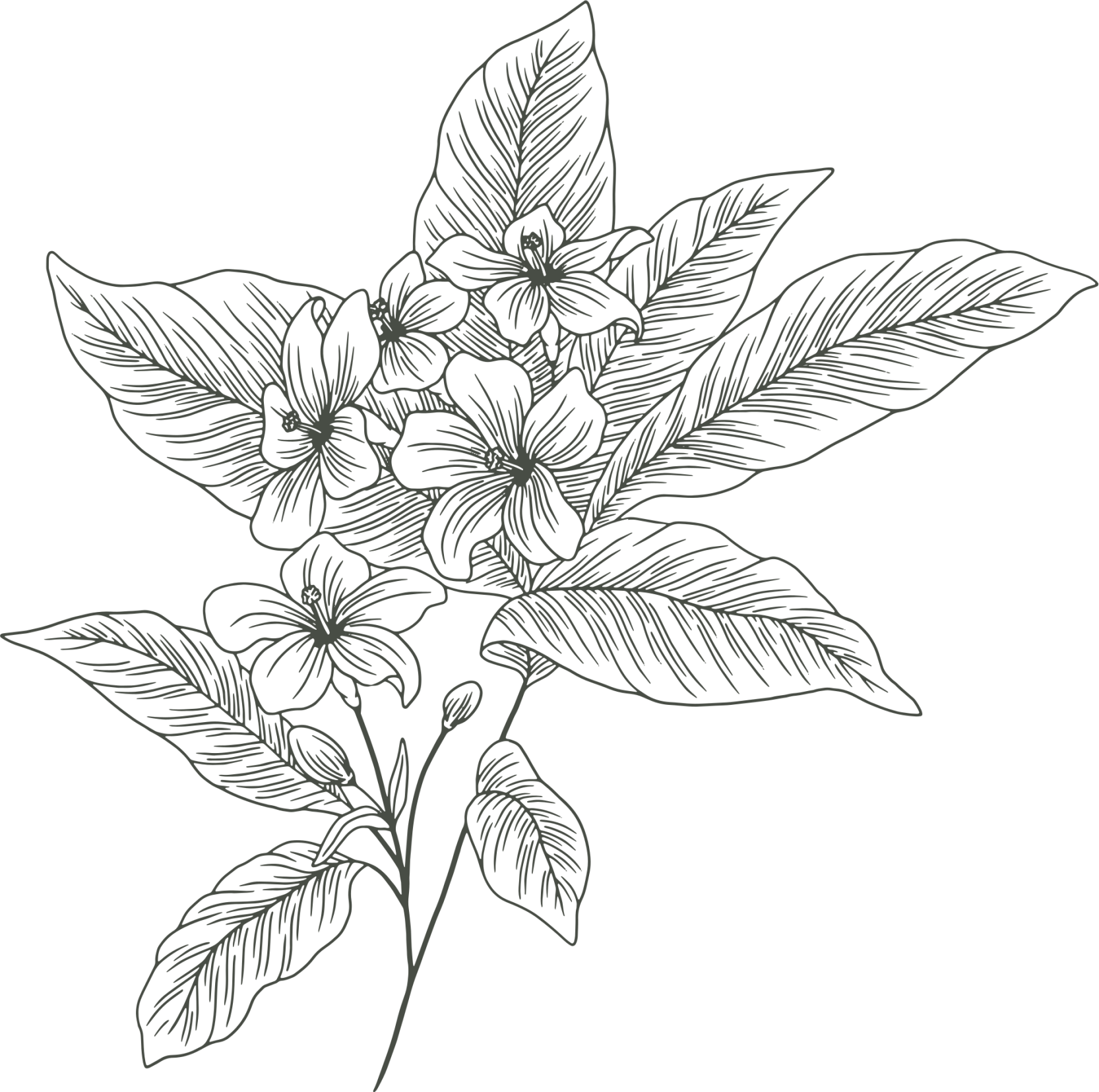 19
Ответ на вопрос №5
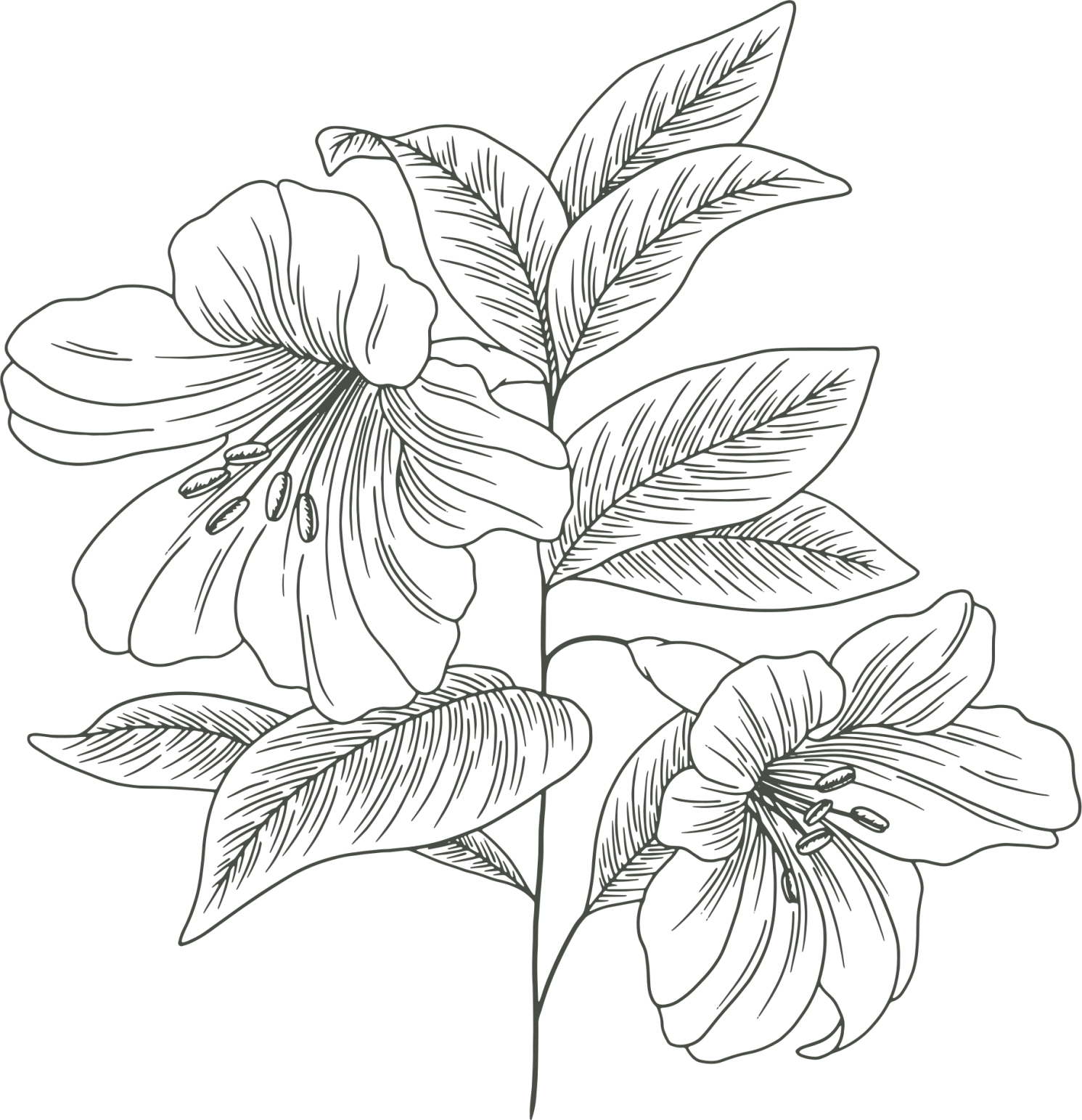 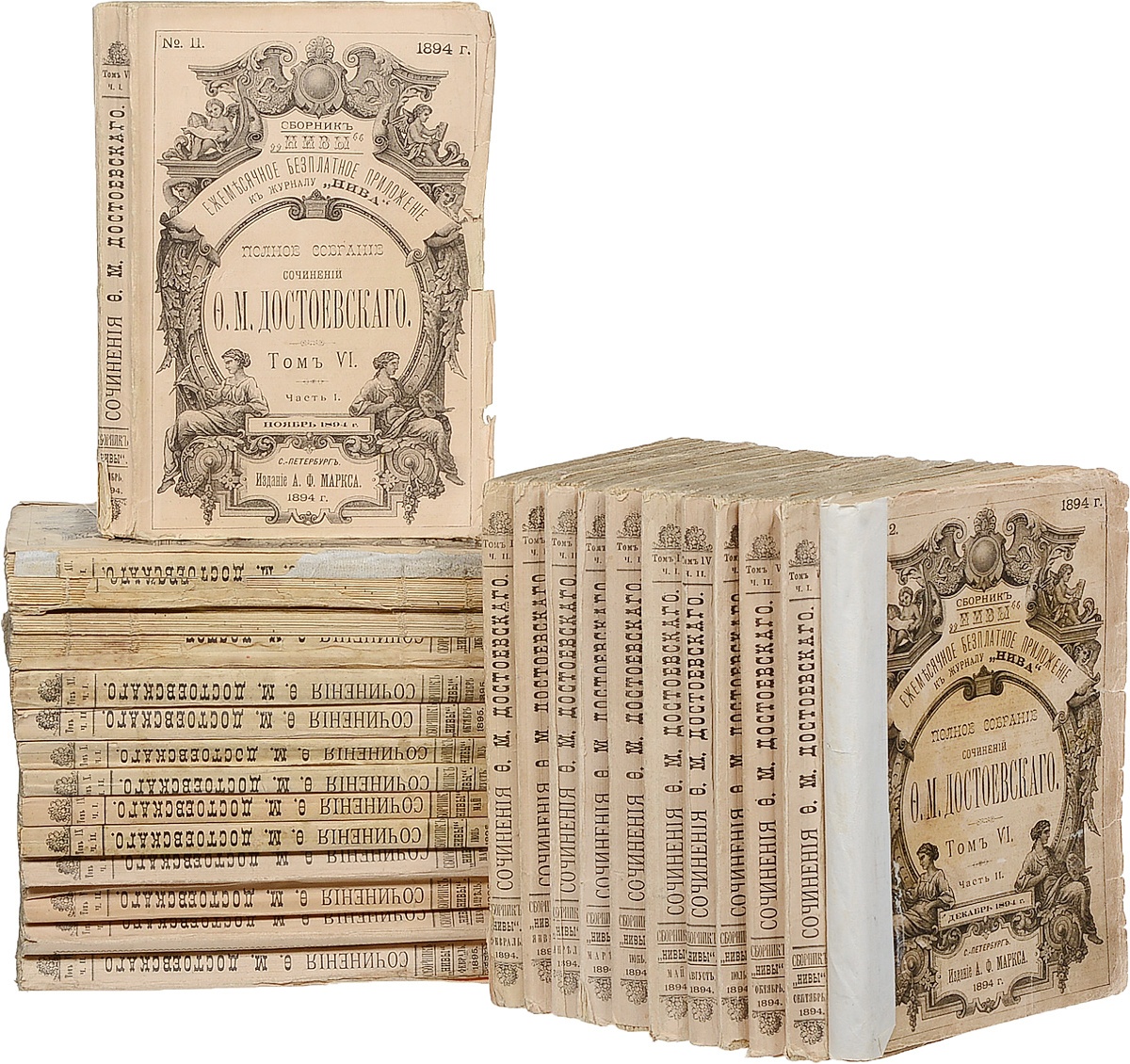 20
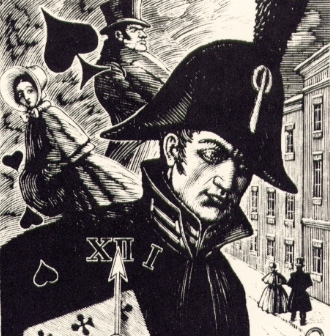 21
1 балл
Ответ на вопрос №5
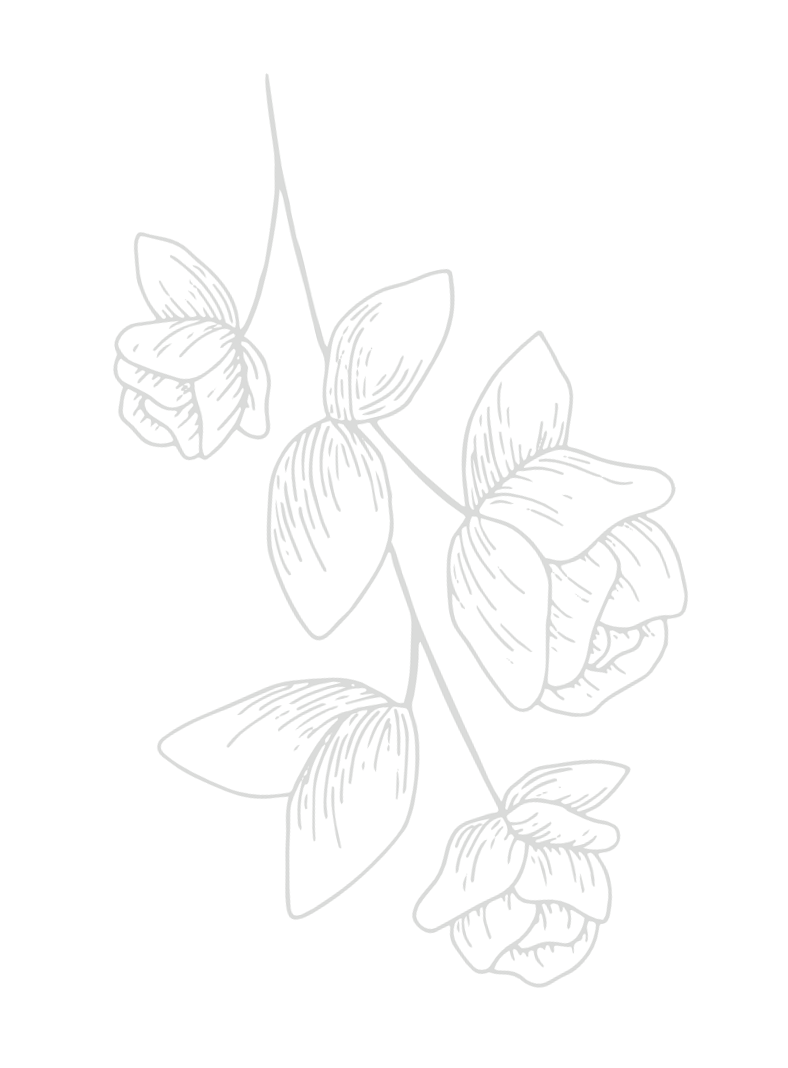 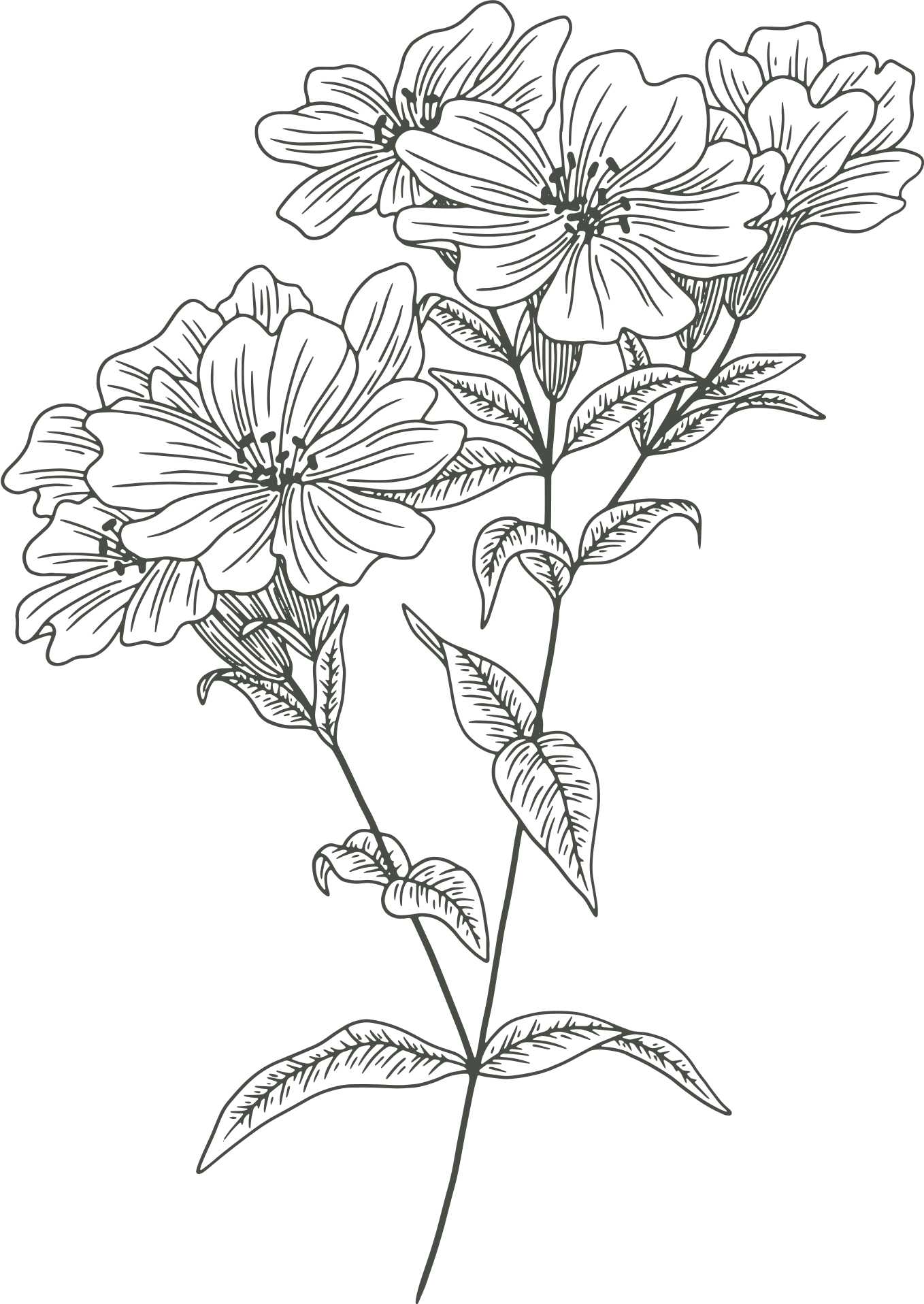 «Пиковая дама» А.С. Пушкина
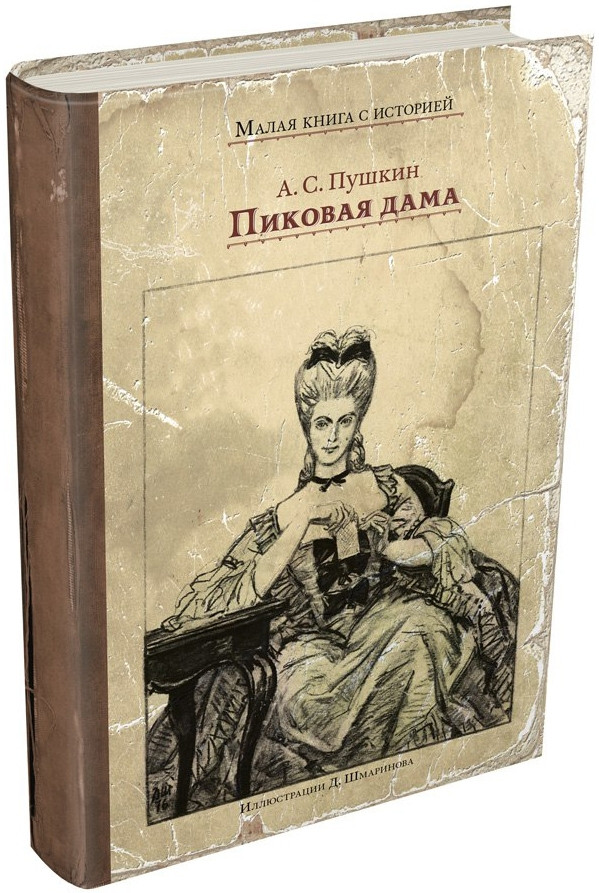 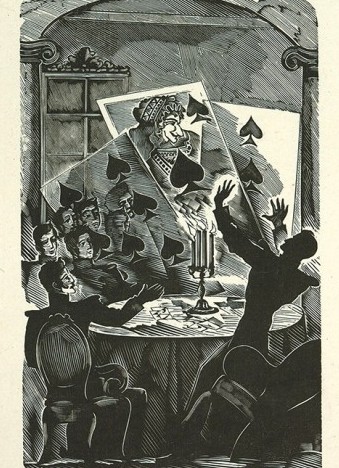 22
Вопрос №6
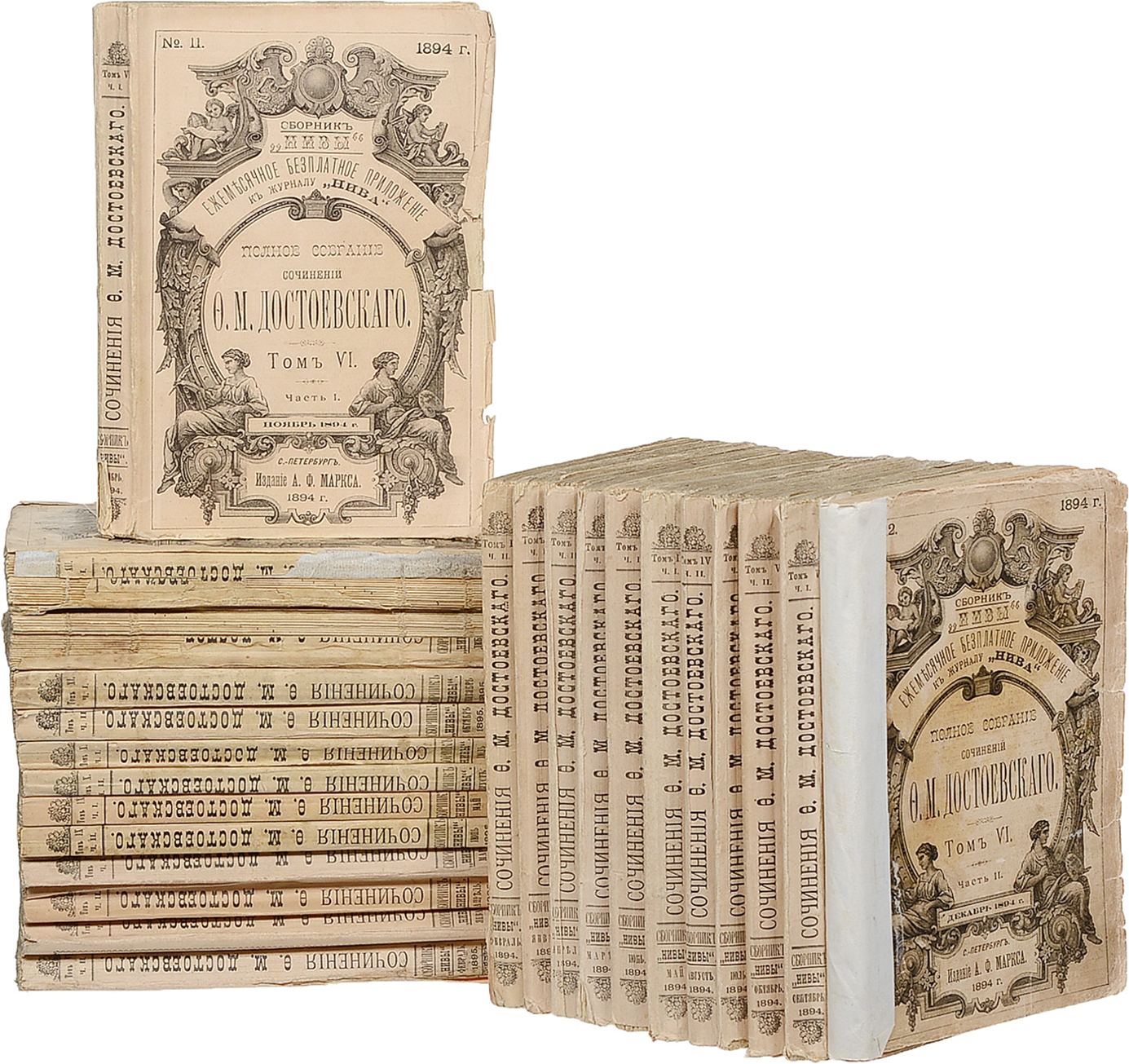 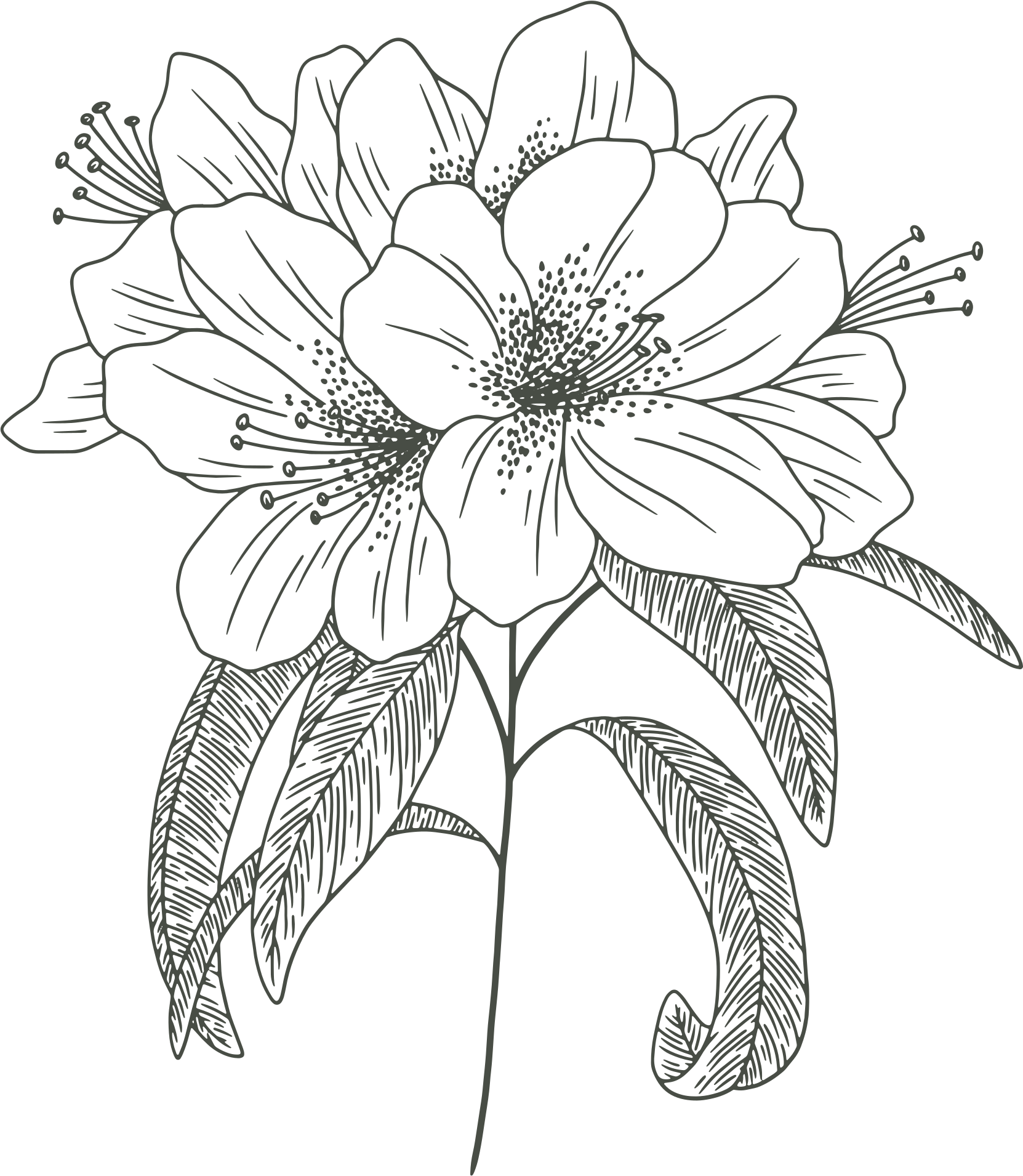 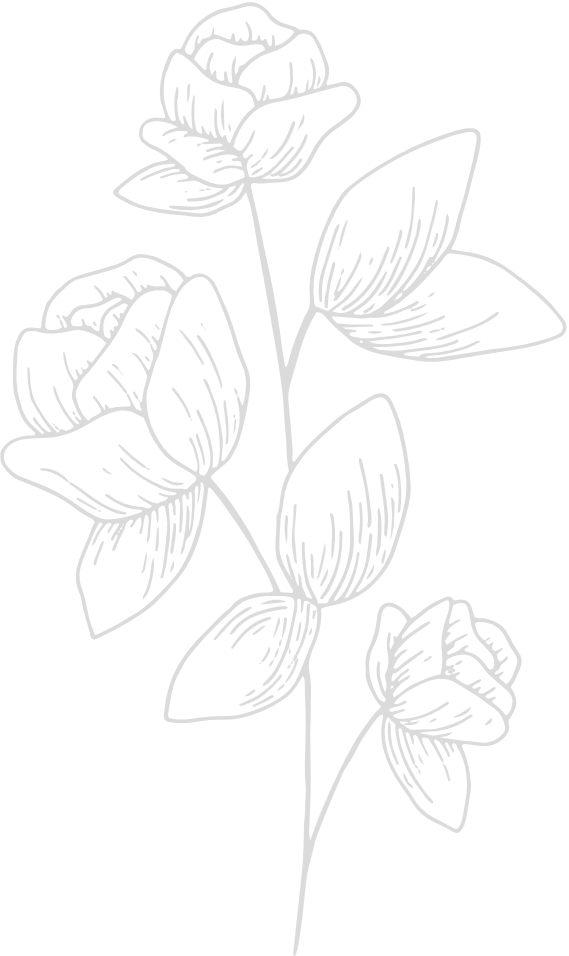 Вопрос №6
Современные писатели в своем творчестве нередко обращаются к русской классике, заимствуя сюжеты и образы, создавая продолжение или осовременивая классические произведения. В одном из современных романов автором представлена оригинальная версия «Преступления и наказания», а в самом произведении нашло отражение имя Достоевского. 
Назовите автора романа, его название.
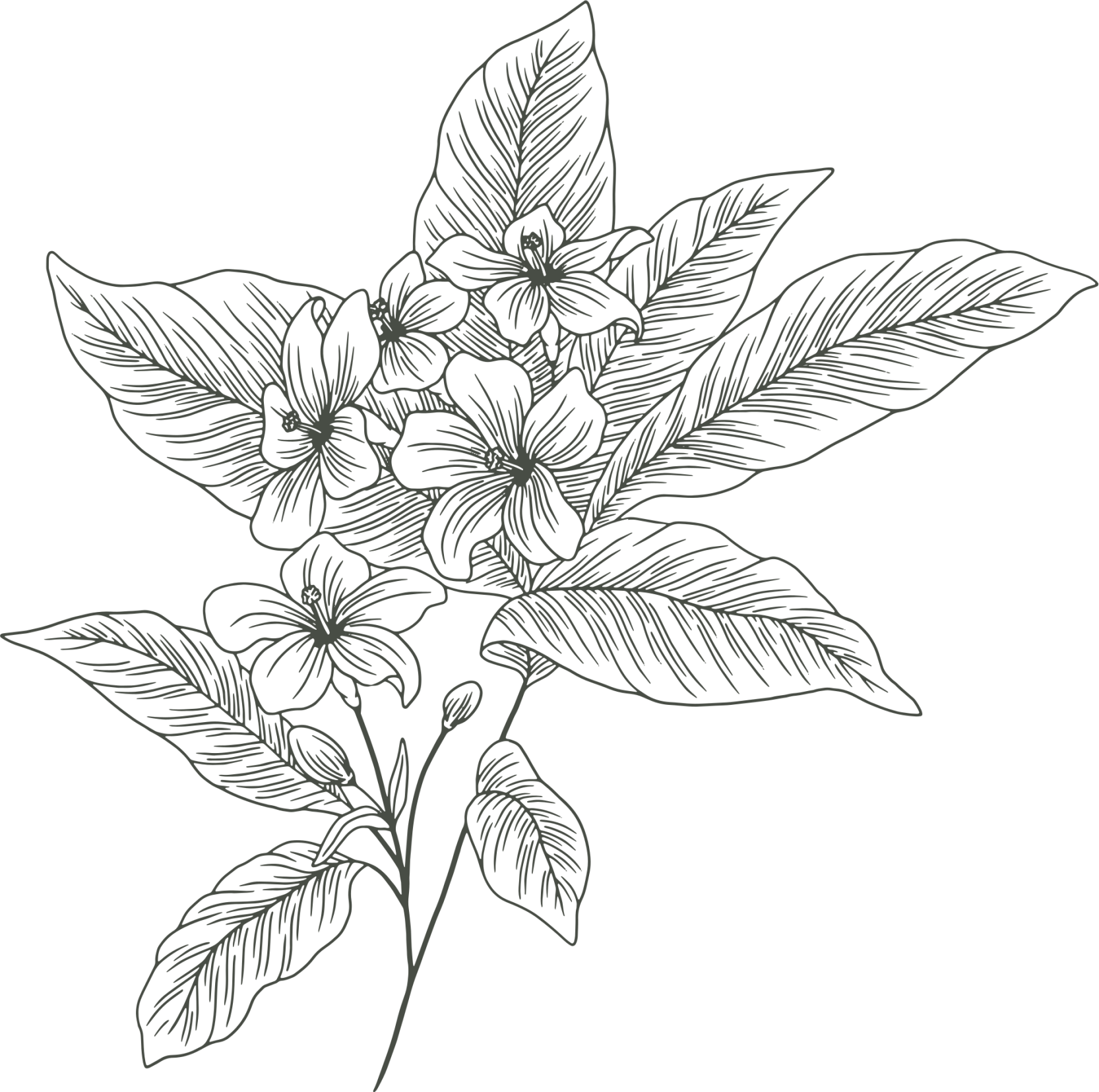 23
Ответ на вопрос №6
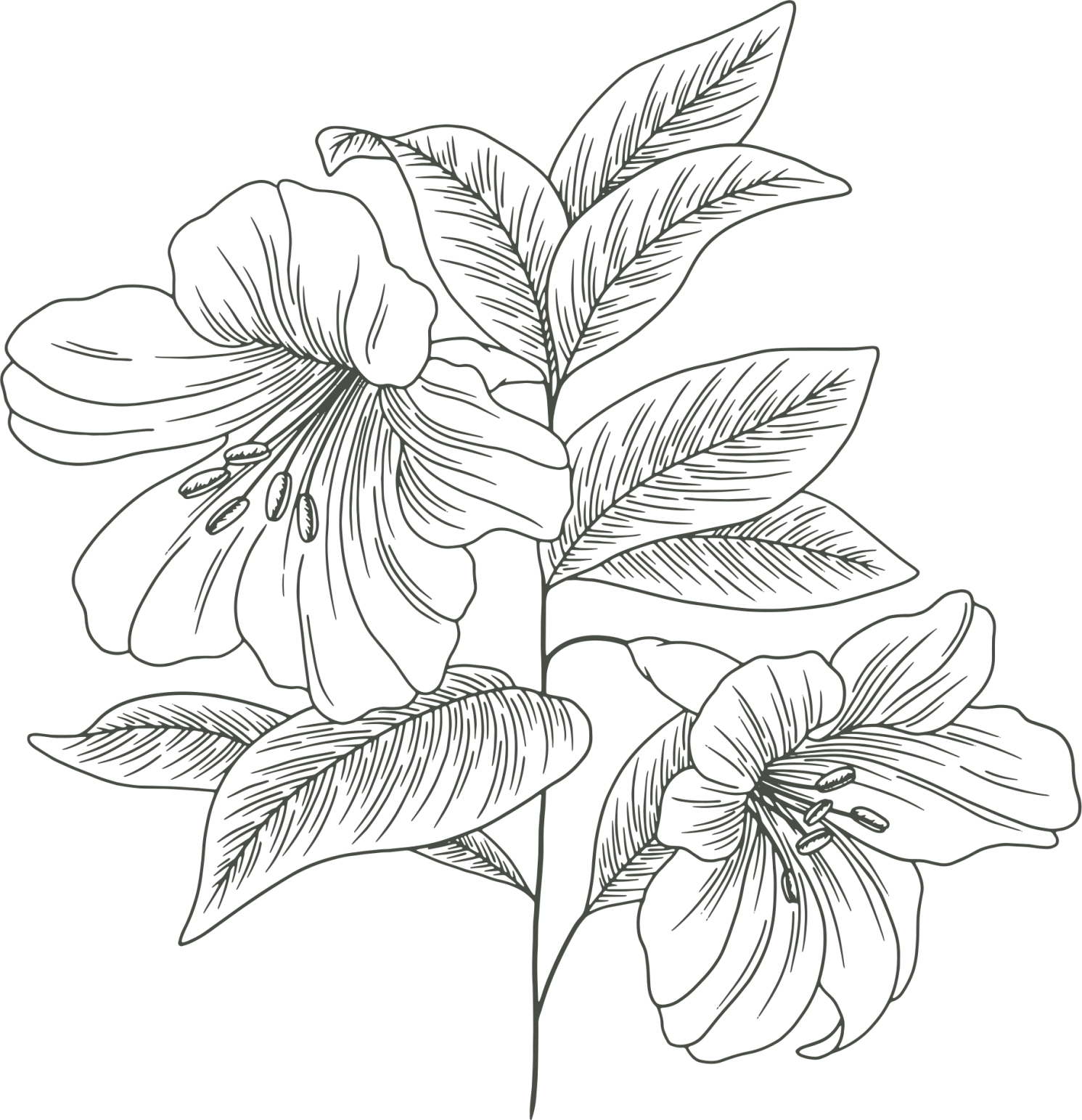 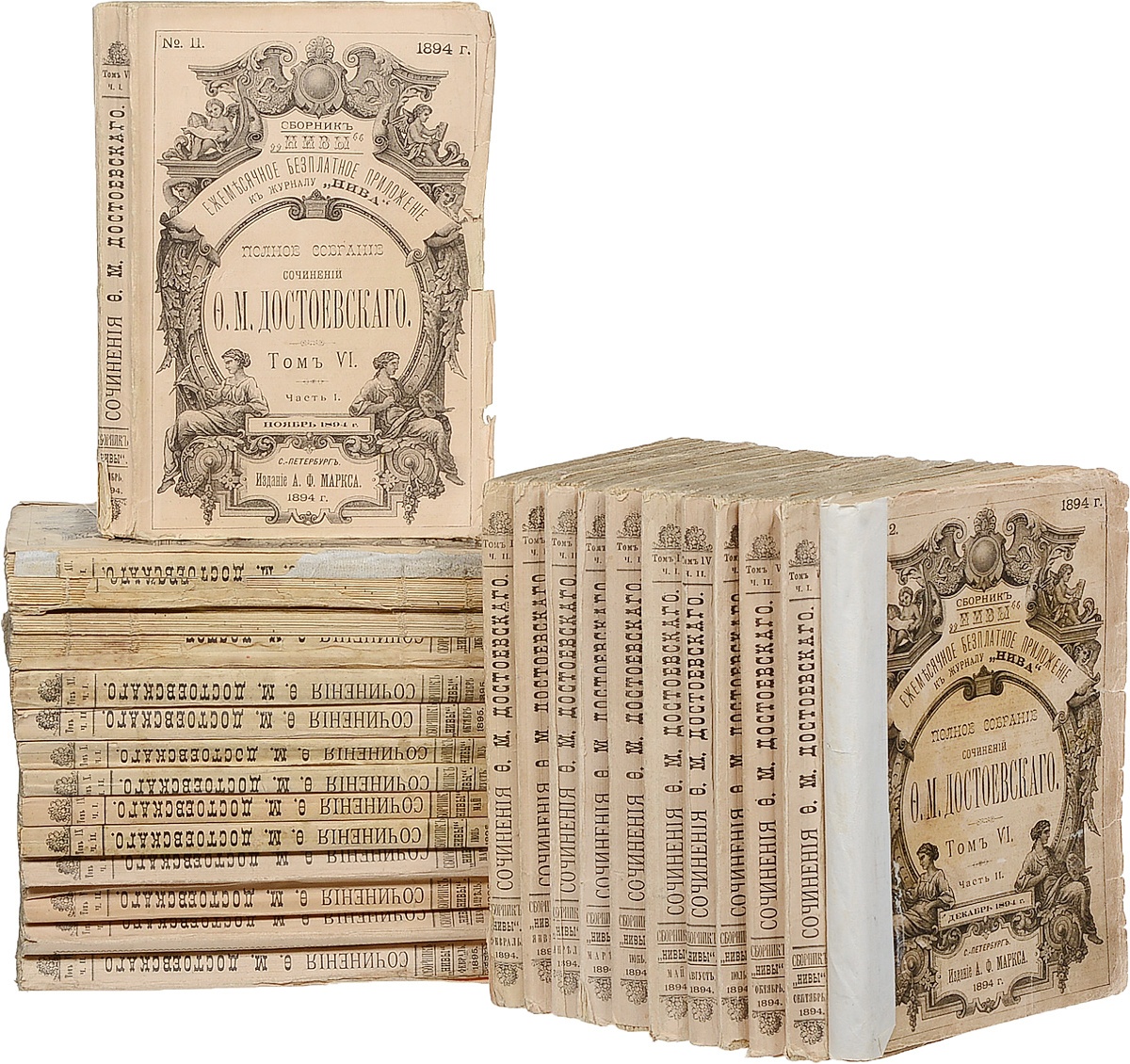 24
25
Ответ на вопрос №6
1+1=2 балла
Б. Акунин, «Ф.М.»
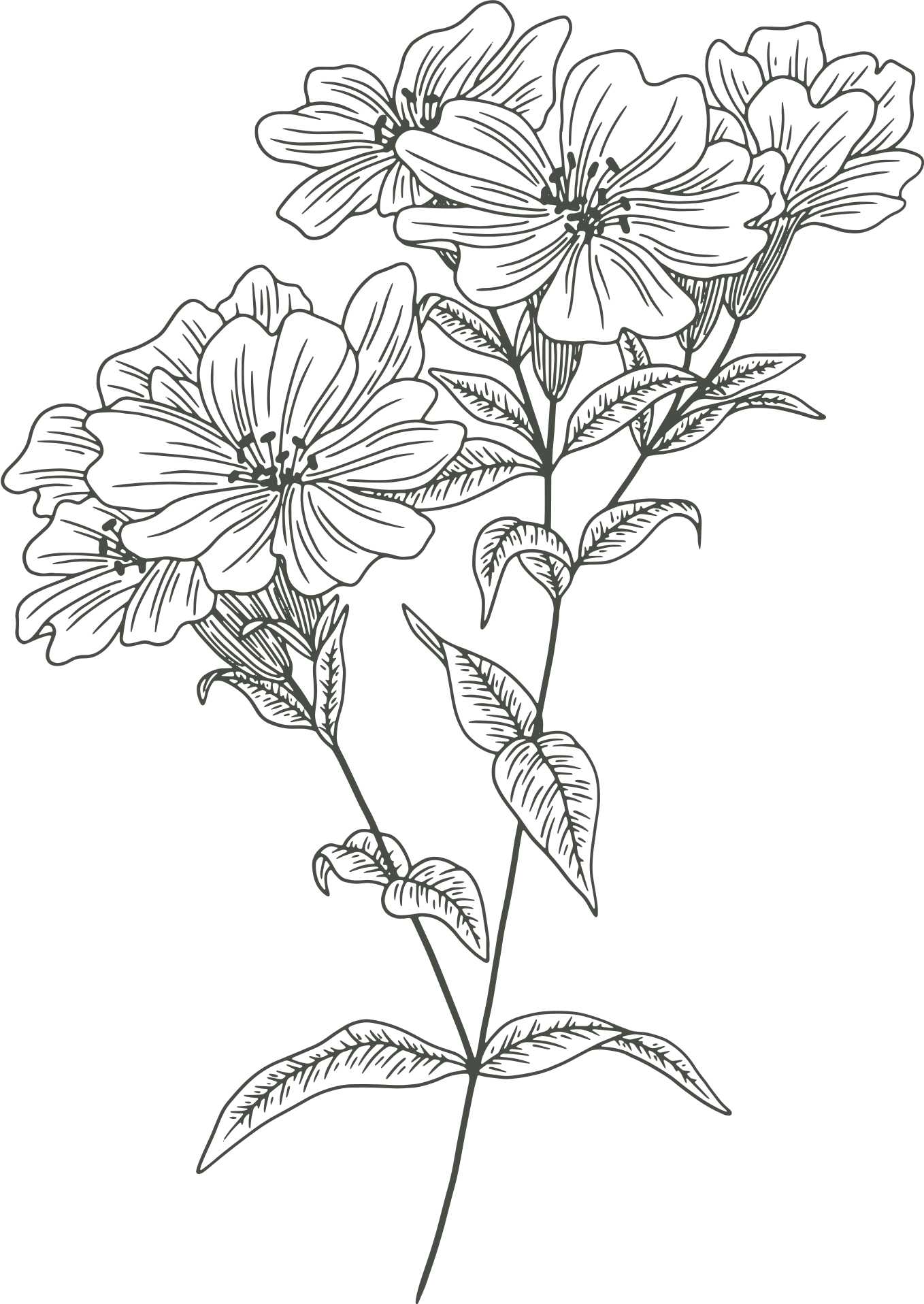 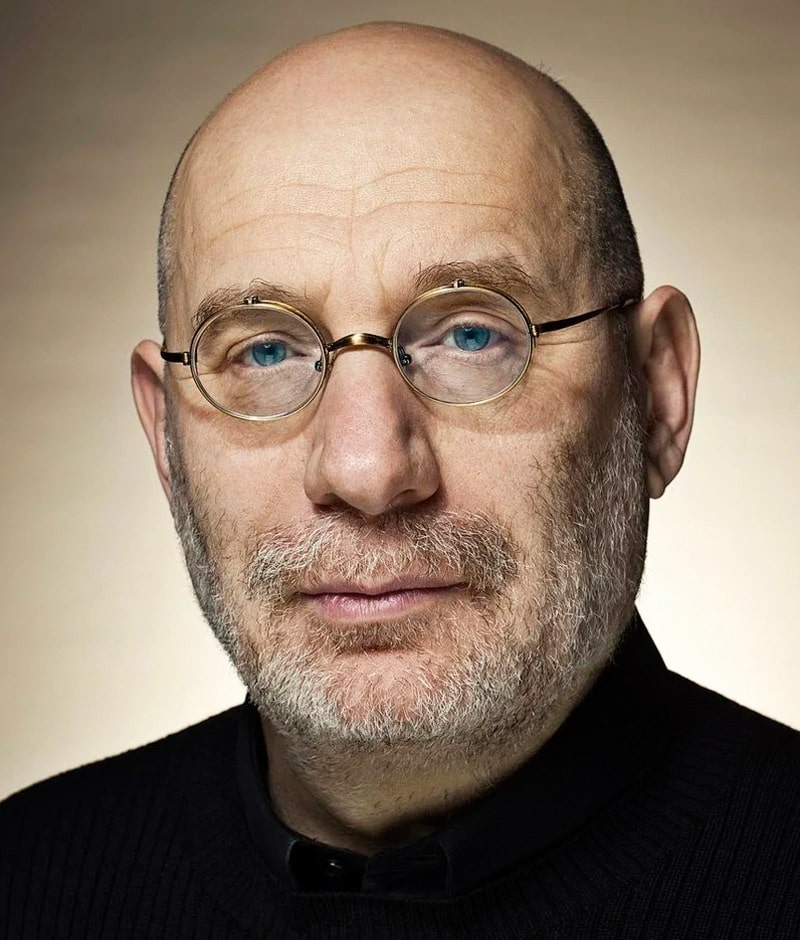 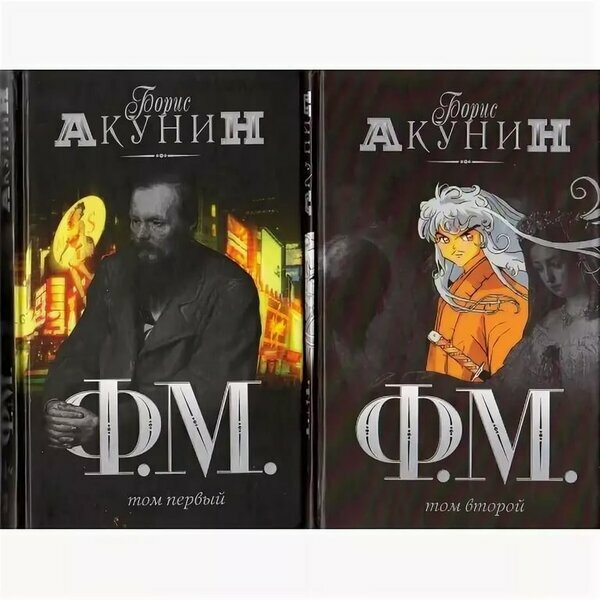 26
Вопрос №7
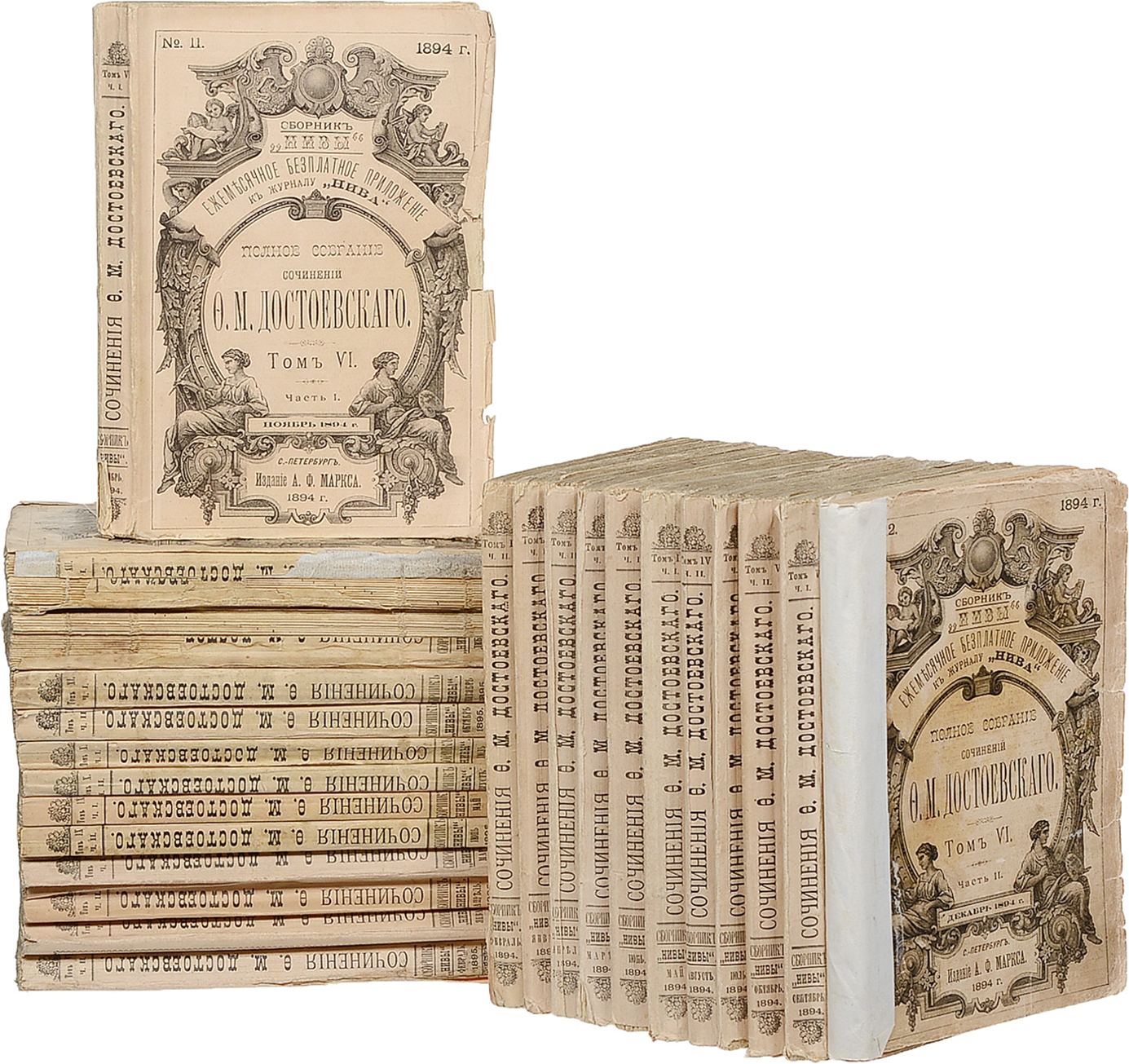 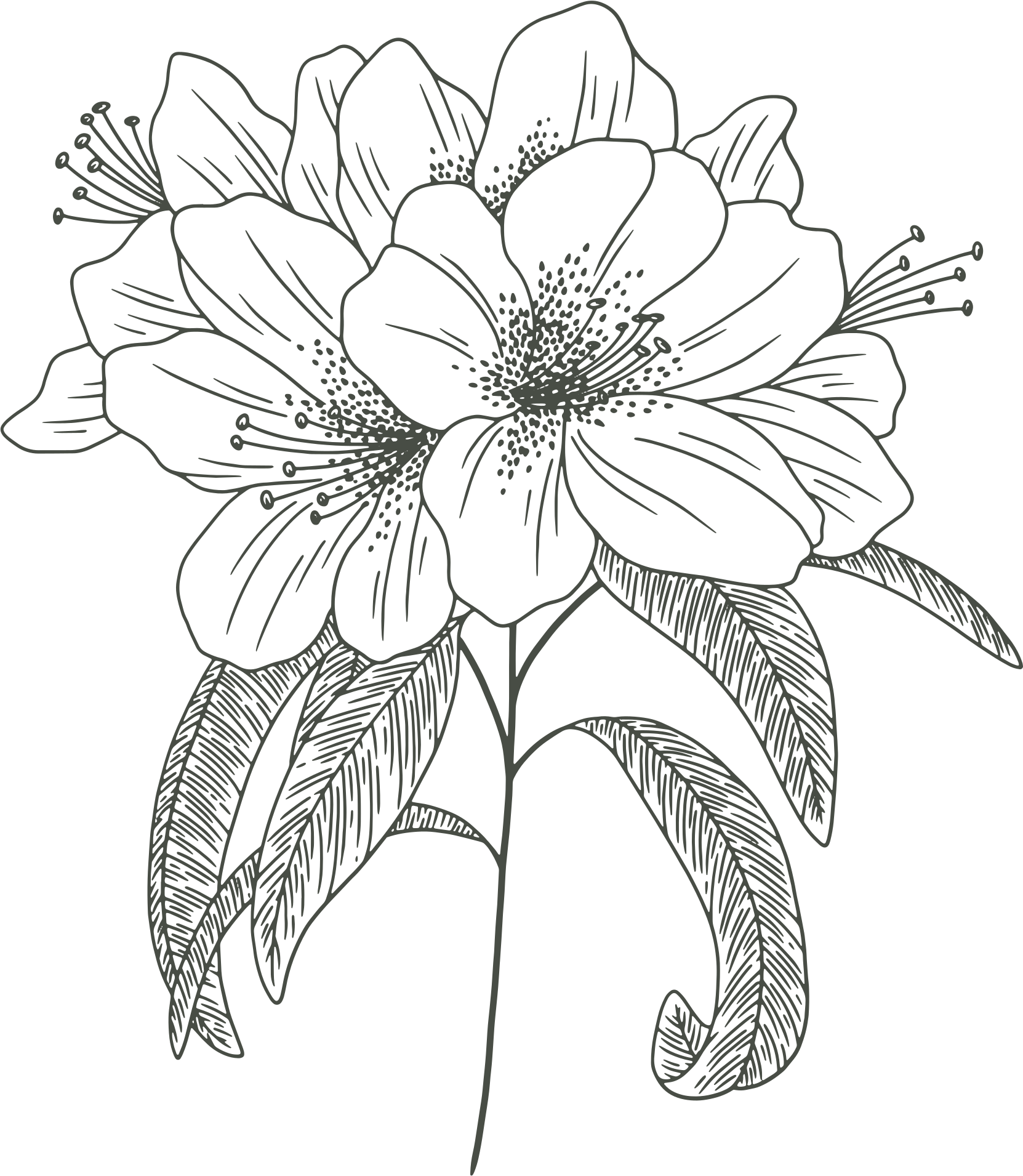 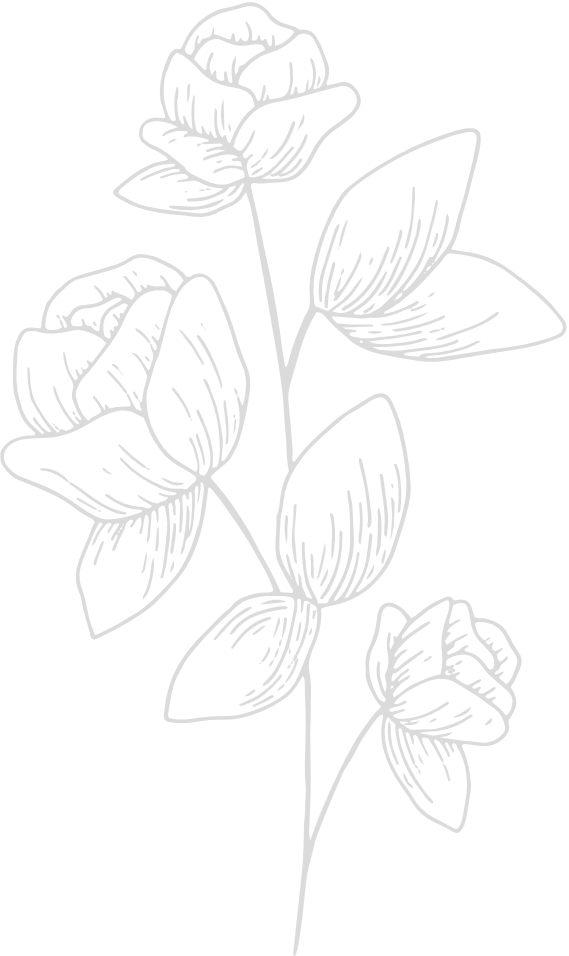 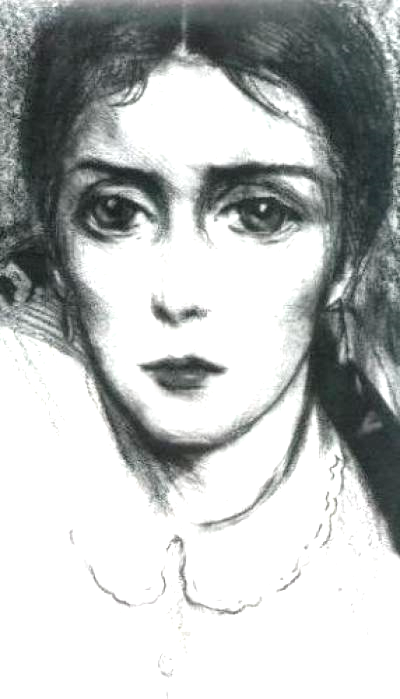 Вопрос №7
В романе «Преступление и наказание» Ф.М. Достоевский, описывая первое появление Сони Мармеладовой, отмечает ее «грошовый, но разукрашенный по-уличному» наряд, соломенную круглую шляпку и некую вещь в ее руках, «ненужную ночью, но которую она взяла с собой».

 Заметим, что в наше время ее востребованность совершенно не зависит от времени суток.
1) Назовите эту вещь. Как она называлась в XIX веке?
2) Как она названа самим писателем?
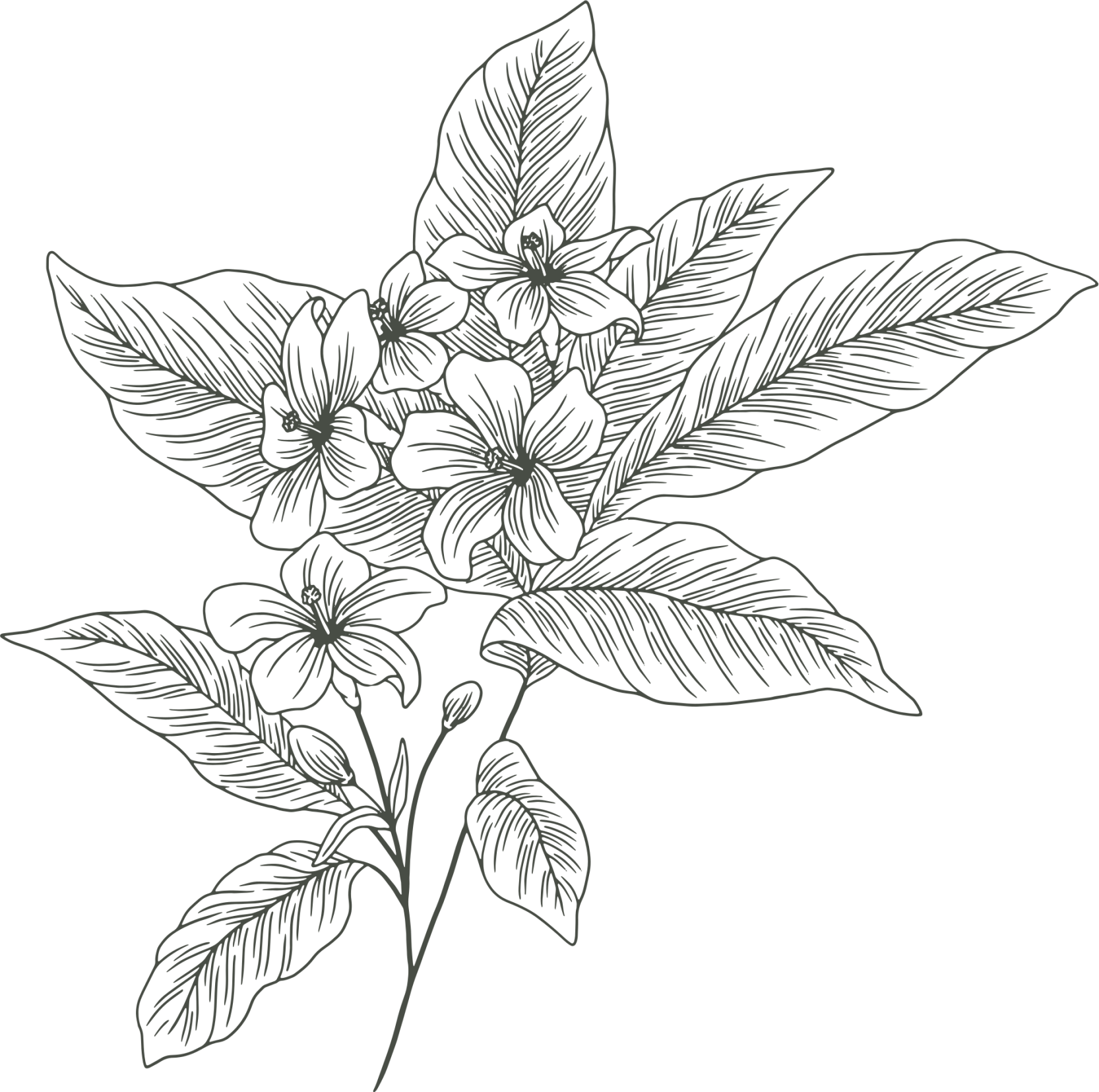 27
Ответ на вопрос №7
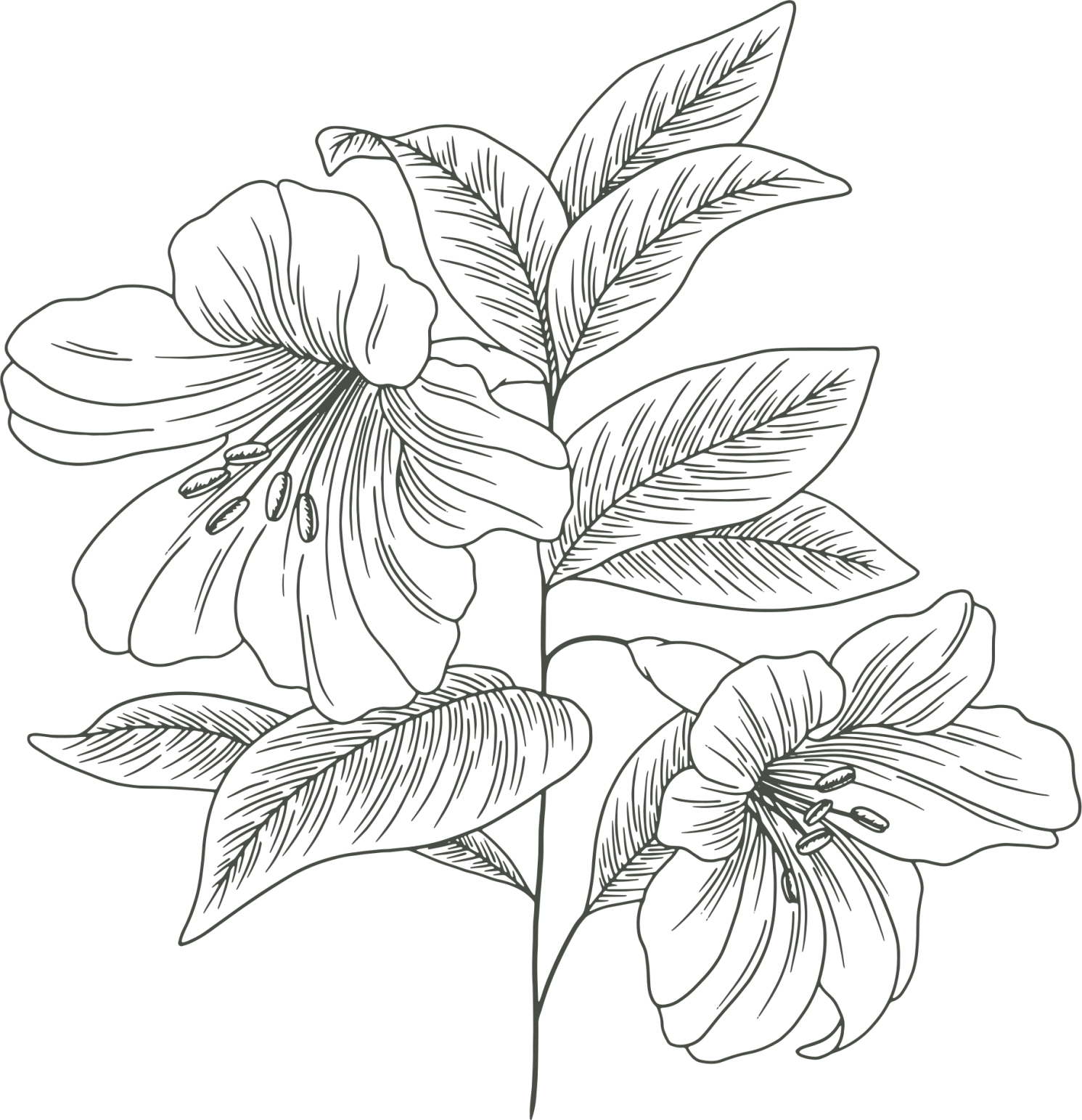 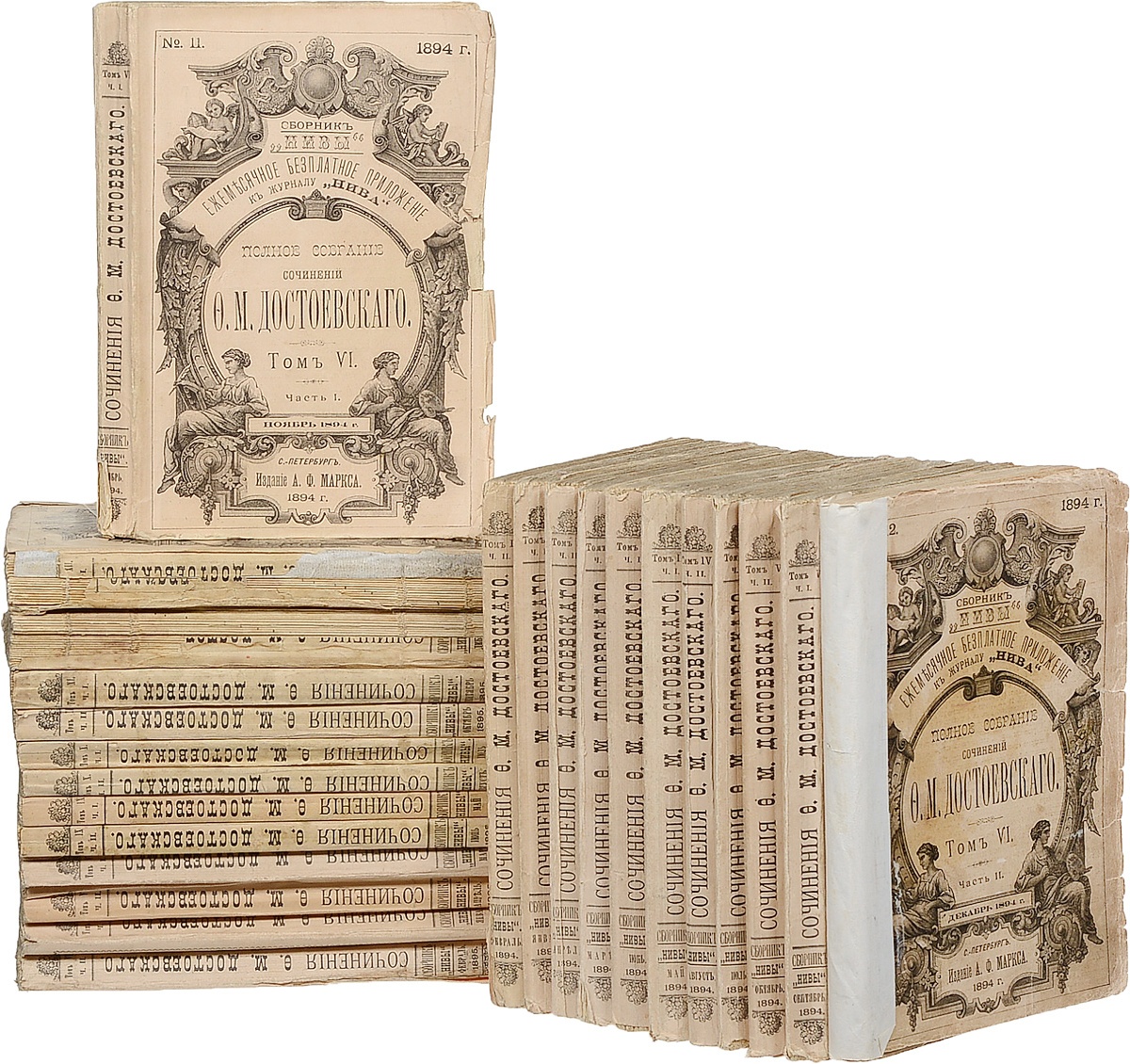 28
29
Ответ на вопрос №7
1+1=2 балла
Зонтик от солнца, или омбрель,
у Достоевского, — омбрелька.
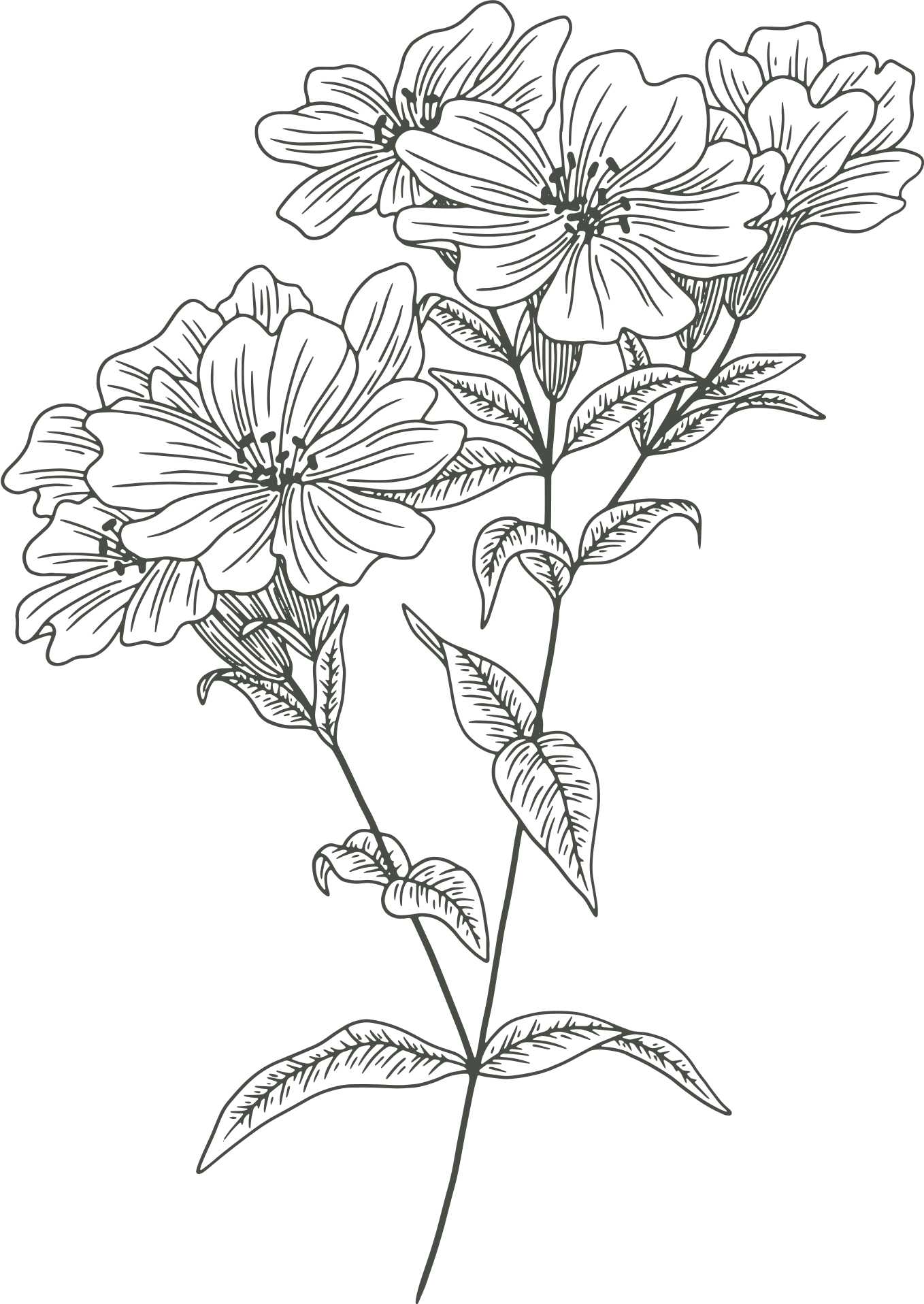 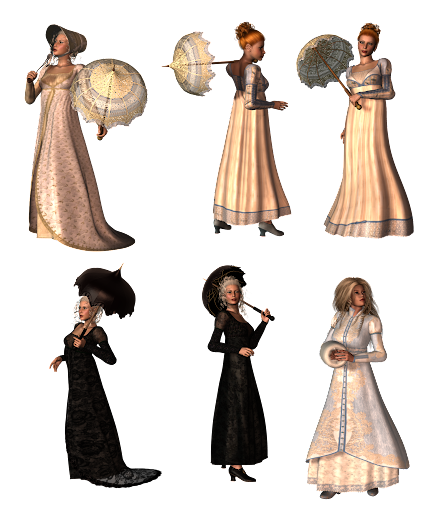 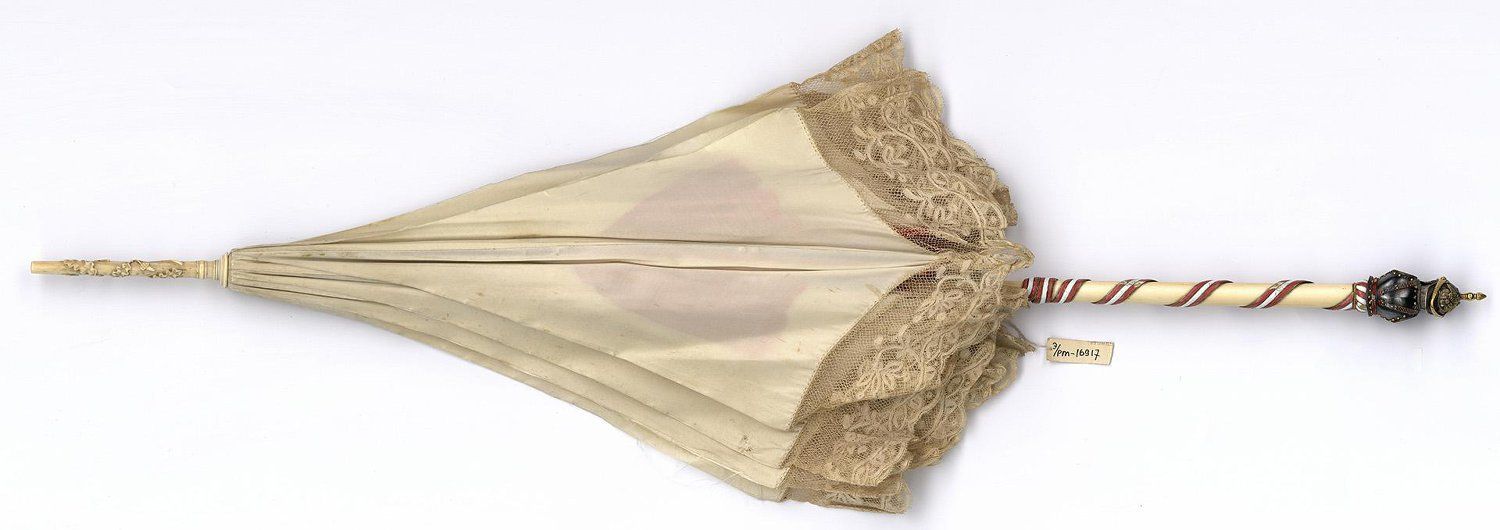 30
Вопрос №8
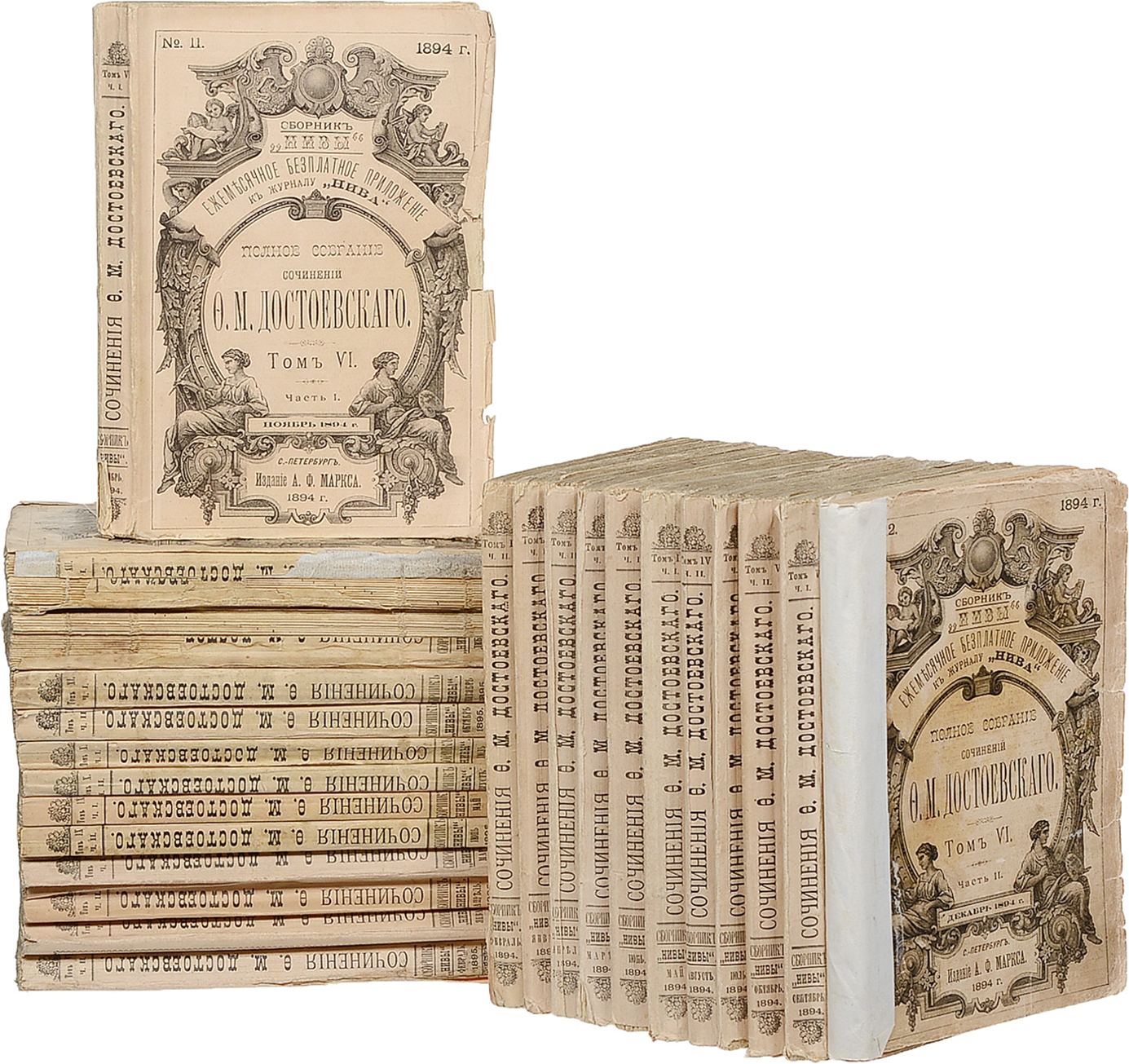 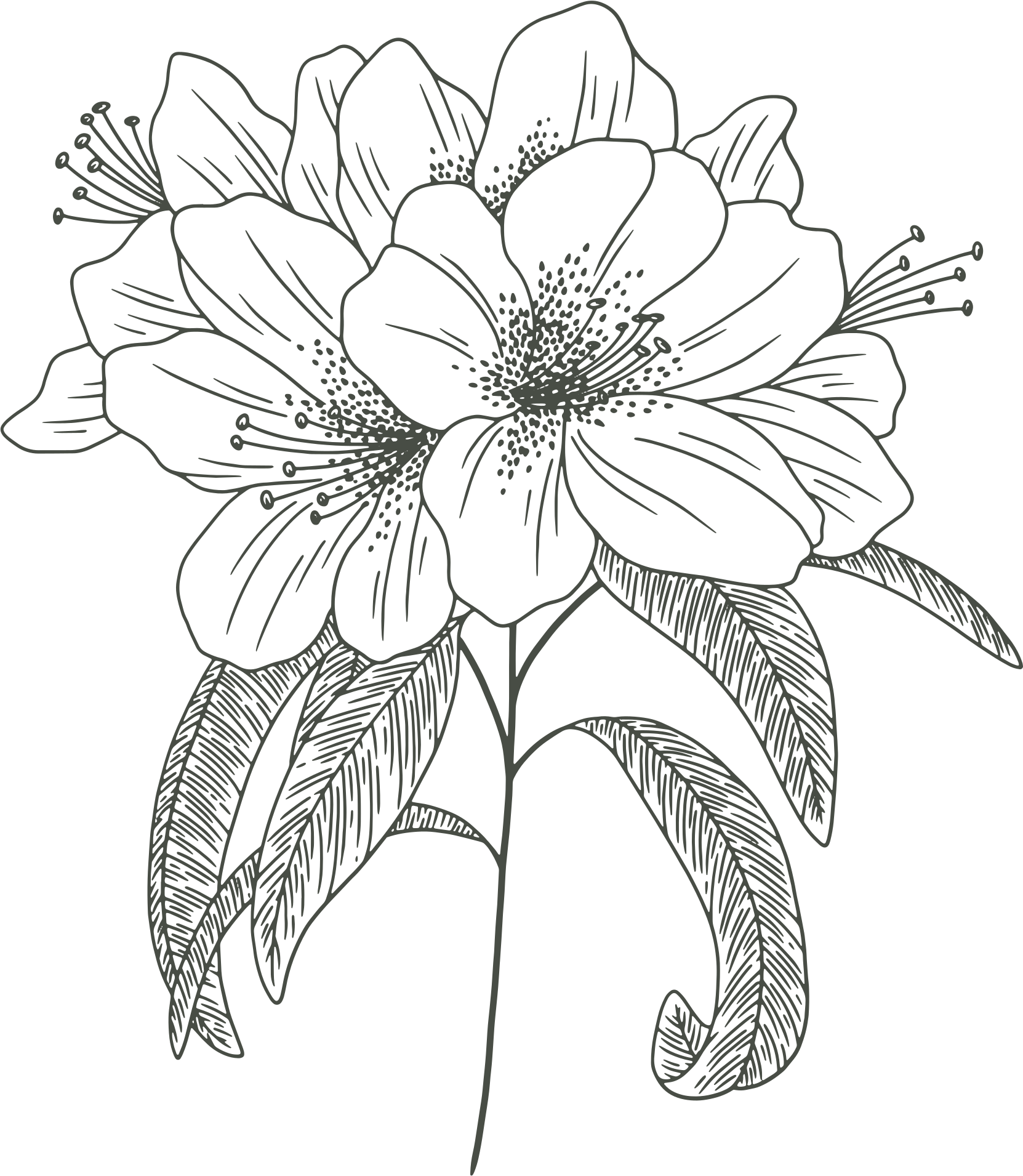 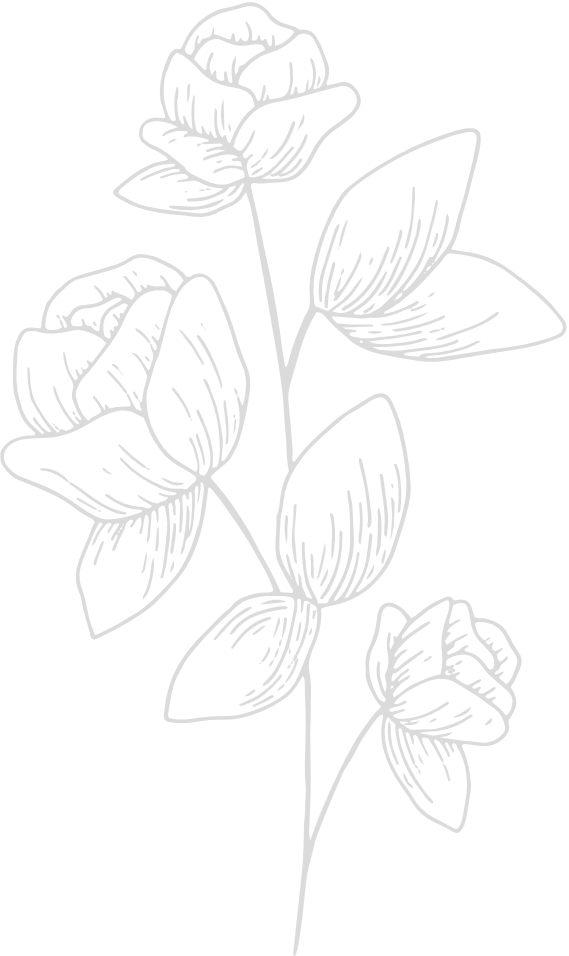 Вопрос №8
Откуда пошла фамилия Достоевских?
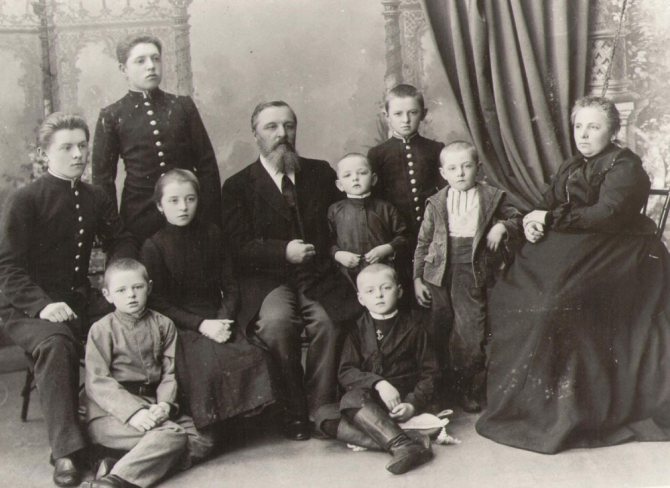 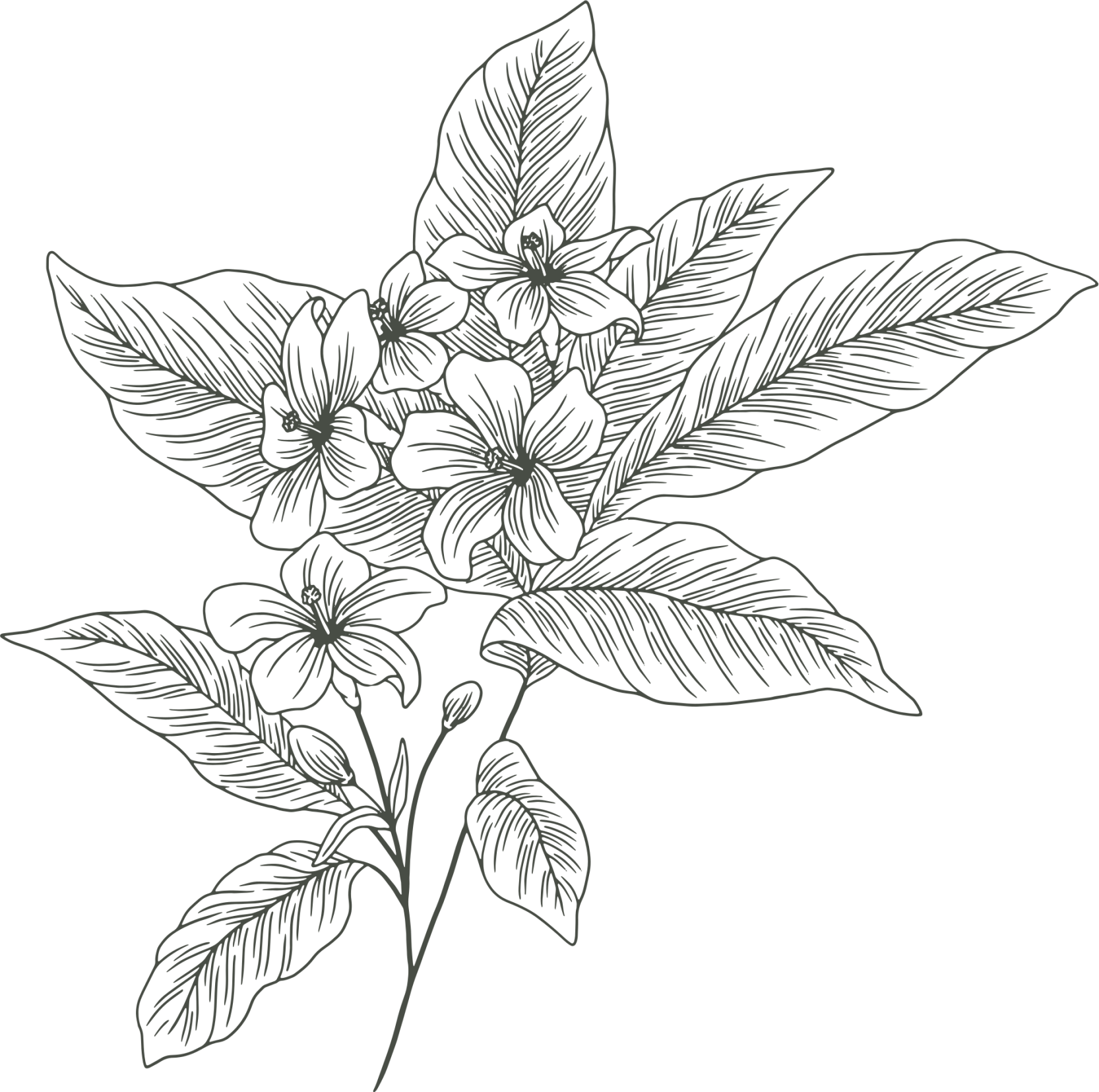 31
Ответ на вопрос №8
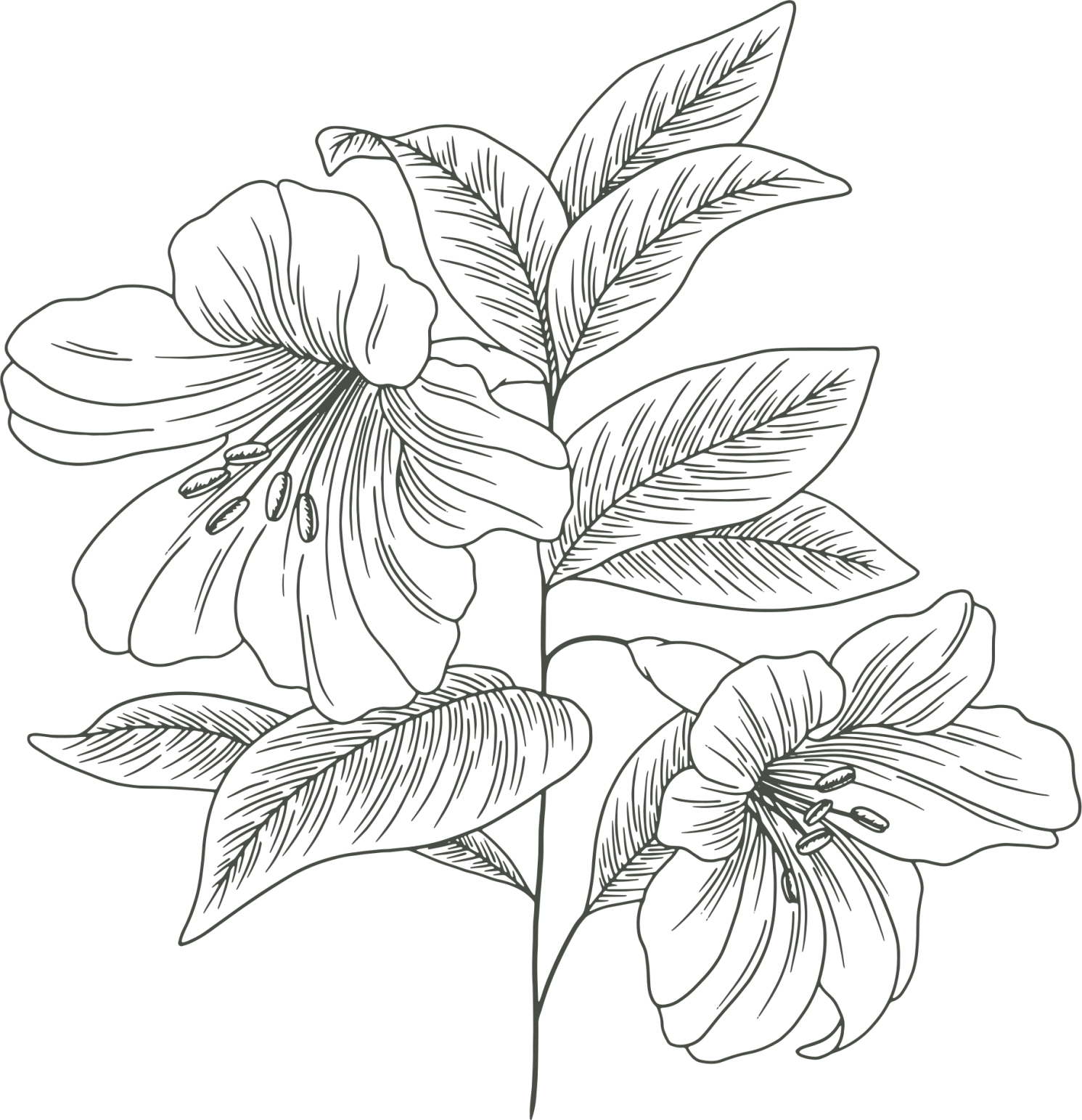 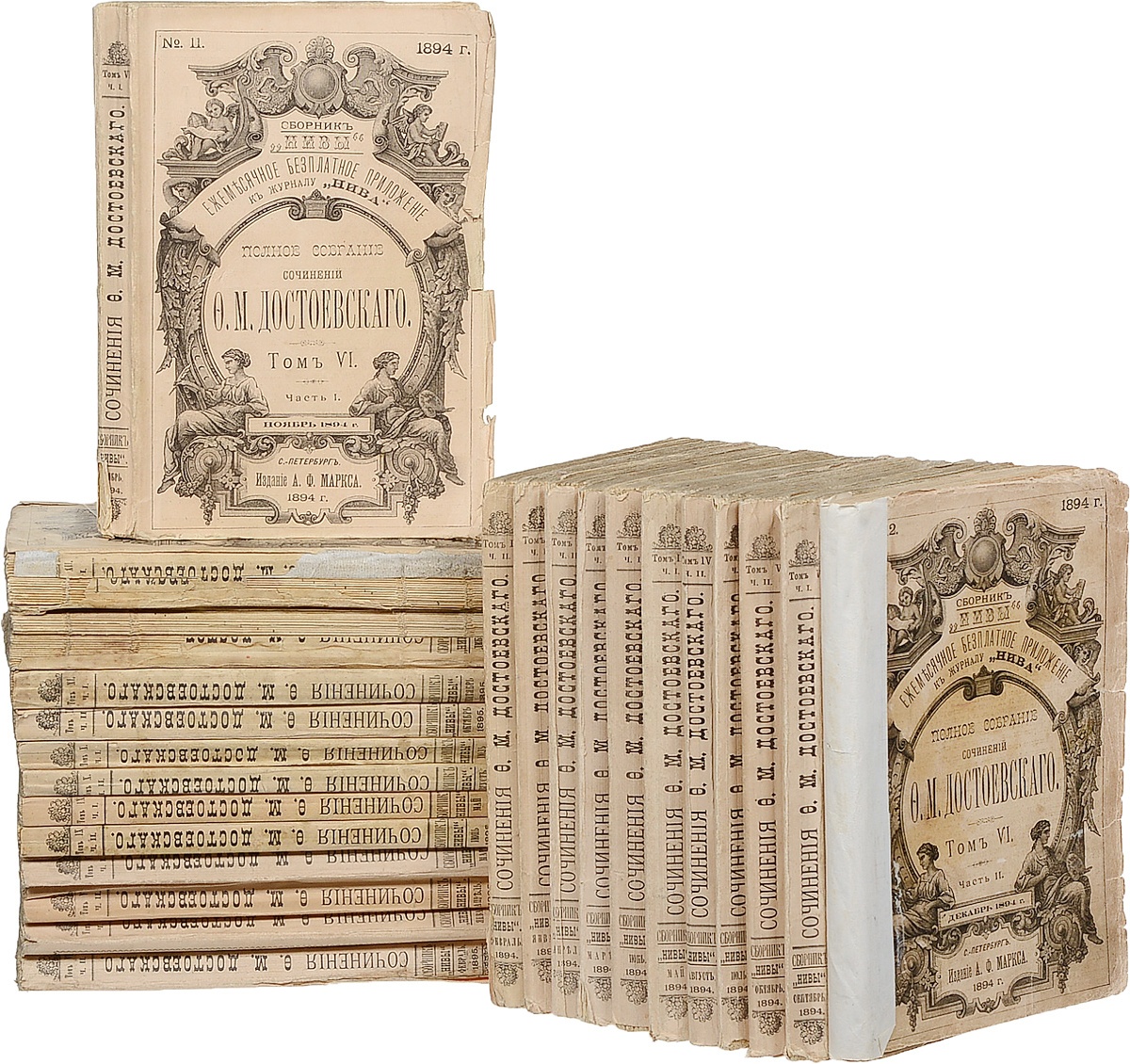 32
33
Ответ на вопрос №8
1 балл
Фамилия белорусского происхождения. 
Происходит от географического названия Достоево. 
Так возникла фамилия Достóевский. 
Позднее ударение перешло на Е и фамилия приобрела русское звучание.
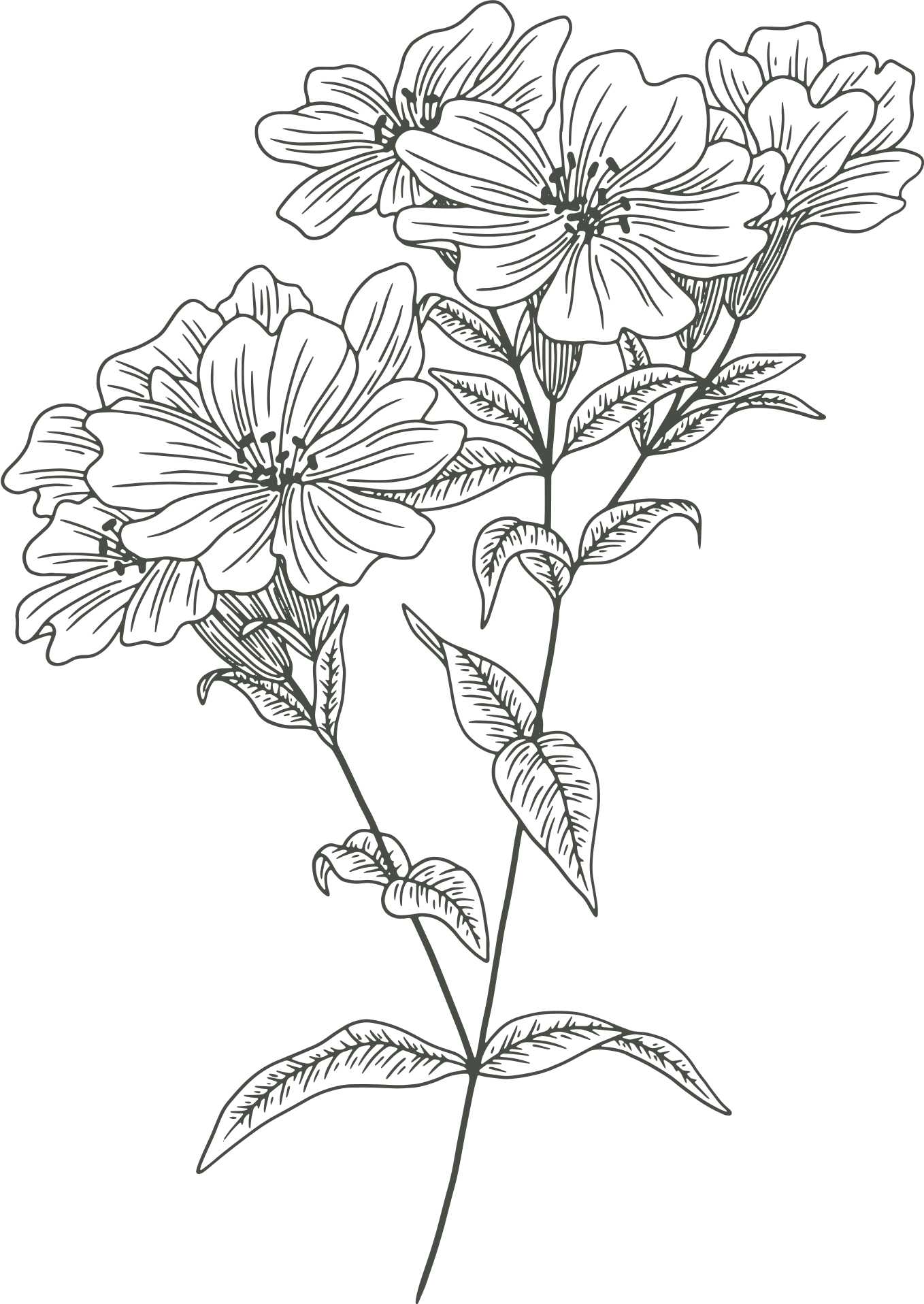 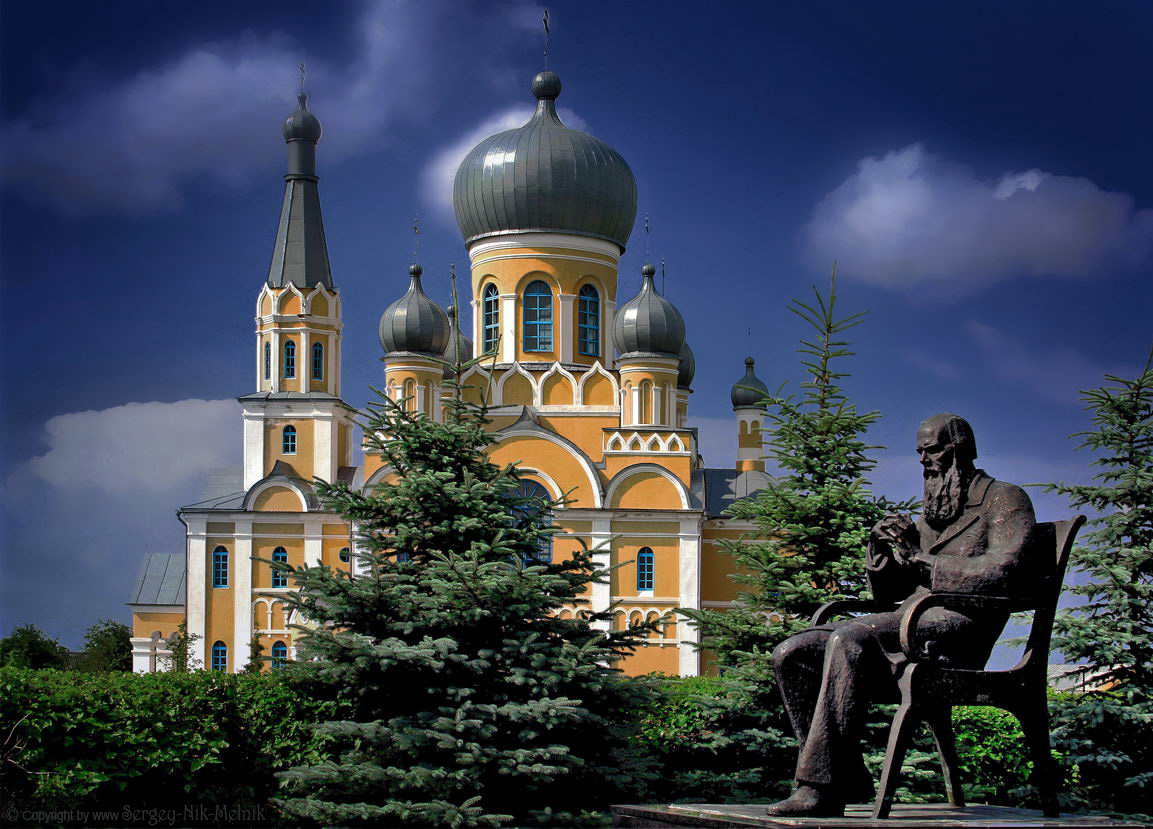 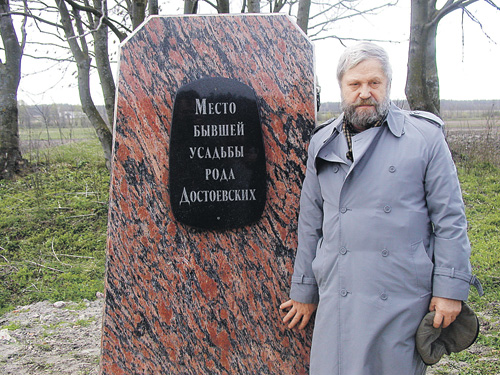 Правнук классика. Фото из личного архива Дмитрия Достоевского.
Памятник Ф.М. Достоевскому в д. Достоево, Ивановский район, Брестская область
34
Вопрос №9
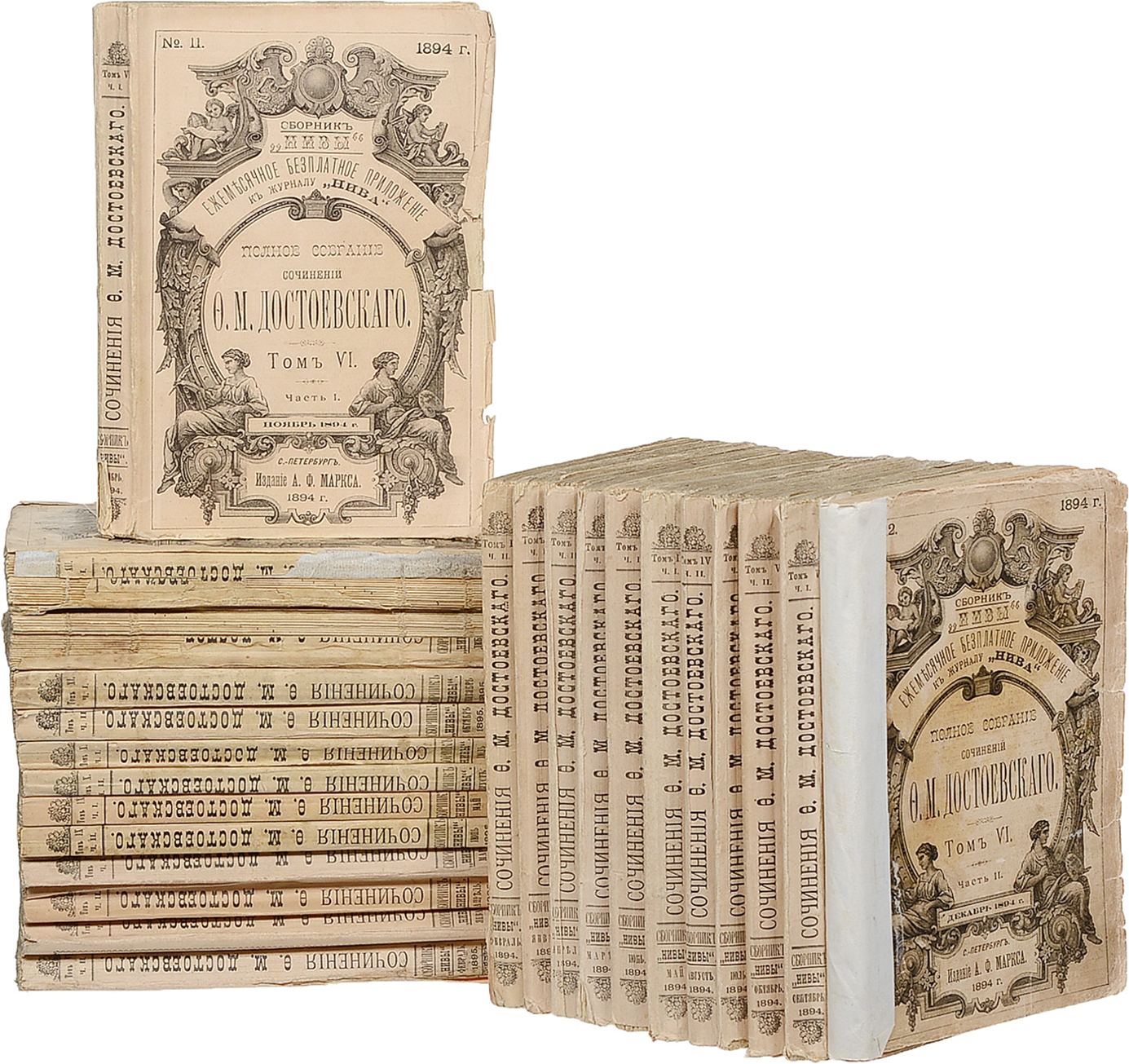 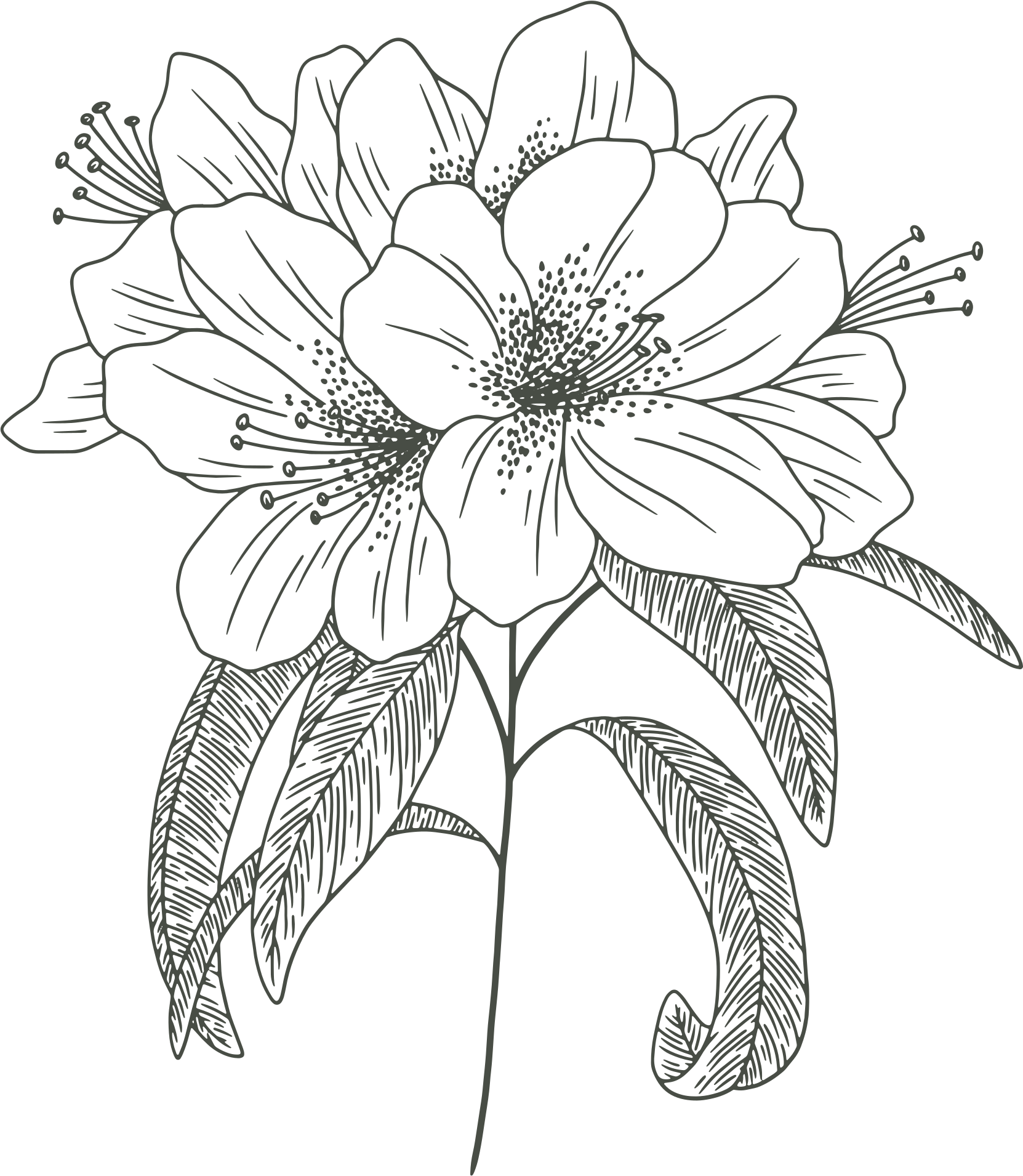 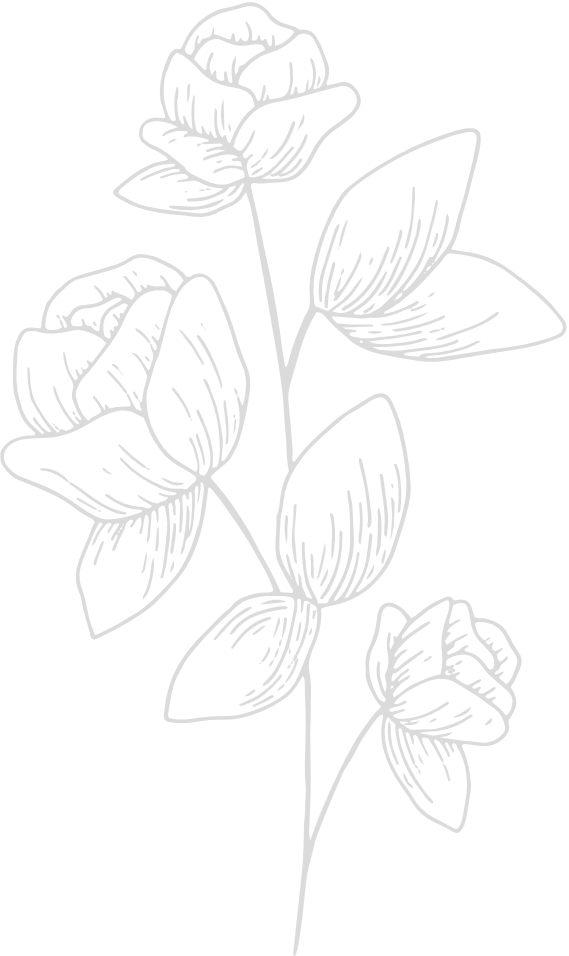 Вопрос №9
Вставьте пропущенное слово в стихотворные строки поэта Владимира Корнилова, посвященные второй жене Федора Михайловича Достоевского — Анне Сниткиной.
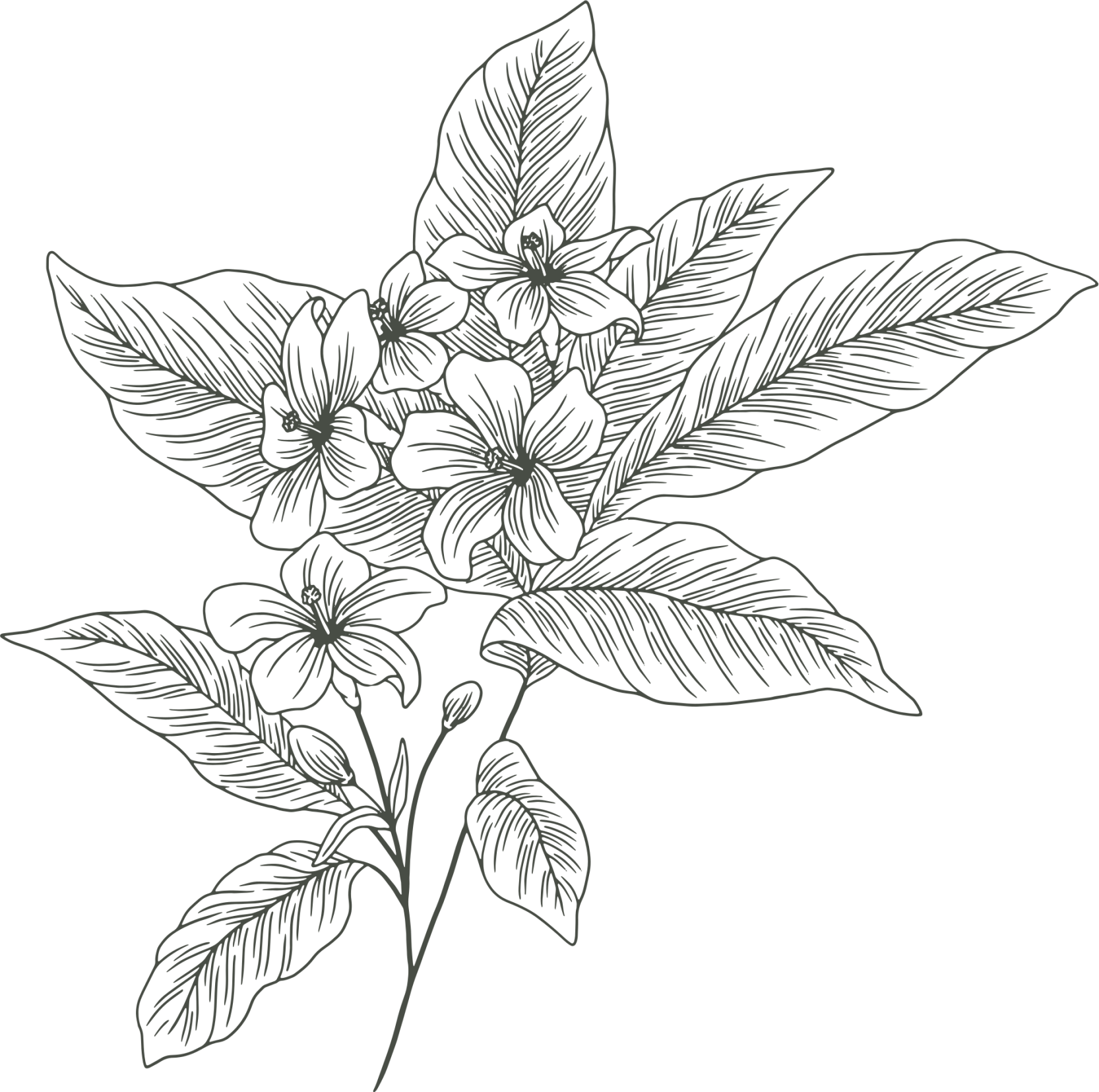 Нравными, вздорными, прыткими    были они испокон.    Анна Григорьевна Сниткина —    горлица — среди ворон.    Кротость — взамен своенравия.    Ангел — никак не жена, —    словно сама__________,    вся под диктовку жила.
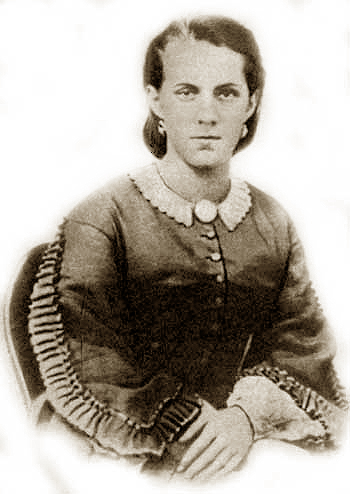 35
Ответ на вопрос №9
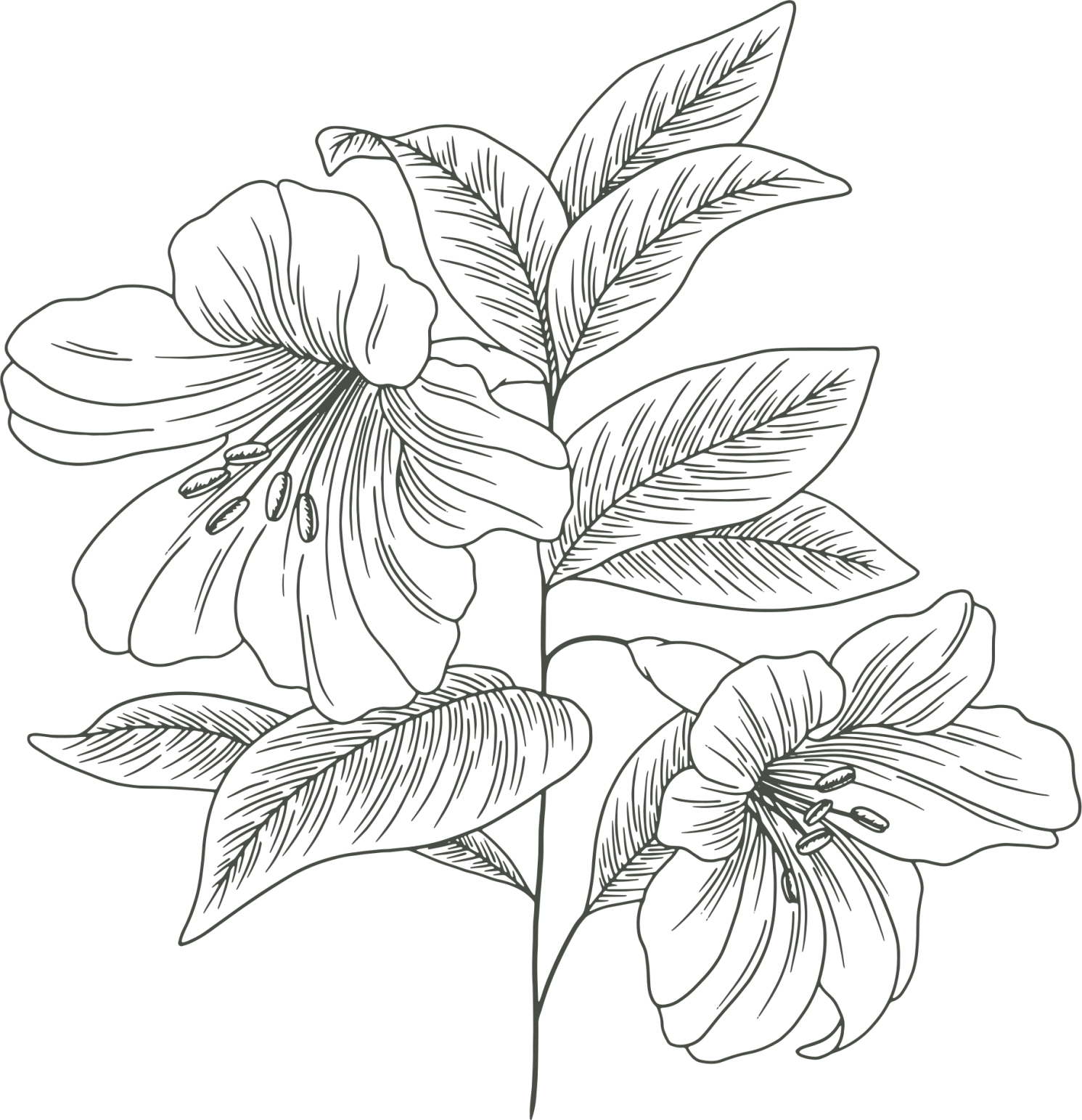 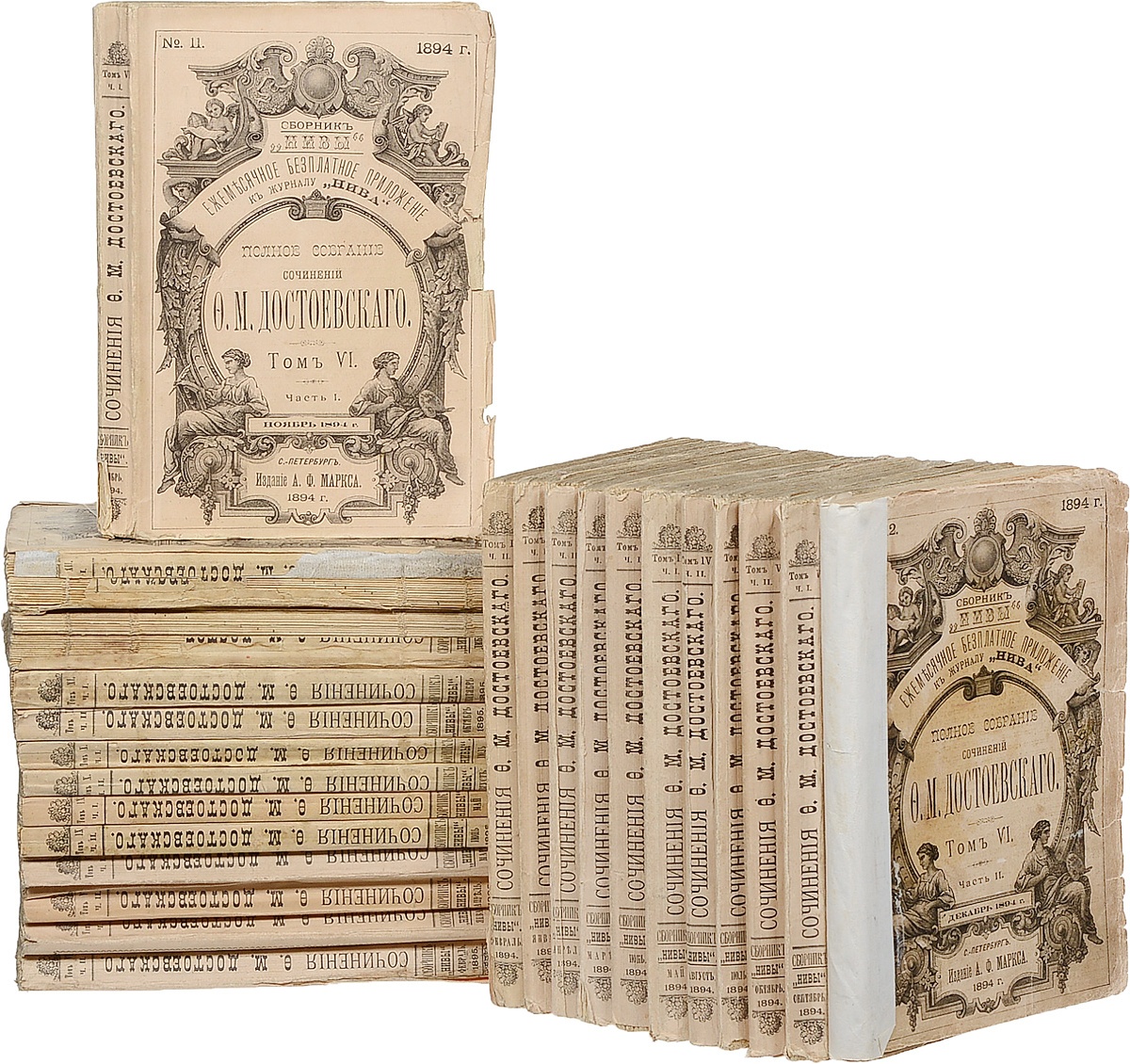 36
37
Ответ на вопрос №9
1 балл
Стенография. 

Анна Сниткина владела навыками стенографии.
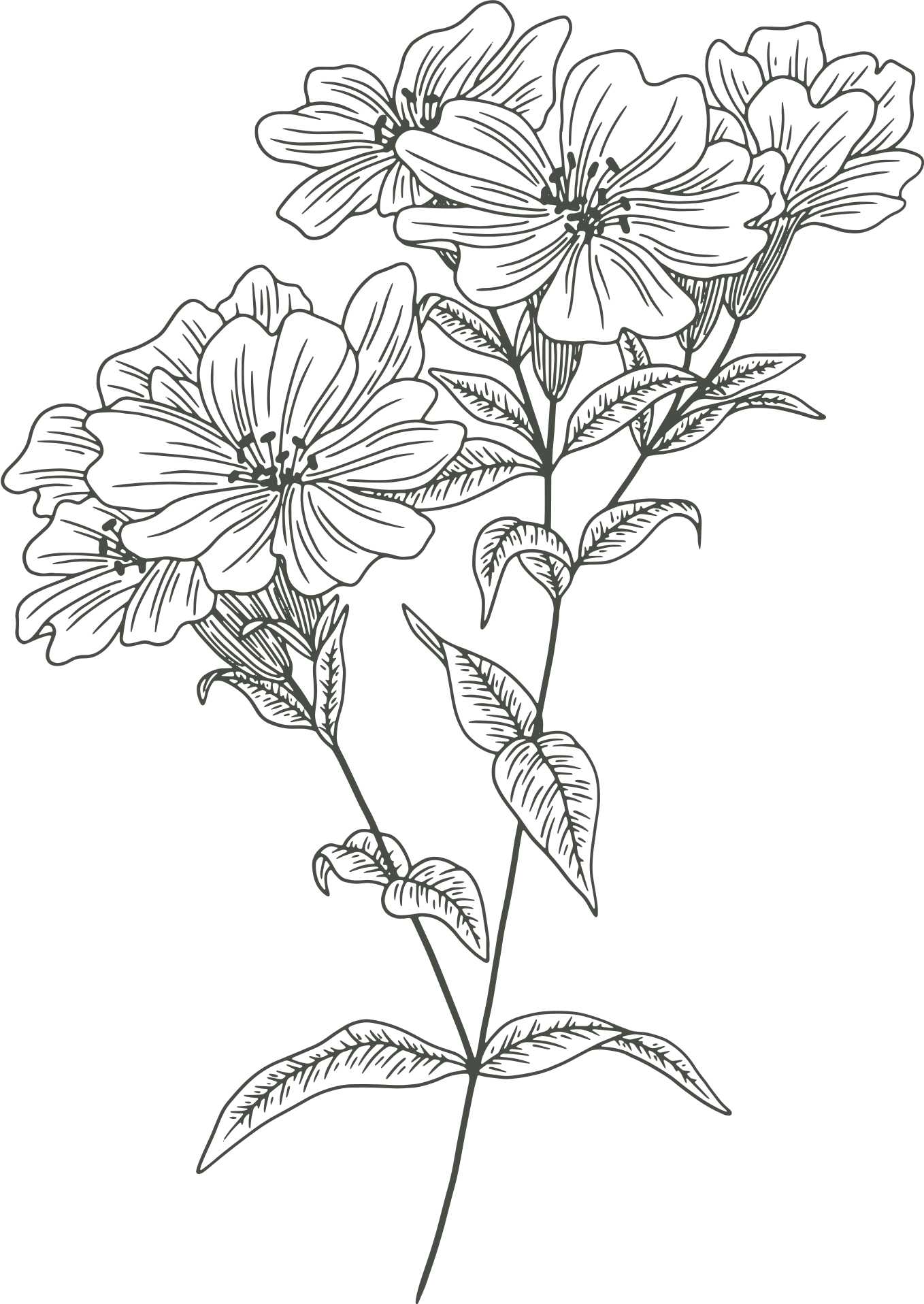 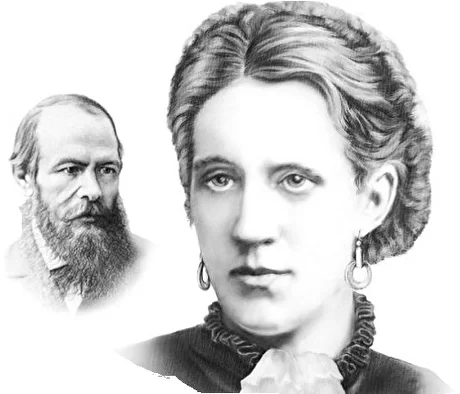 38
Вопрос №10
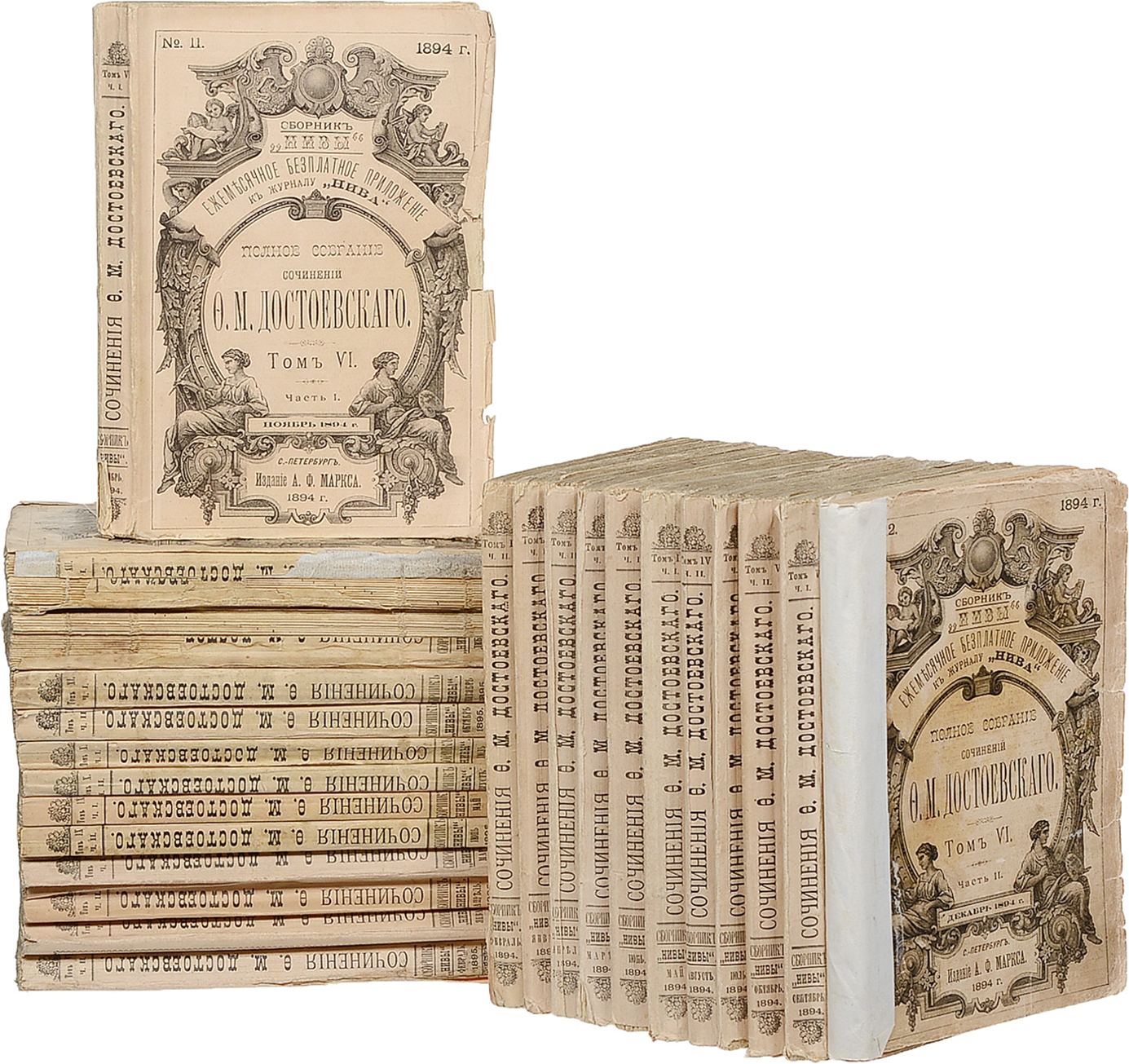 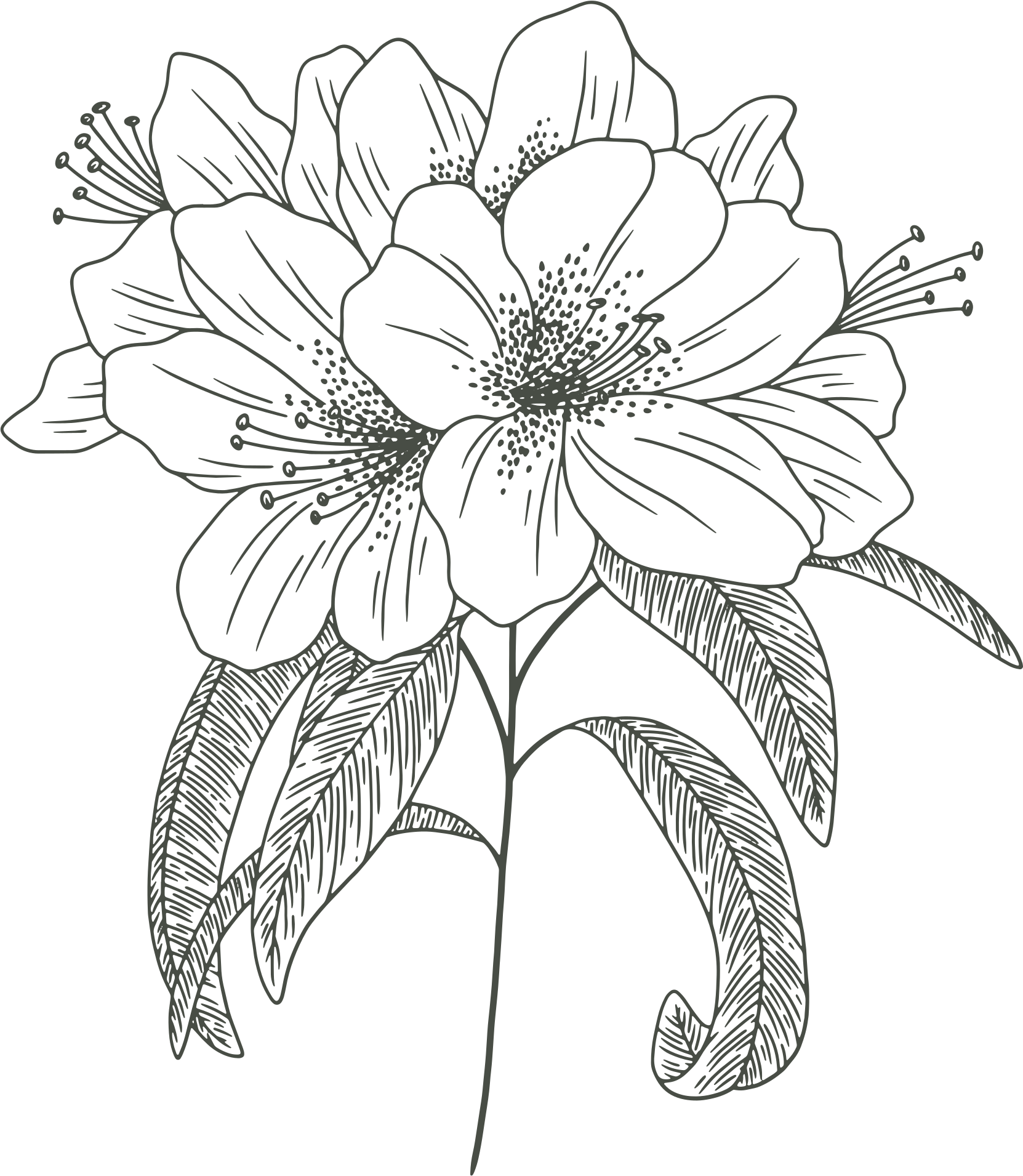 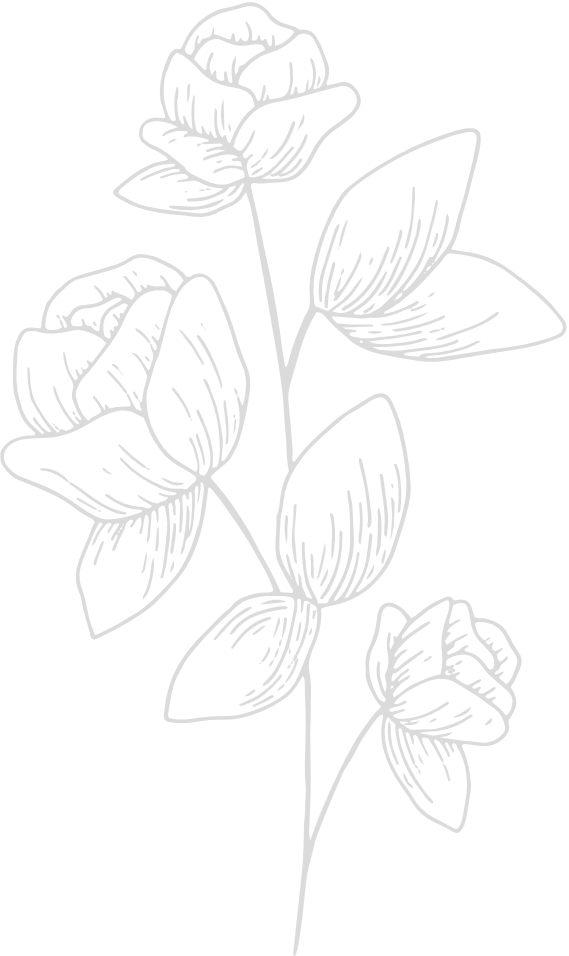 Вопрос №10
На видео изображены сцены из рок-оперы по одному из произведений Ф.М. Достоевского. 
Назовите это произведение, автора музыки к опере, режиссера.
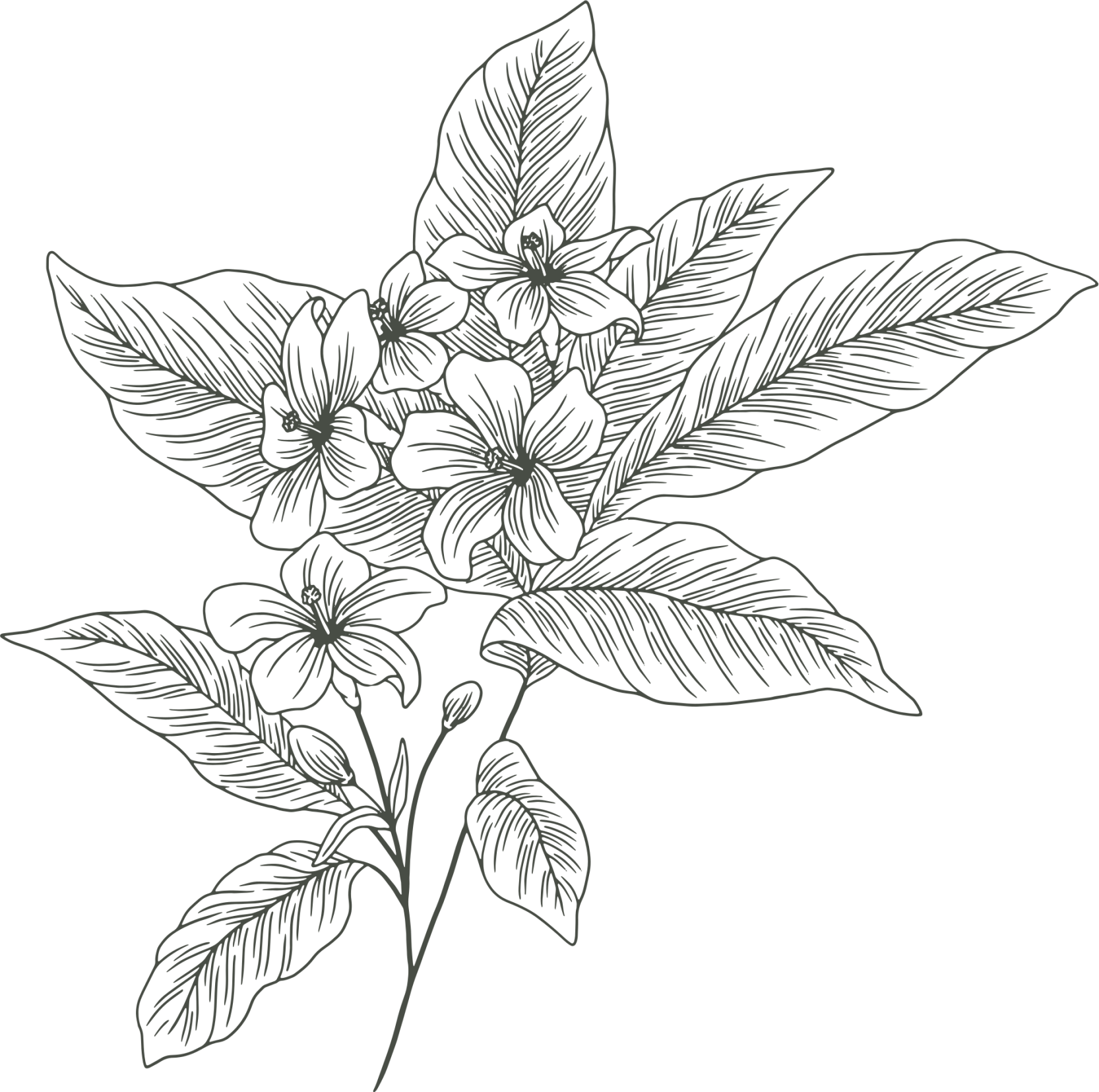 39
Ответ на вопрос №10
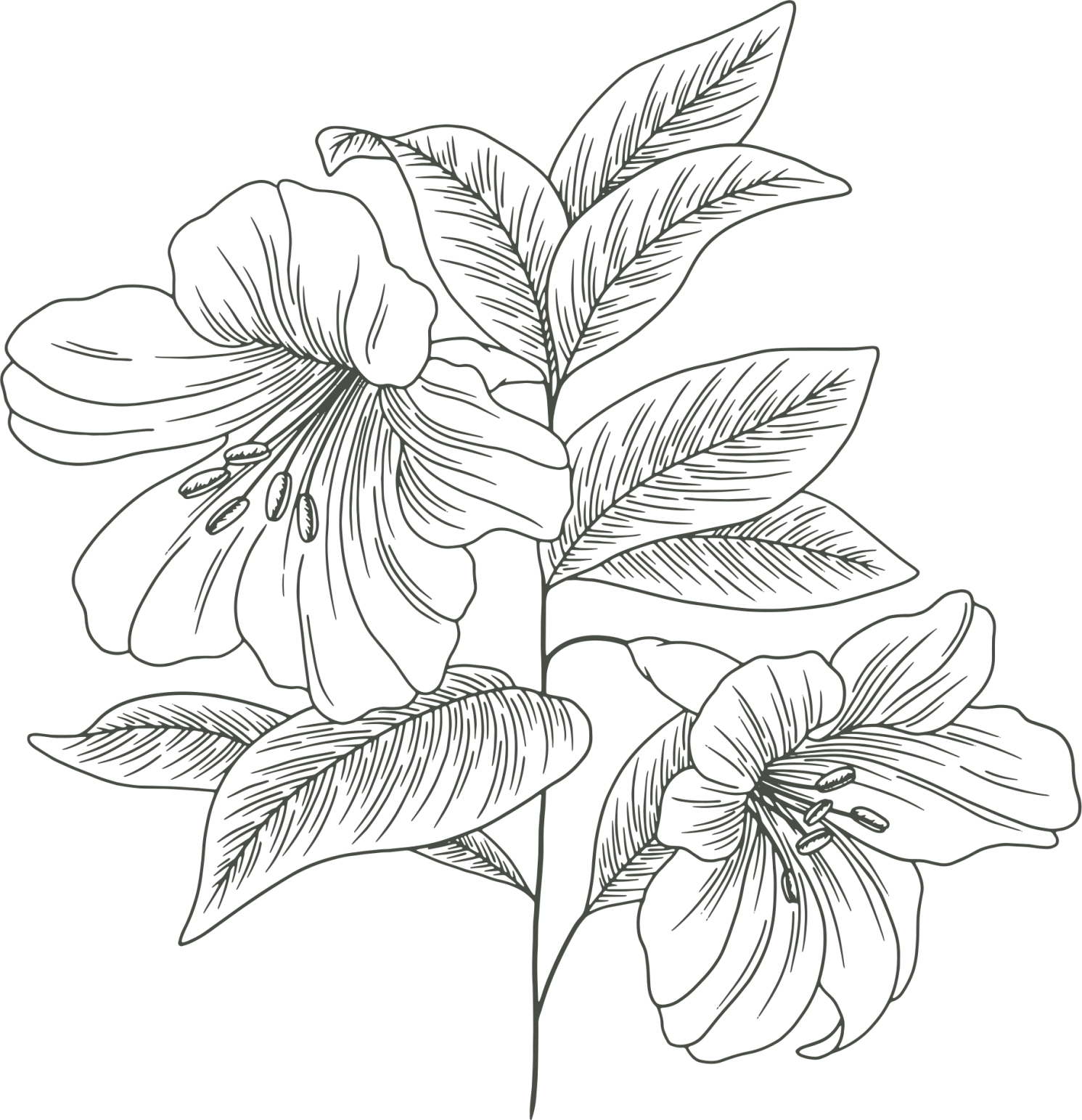 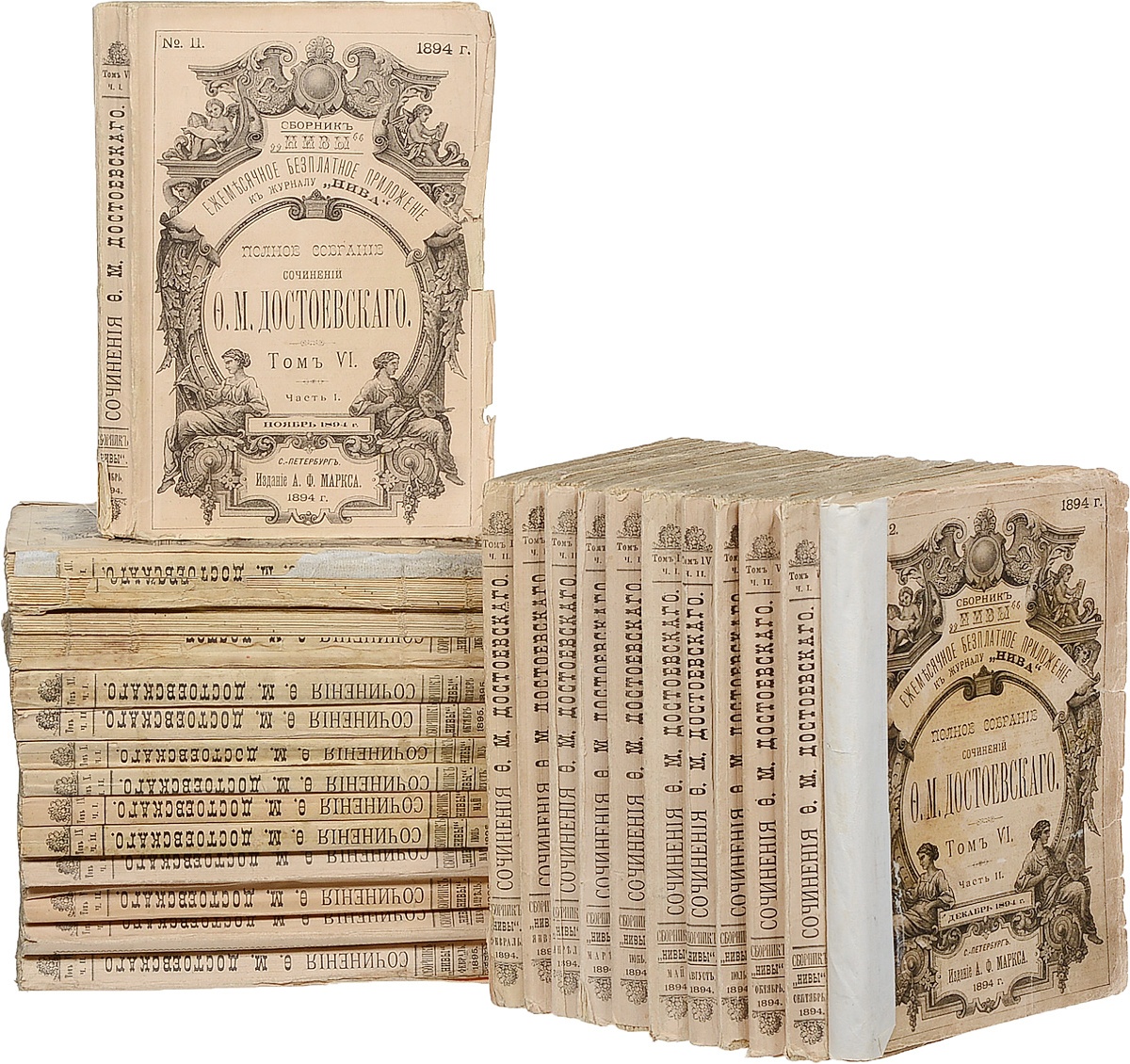 40
41
Ответ на вопрос №10
1+1+1=3 балла
Рок-опера на музыку Эдуарда Артемьева «Преступление и наказание», созданная Московским театром мюзикла. Режиссер -Андрей Кончаловский.
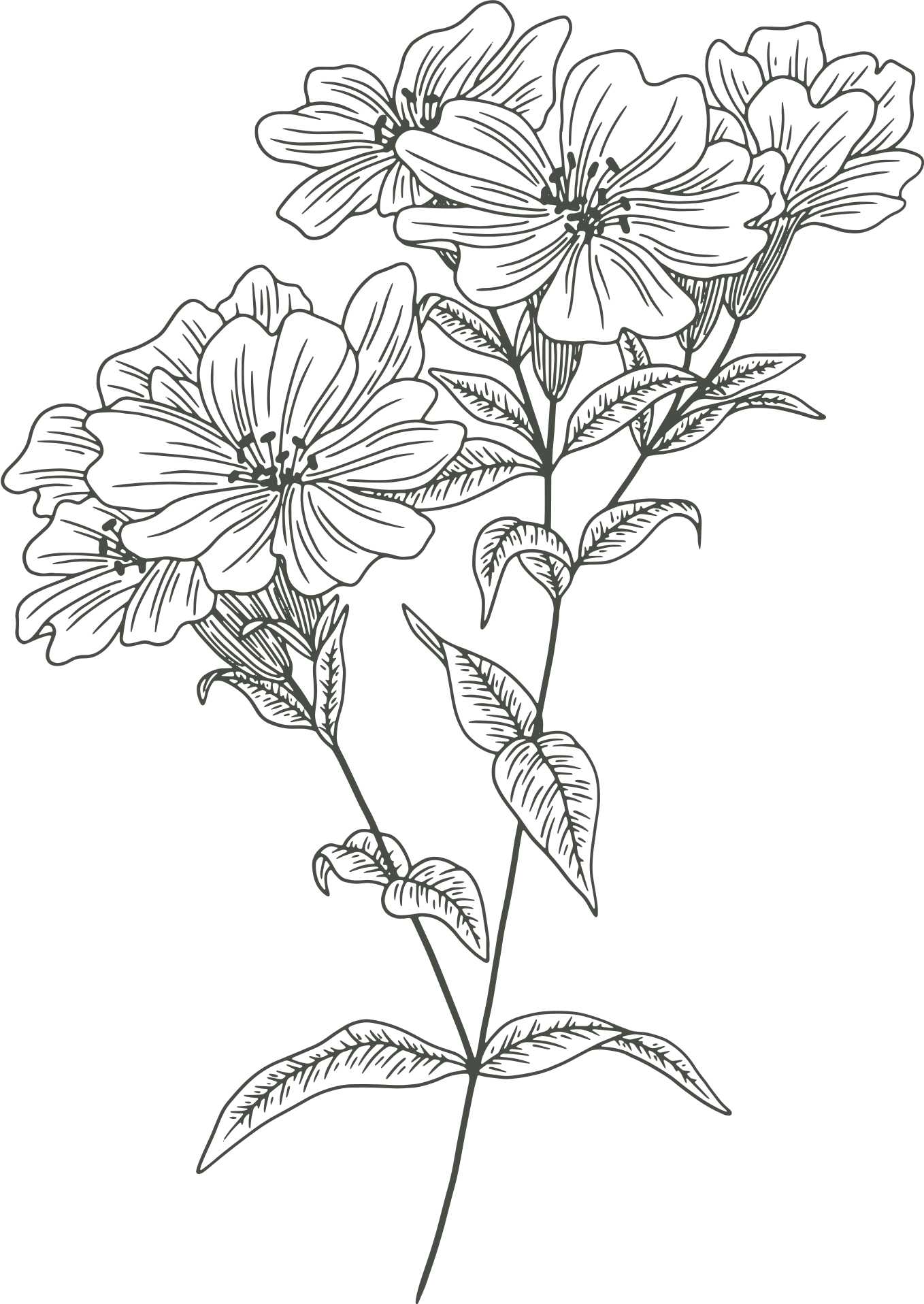 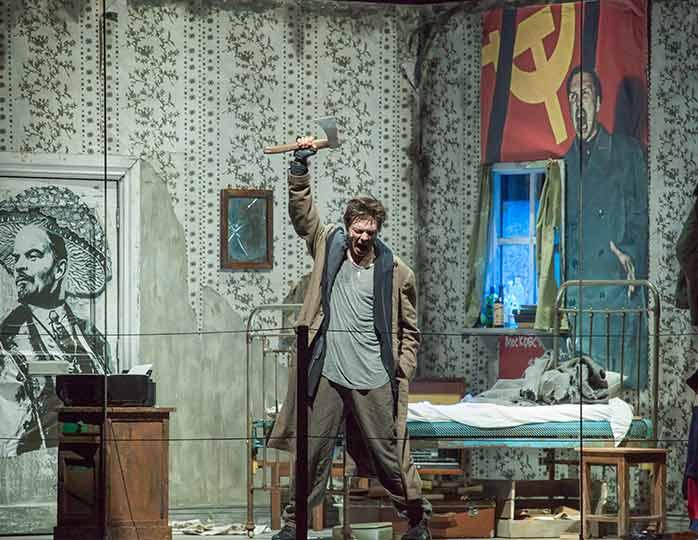 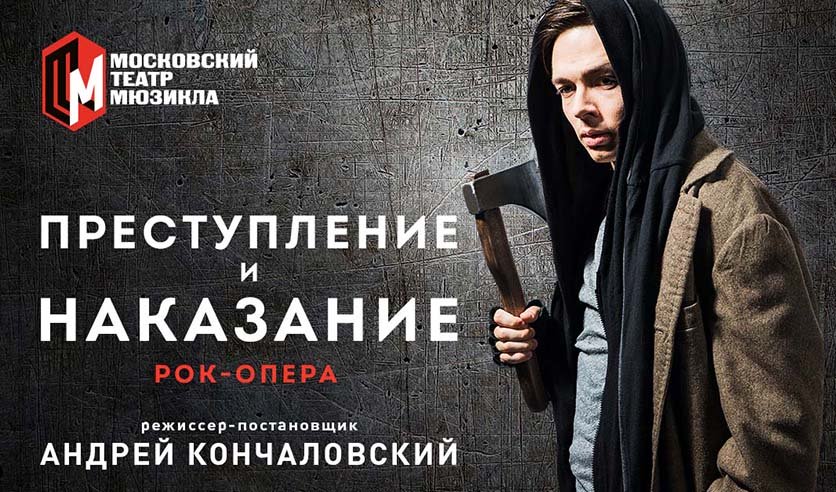 42
Вопрос №11
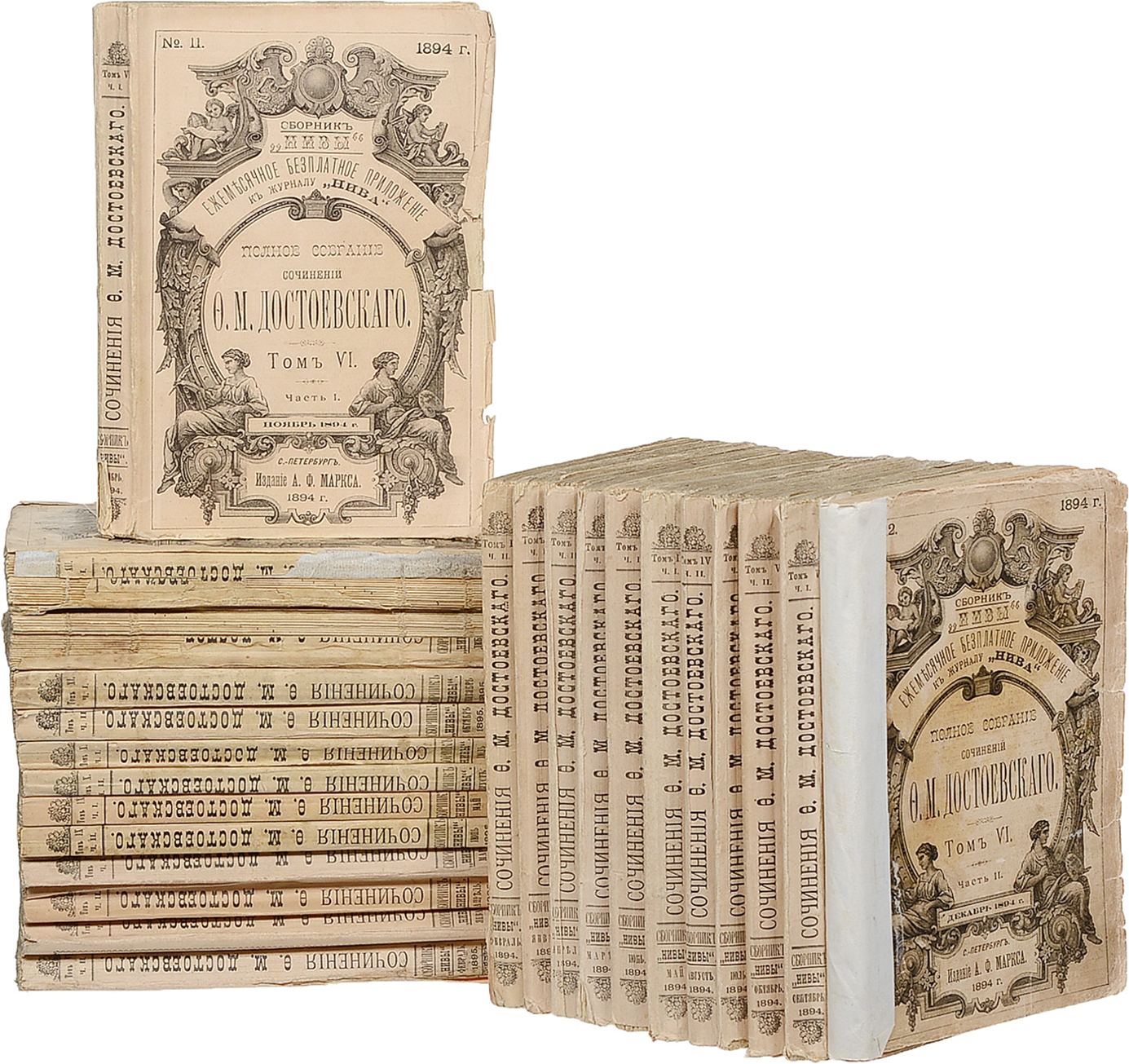 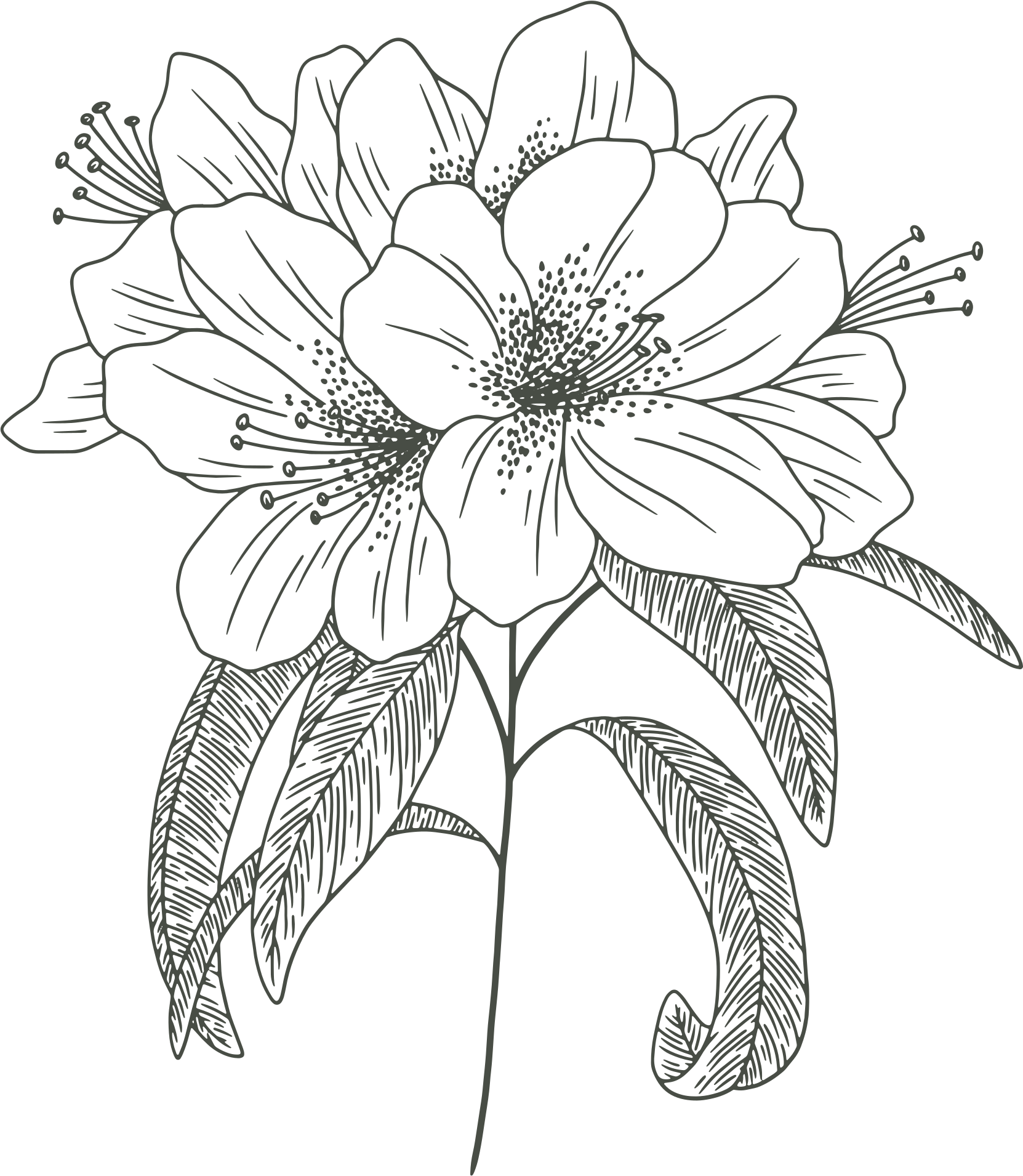 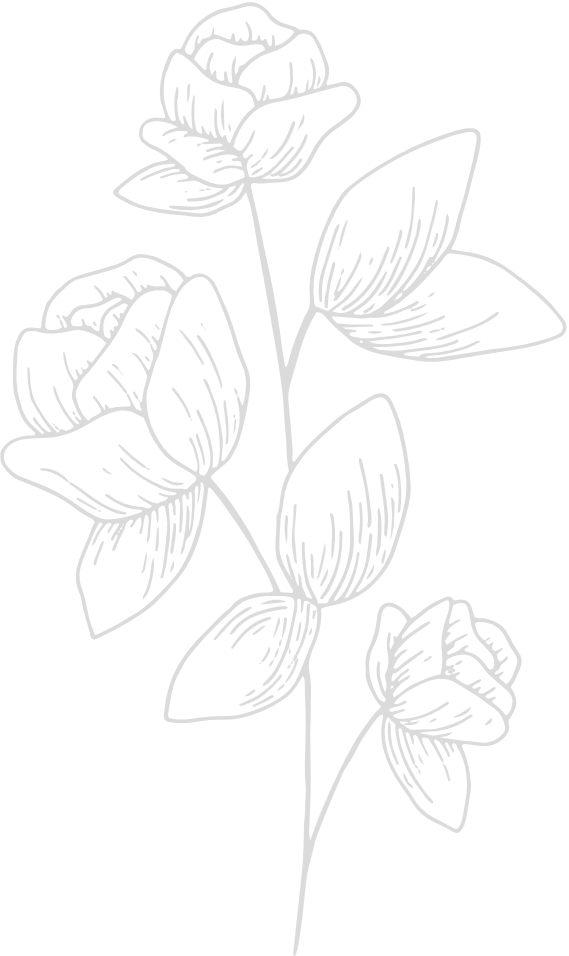 Вопрос №11
Известно, что в процессе работы над романом «Преступление и наказание» первоначальный замысел автора существенно изменился. Задуманная как «психологический отчет одного преступления» повесть в сентябре 1865 года соединяется автором с замыслом другого произведения, благодаря чему в роман вошла сюжетная линия семейства Мармеладовых и широкий социальный фон петербургской жизни. 
О замысле какого произведения идет речь?
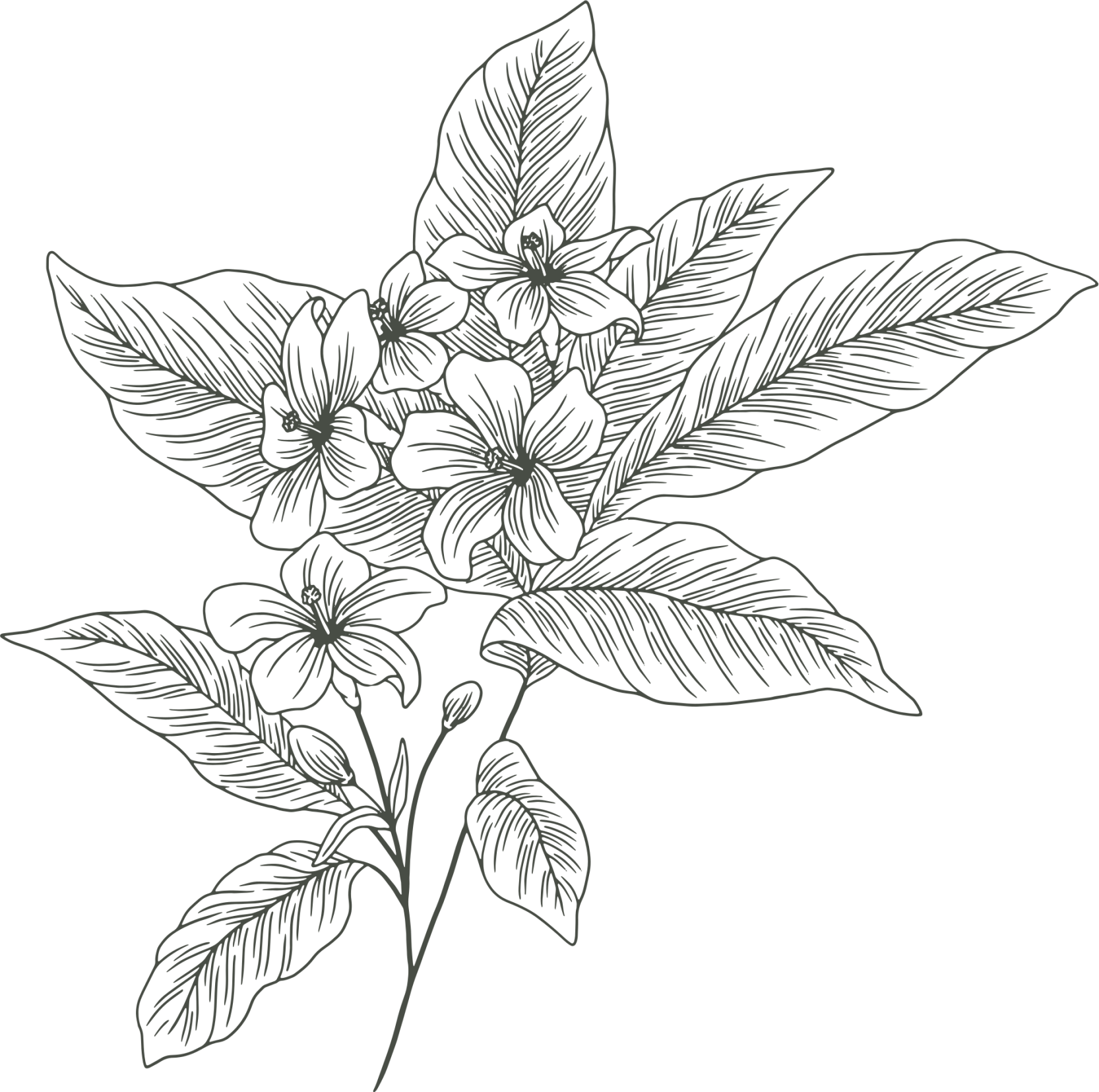 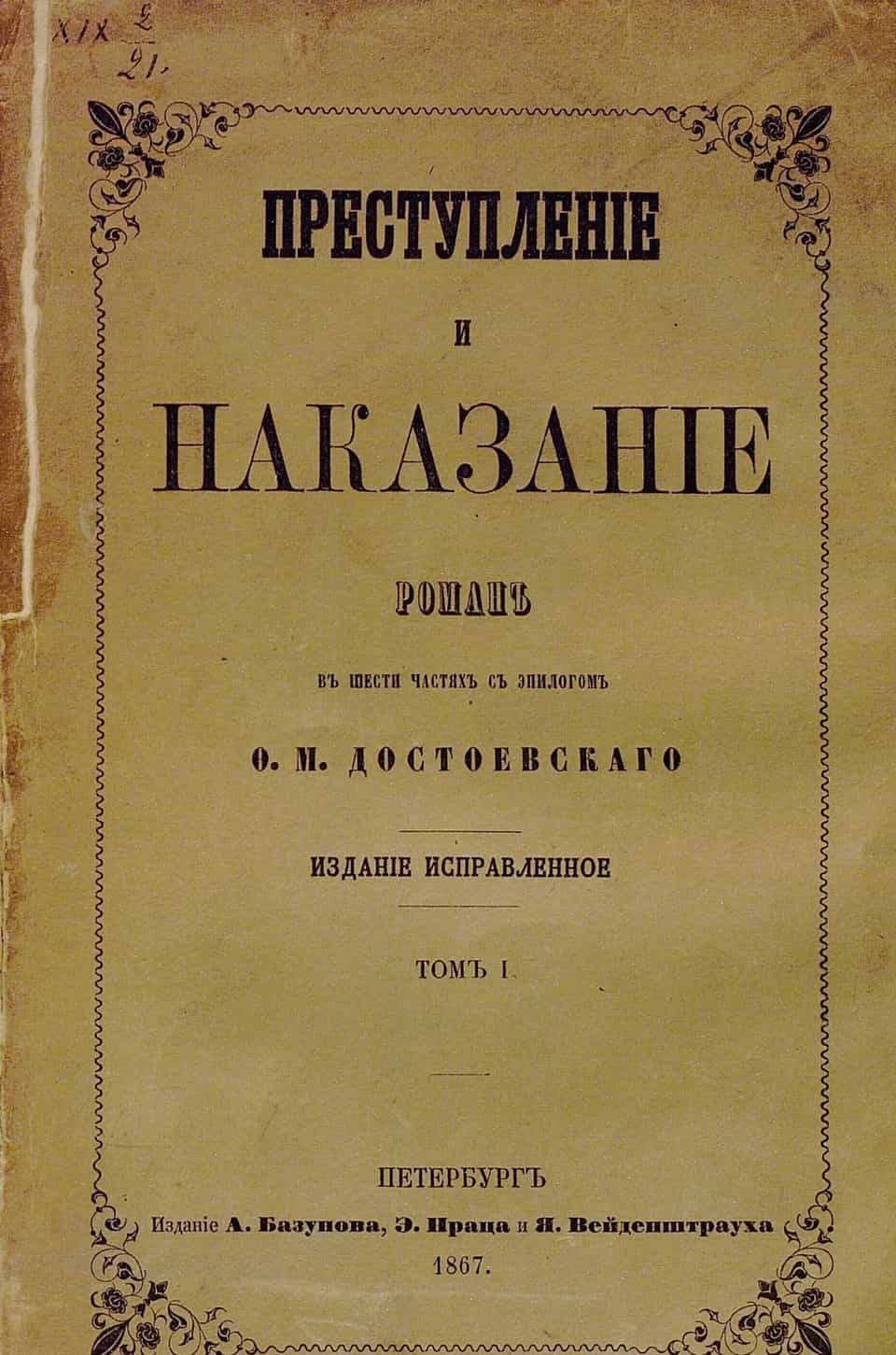 43
Ответ на вопрос №11
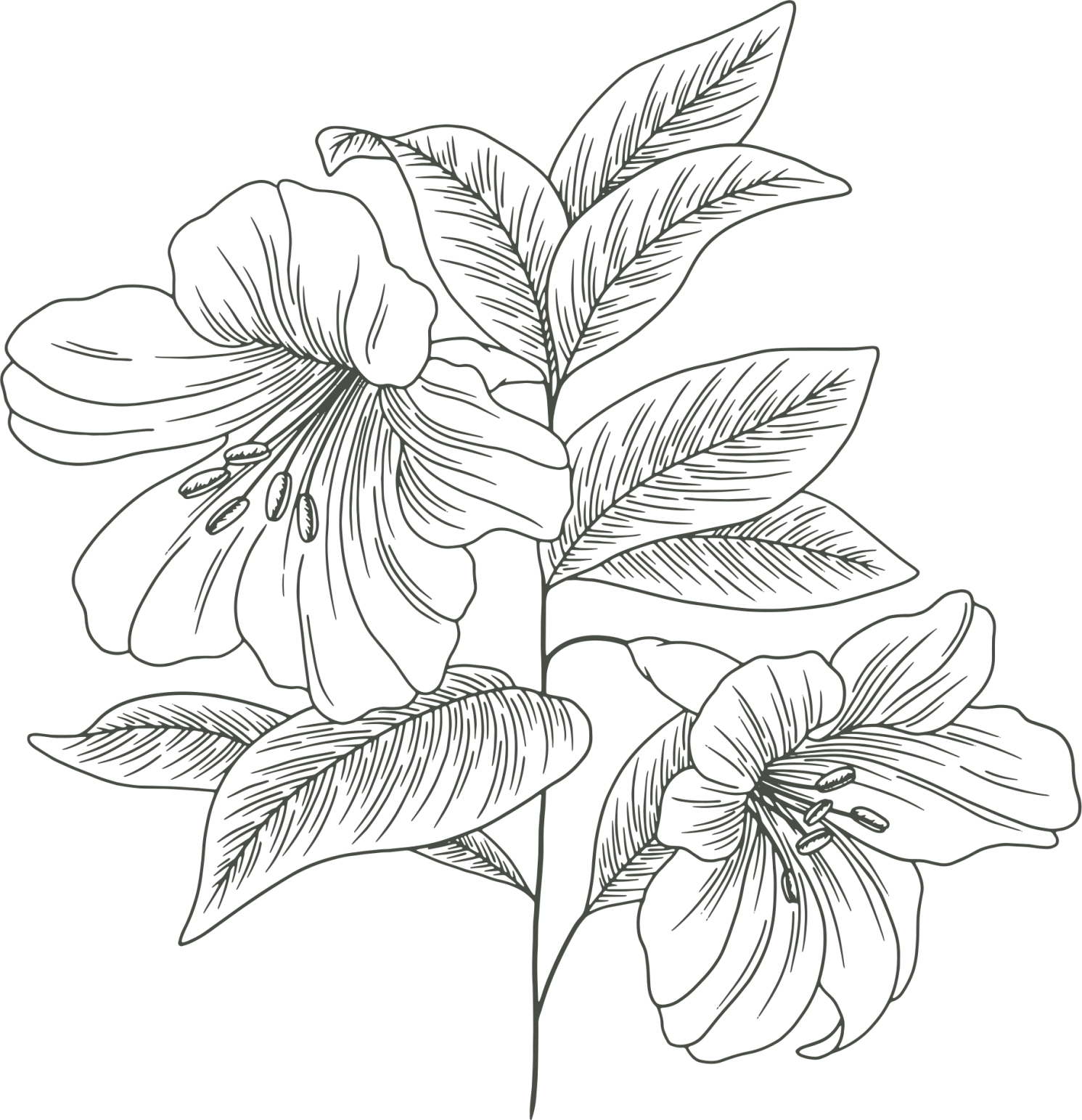 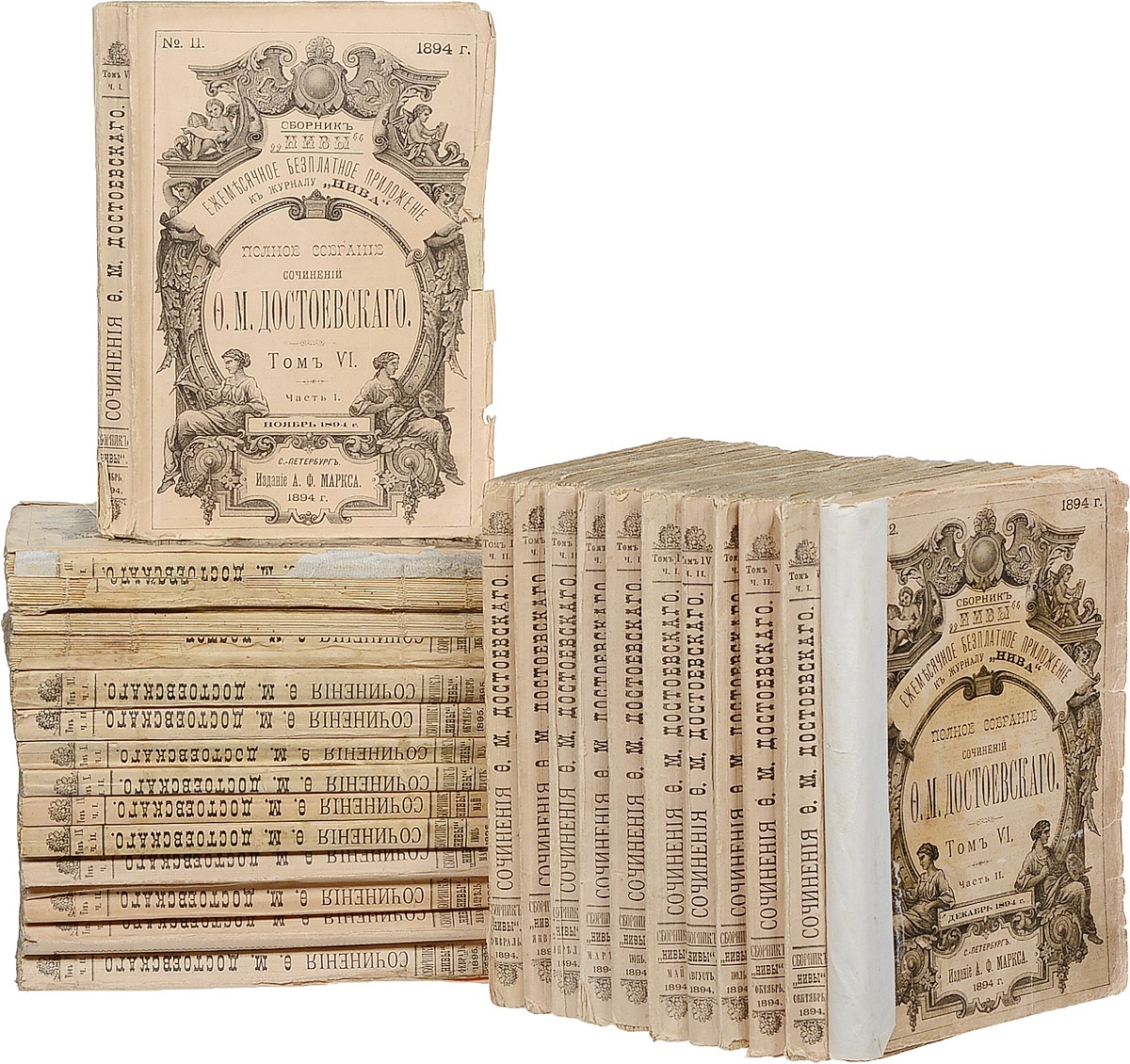 44
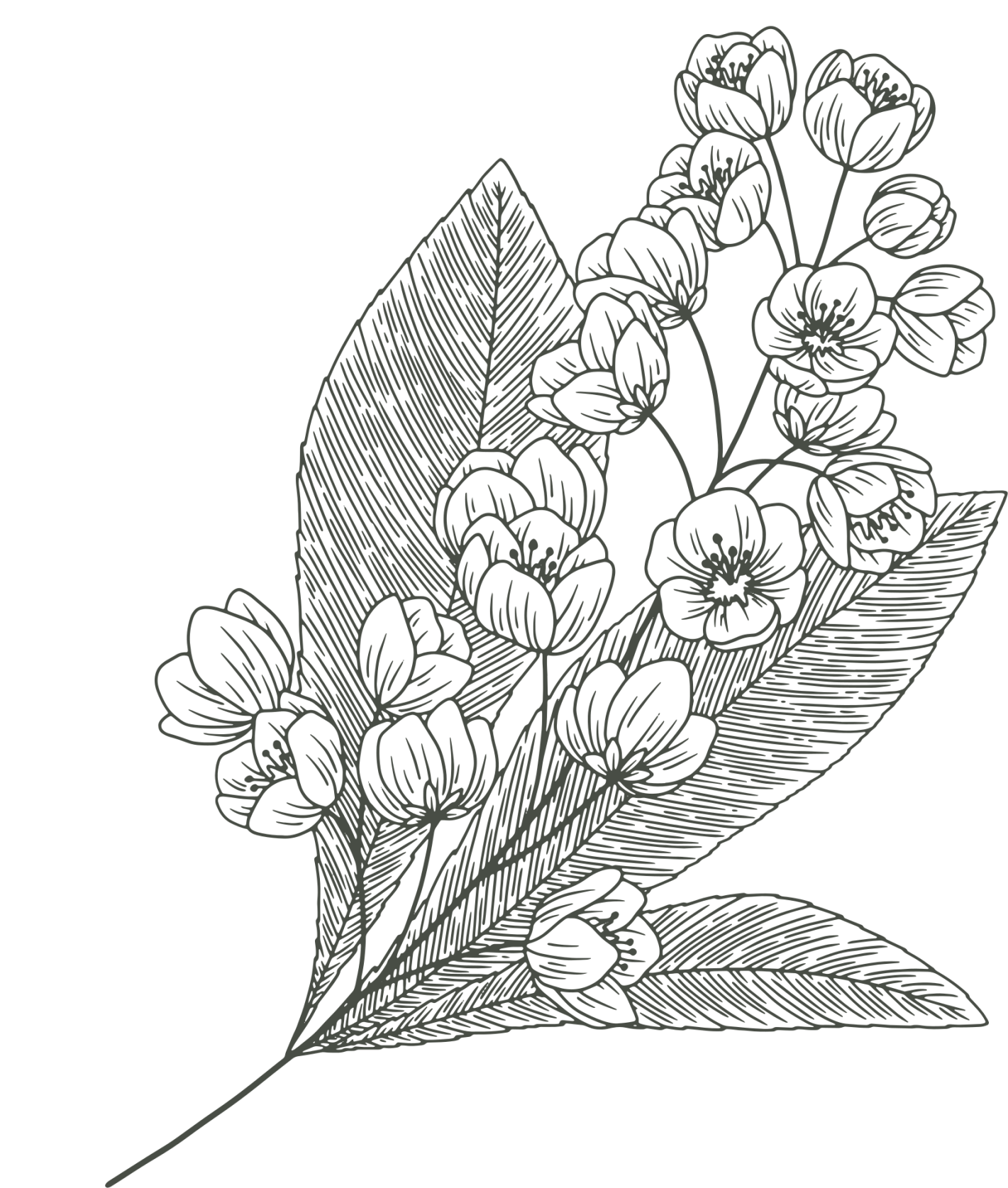 45
Ответ на вопрос №11
1 балл
О замысле романа «Пьяненькие»
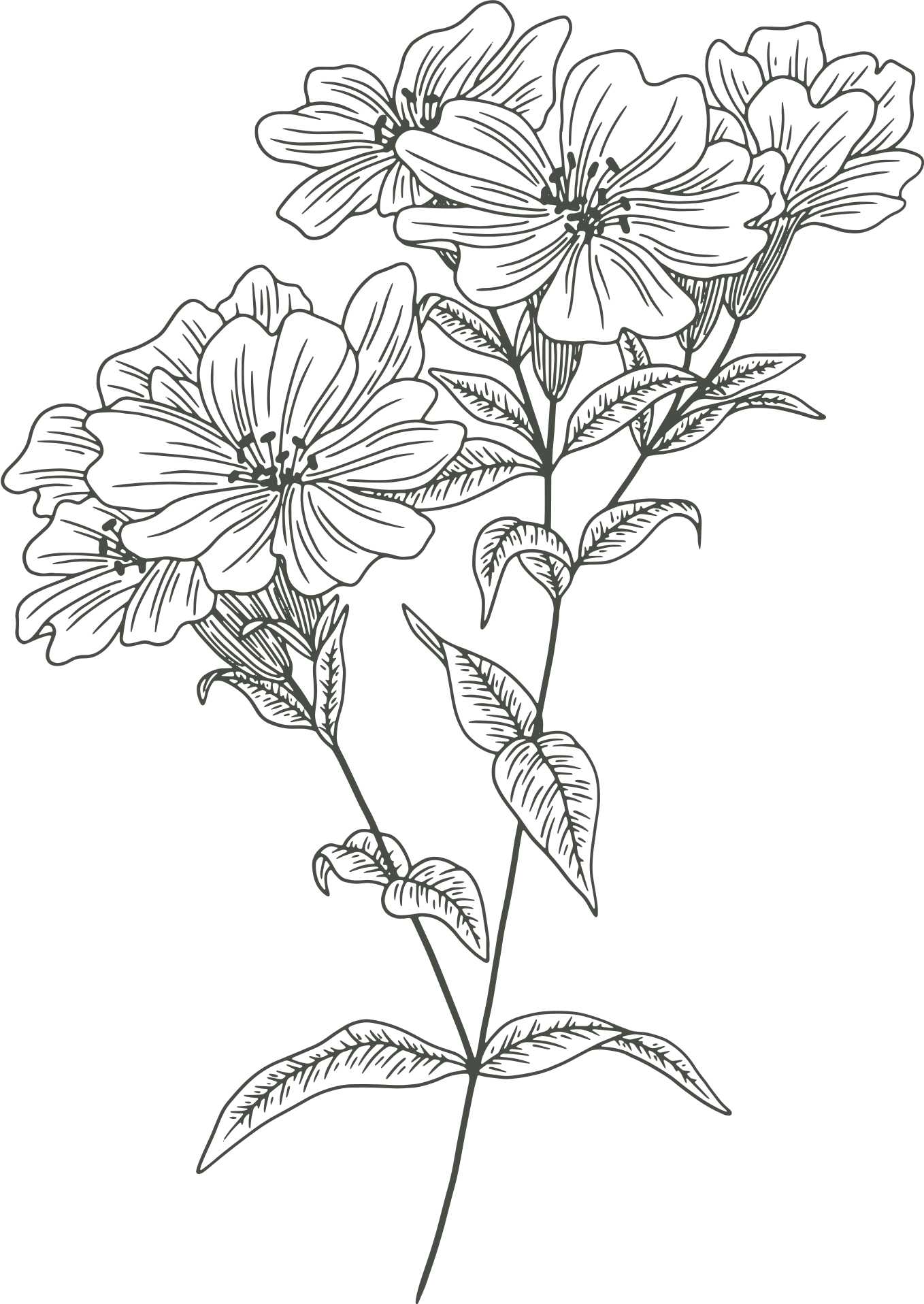 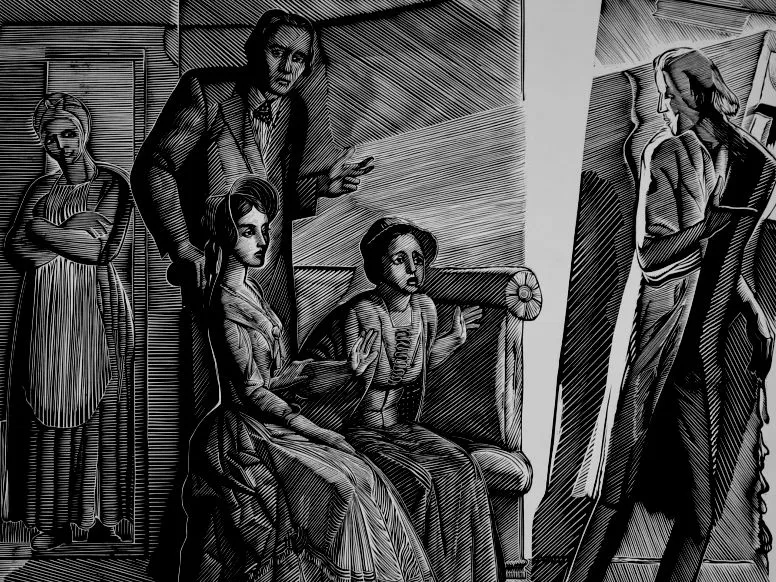 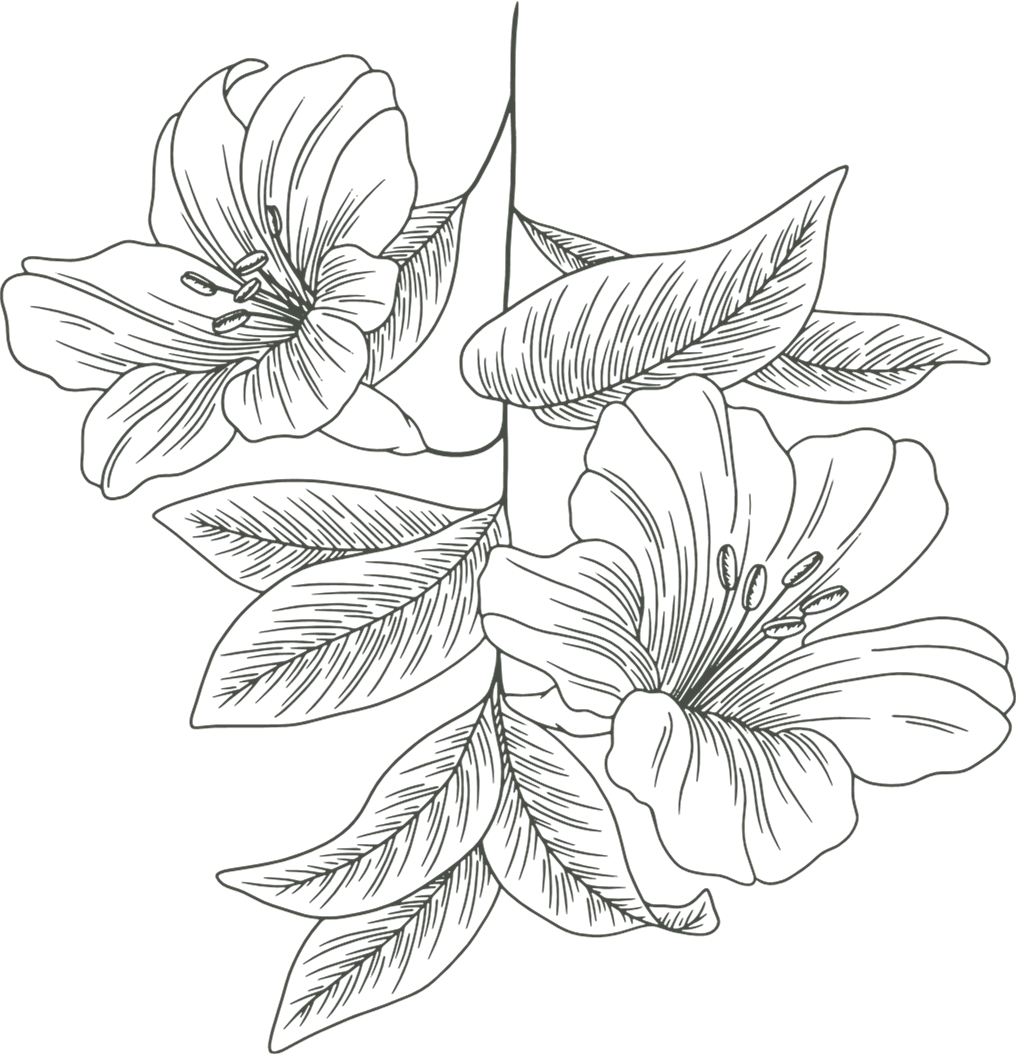 46
Вопрос №12
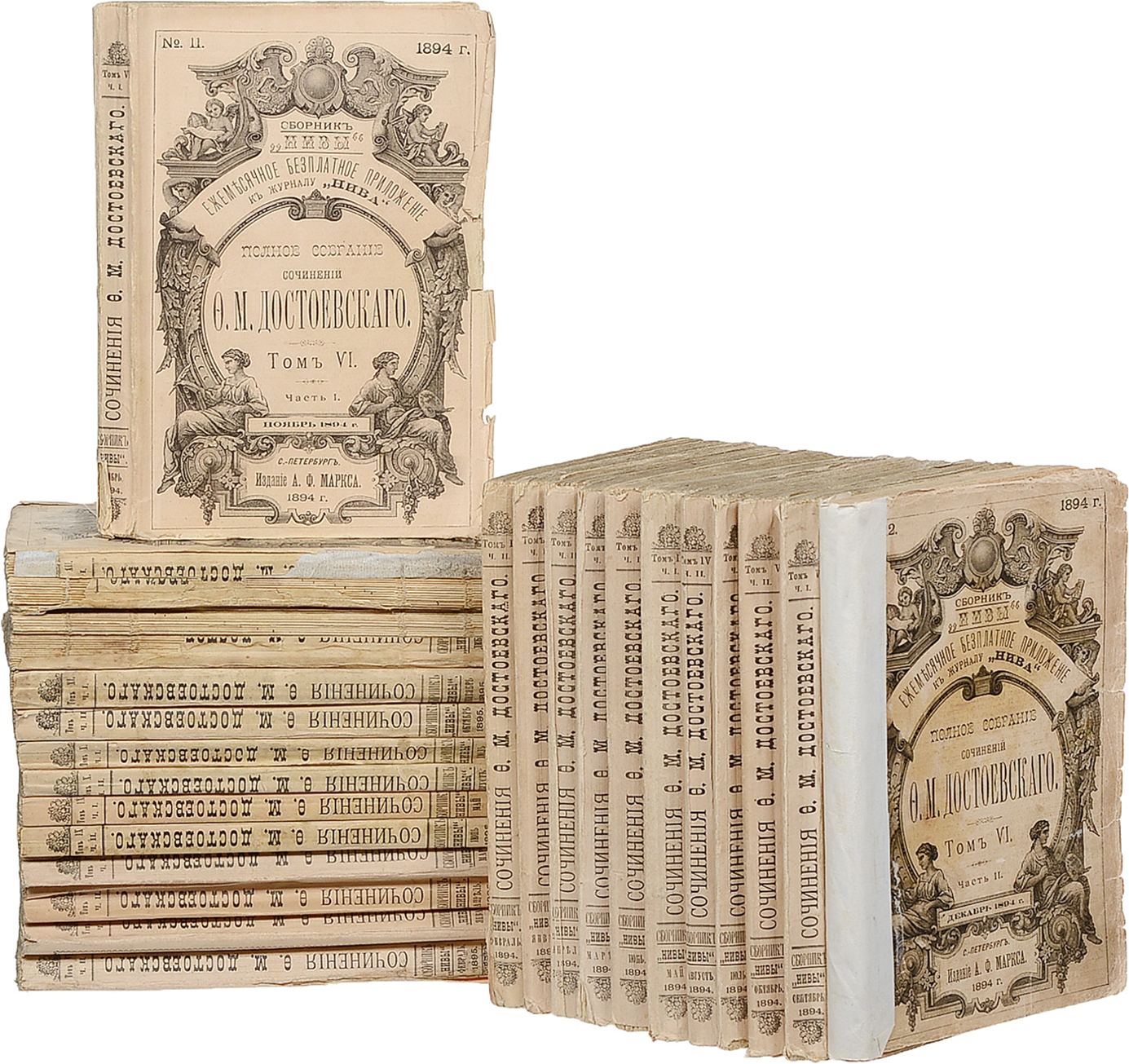 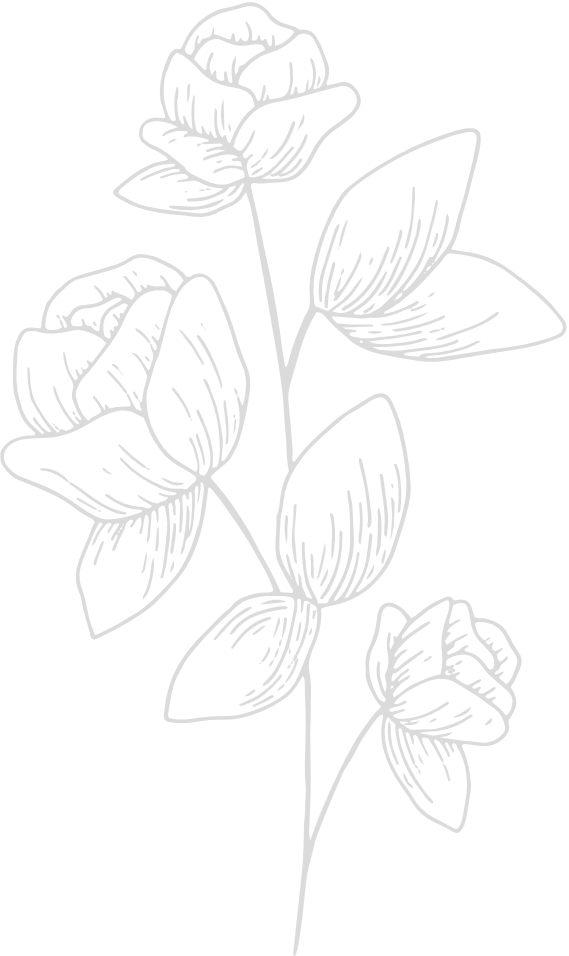 Вопрос №12
Поставьте недостающее слово в следующее высказывание Мармеладова («Преступление и наказание»):

 Бедность не порок, это истина. Знаю я, что и пьянство не добродетель, и это тем паче. 
Но ____, милостивый государь, _____ — порок-с.
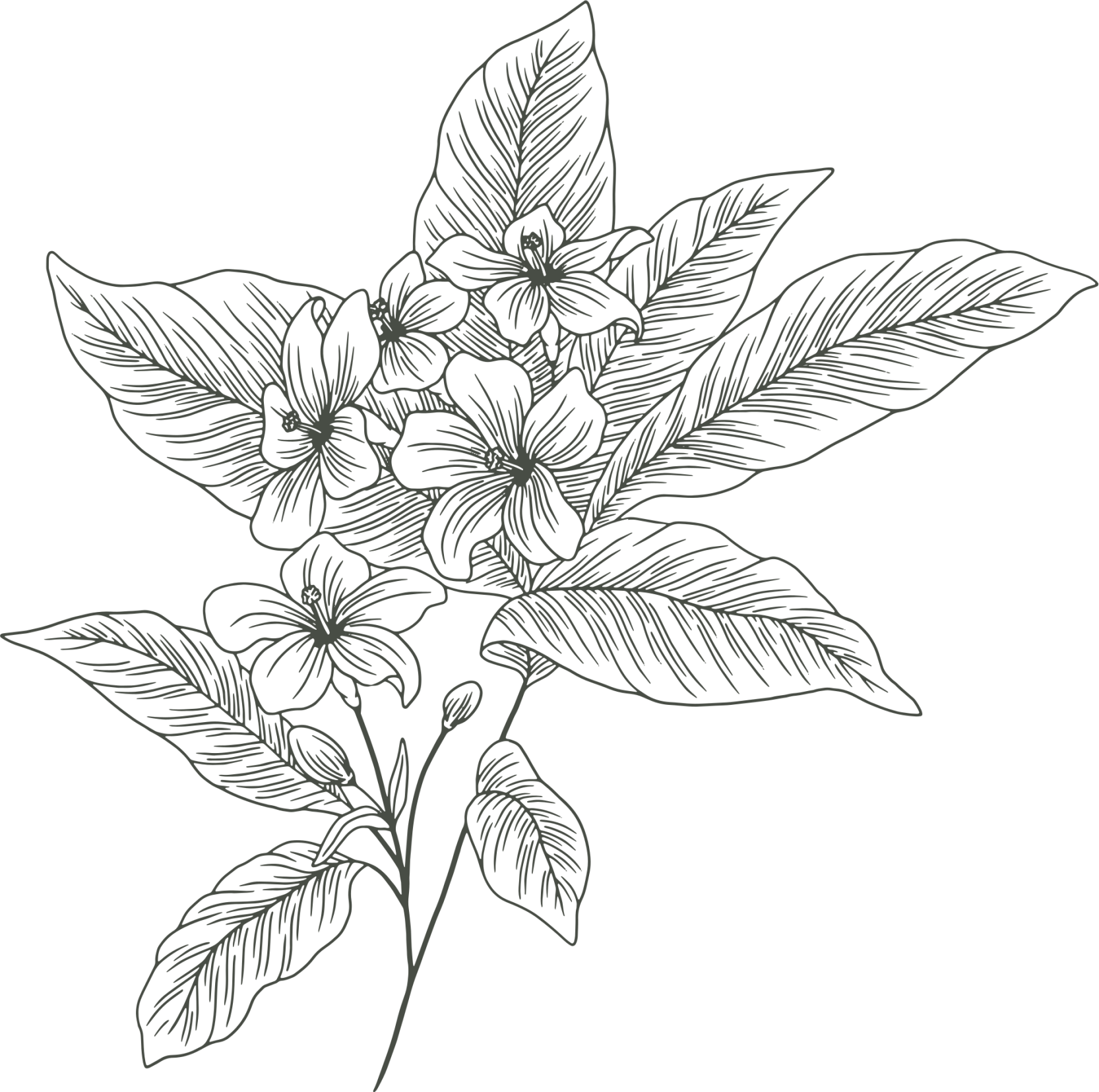 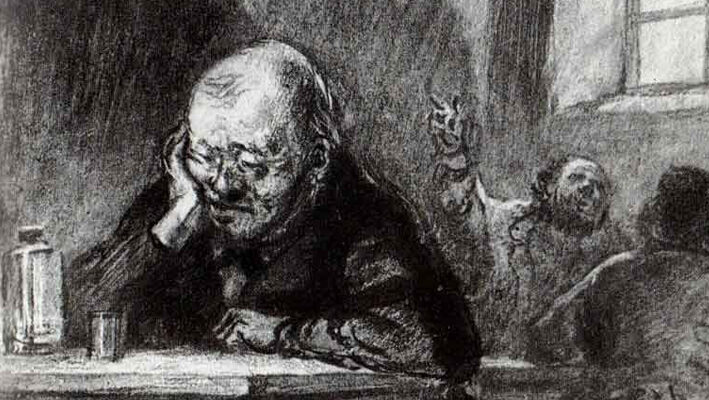 47
Ответ на вопрос №12
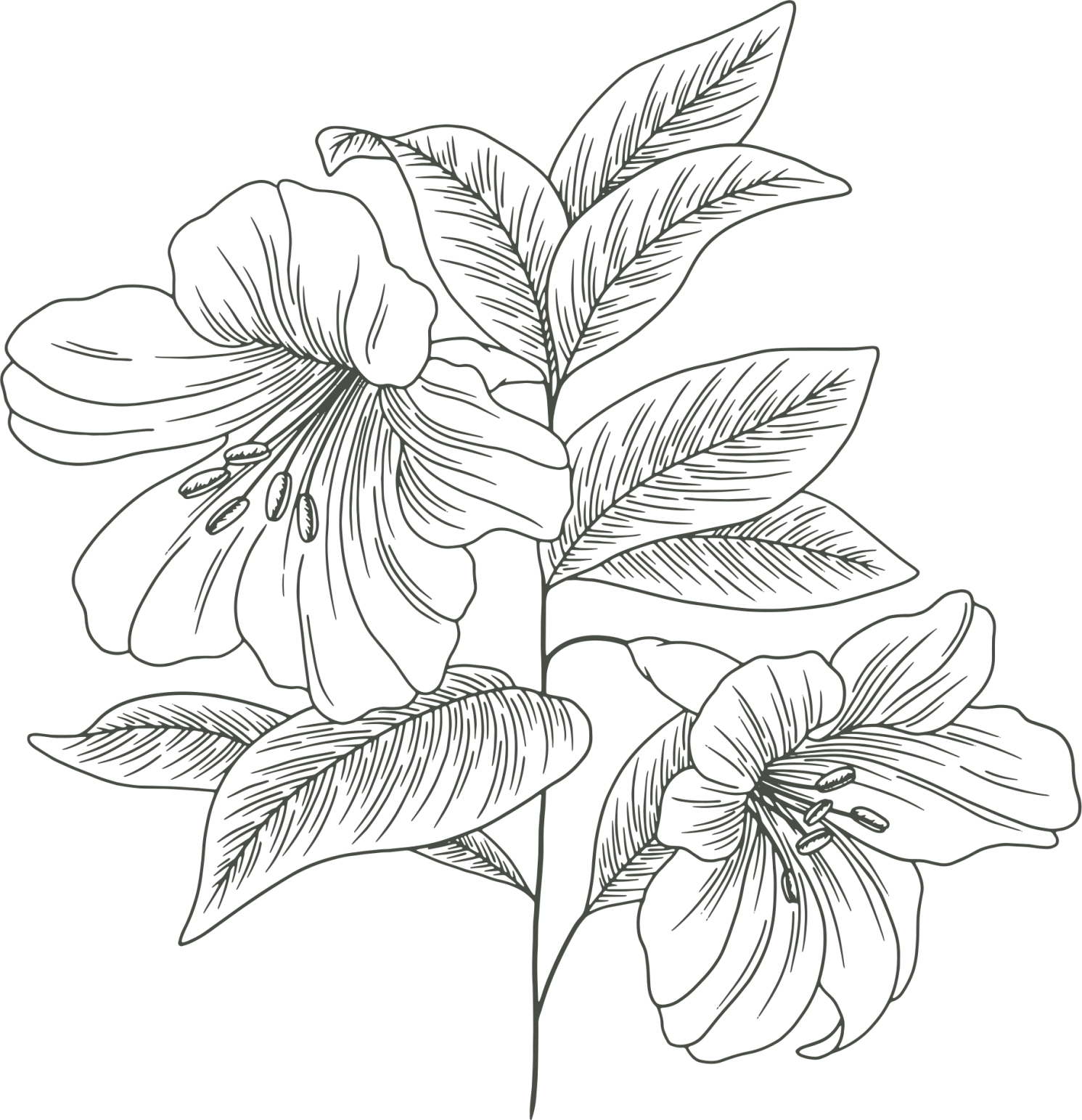 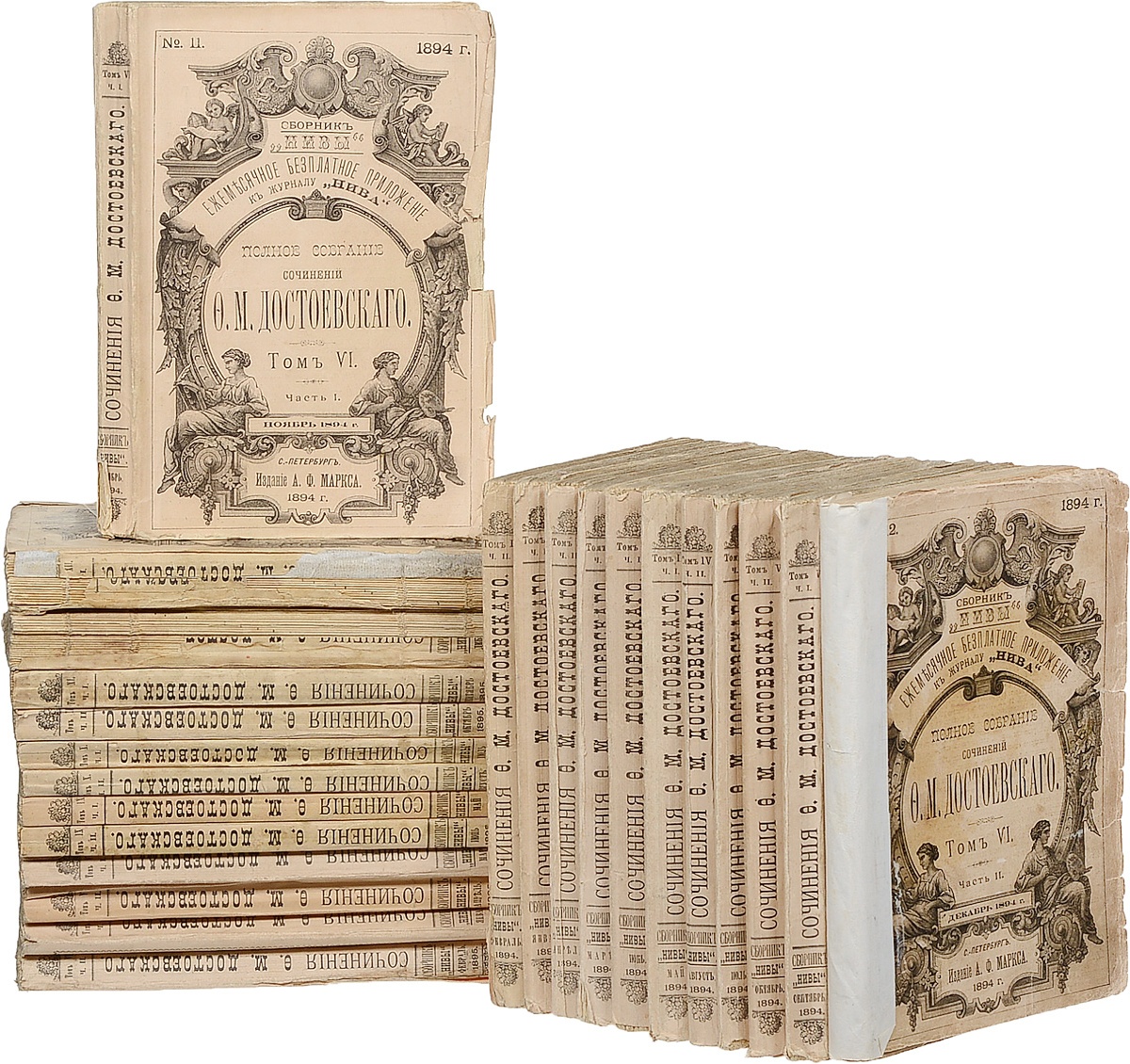 48
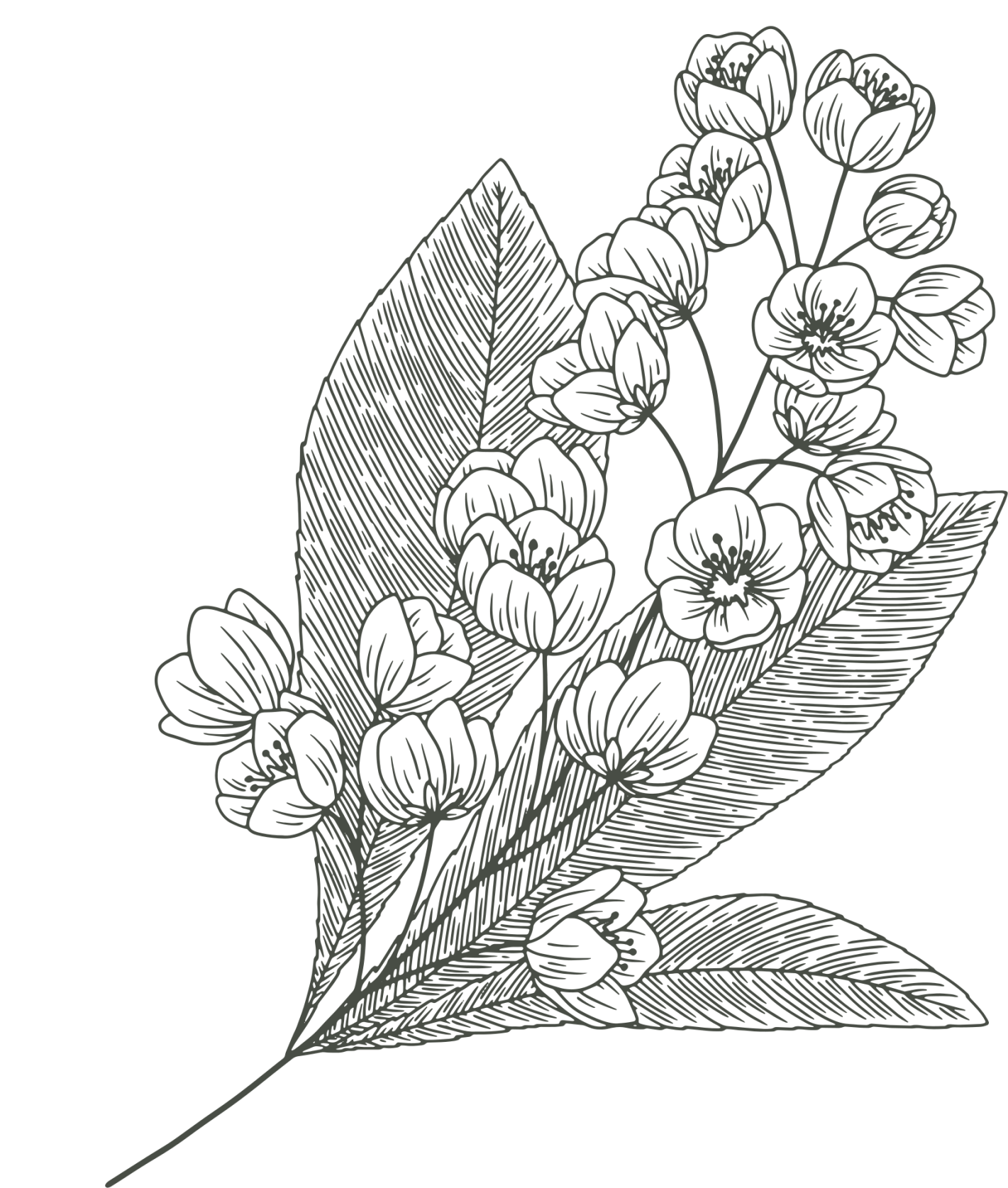 49
Ответ на вопрос №12
1 балл
Нищета
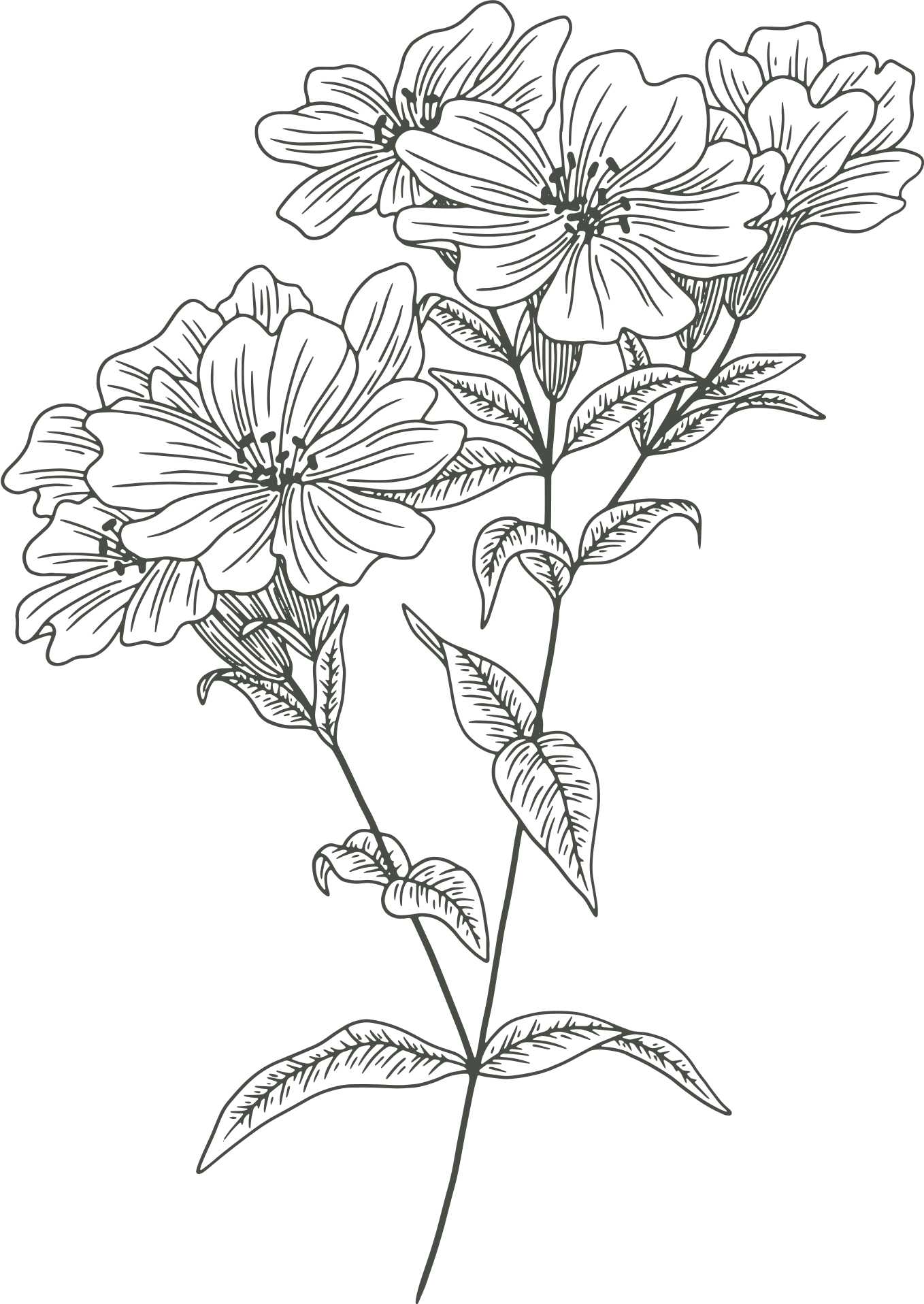 Бедность не порок, это истина. Знаю я, что и пьянство не добродетель, и это тем паче. 
Но нищета, милостивый государь, нищета — порок-с.
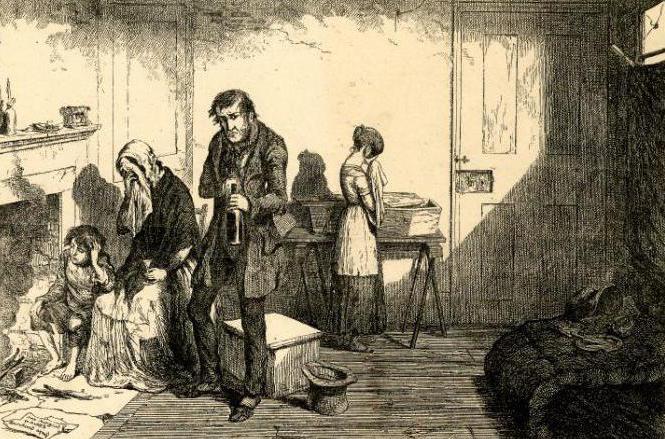 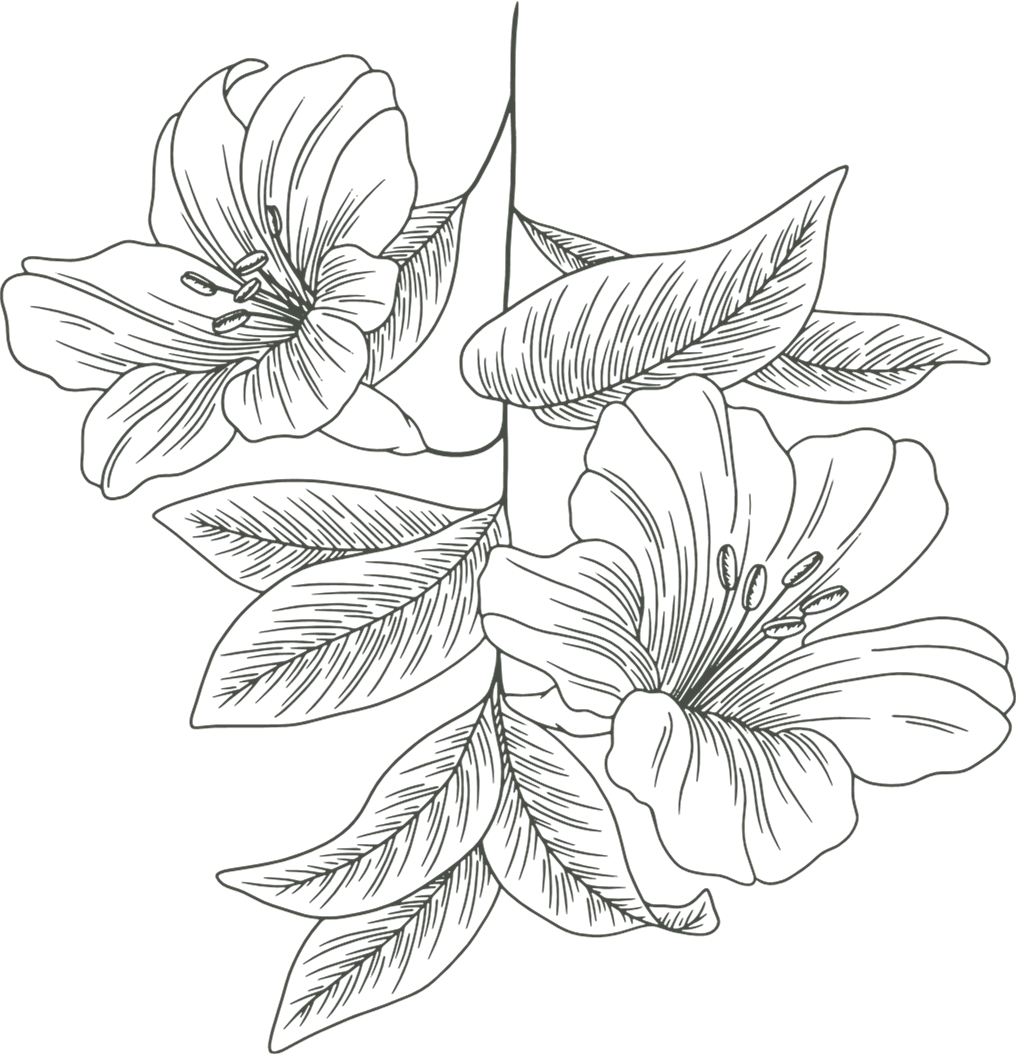 50
Вопрос №13
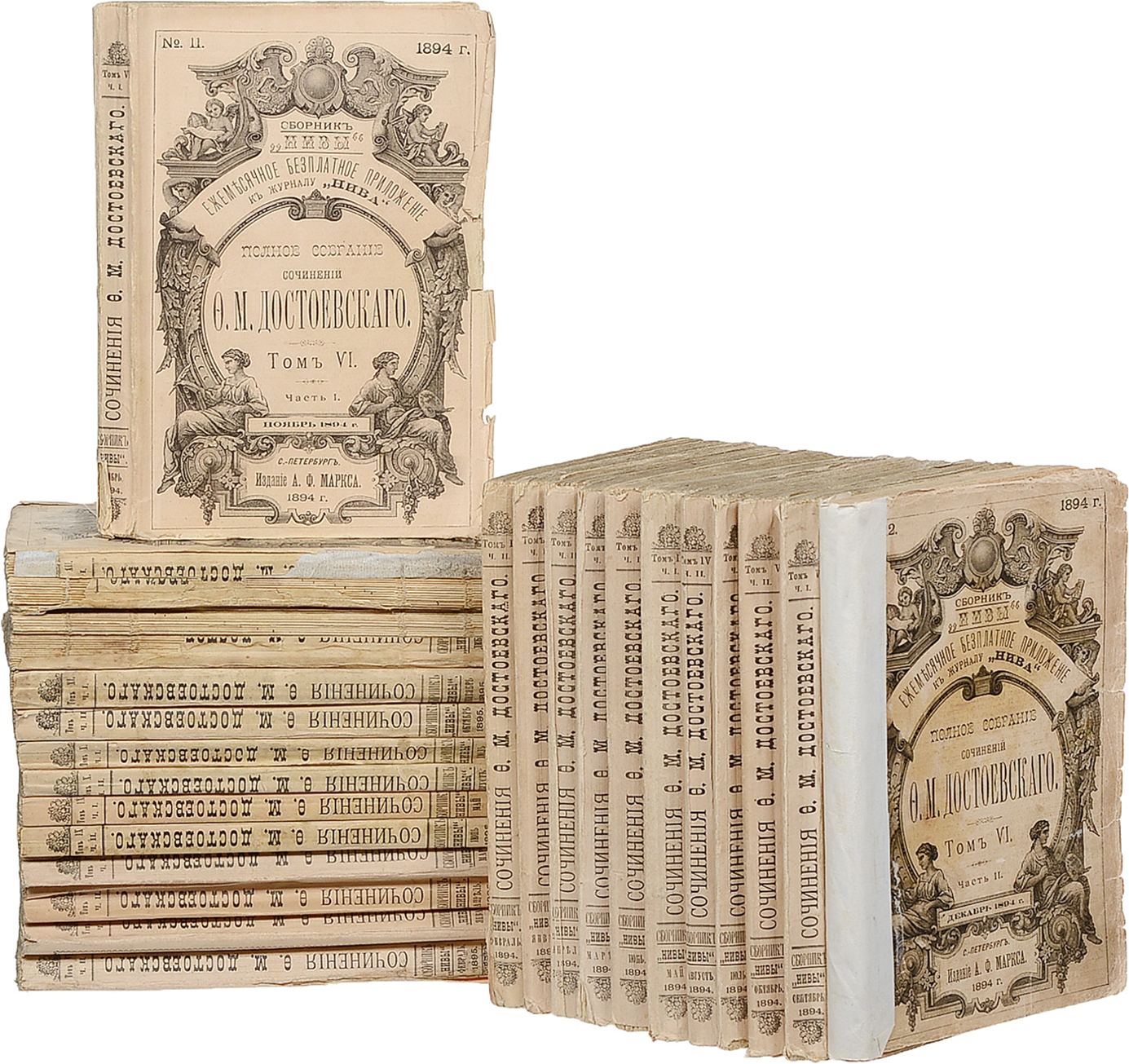 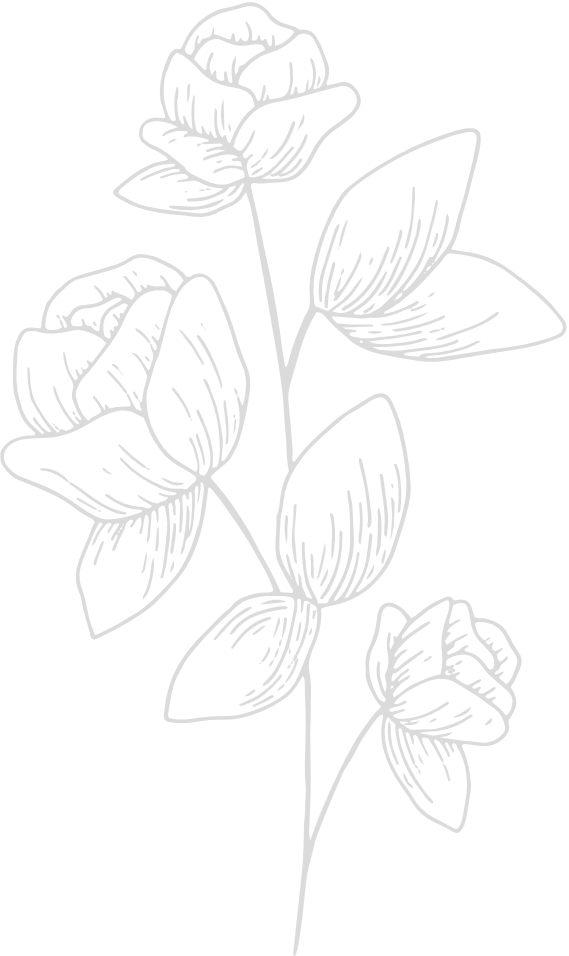 Вопрос №13
Каким французским романом восхищался Ф.М. Достоевский, по причине того, что главный герой после совершенного им преступления и побега с каторги, смог изменить свою жизнь и нравственно очиститься?
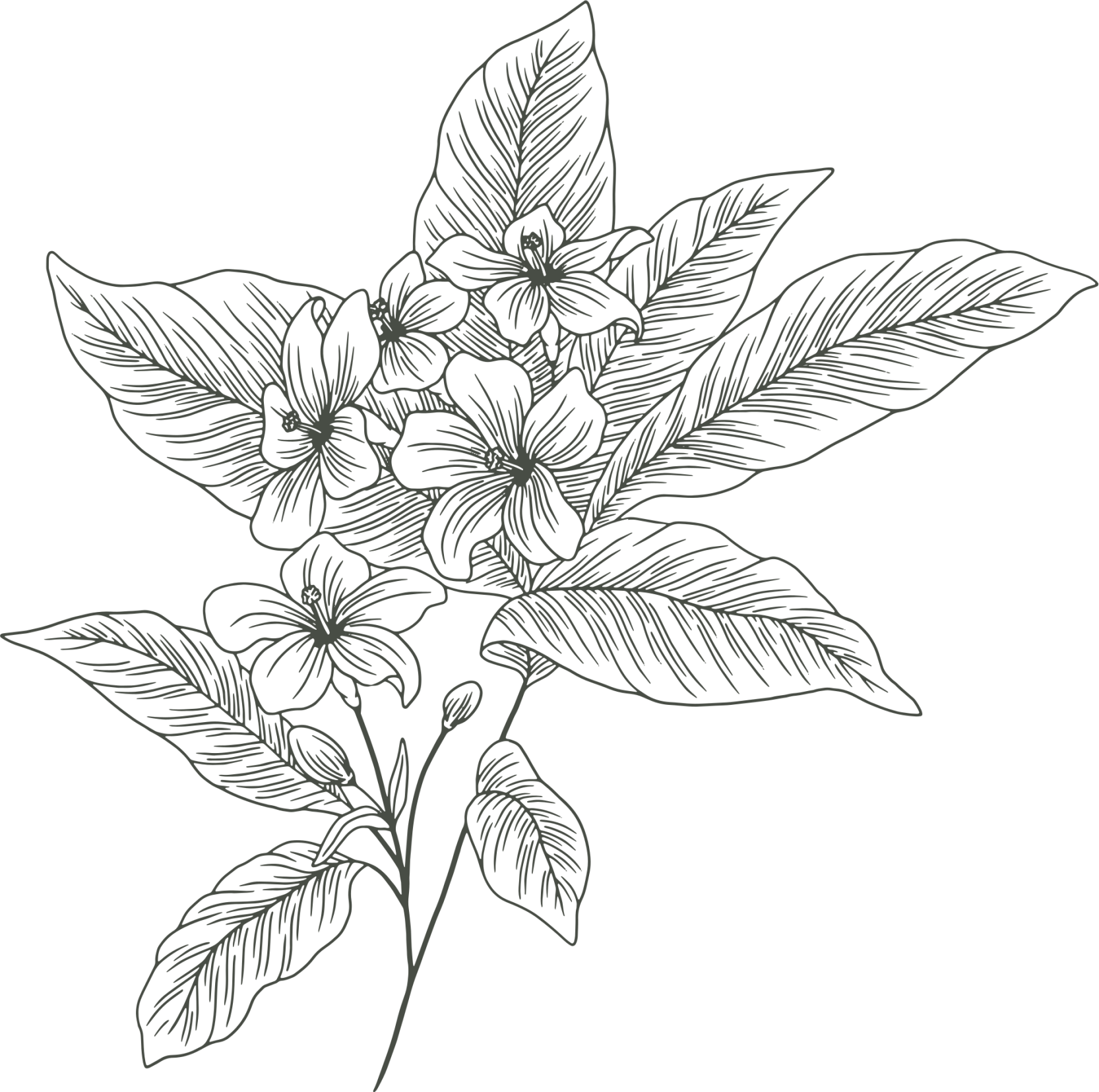 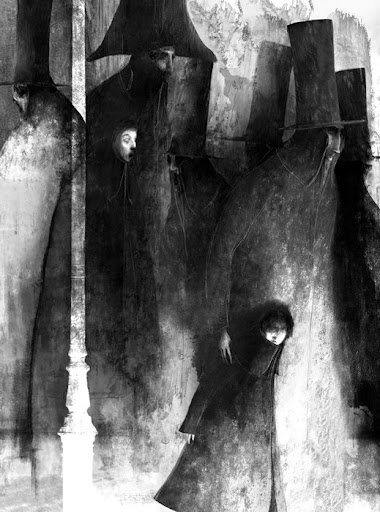 51
Ответ на вопрос №13
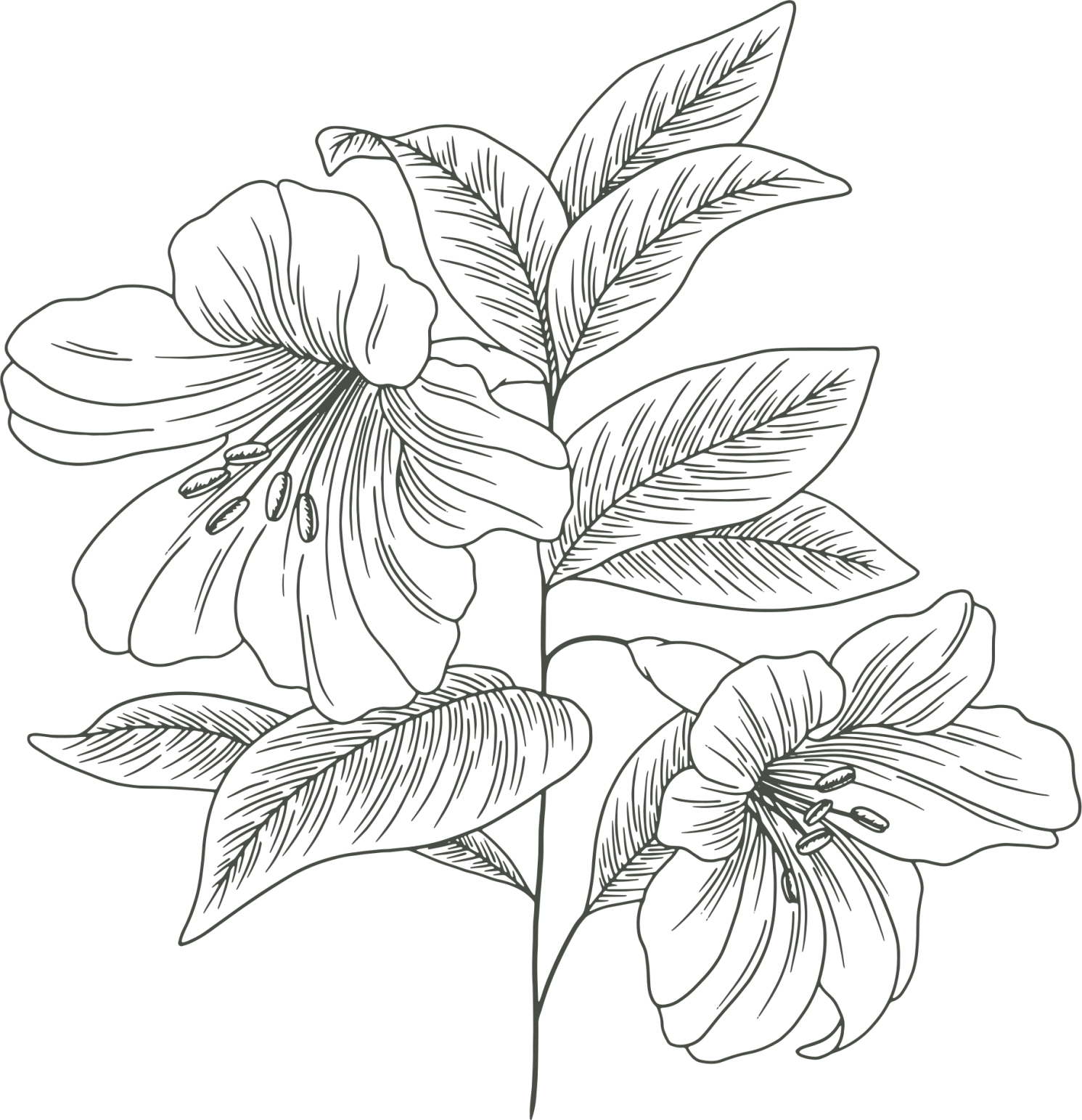 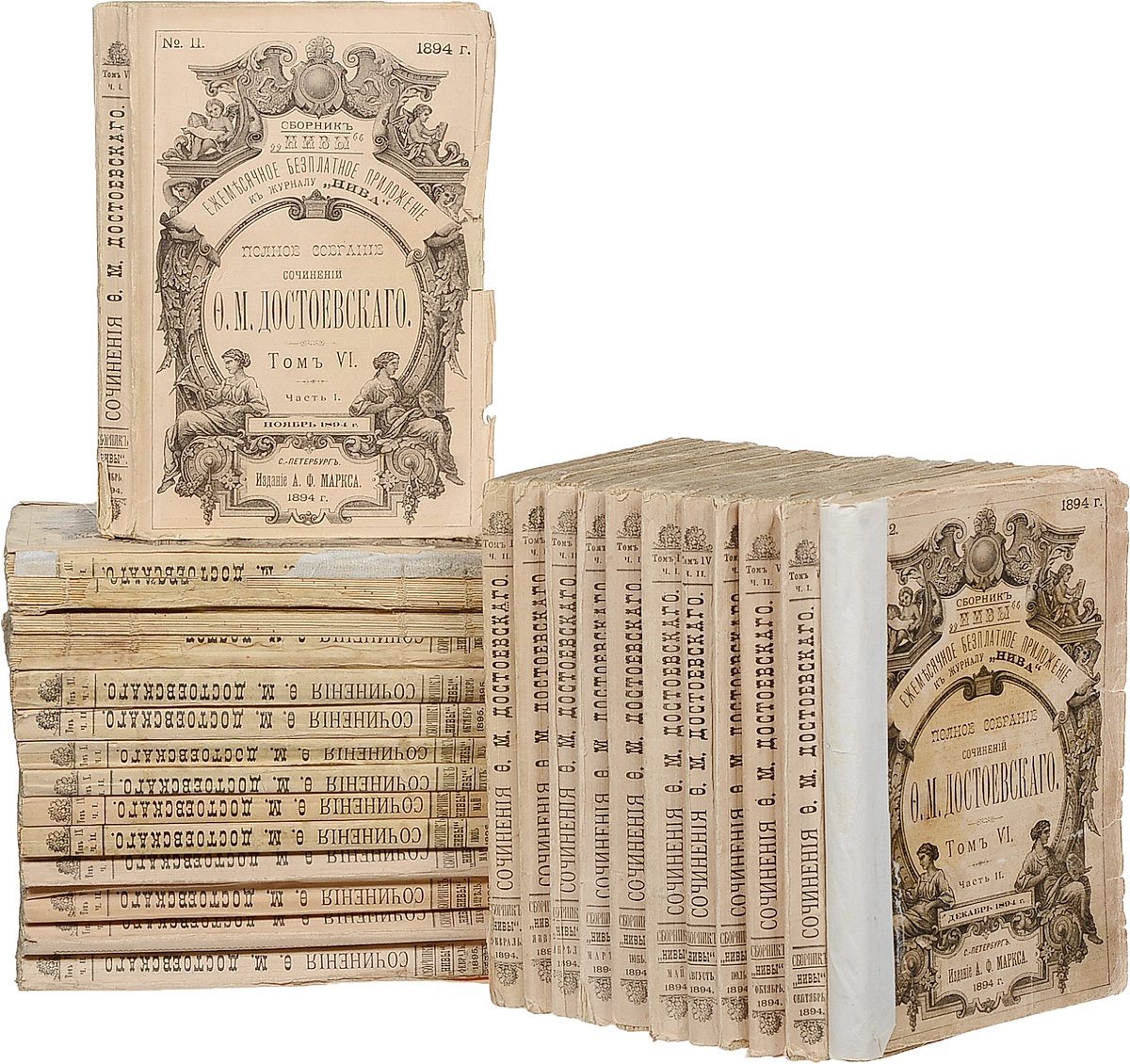 52
53
Ответ на вопрос №13
1 балл
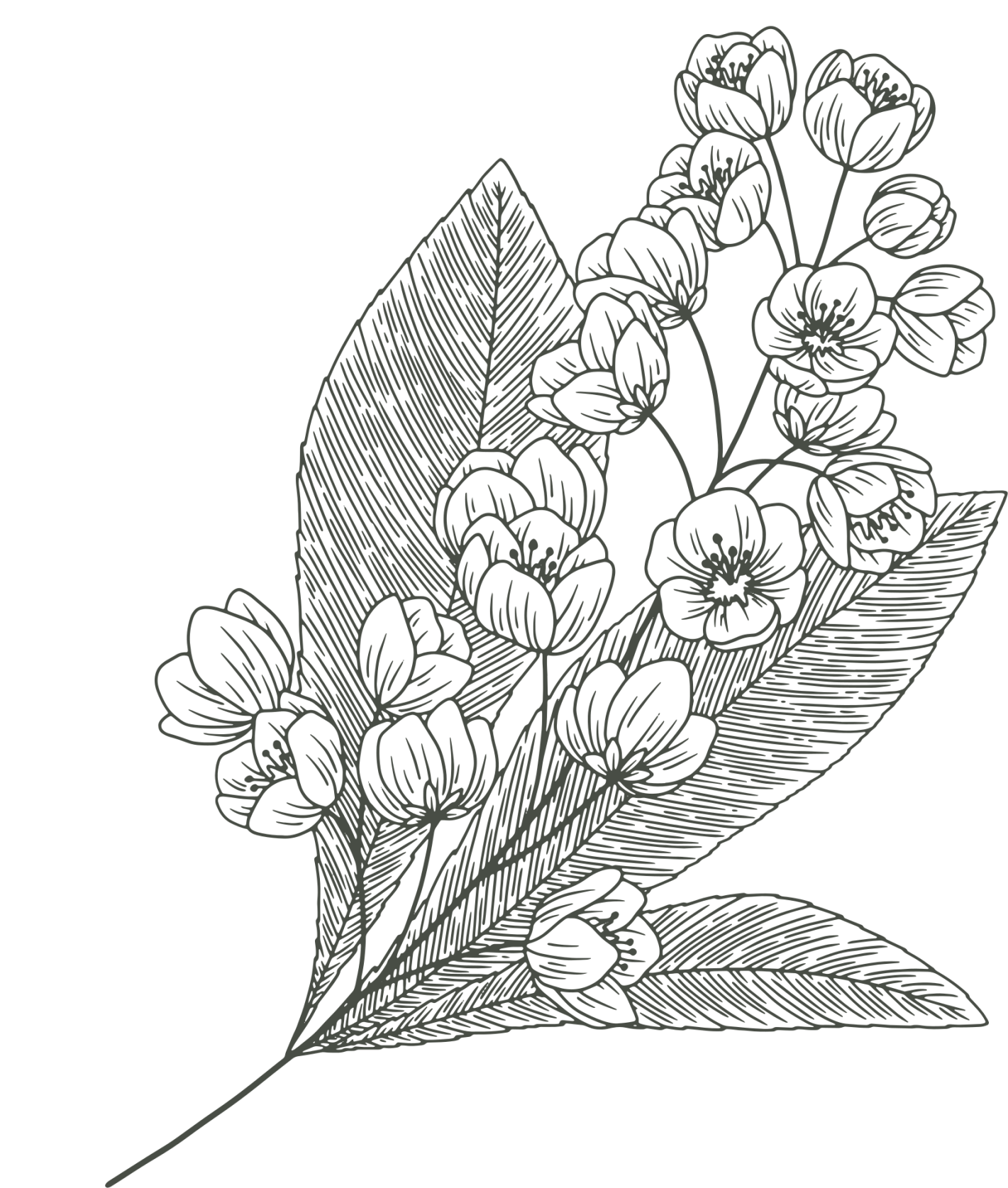 «Отверженные» Виктора Гюго
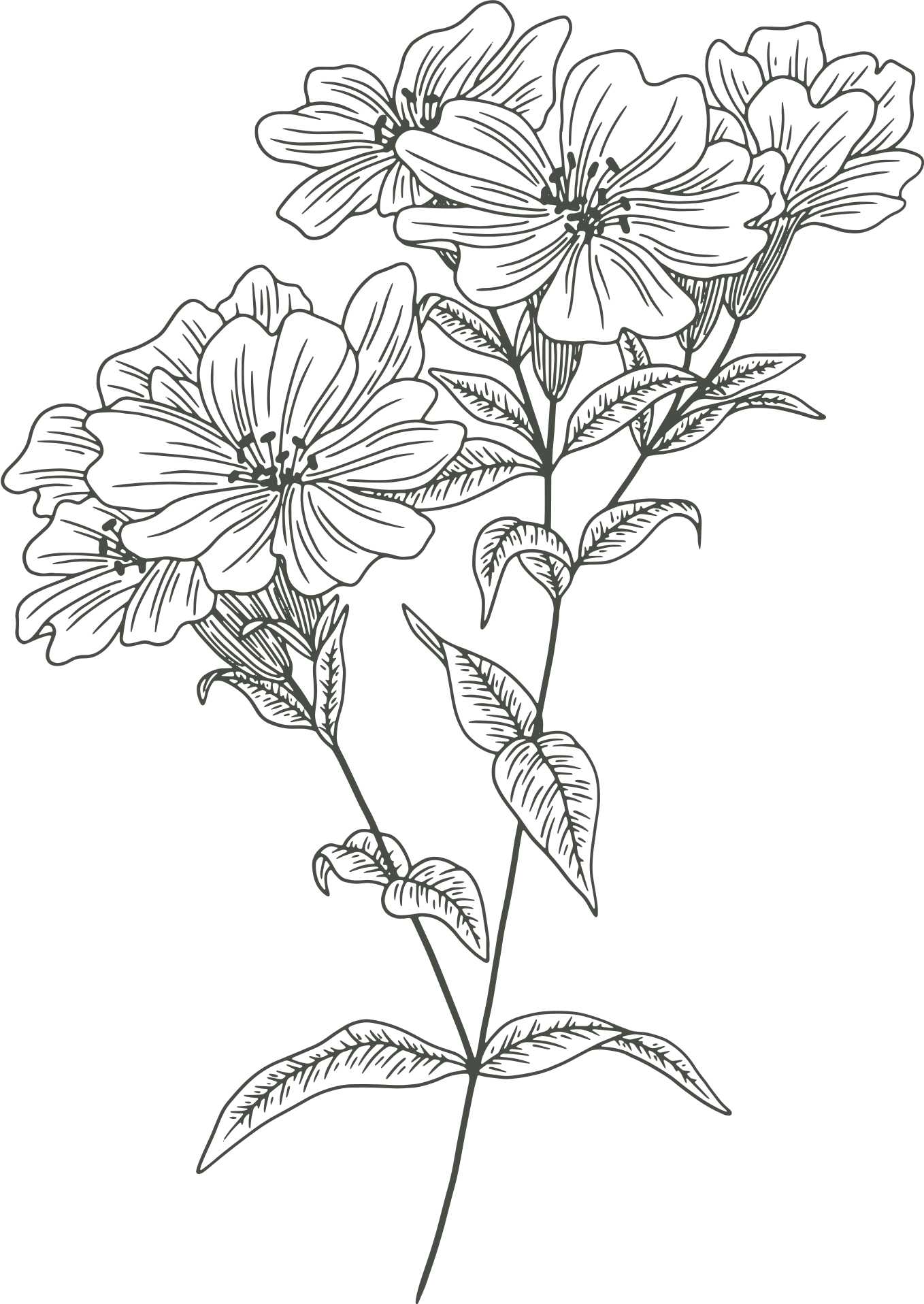 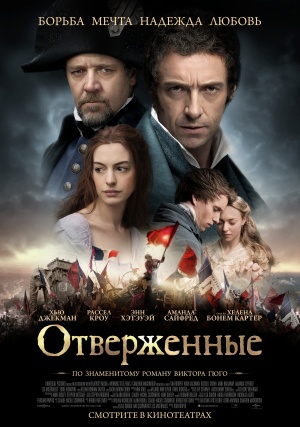 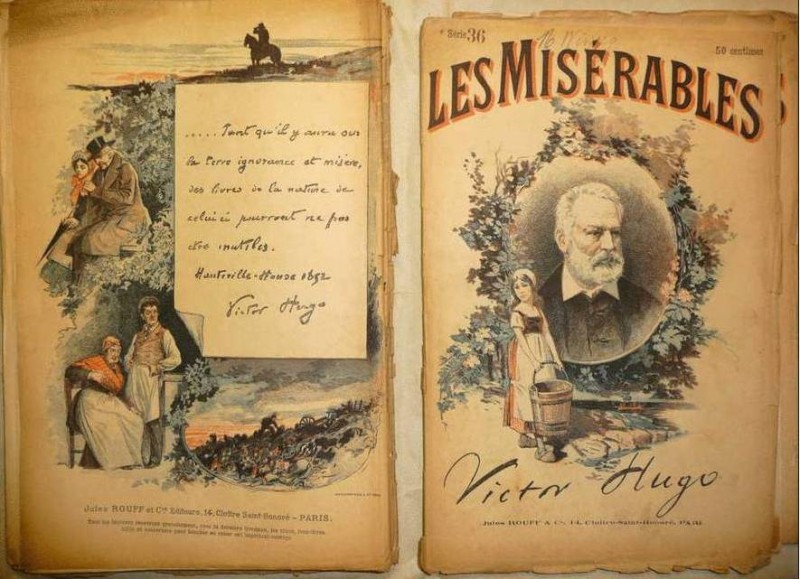 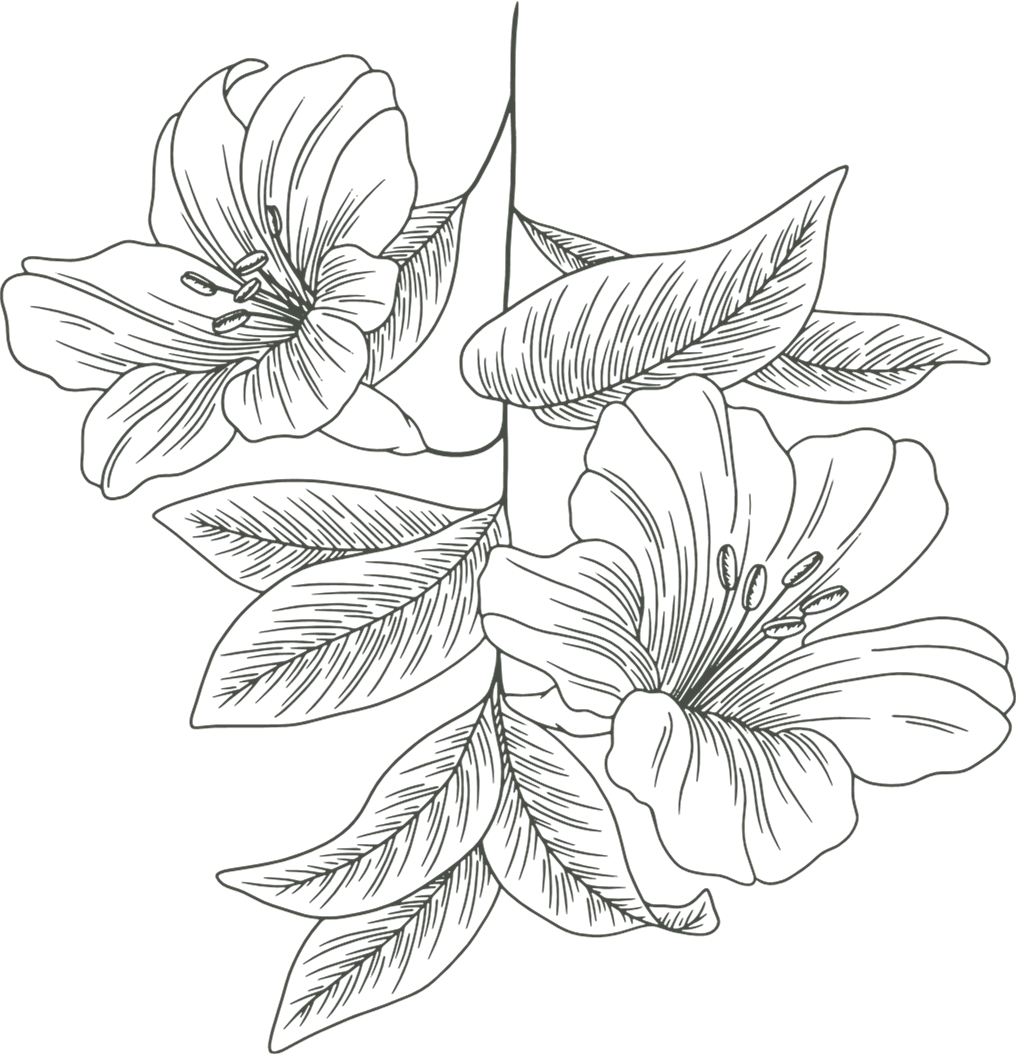 54
Вопрос №14
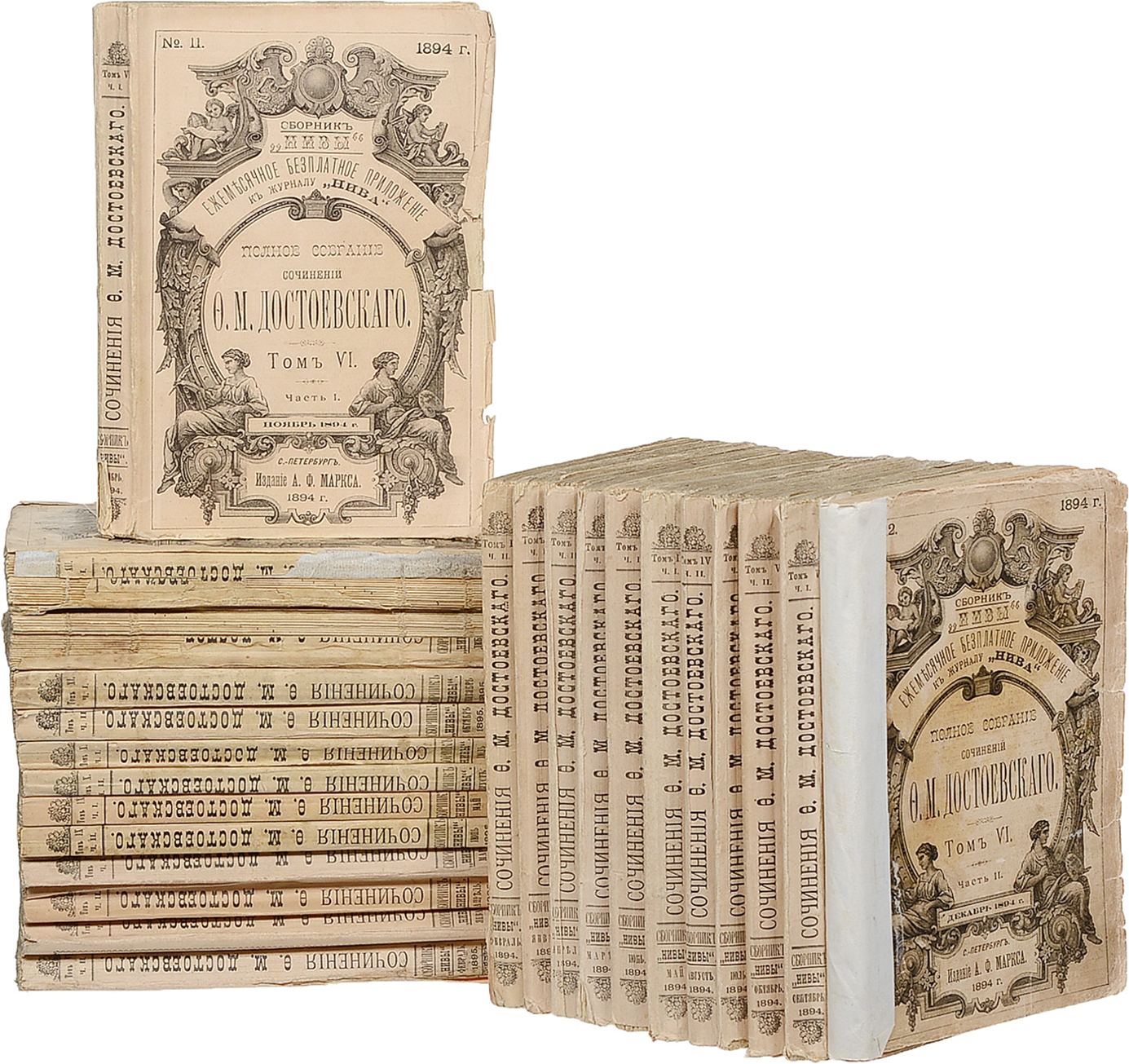 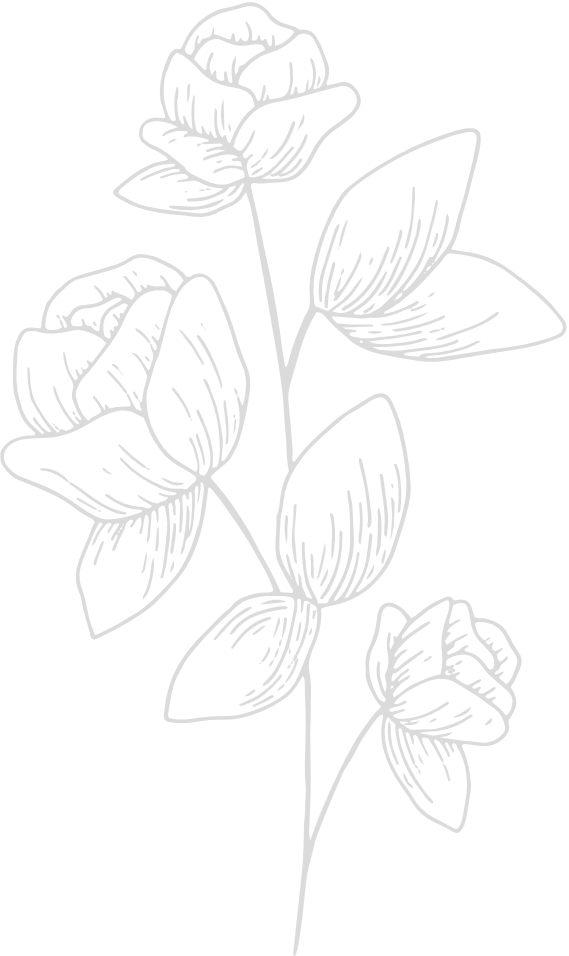 Вопрос №14
Вы видите актеров, сыгравших в фильмах по произведениям Ф.М. Достоевского. 
Назовите, кого сыграл каждый из них.
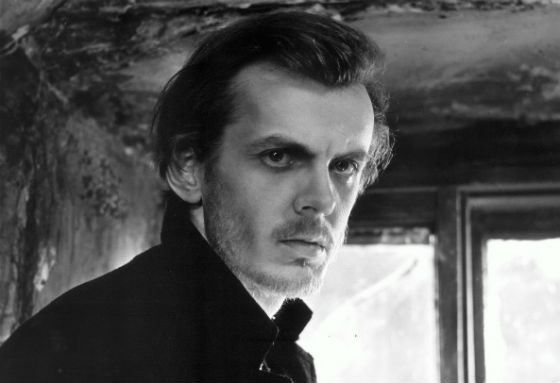 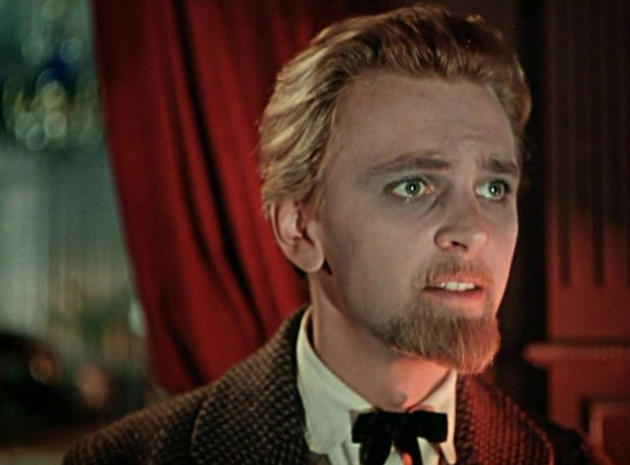 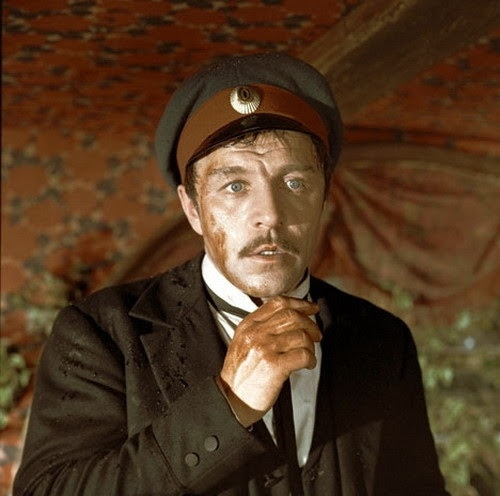 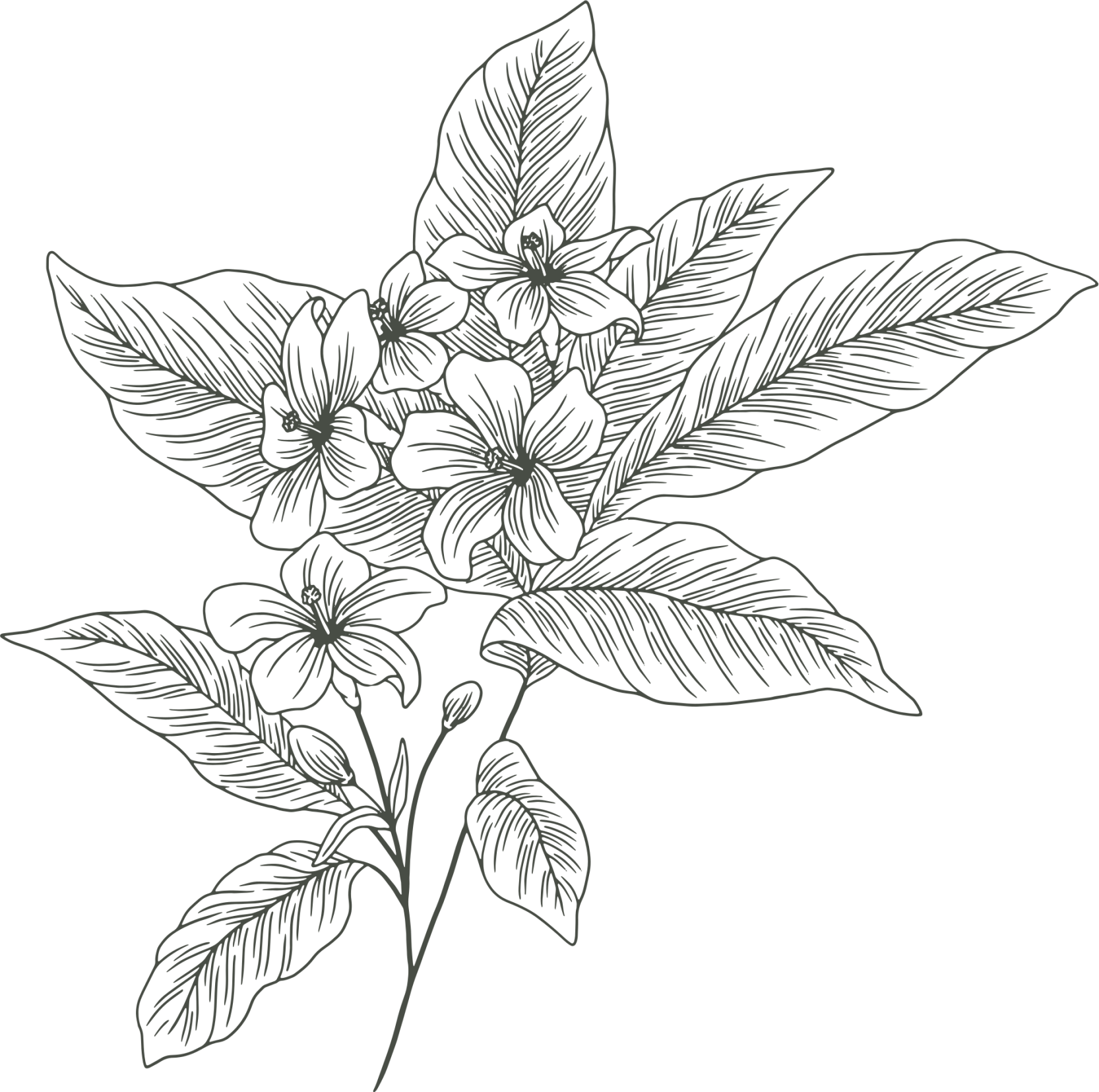 1
2
3
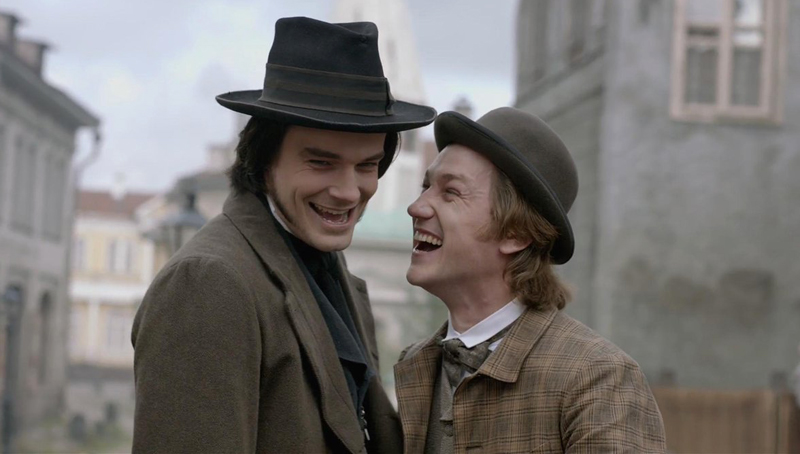 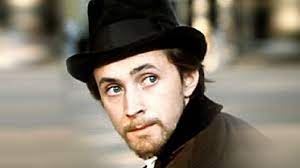 4
6
5
55
Ответ на вопрос №14
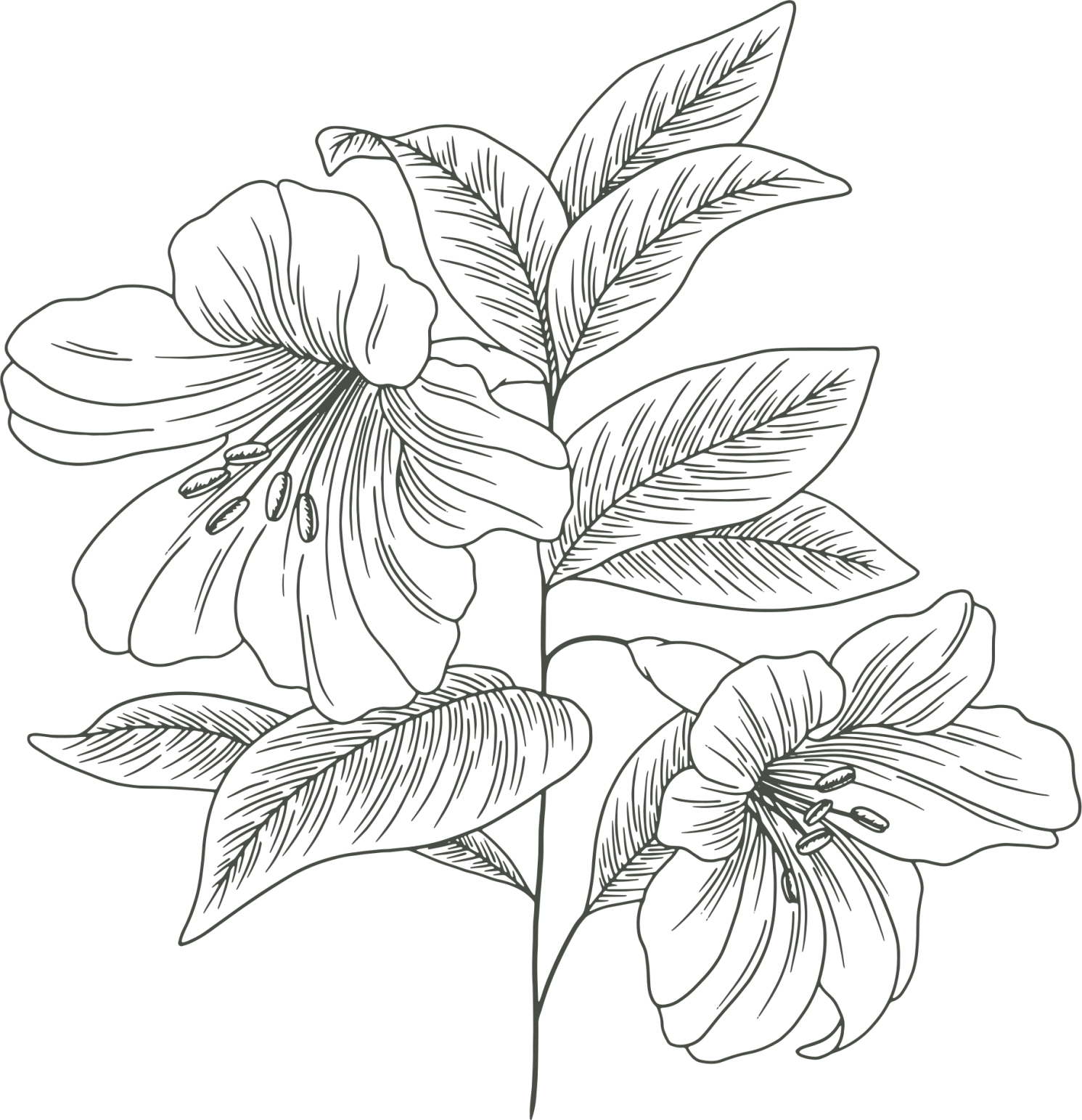 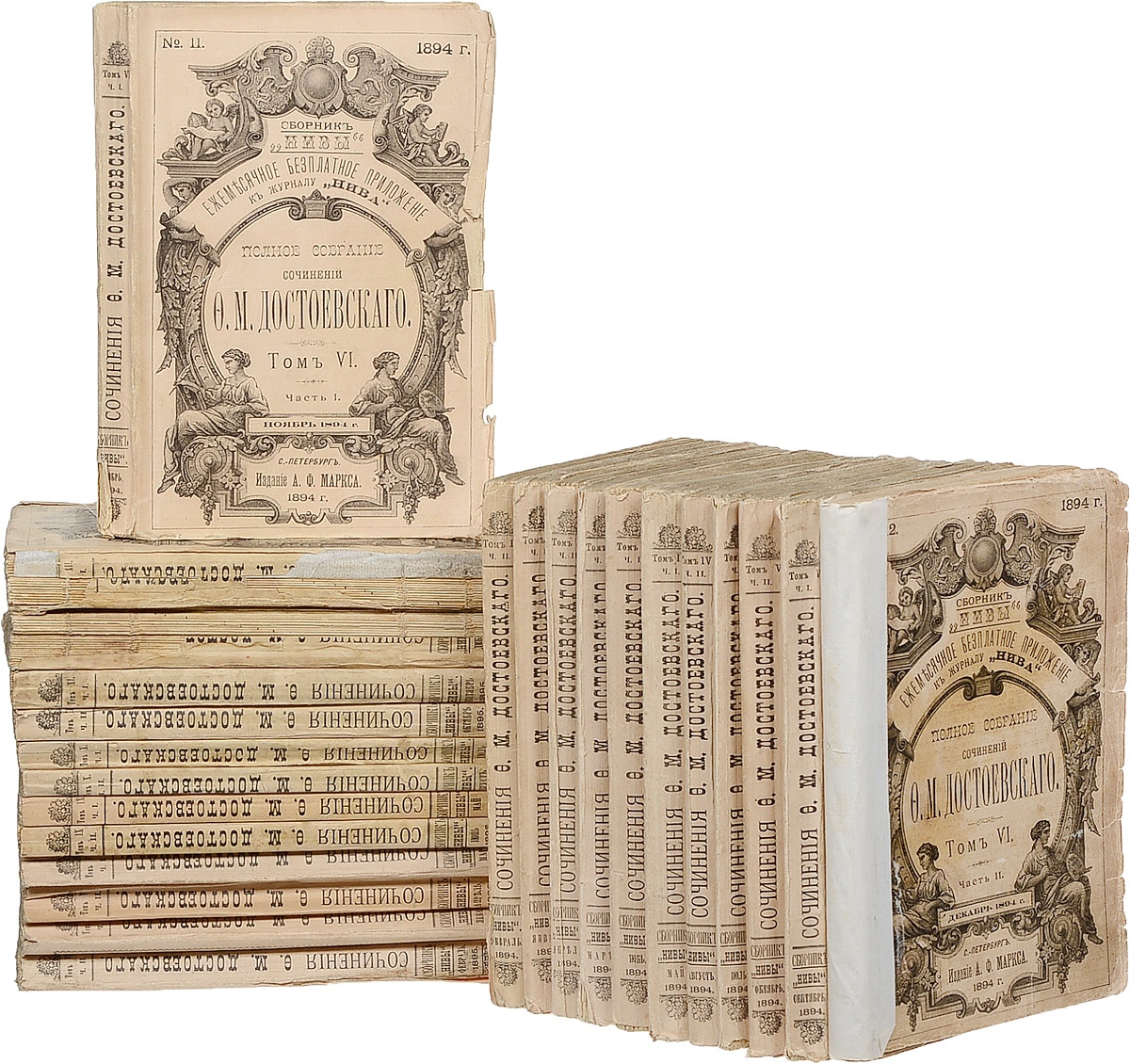 56
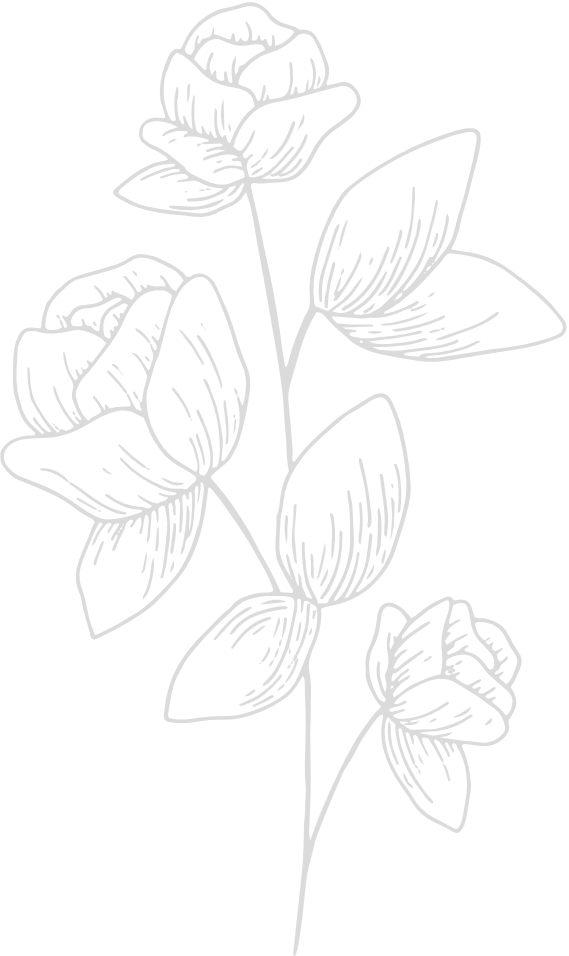 0.5+0.5+0.5+0.5+0.5+0.5= 3 балла
Ответ на вопрос №14
Вы видите актеров, сыгравших в фильмах по произведениям Ф.М. Достоевского. 
Назовите, кого сыграл каждый из них.
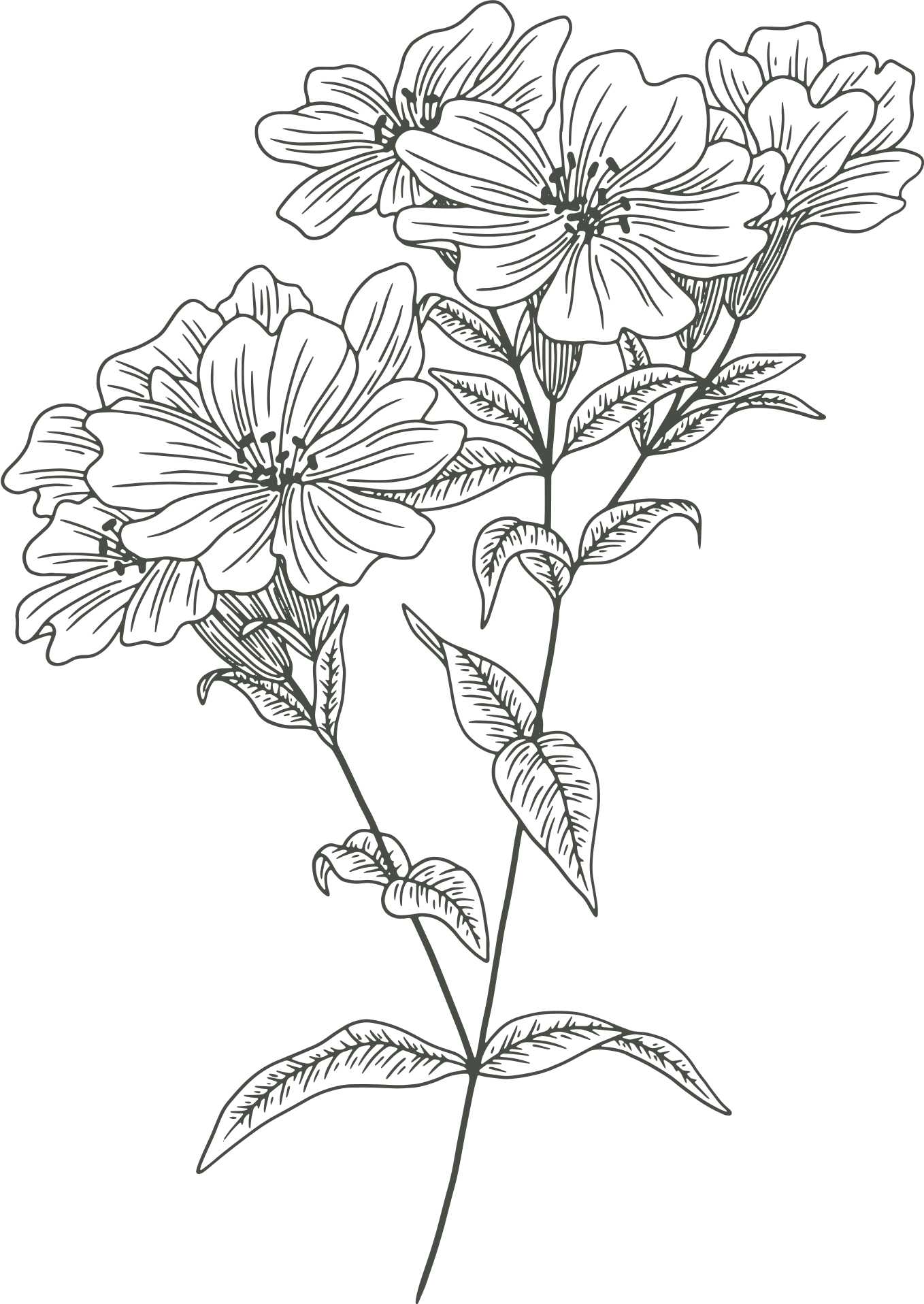 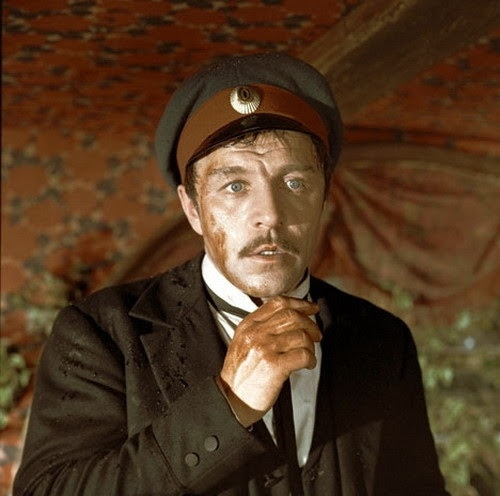 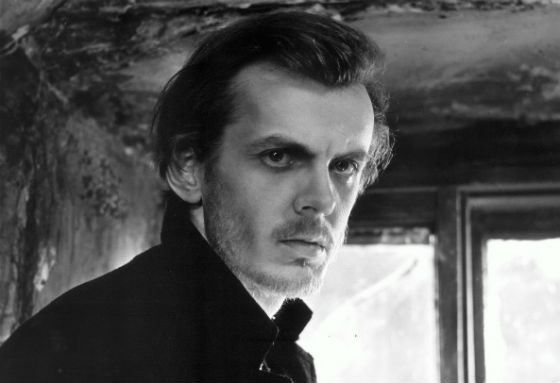 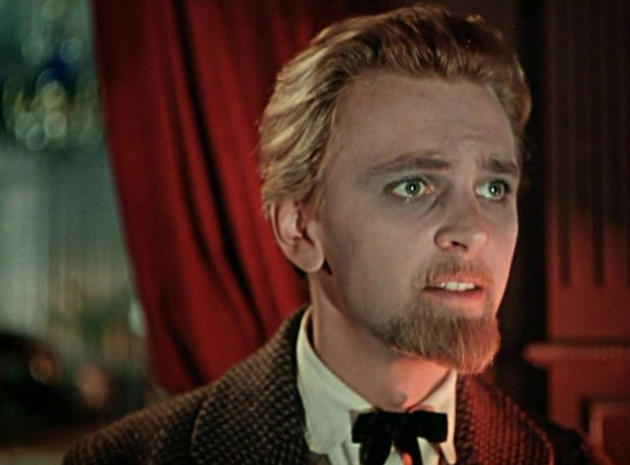 3
2
1
Юрий Яковлев – князь Мышкин (Идиот)
Михаил Ульянов – Дмитрий Карамазов (Братья Карамазовы)
Георгий Тараторкин – Родион Раскольников
 (Преступление и наказание)
Максим Матвеев – Николай Ставрогин
 (Бесы)
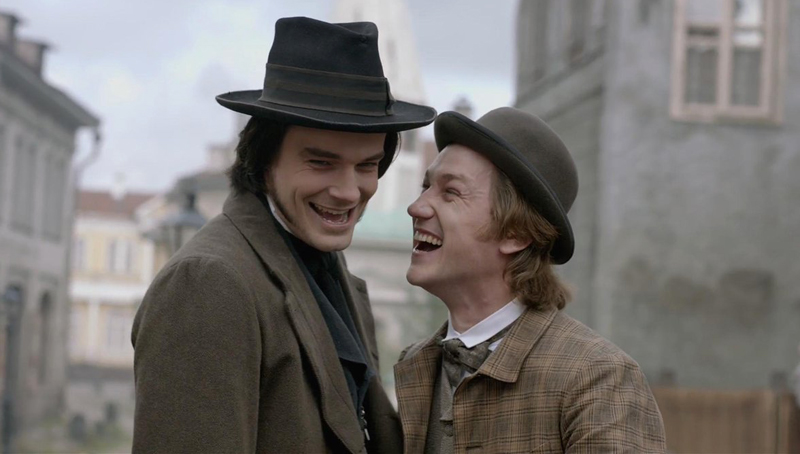 5
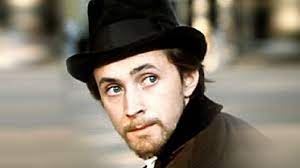 4
6
Антон Шагин – Петр Верховенский
57
Николай Бурляев – Алексей Иванович Ихарев (Игрок)
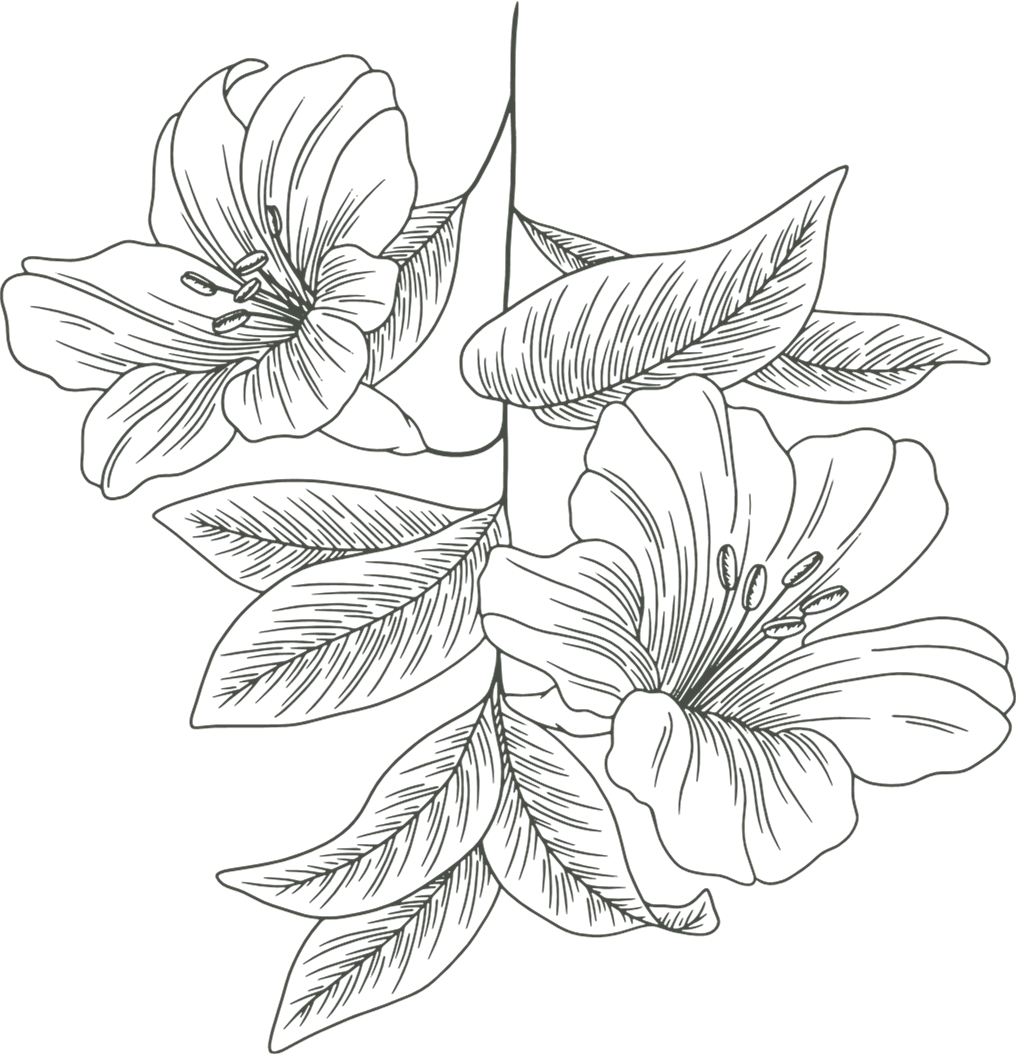 58
Вопрос №15
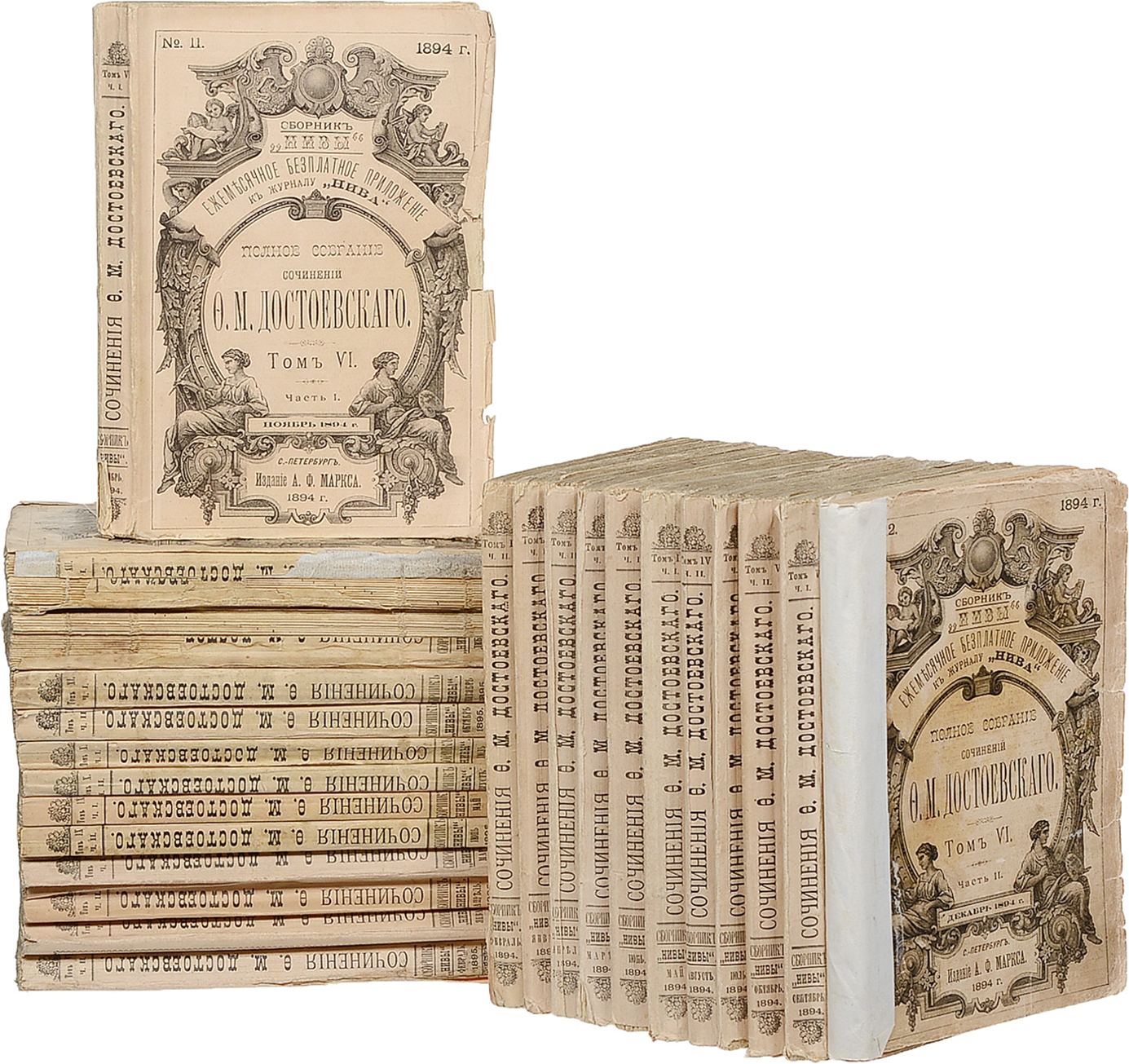 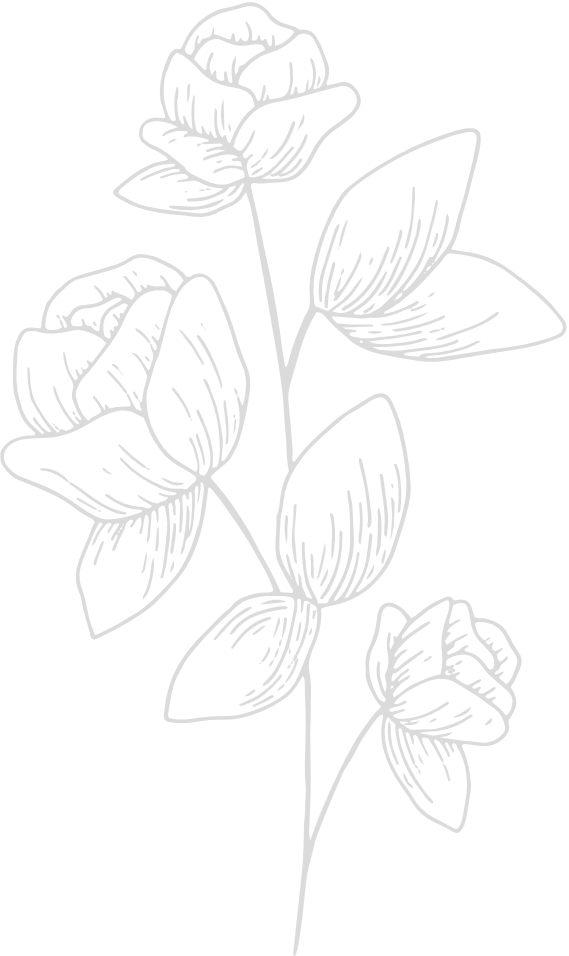 Вопрос №15
Известно, что русский язык со времени Ф.М. Достоевского изменился, в том числе и в произношении отдельных слов.

 Напишите, как во времена писателя звучало название романа «Униженные и оскорбленные».
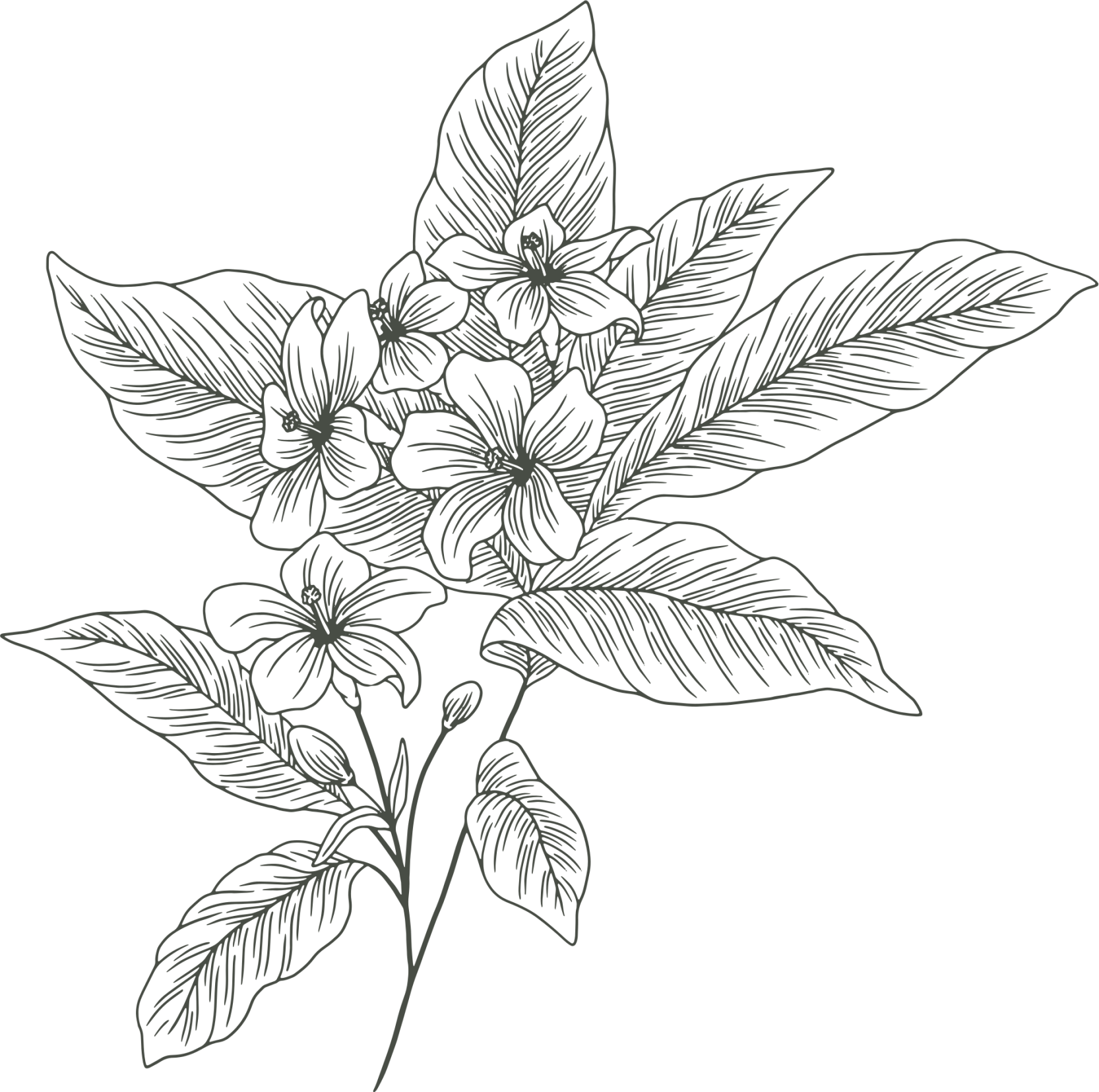 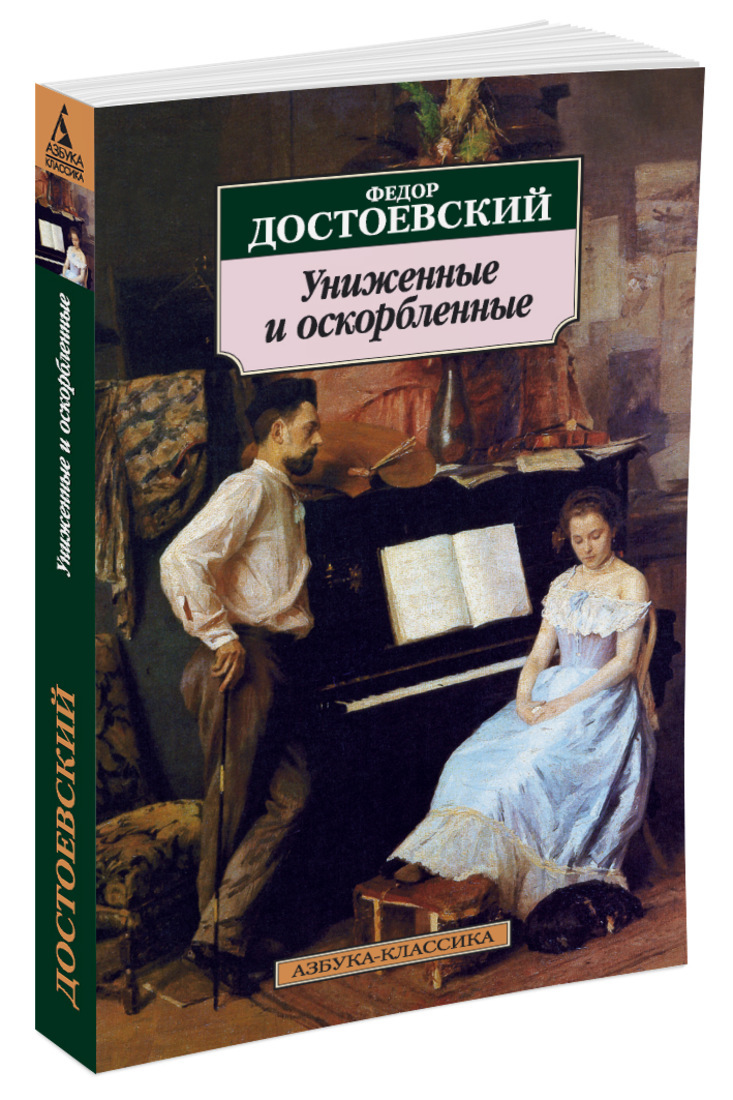 59
Ответ на вопрос №15
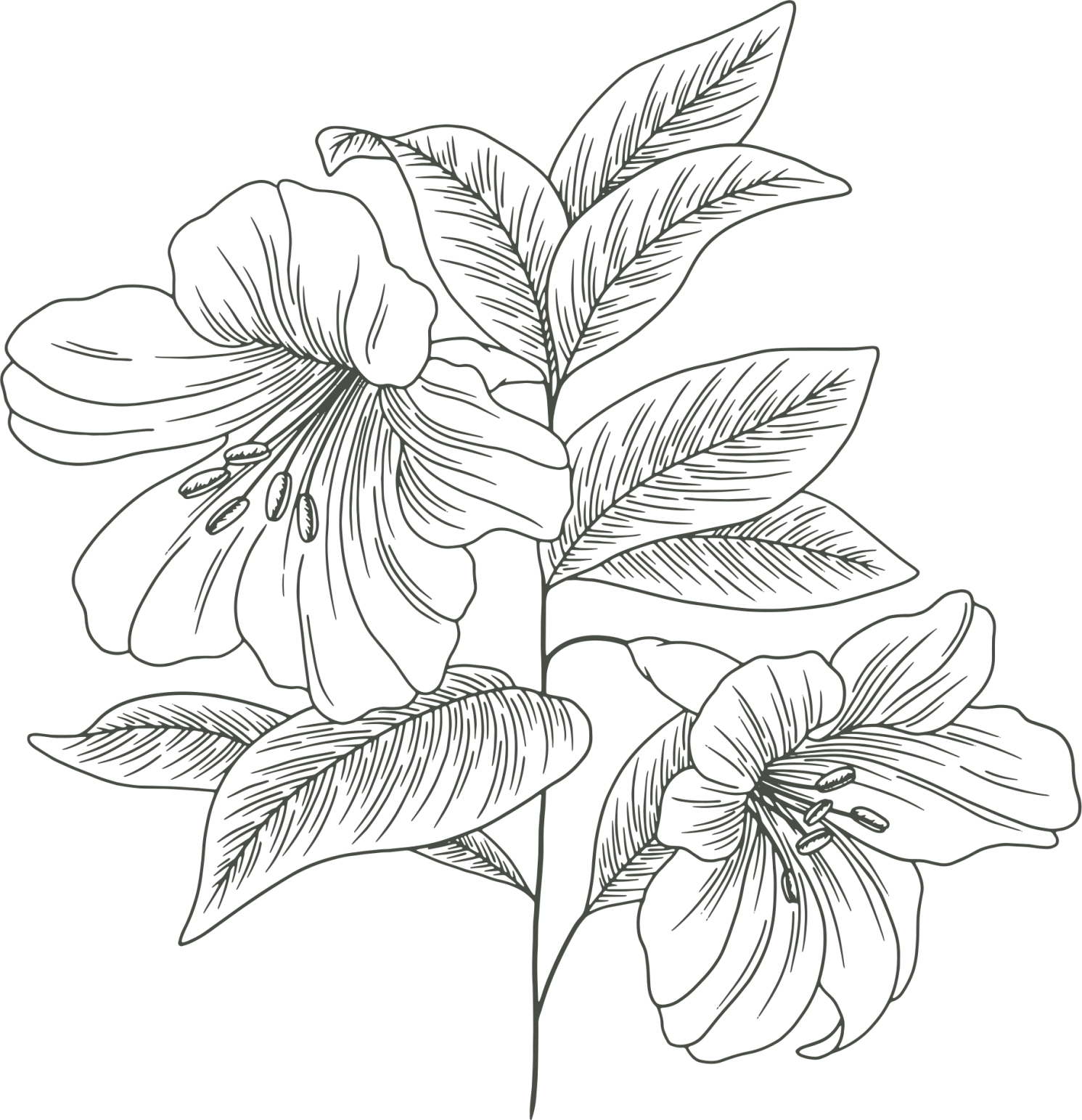 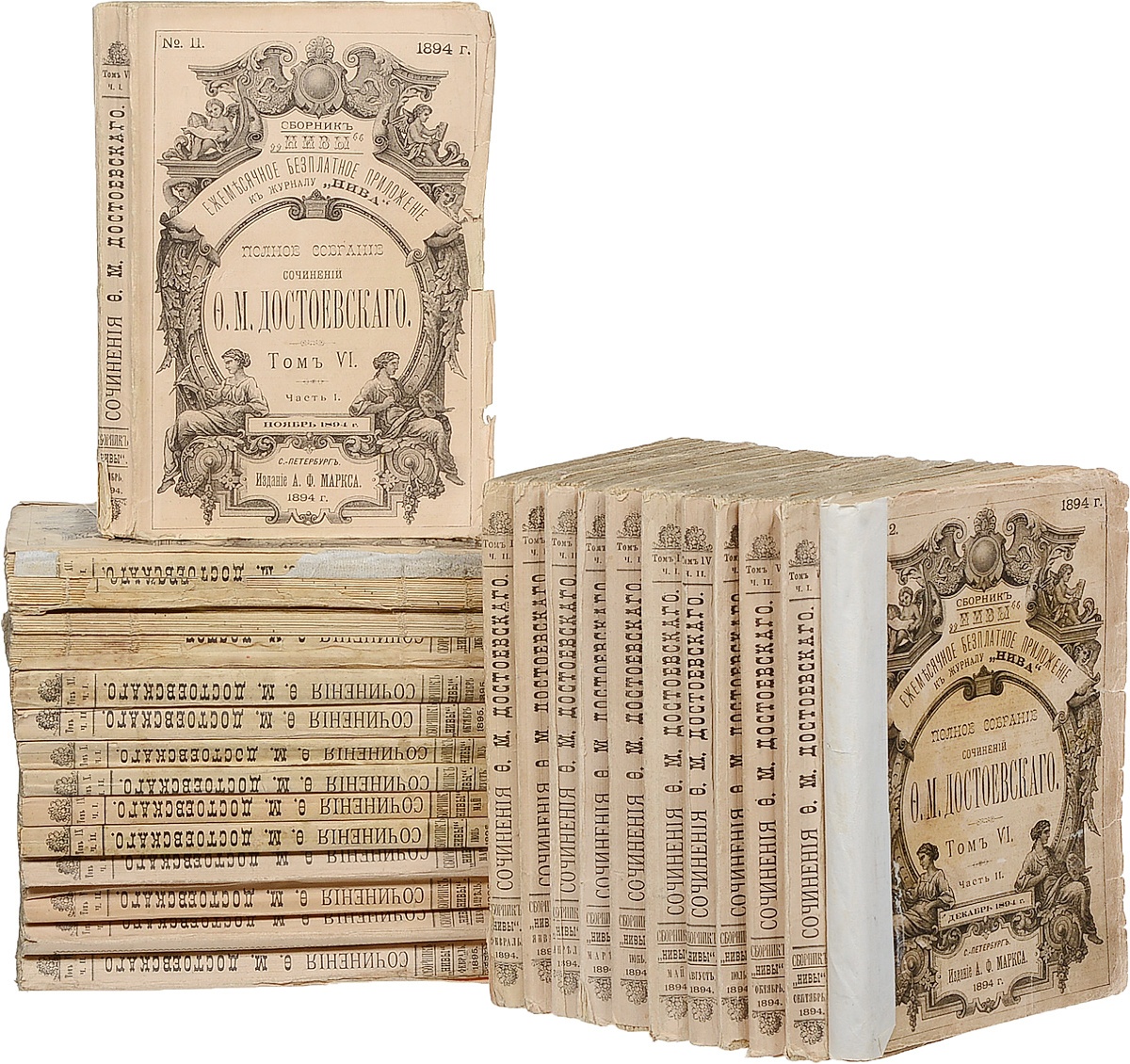 60
61
Ответ на вопрос №15
1 балл
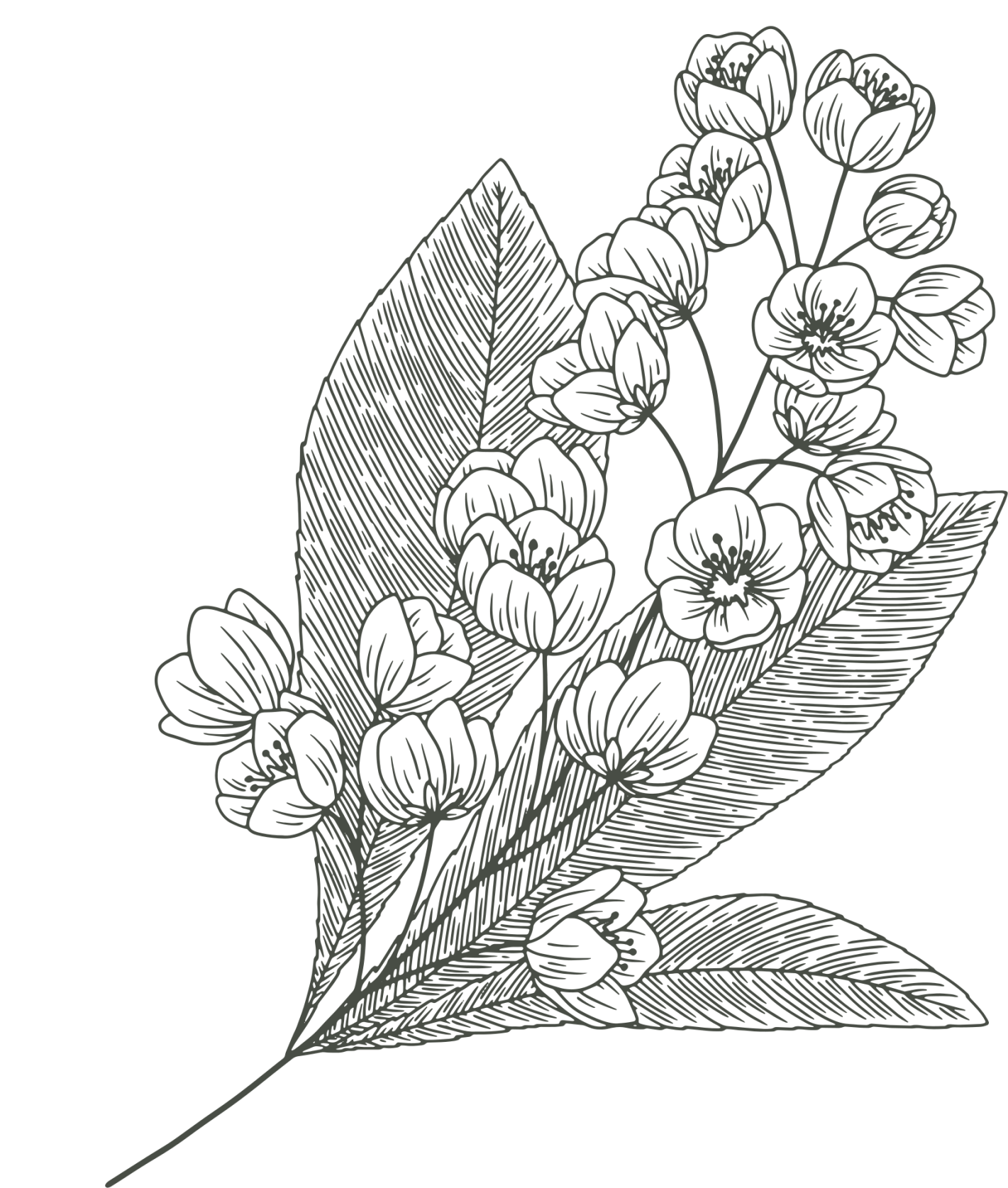 Унижённые и оскорблённые.
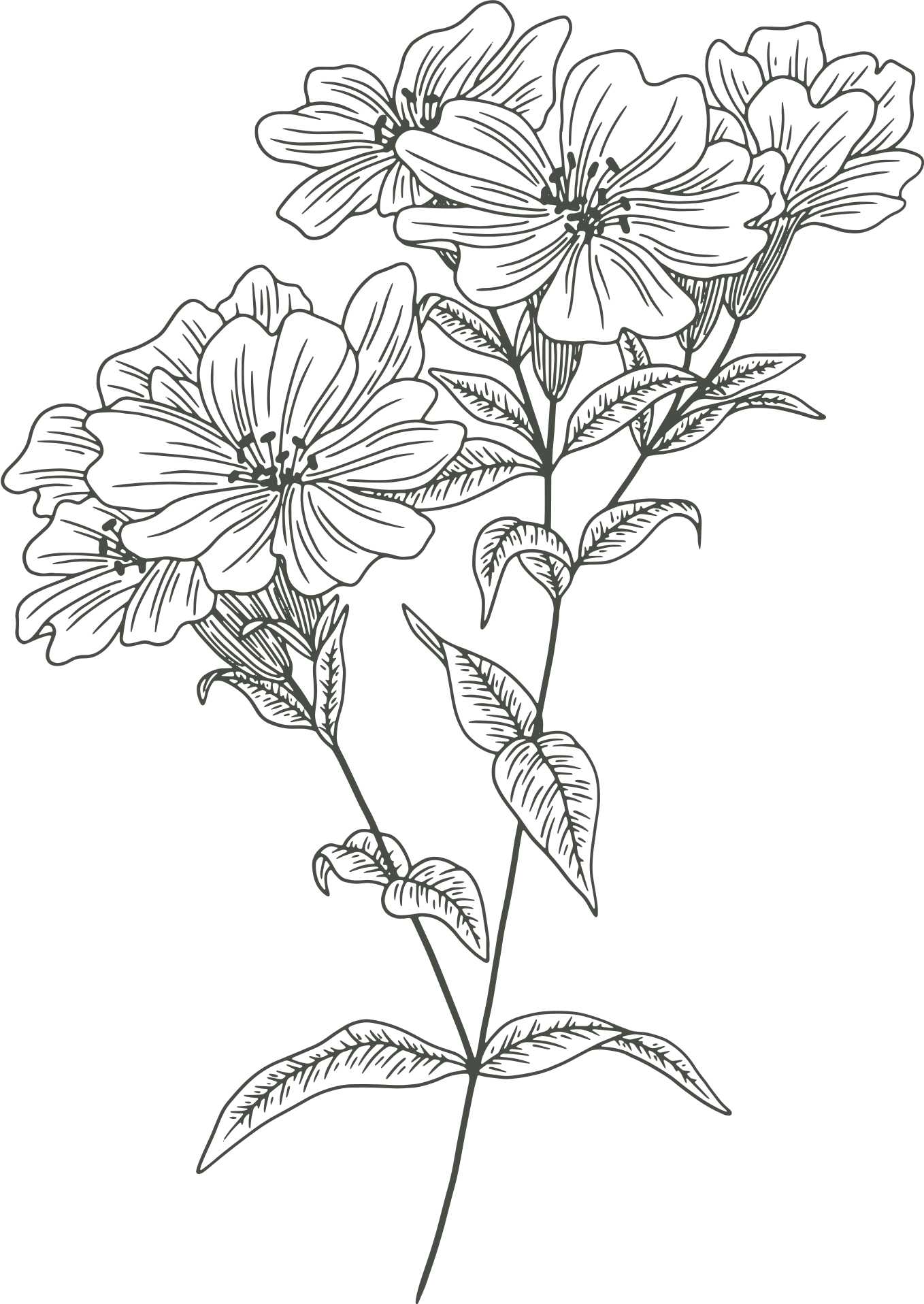 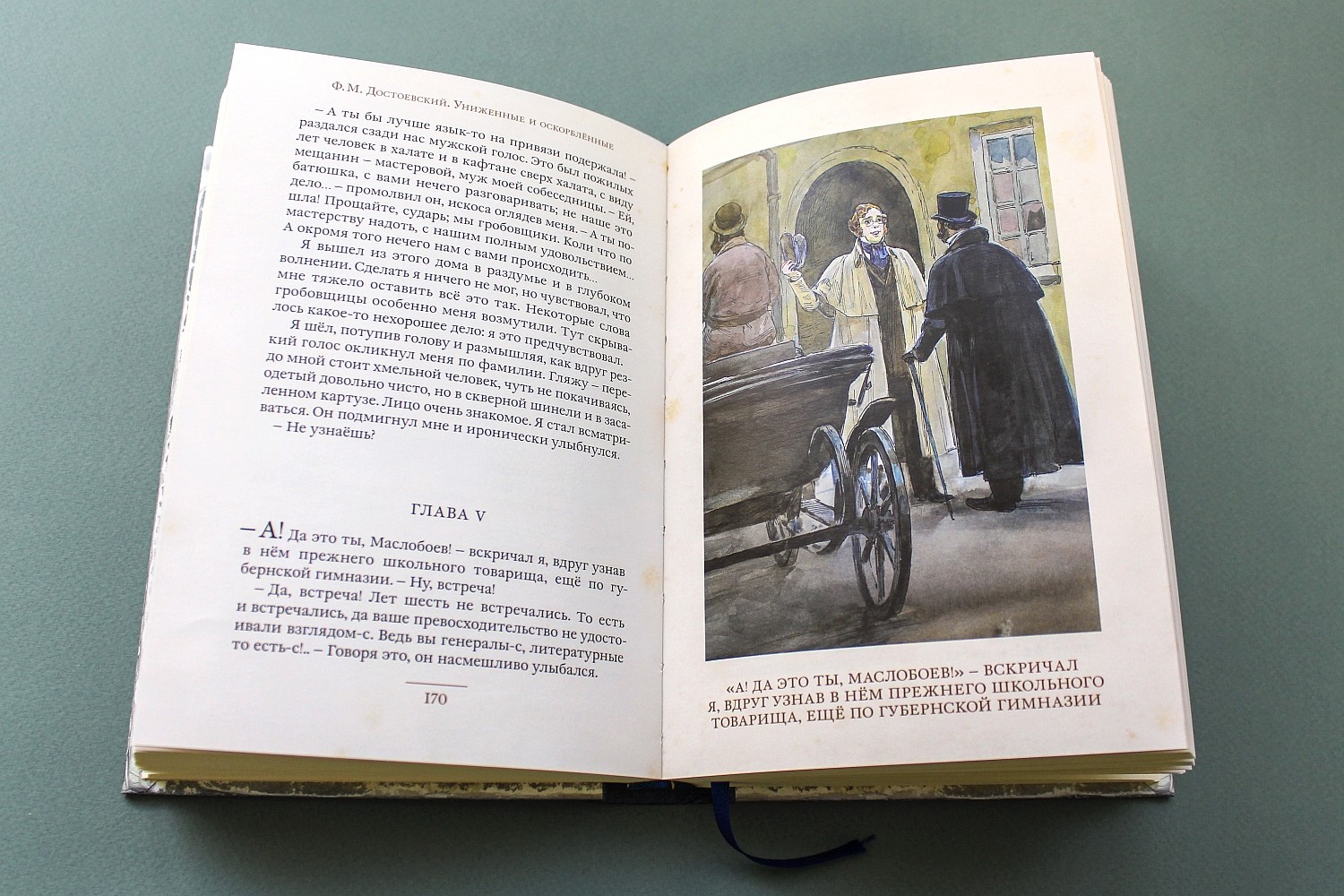 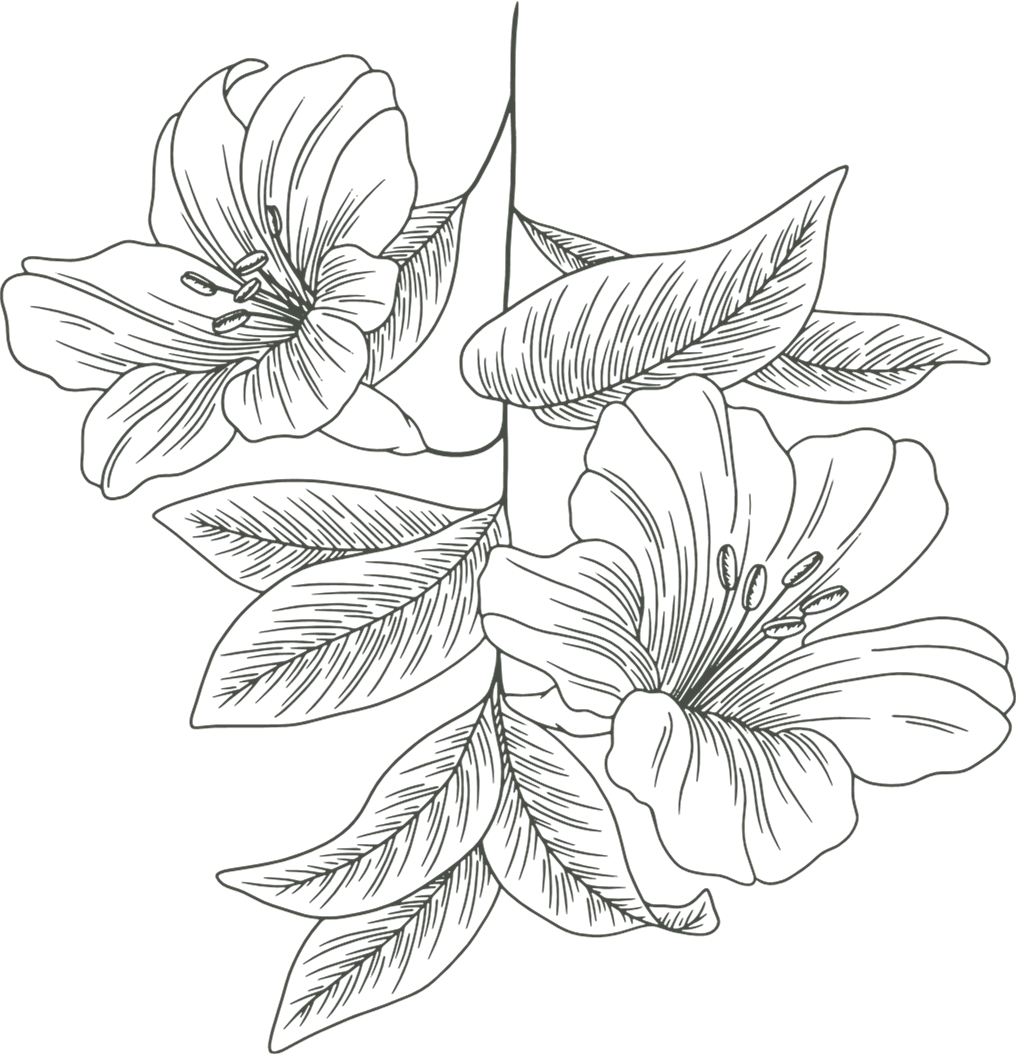 62
Вопрос №16
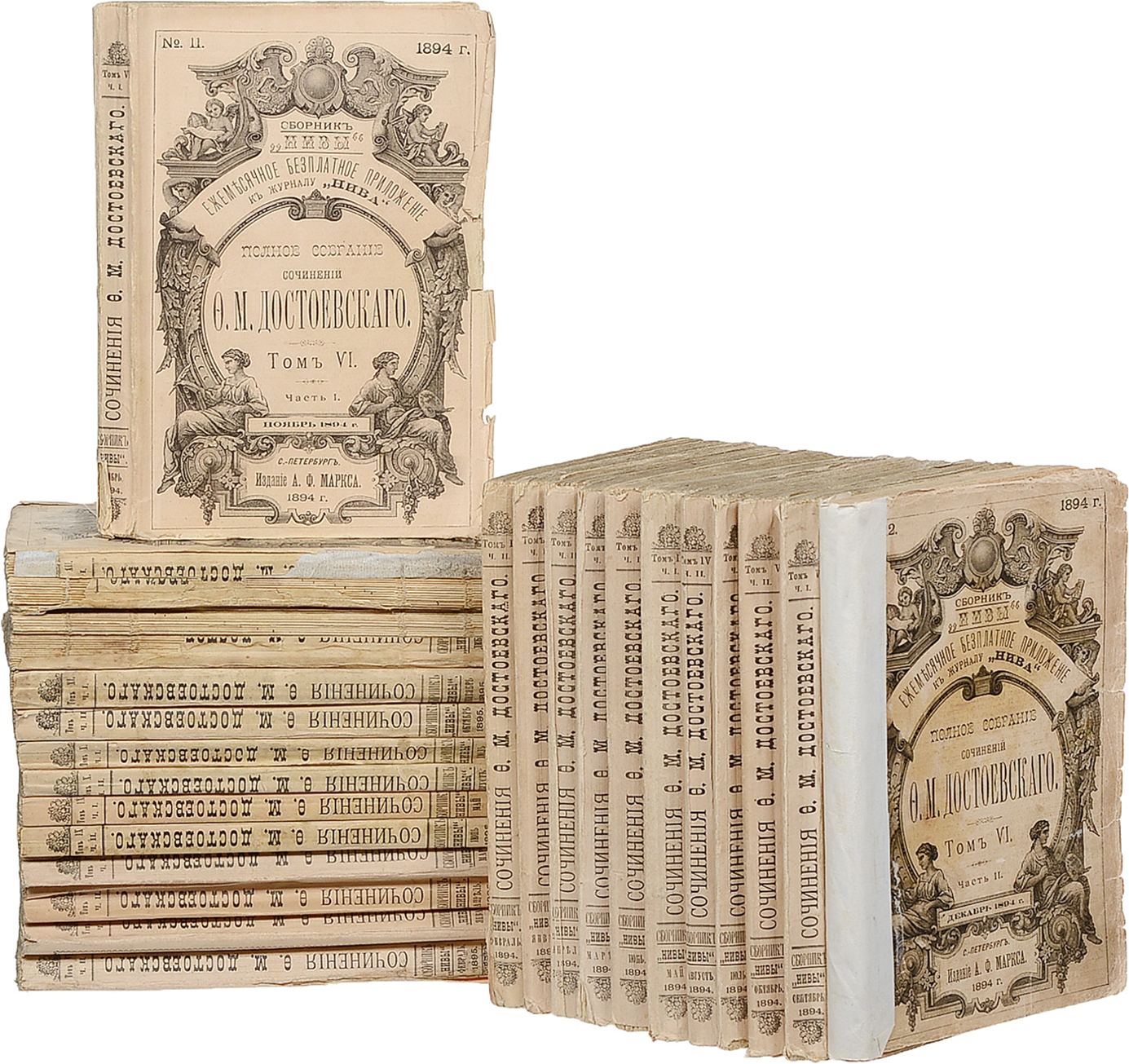 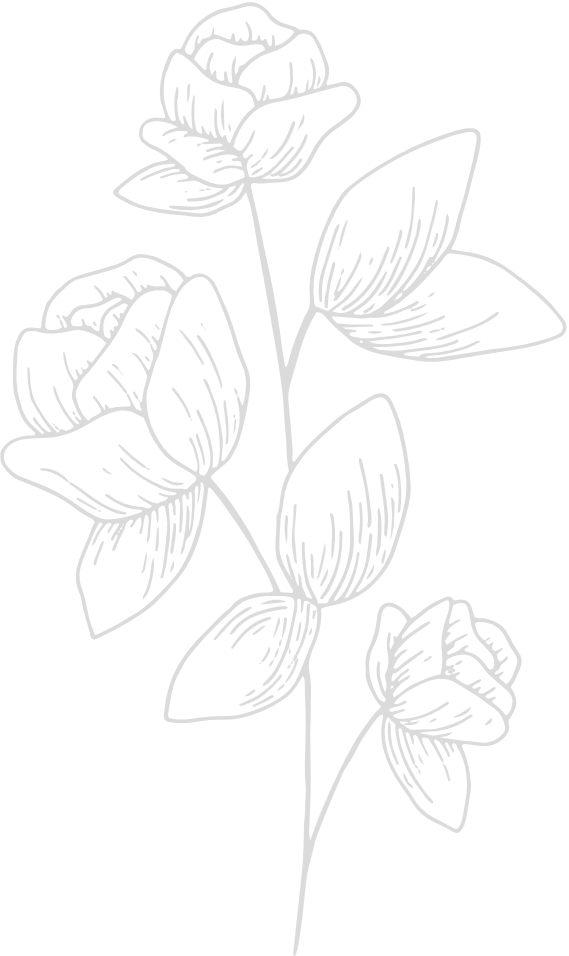 63
Вопрос №16
Этот роман принес Ф.М. Достоевскому известность. Когда через соученика Ф.М. Достоевского по инженерному училищу Д.В.  Григоровича рукопись попала к Н.А. Некрасову, тот прочитал её за одну ночь и передал В. Г. Белинскому со словами:
 «Новый Гоголь явился!» 
«У вас Гоголи-то как грибы растут», – строго заметил ему Белинский, но рукопись взял. Когда Некрасов опять зашел к нему вечером, то Белинский встретил его «просто в волнении»: «Приведите, приведите его скорее!» 
О каком романе идет речь?
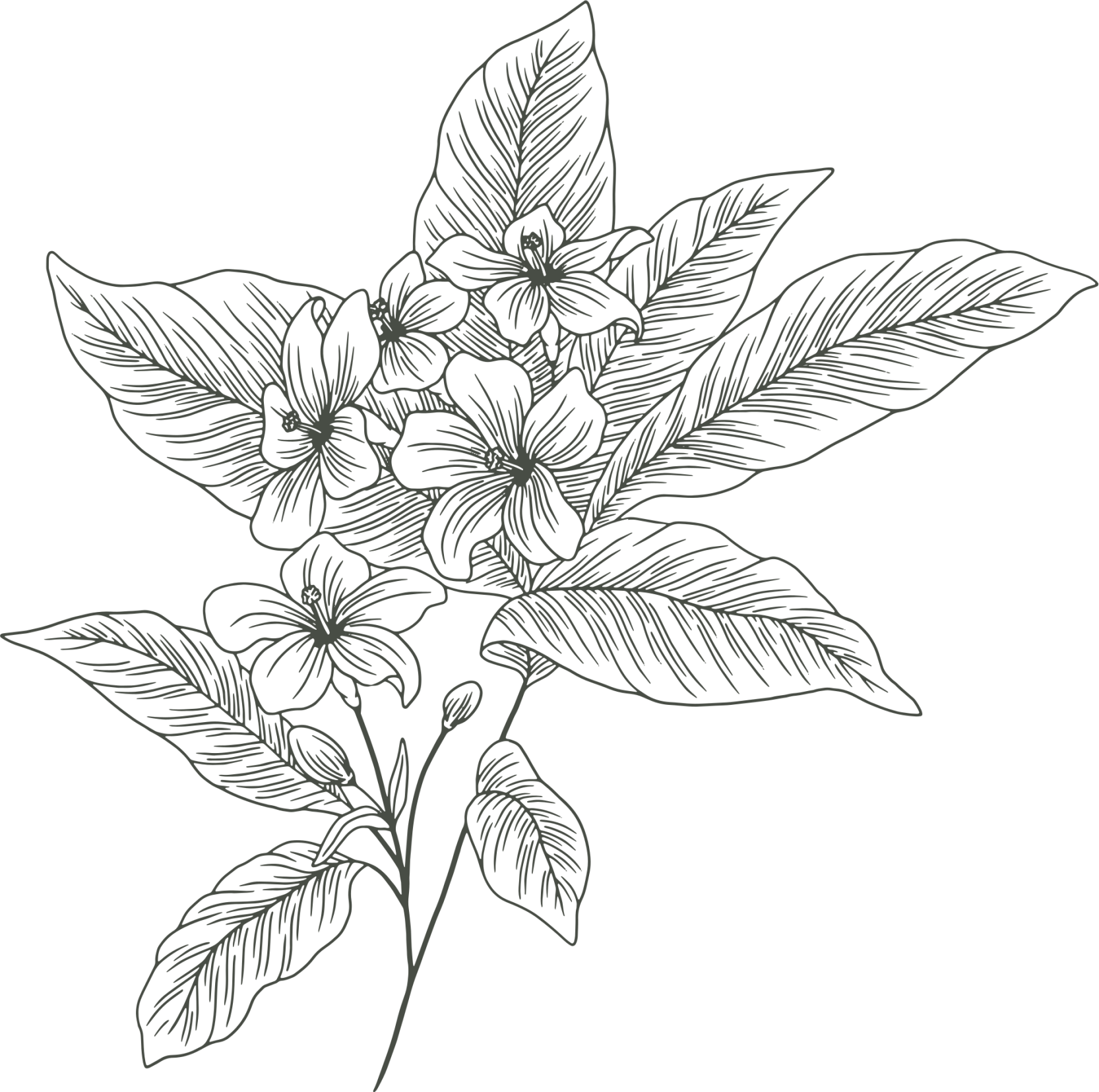 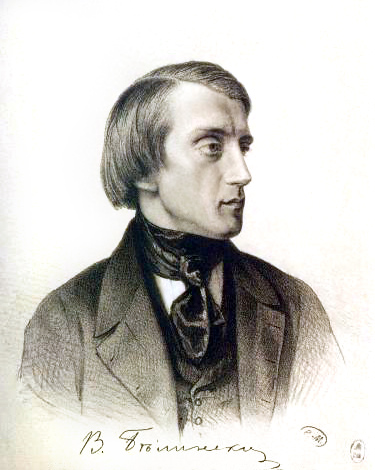 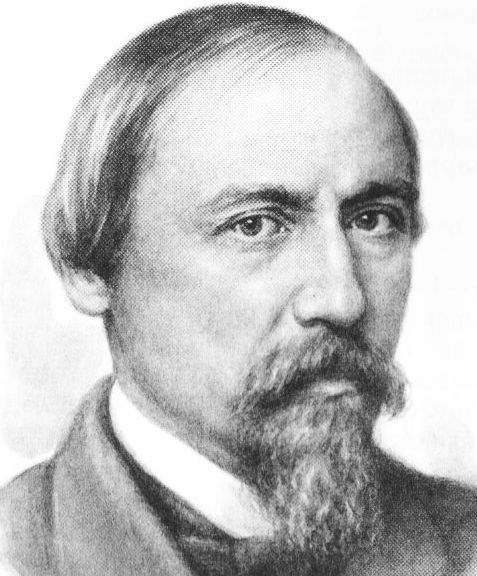 Ответ на вопрос №16
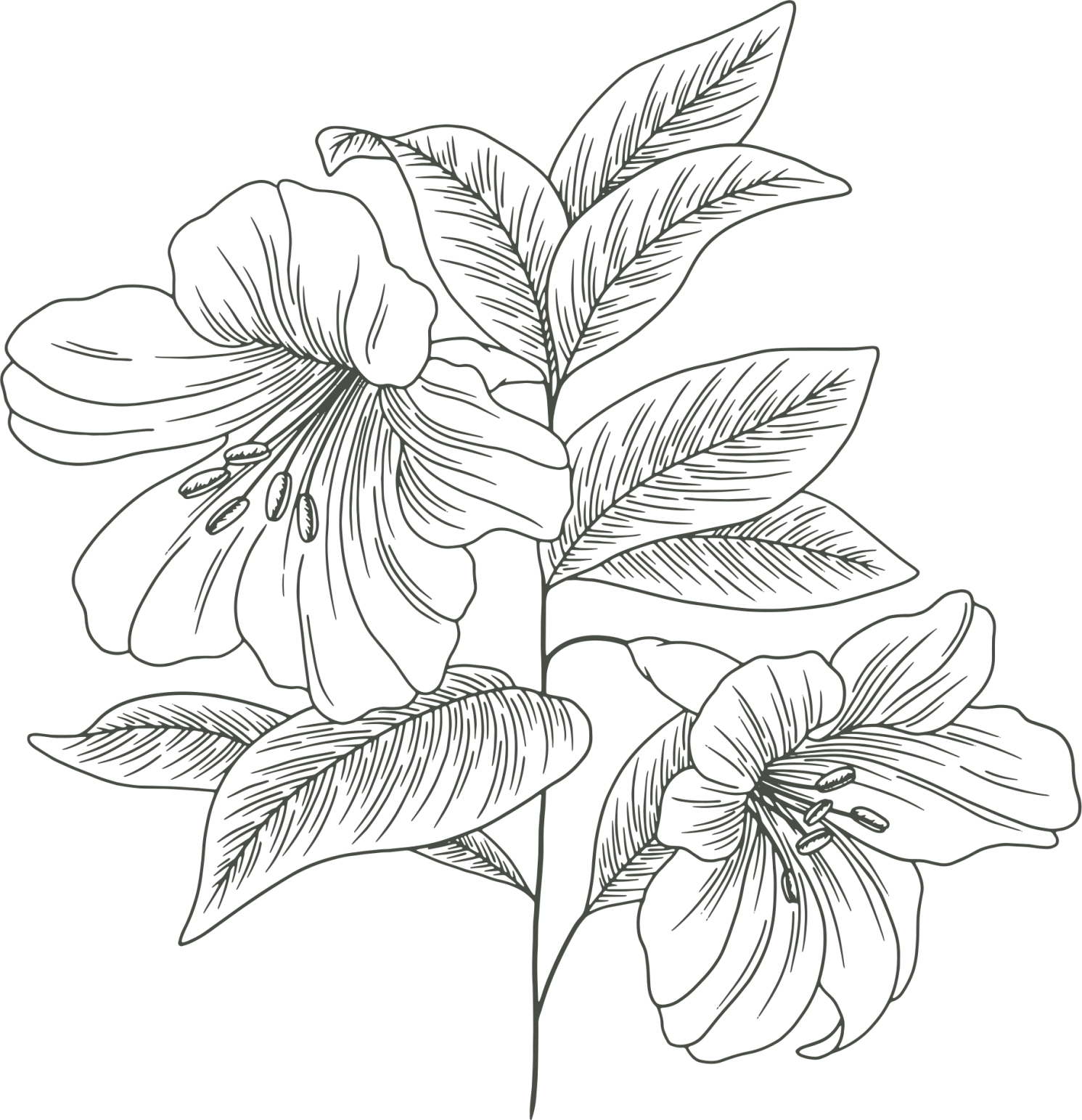 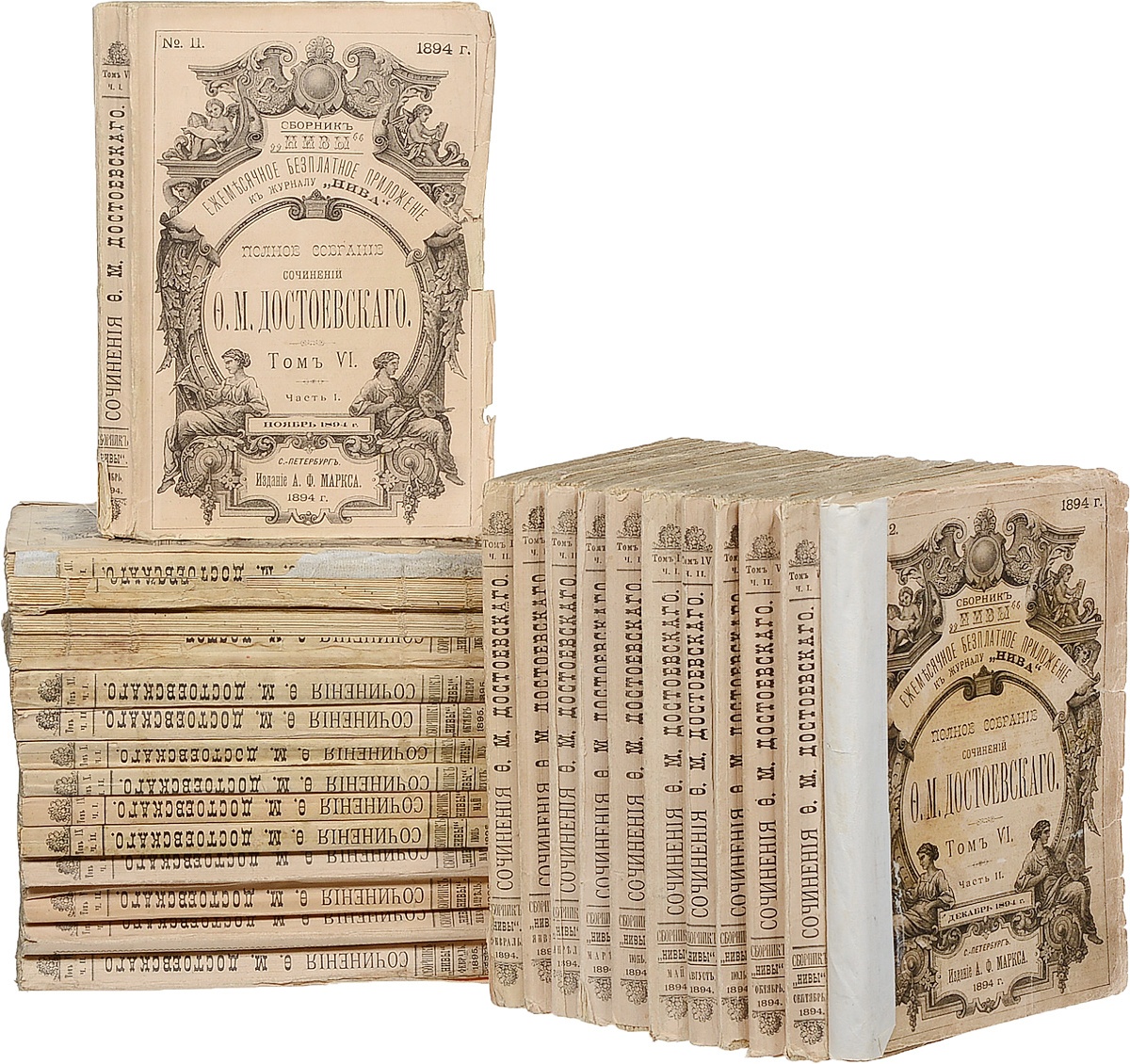 64
65
Ответ на вопрос №16
1 балл
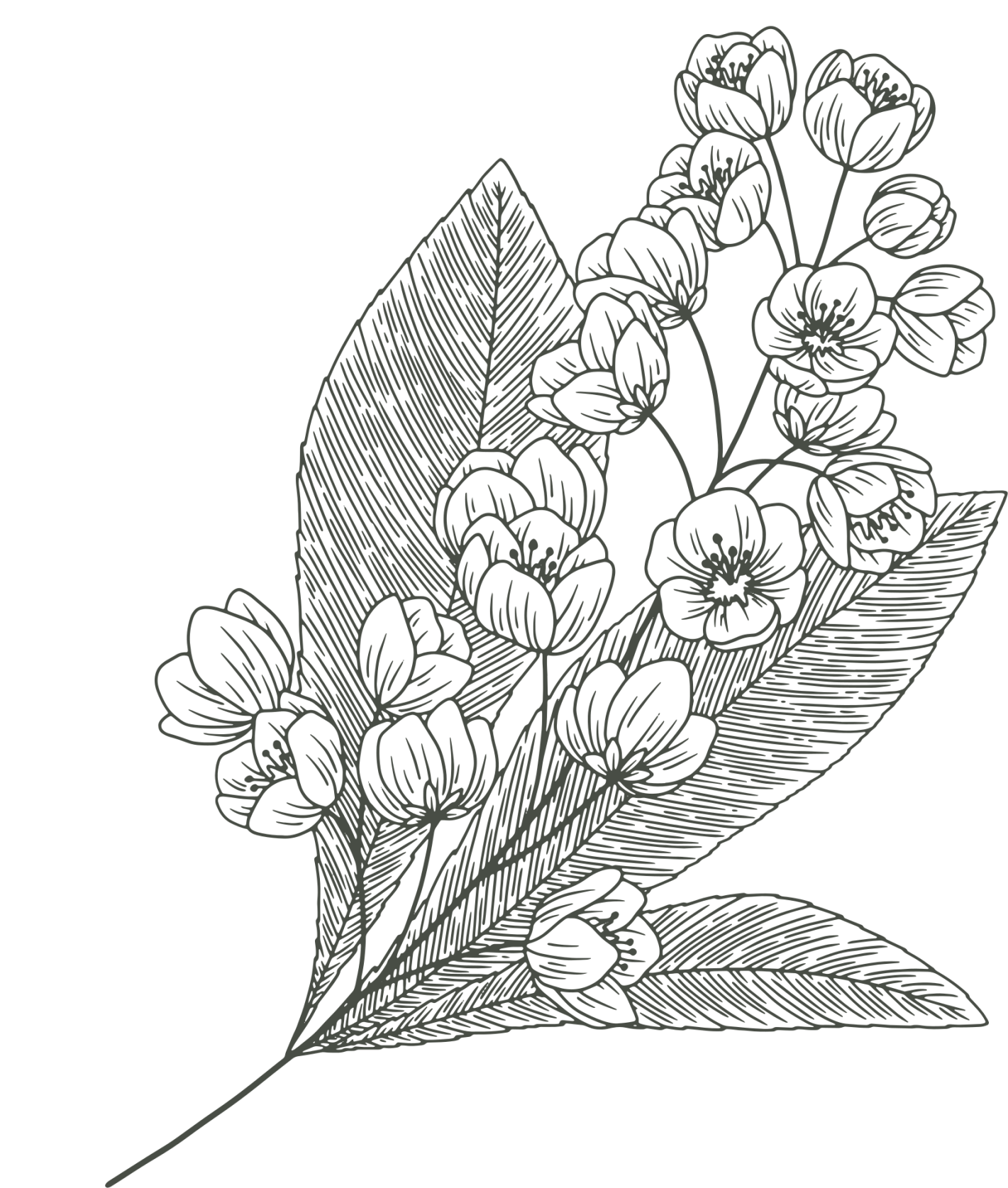 «Бедные люди»
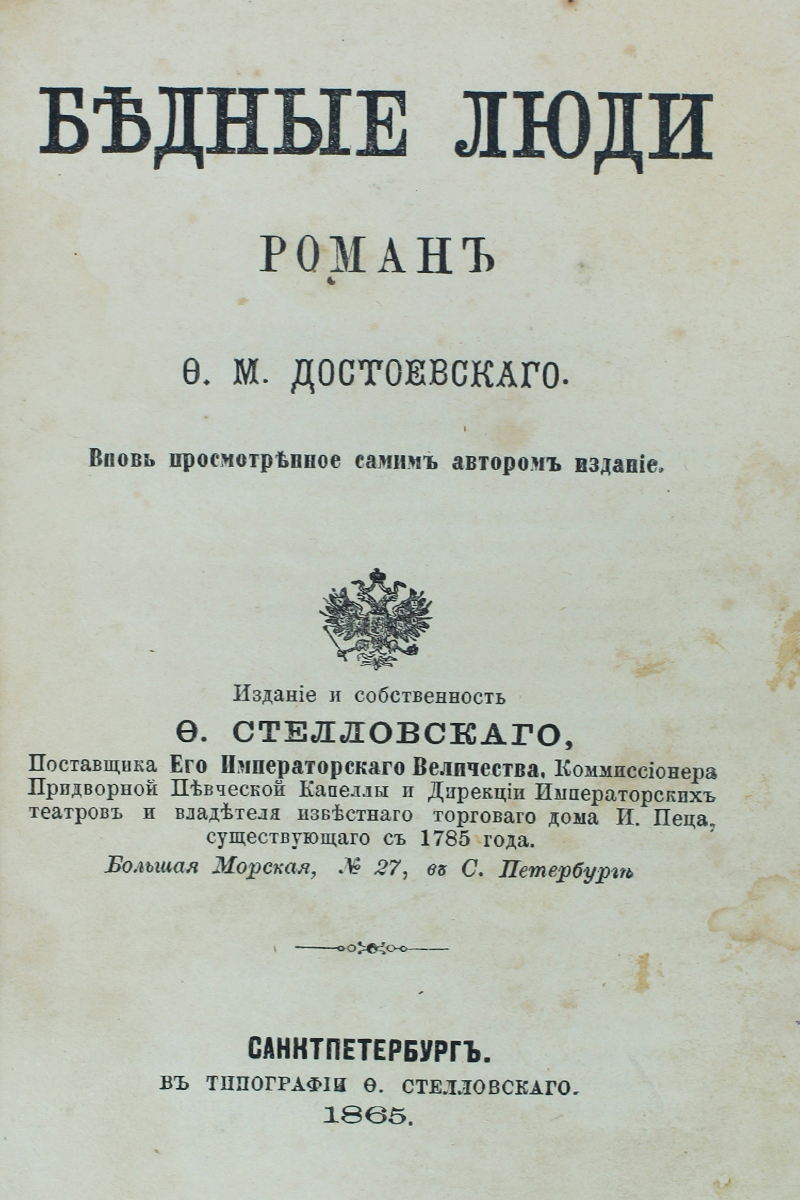 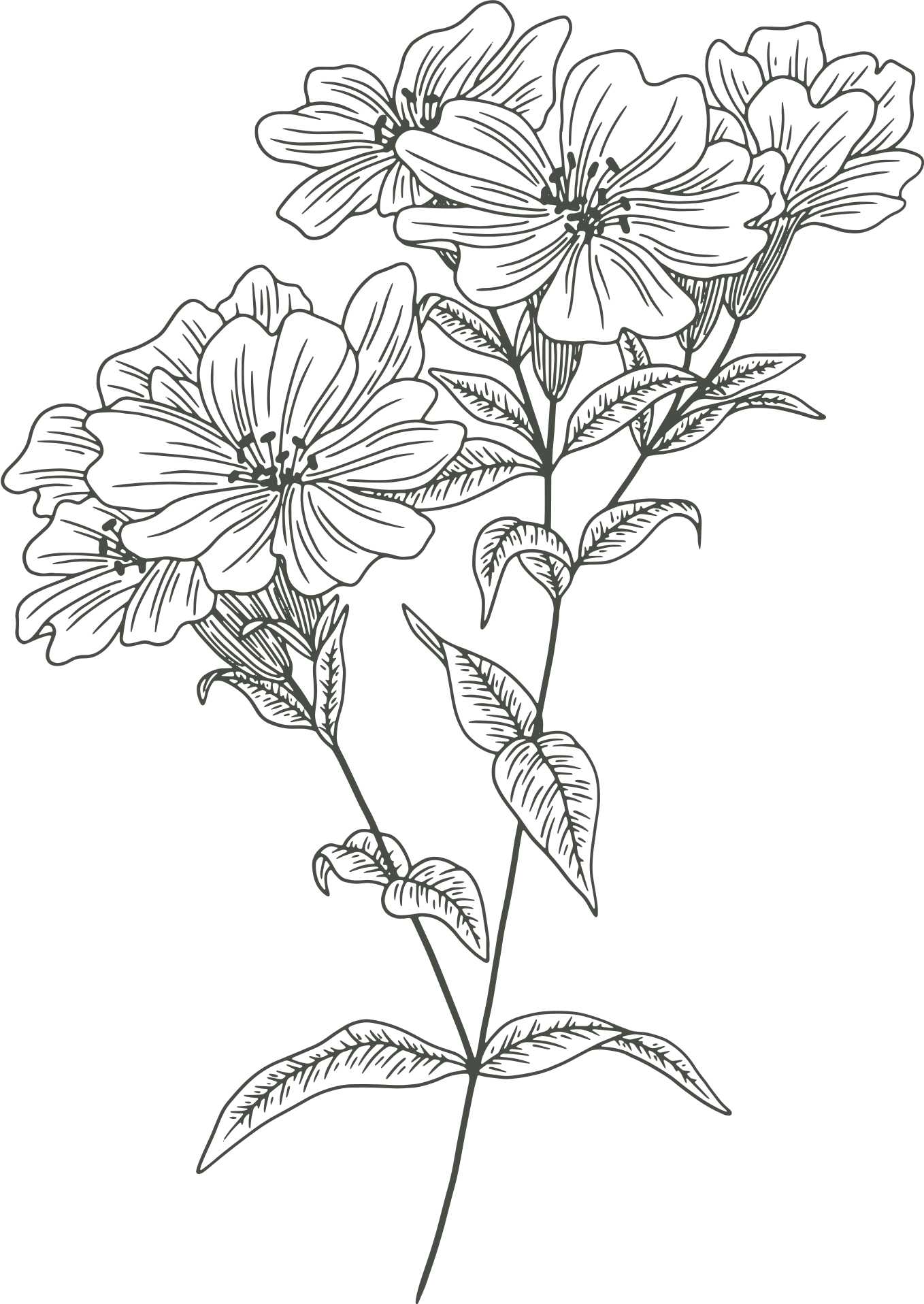 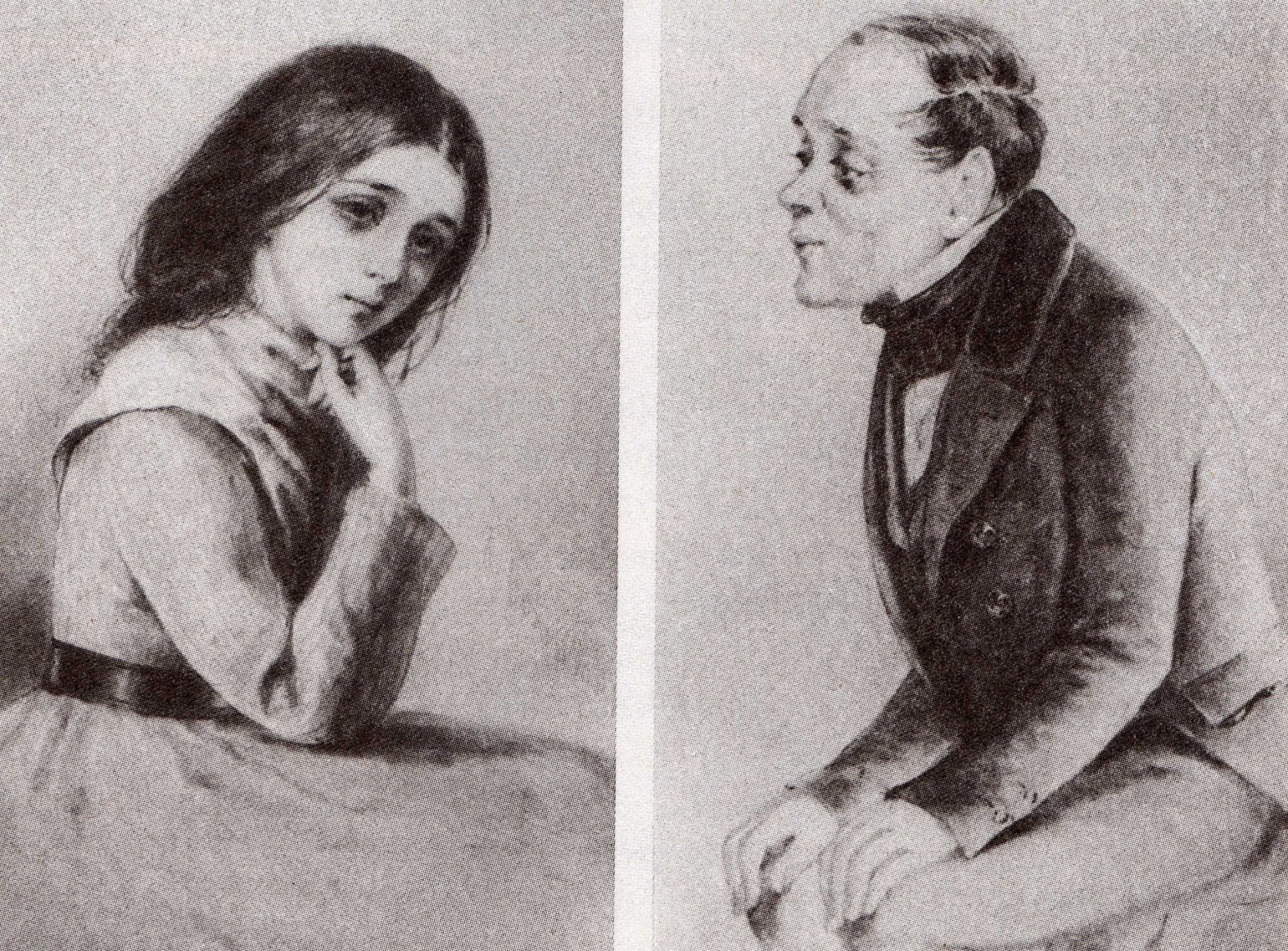 66
Ребята!
Приглашаем вас участвовать в наших олимпиадах по русской филологии.
Желаем успехов!
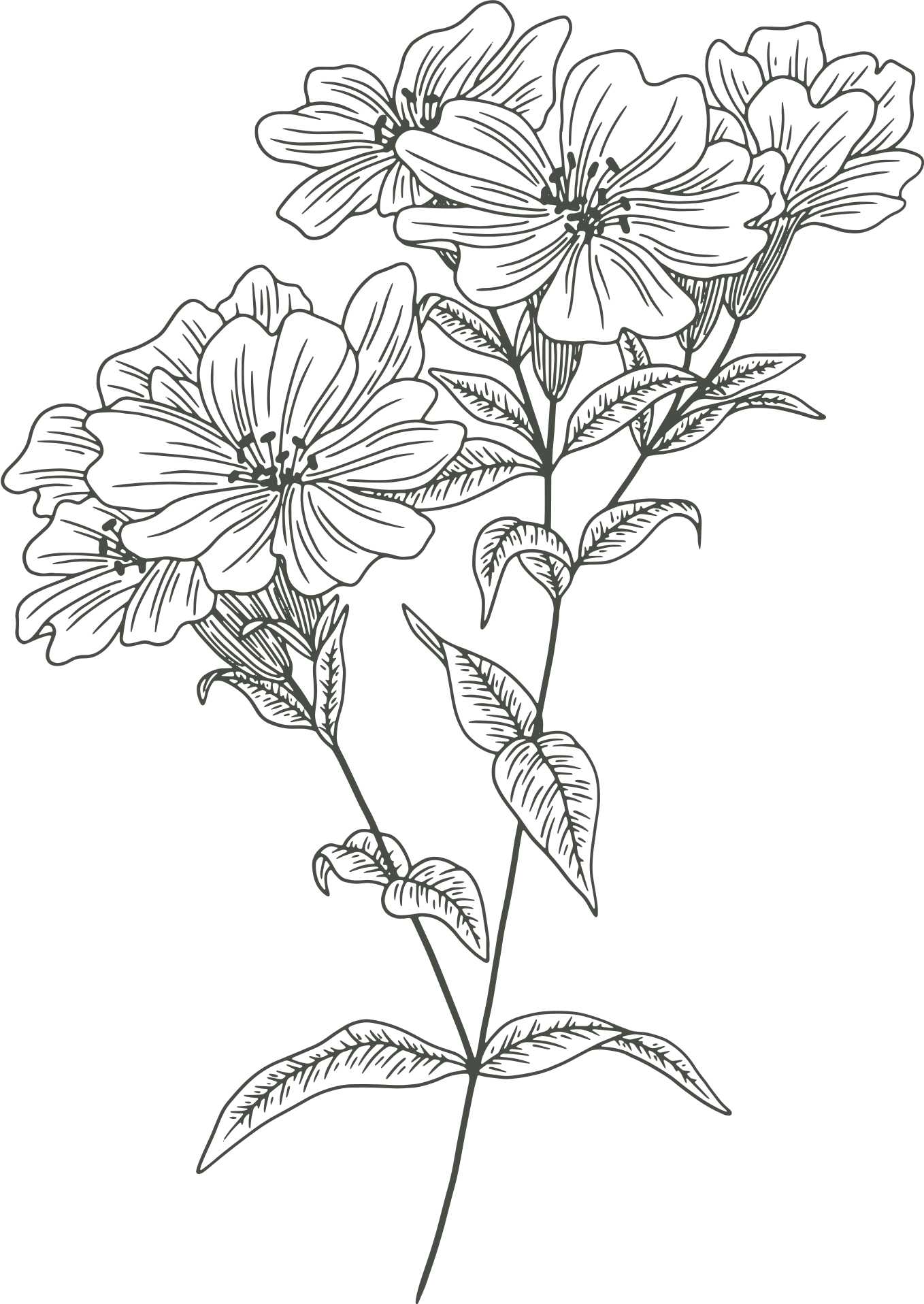 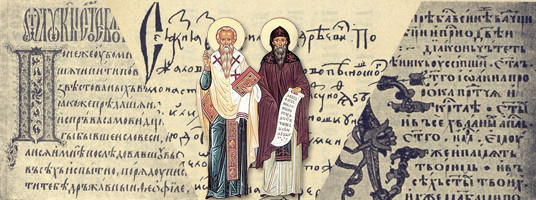 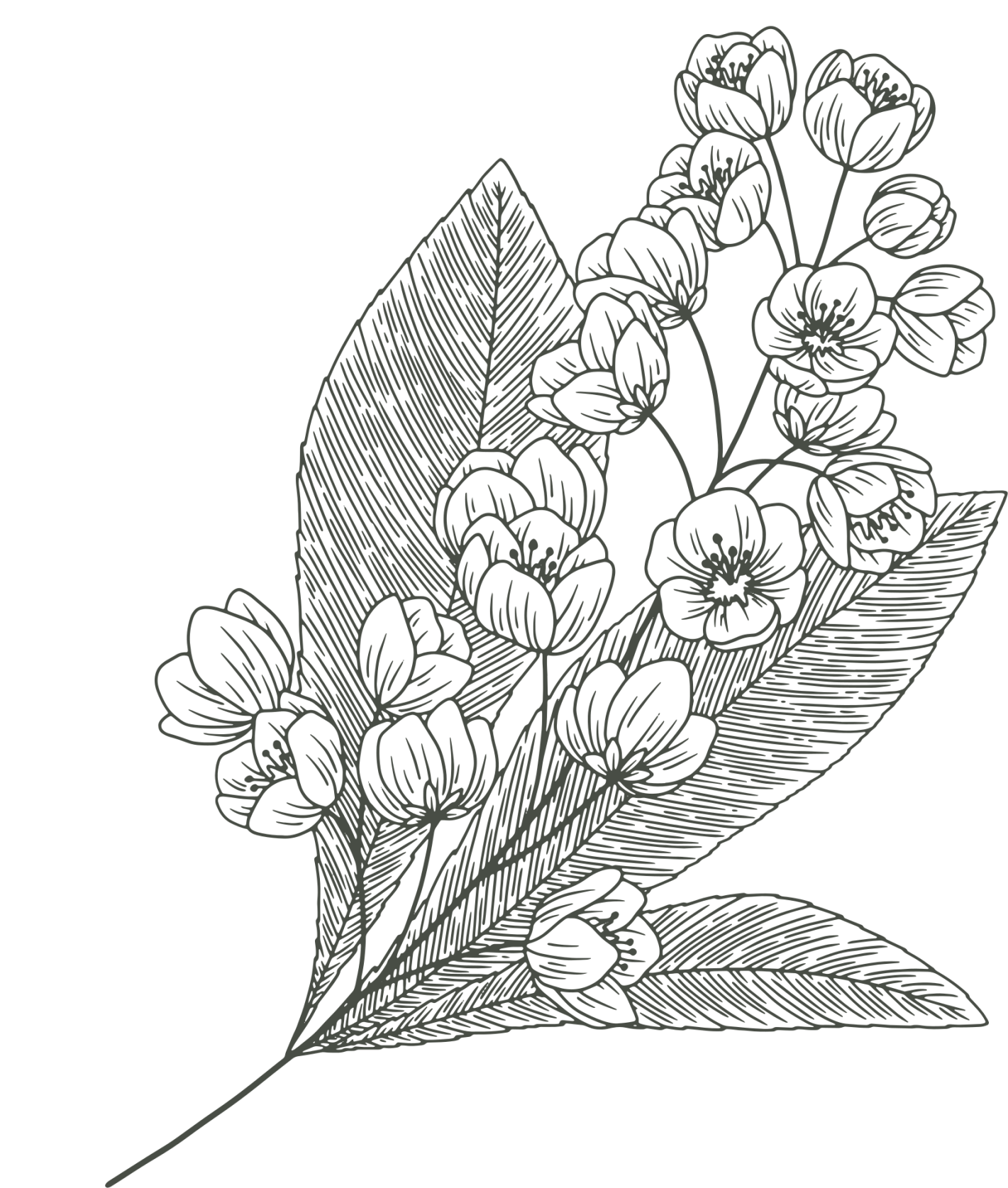 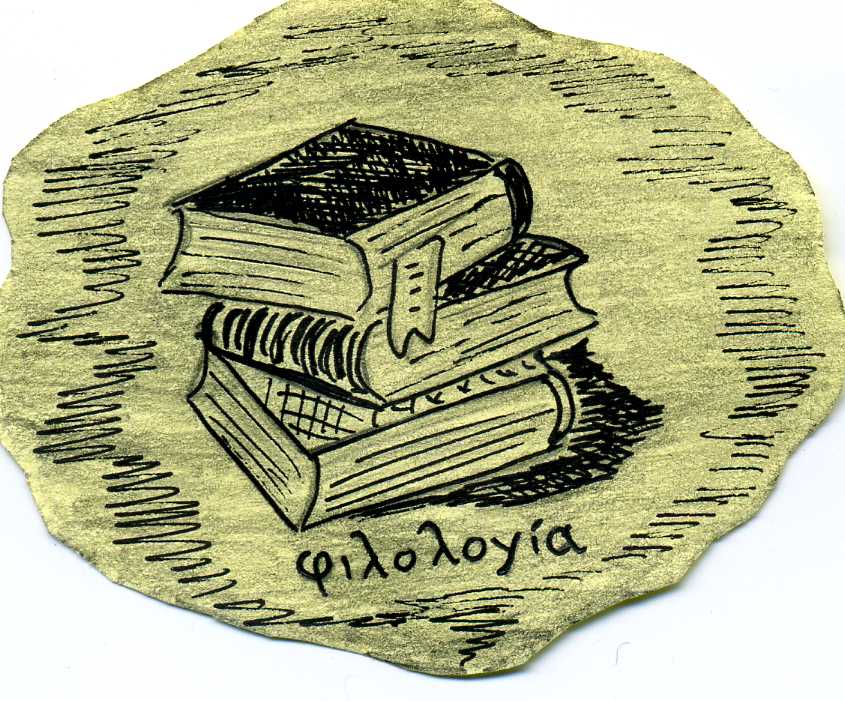 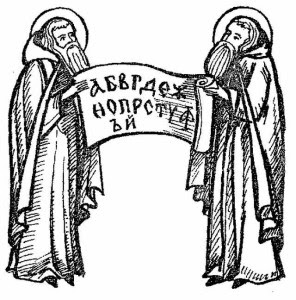 Какой французский писатель считал себя учеником Фёдора Достоевского, говоря, что его книги «учат тому, что мы знаем, но отказываемся признавать»? Герой его романа «Счастливая смерть» — второй Раскольников. Назовите имя писателя.
Альбер Камю